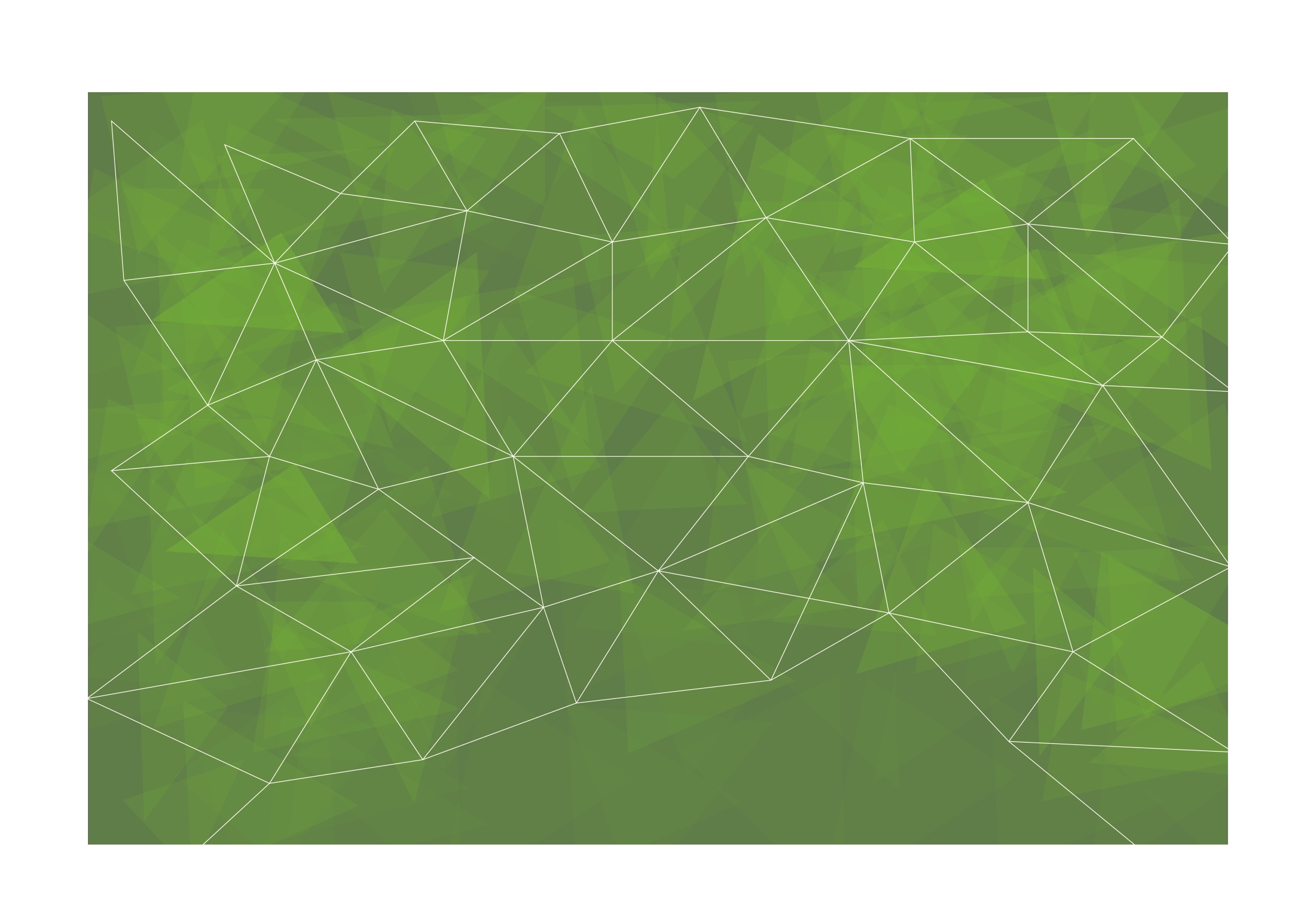 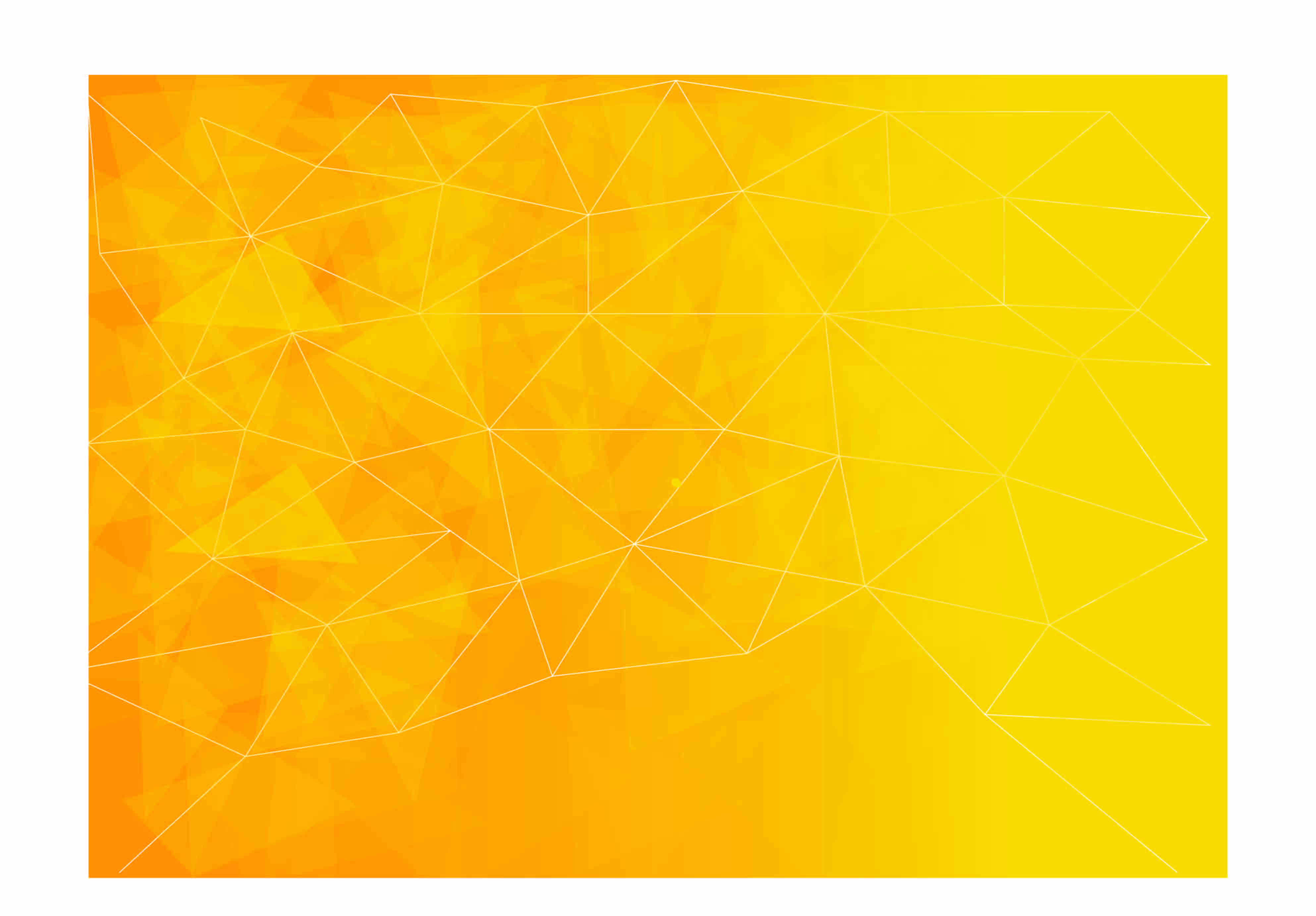 Ενότητα 1Συναισθηματική Νοημοσύνη
1.2 Κοινωνική Ευαισθητο-ποίηση, Κοινωνική Διαχείριση, Σχεδιασμός Δράσης
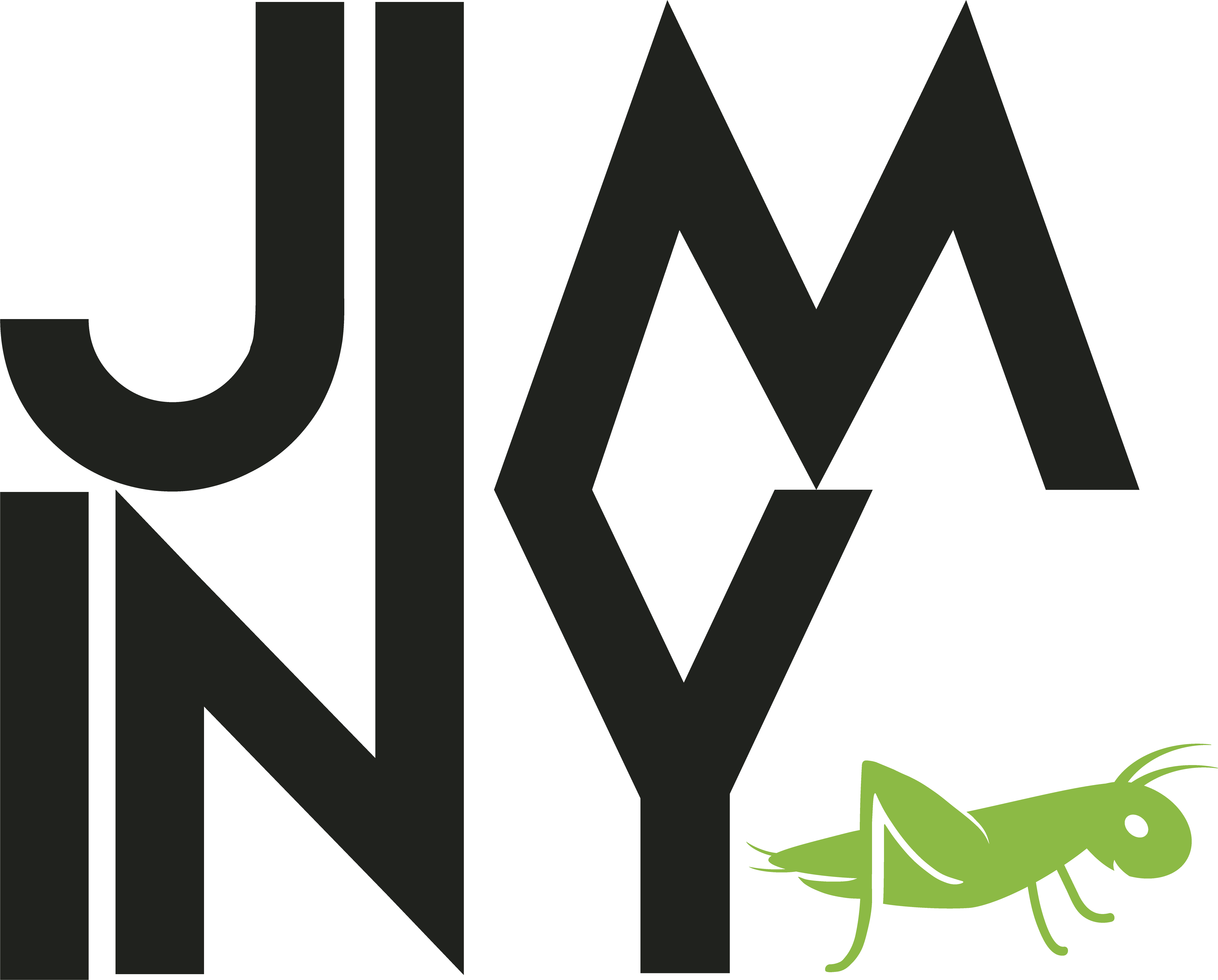 Ταξίδι για την αύξηση των τεχνικών της συναισθηματικής νοημοσύνης, της ψηφιακής ευαισθητοποίησης και του επιχειρηματικού πνεύματος/τρόπου ζωής
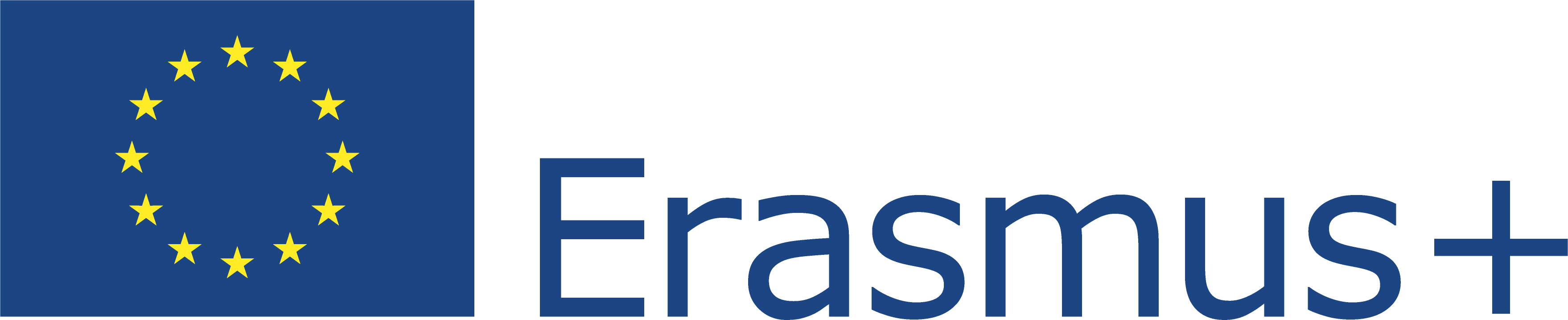 This Project (2019-1-RO01-KA204-063136) has been funded with support from the European Commission. This document reflects the views only of the author and the Commission cannot be held responsible for any use which might be made of the information contained herein.
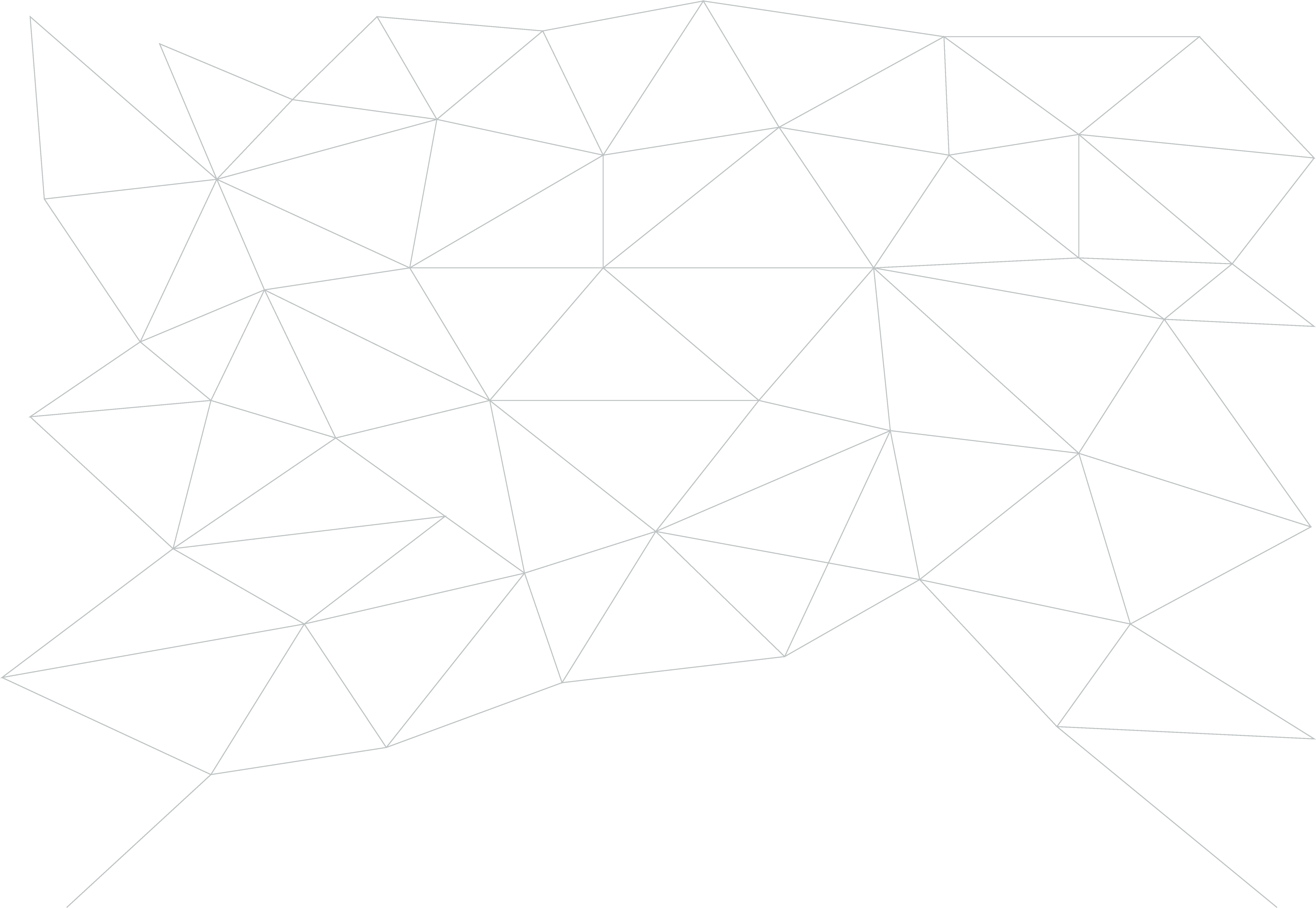 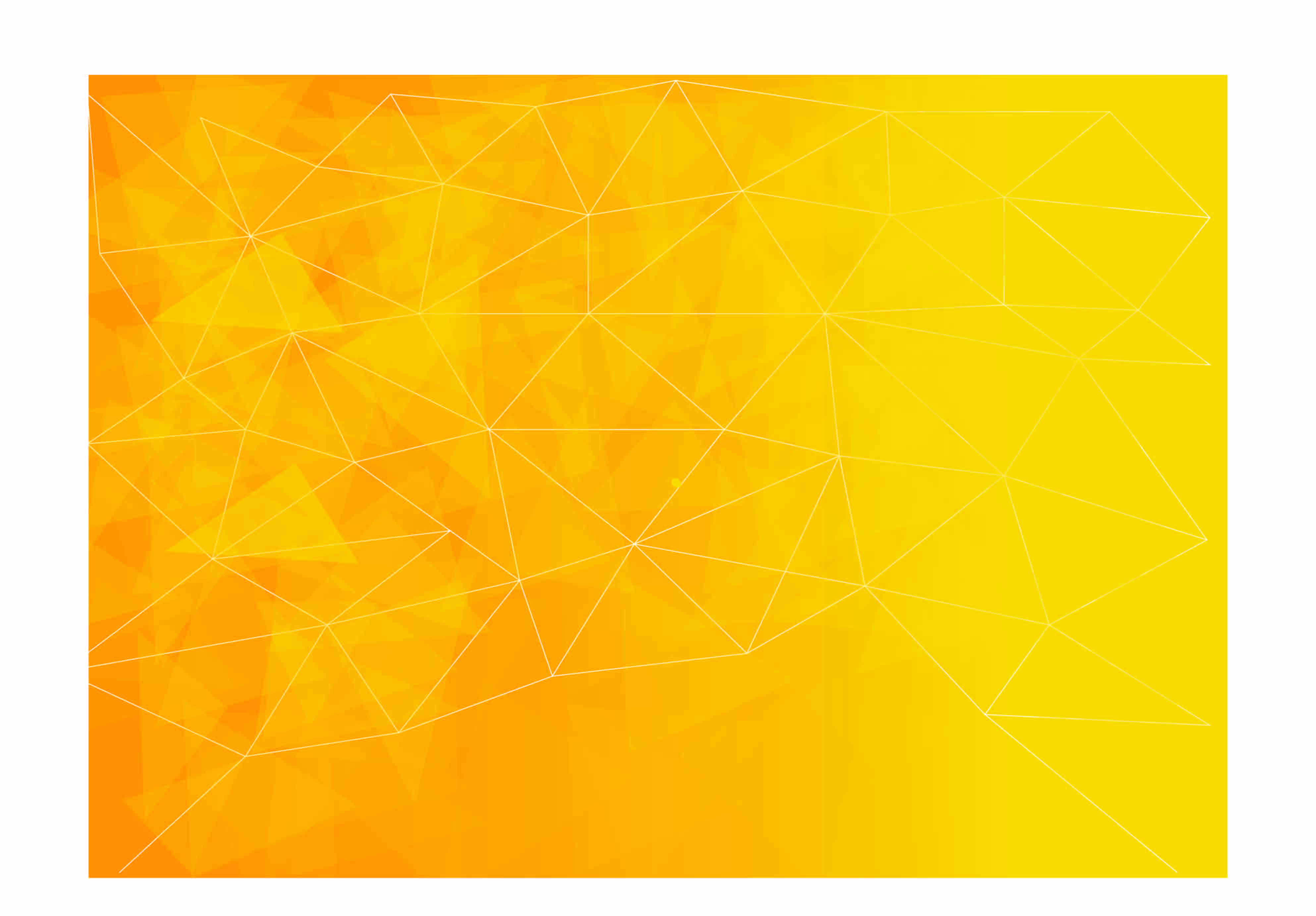 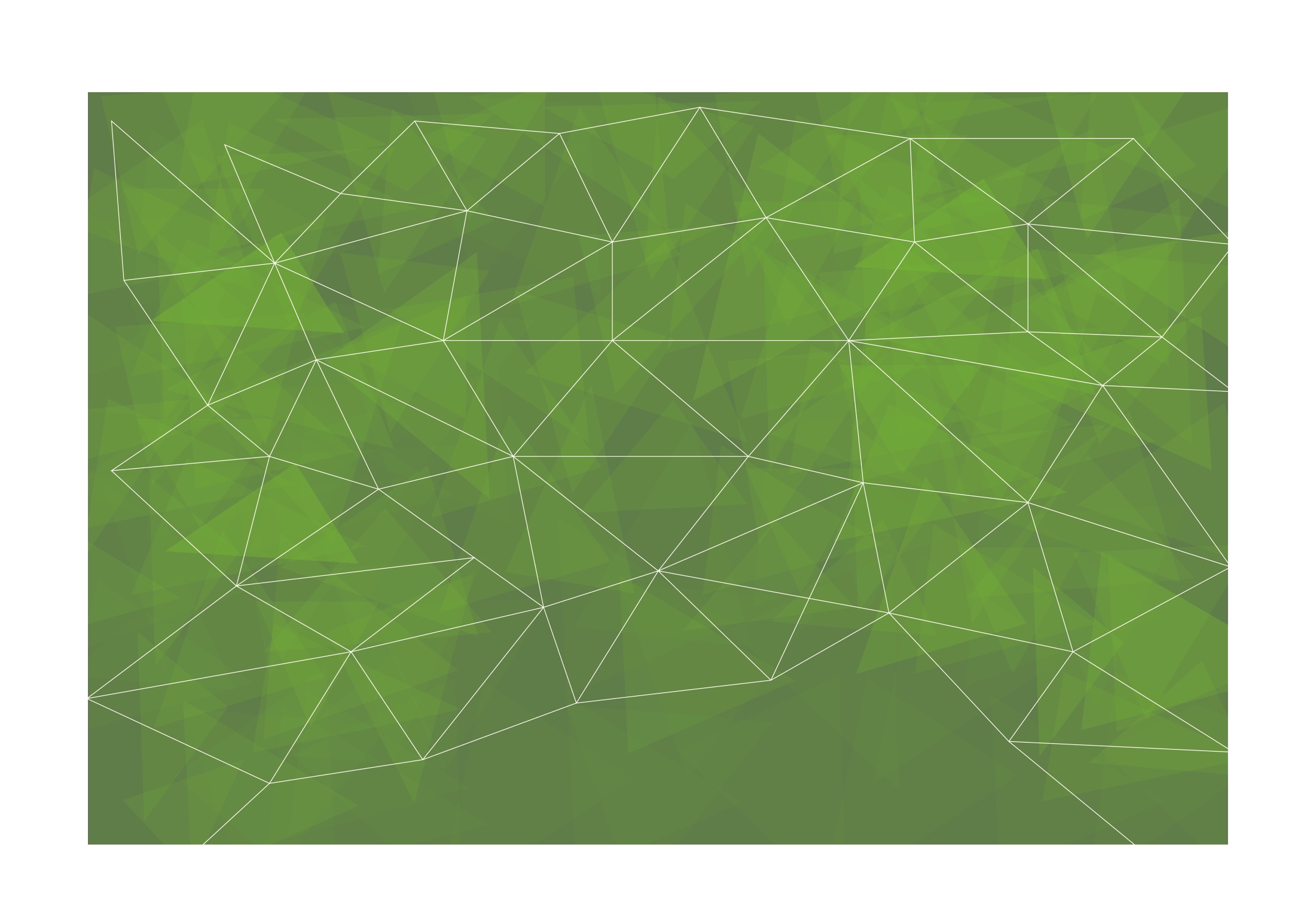 Περίγραμμα Εκπαίδευσης
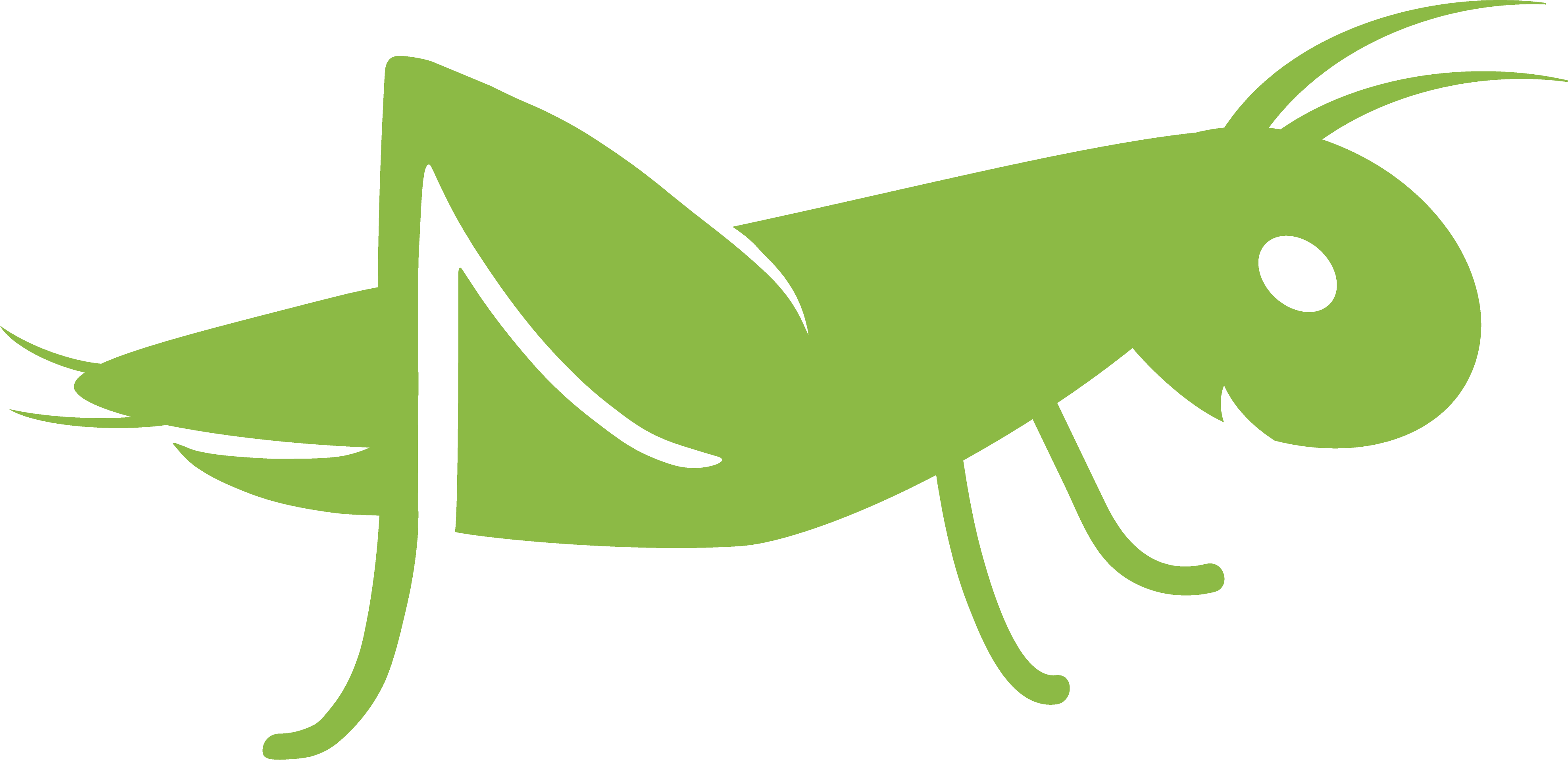 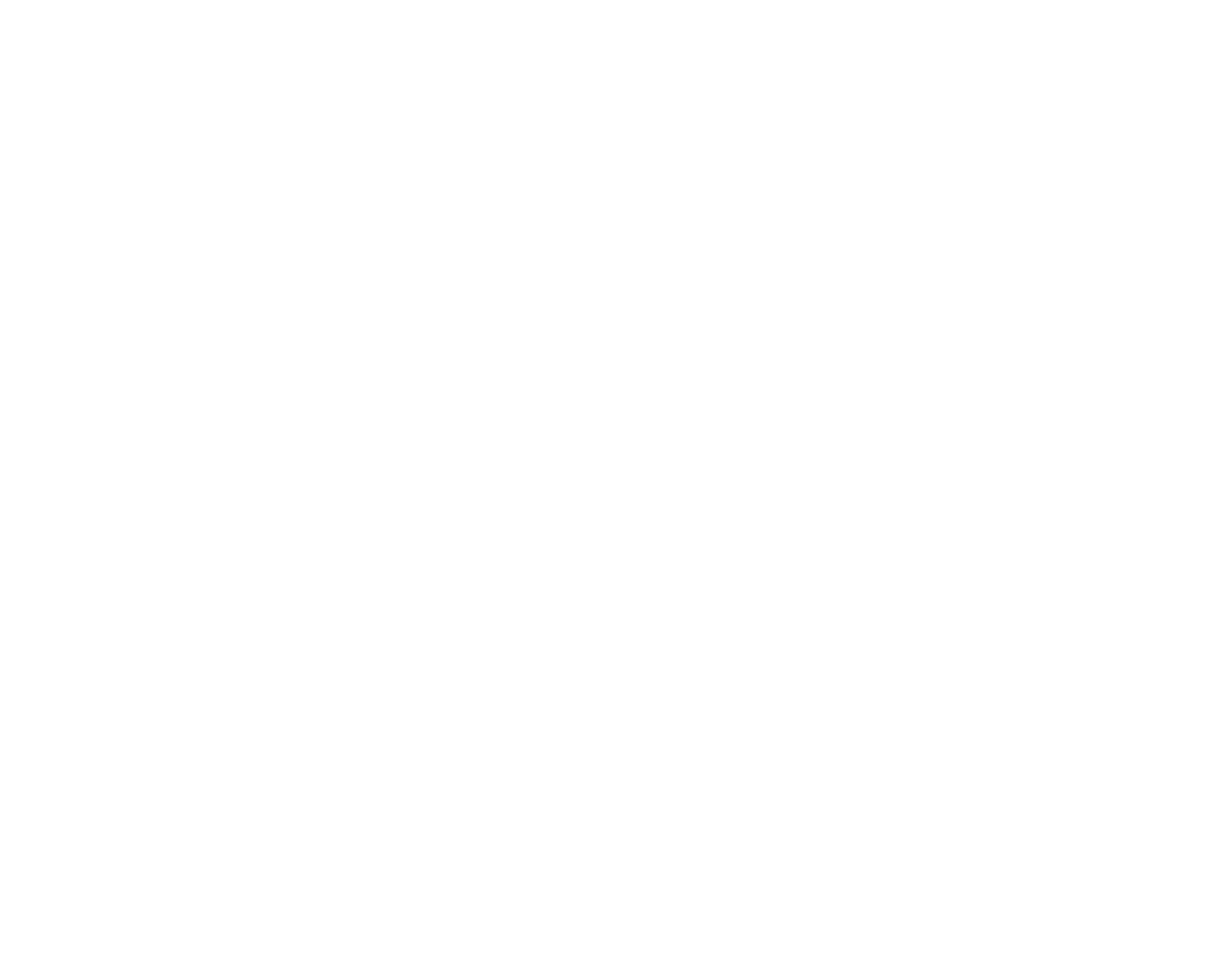 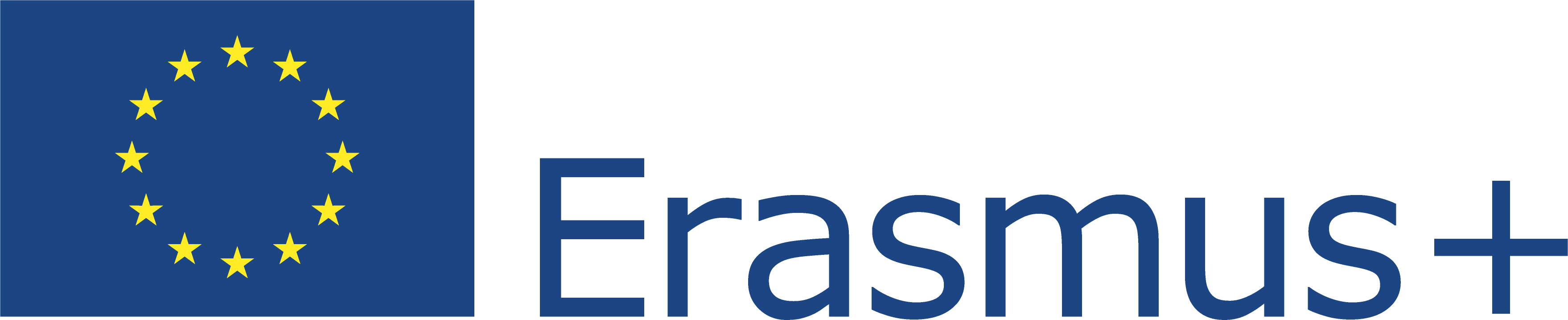 This Project (2019-1-RO01-KA204-063136) has been funded with support from the European Commission. This document reflects the views only of the author and the Commission cannot be held responsible for any use which might be made of the information contained herein.
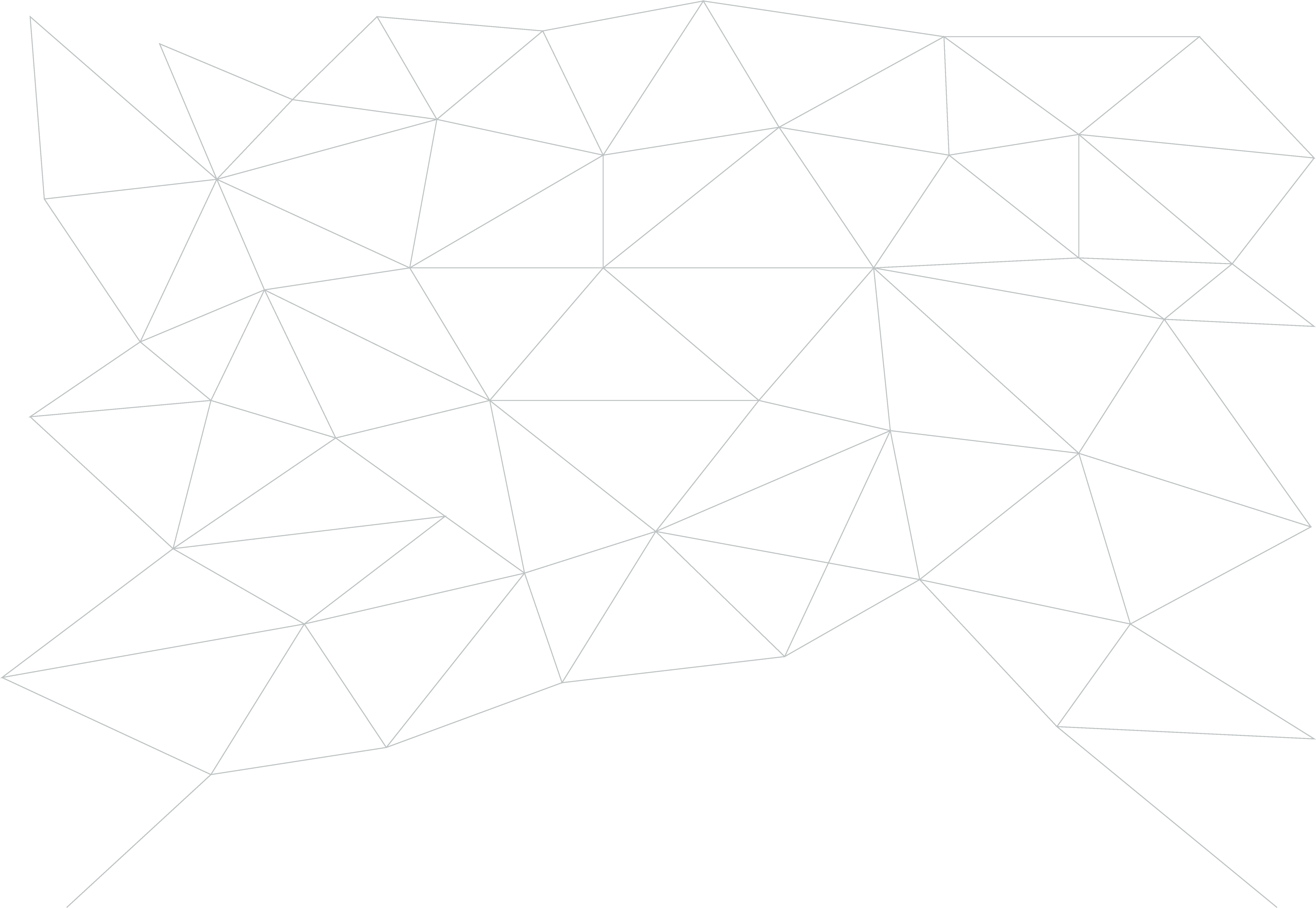 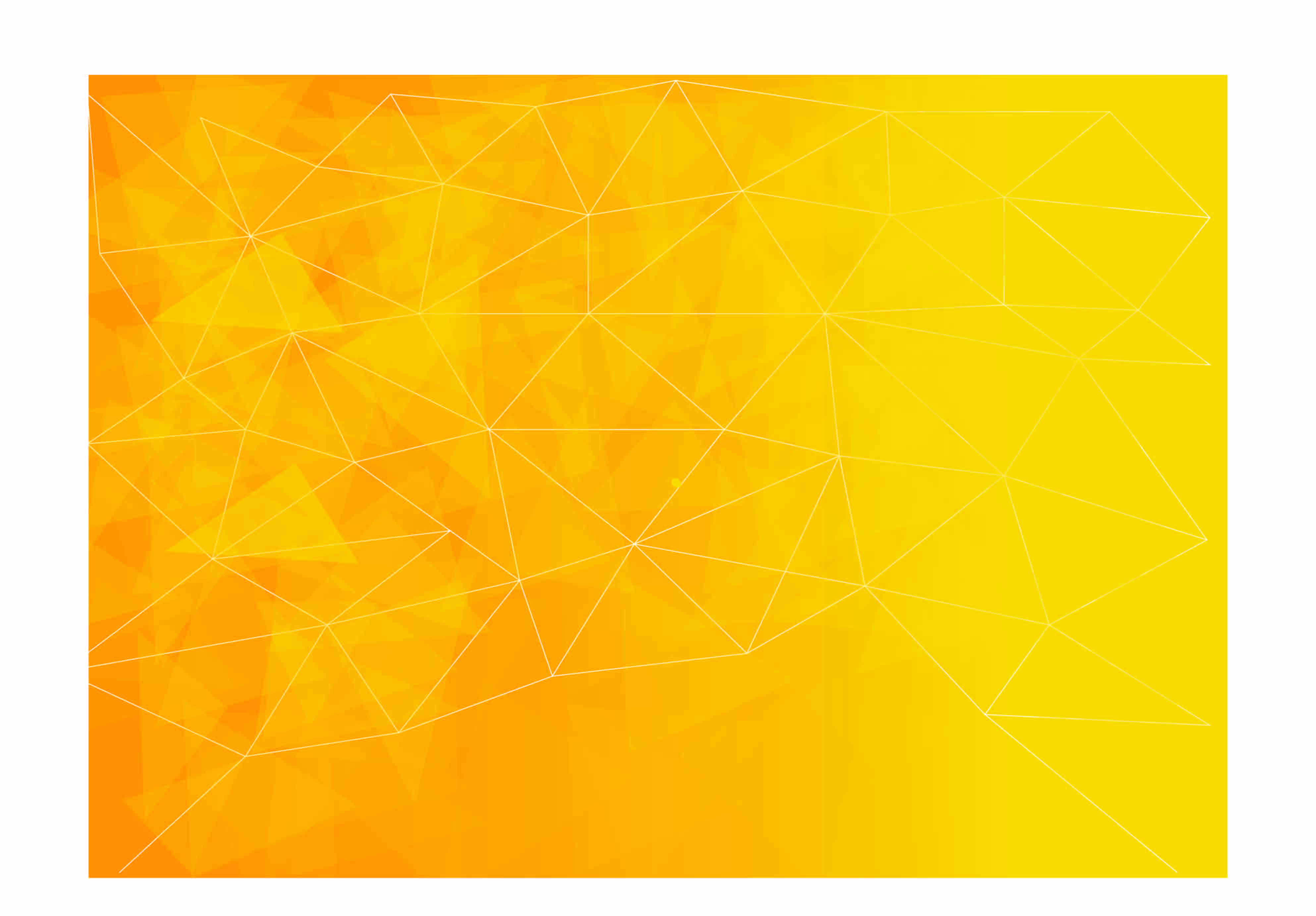 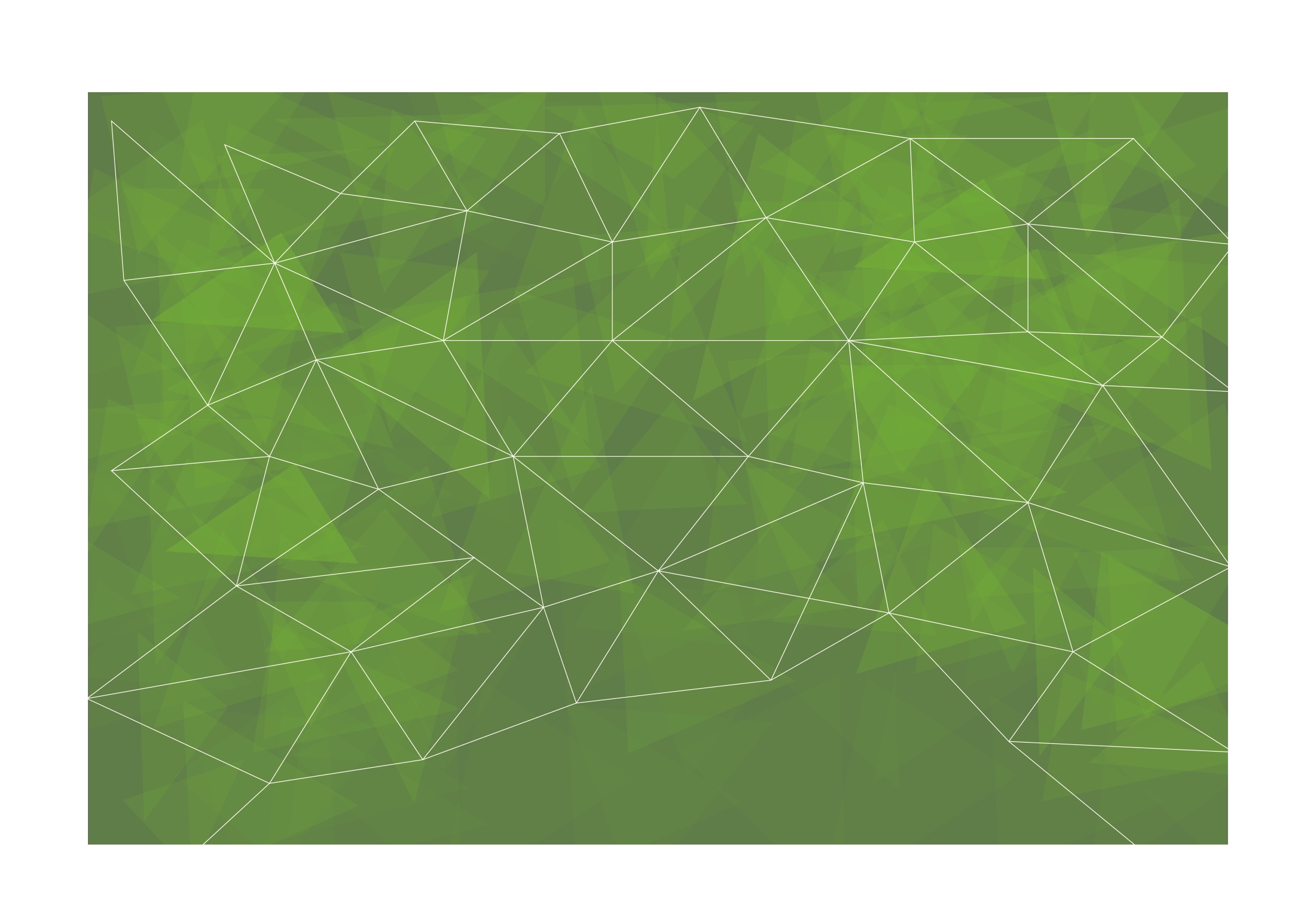 Καλώς Ορίσατε!
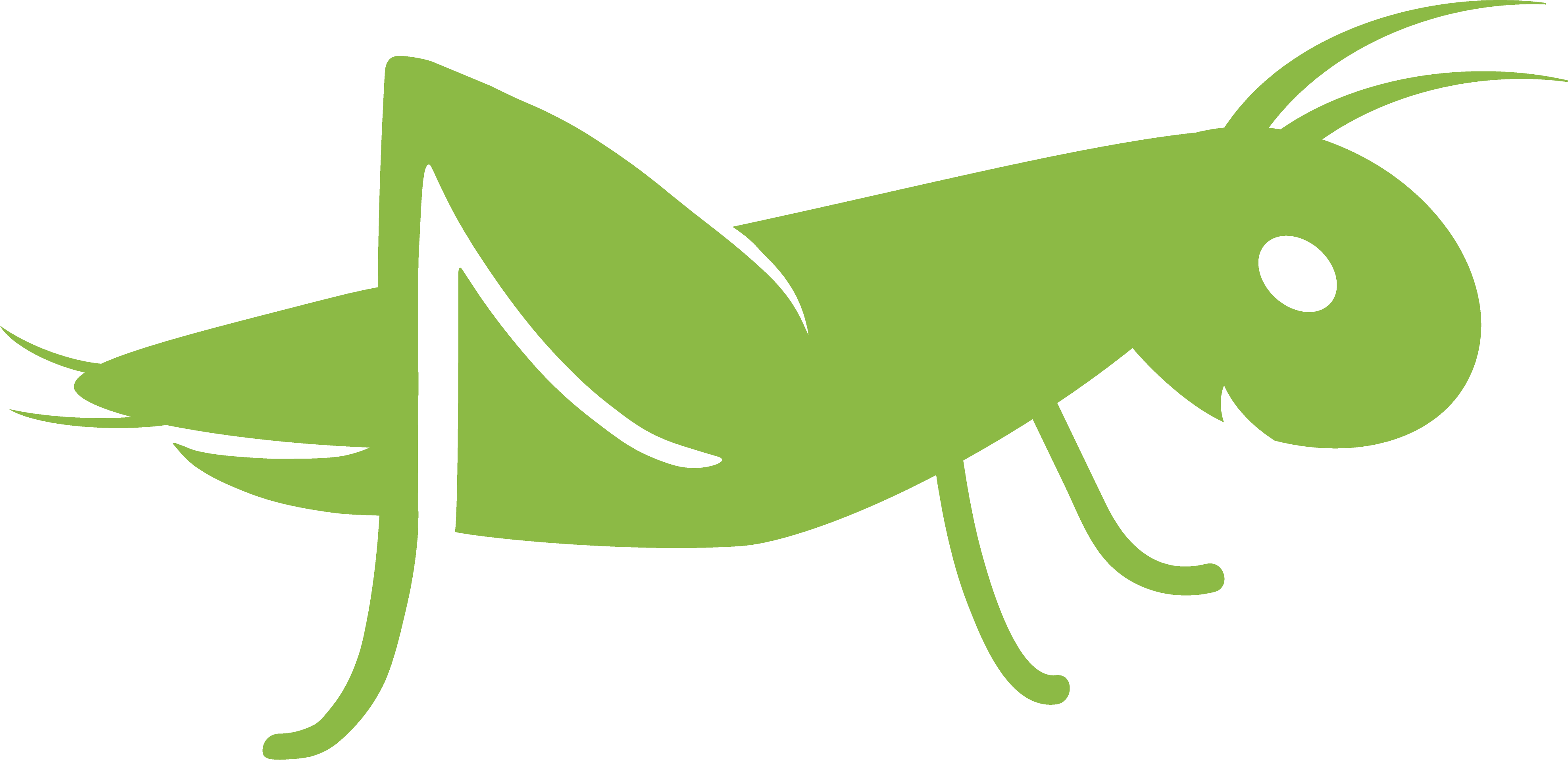 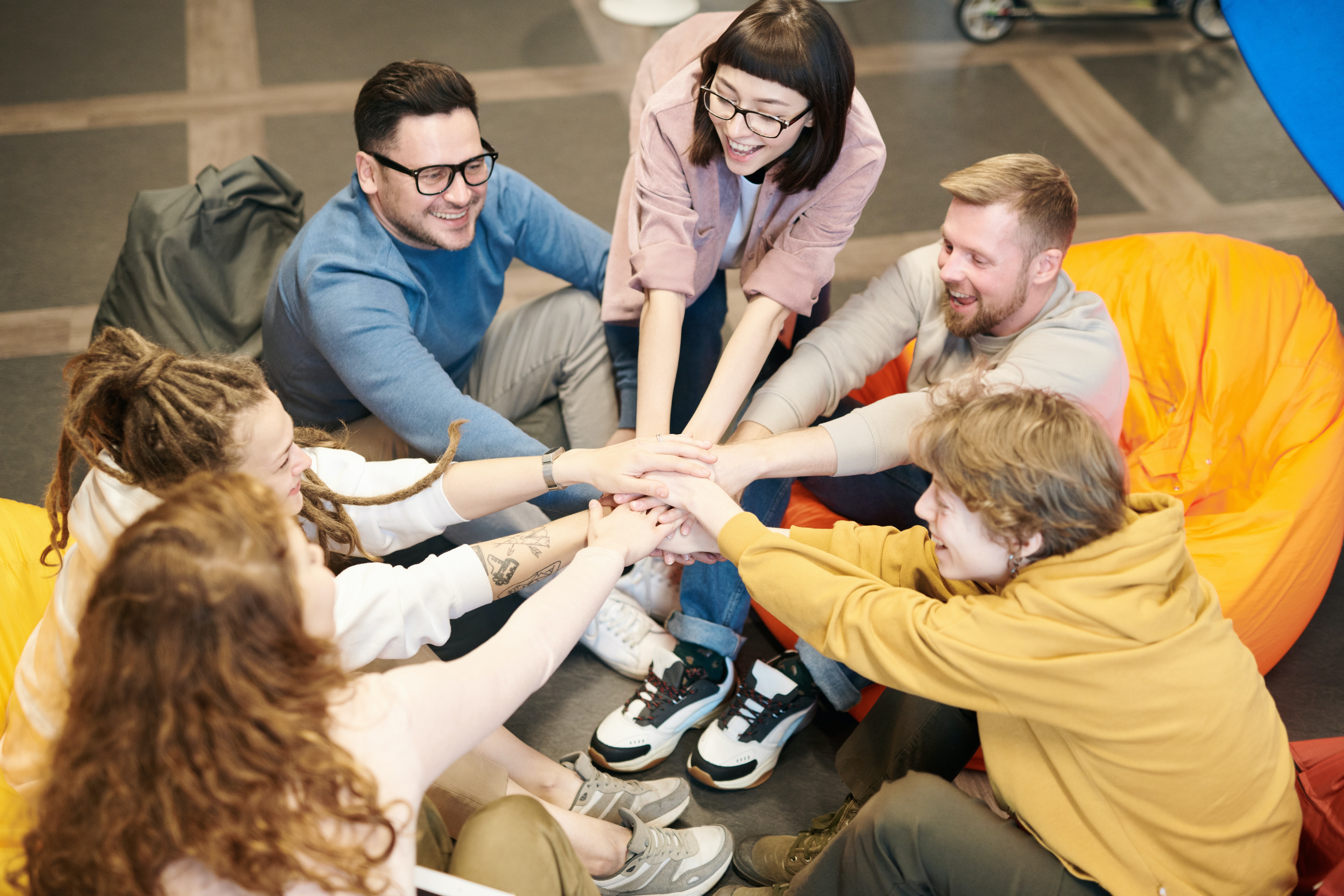 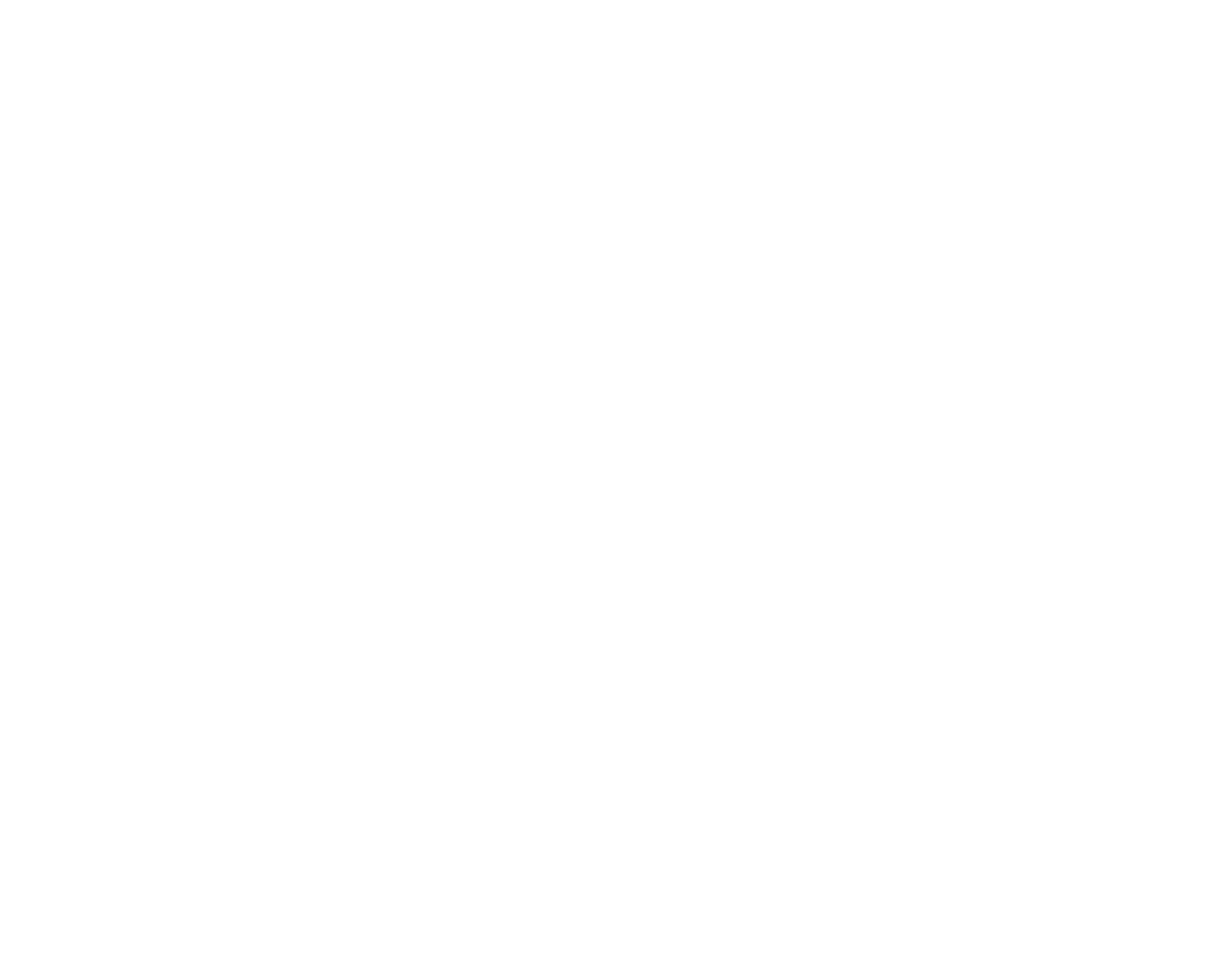 Πηγή: https://www.pexels.com/pl-pl/zdjecie/zdjecie-ludzi-trzymajacych-sie-za-rece-3184421/
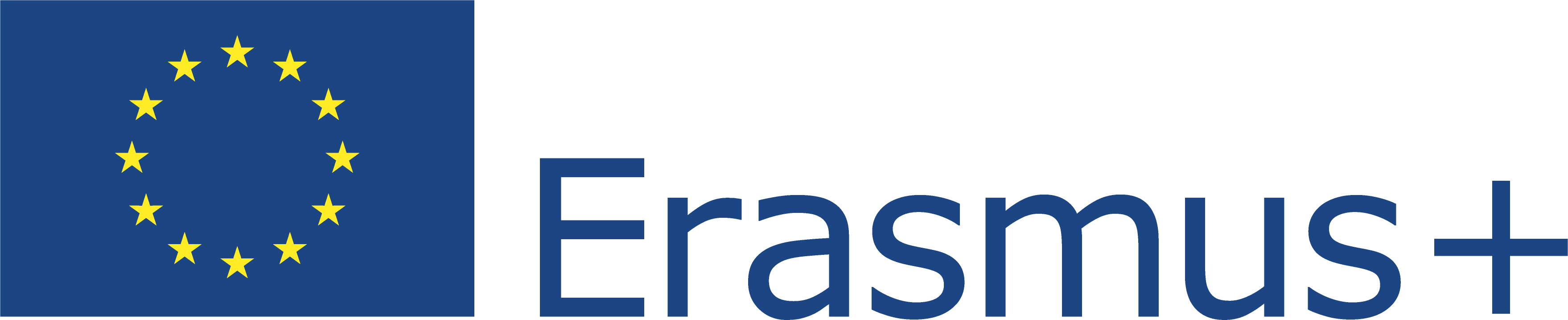 This Project (2019-1-RO01-KA204-063136) has been funded with support from the European Commission. This document reflects the views only of the author and the Commission cannot be held responsible for any use which might be made of the information contained herein.
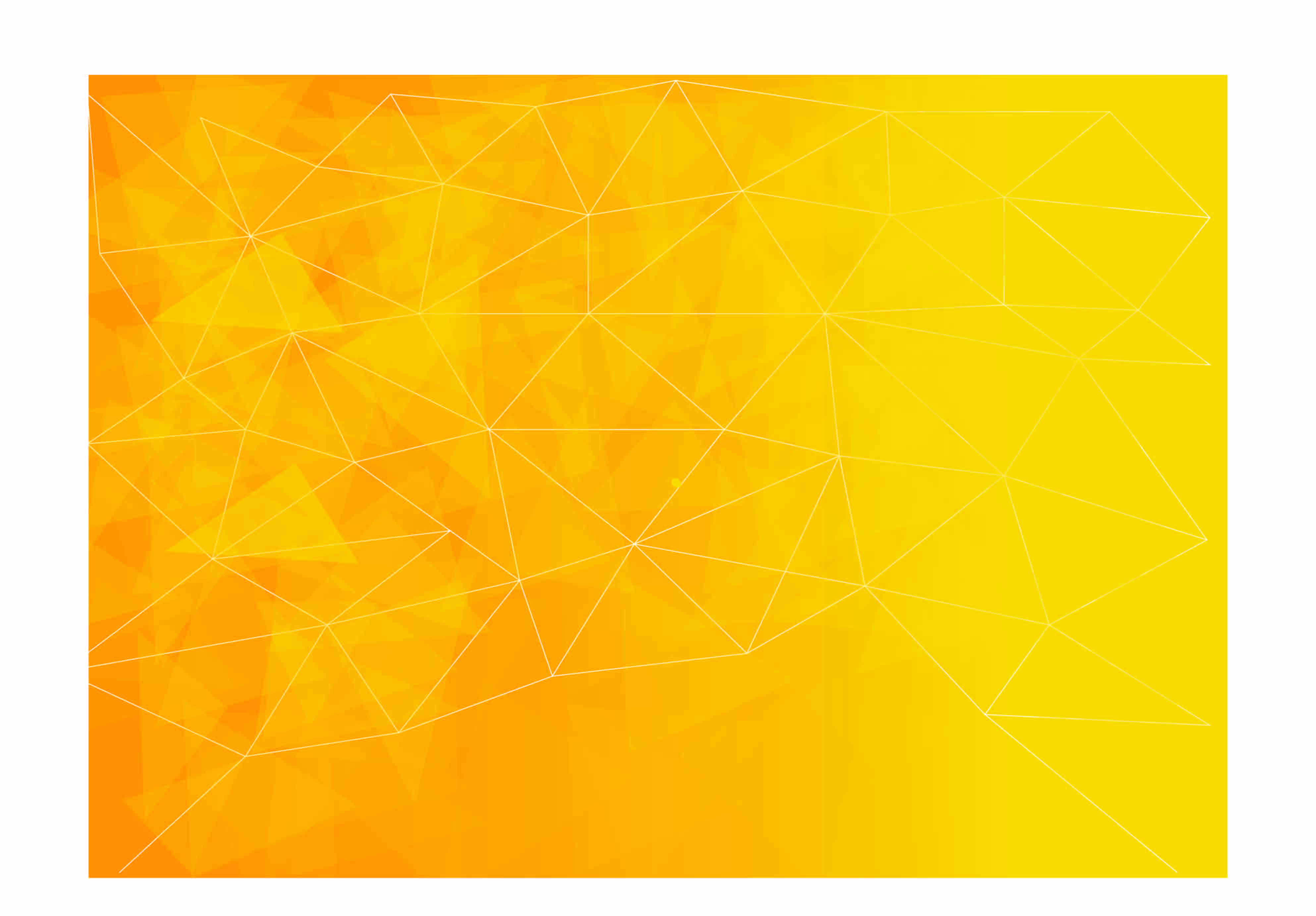 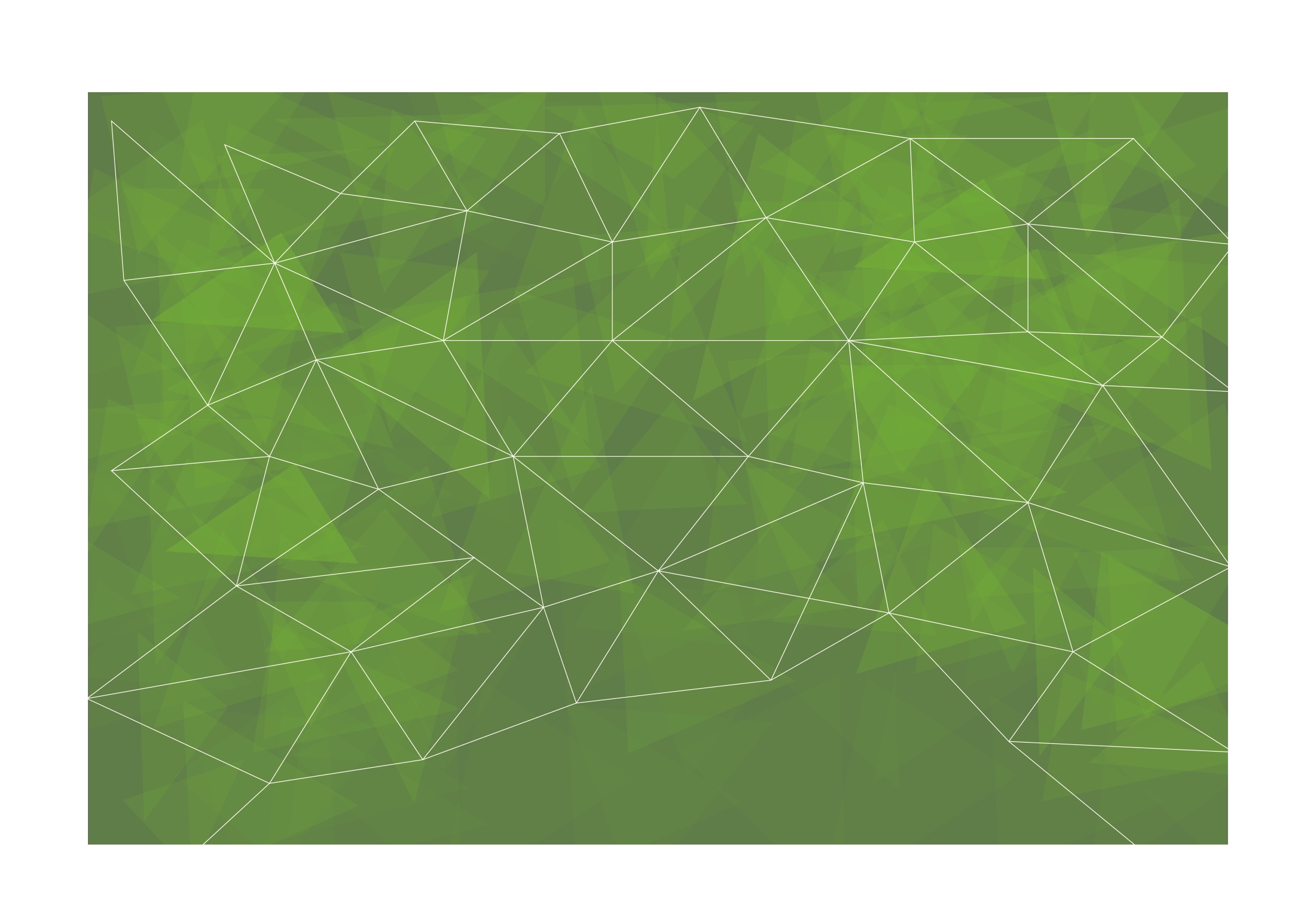 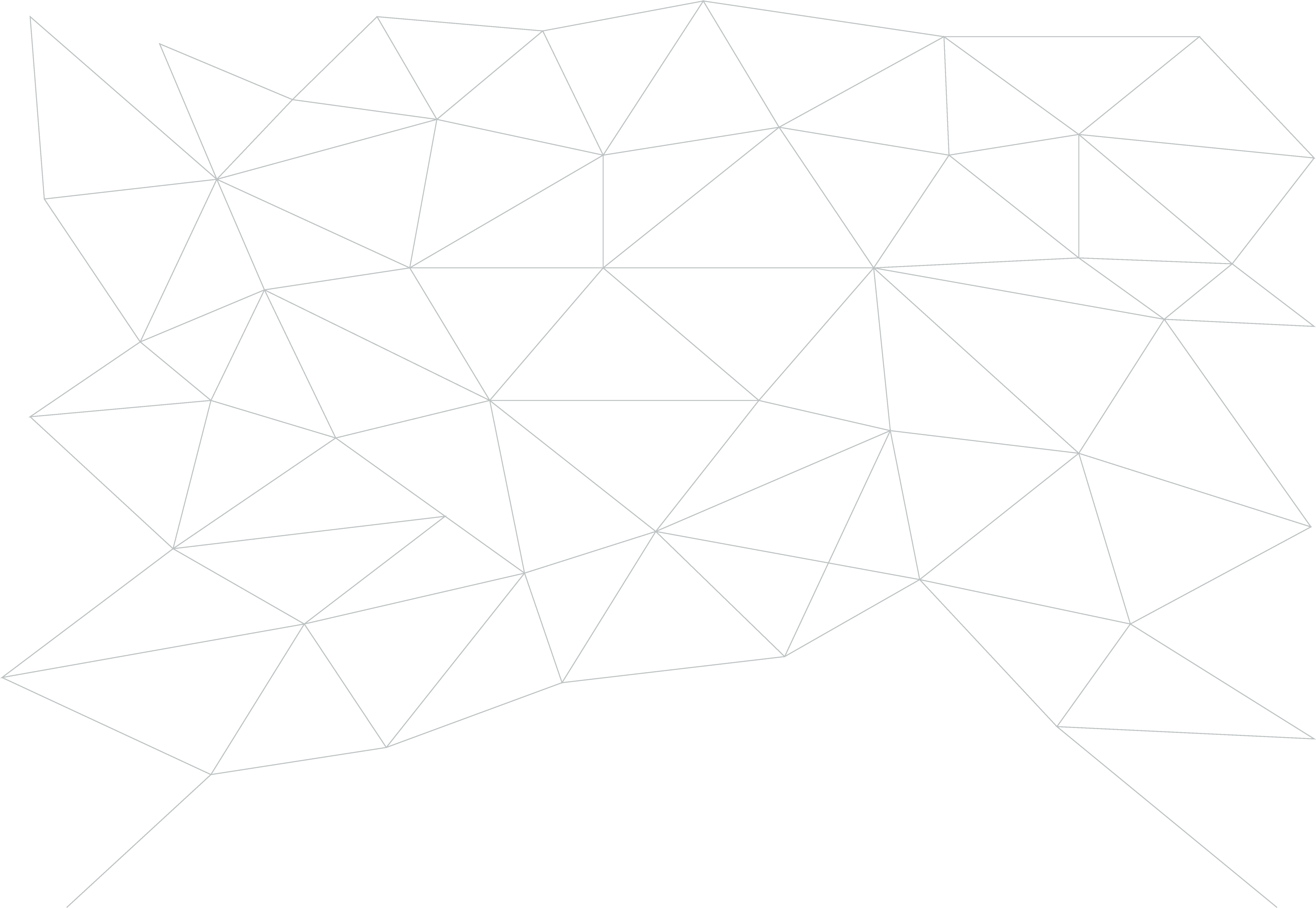 Εκπαιδευτικοί στόχοι
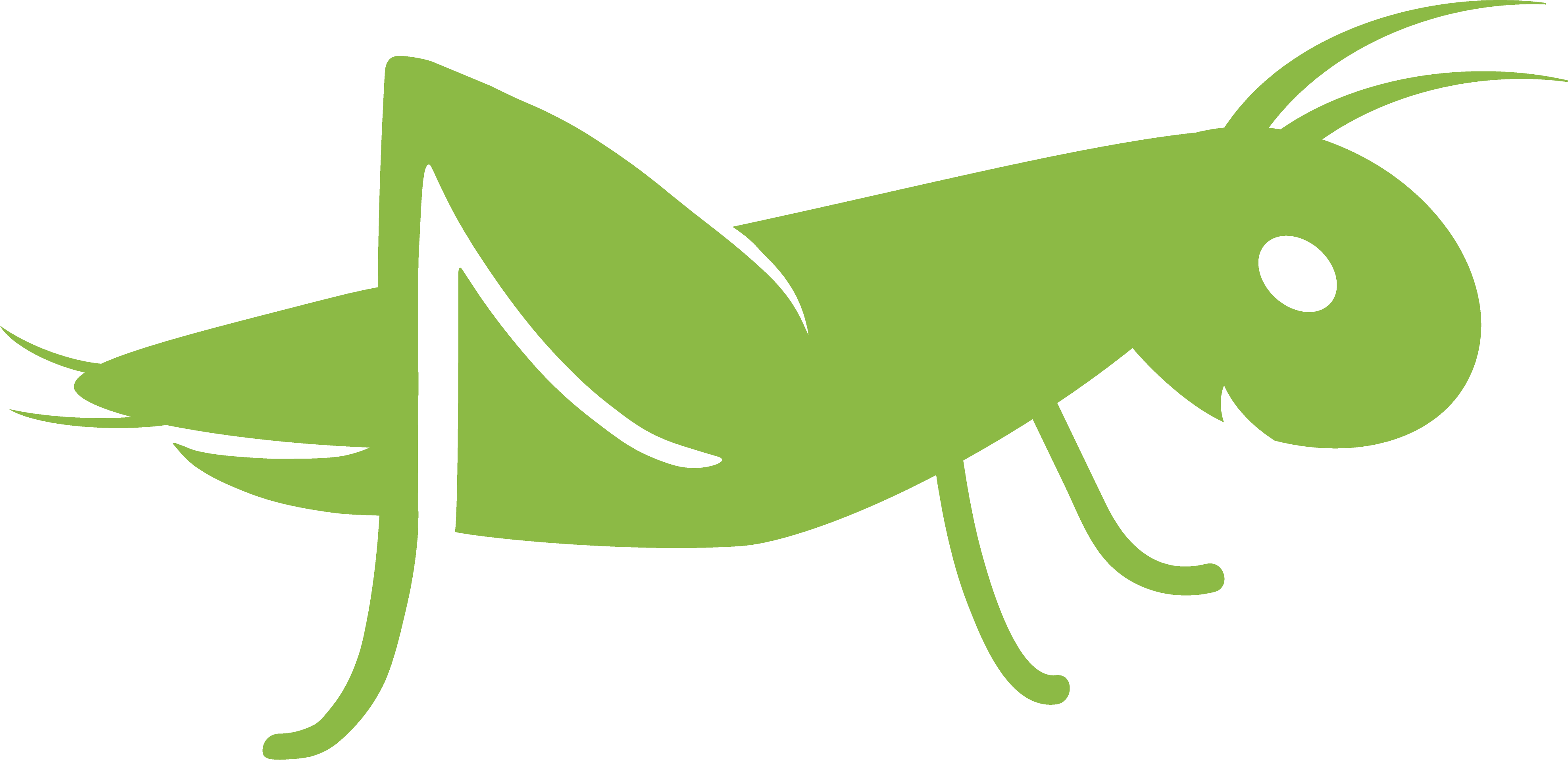 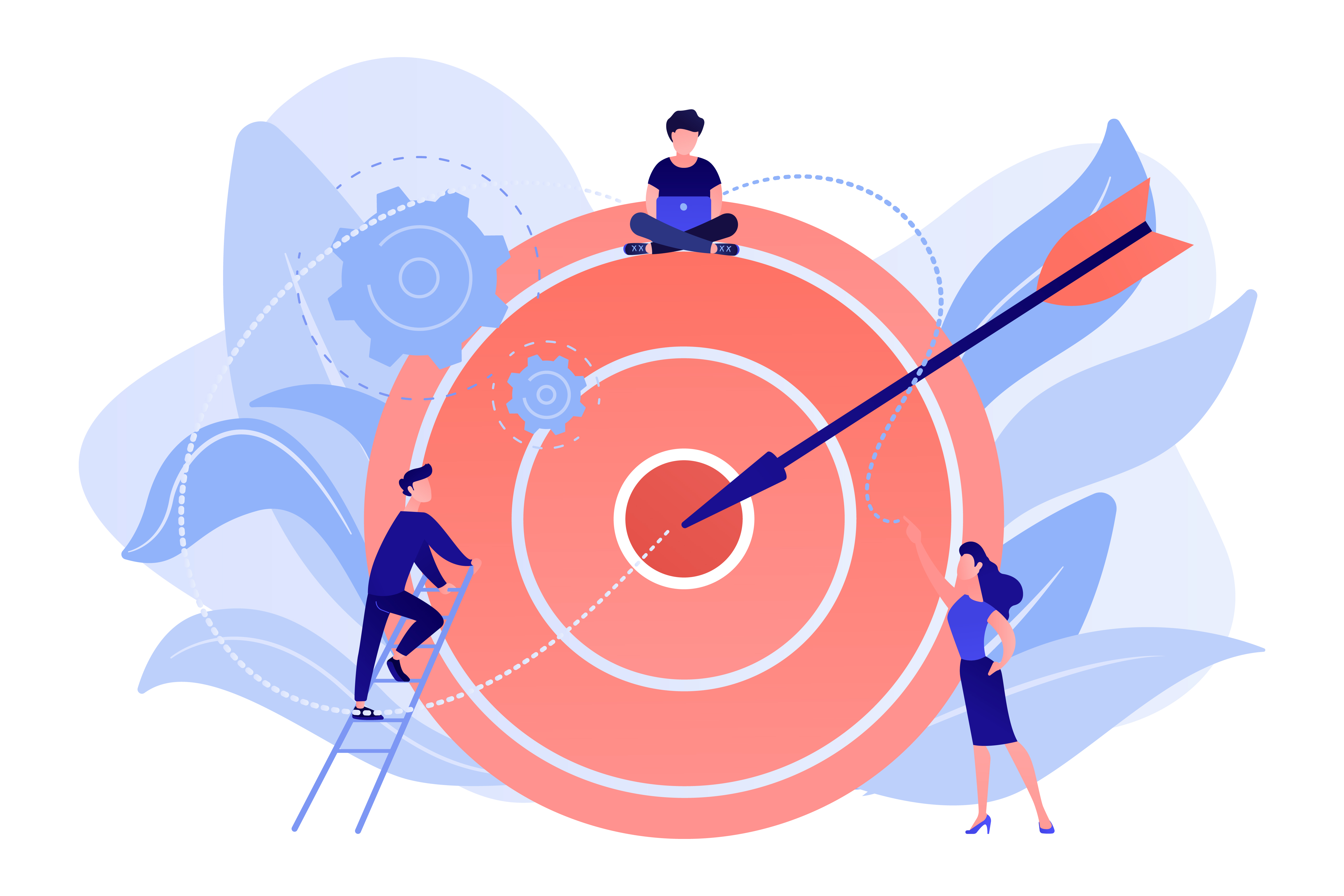 Να καταλάβουμε τη σημασία των Κοινωνικών Ικανοτήτων στη Συναισθηματική Νοημοσύνη
Να καταλάβουμε το ρόλο της ενσυναίσθησης στο εργασιακό περιβάλλον 
Να μάθουμε τις βασικές τεχνικές για να βελτιώσουμε την Ενσυναίσθηση
Να δώσουμε παραδείγματα εργαζομένων με ενσυναίσθηση
Να καταλάβουμε πώς η Οργανωτική Αντίληψη σχετίζεται με την ομάδα-στόχο μας
Να δώσουμε παραδείγματα Σχεδιασμού Δράσης για τη βελτίωση ικανοτήτων συναισθηματικής νοημοσύνης
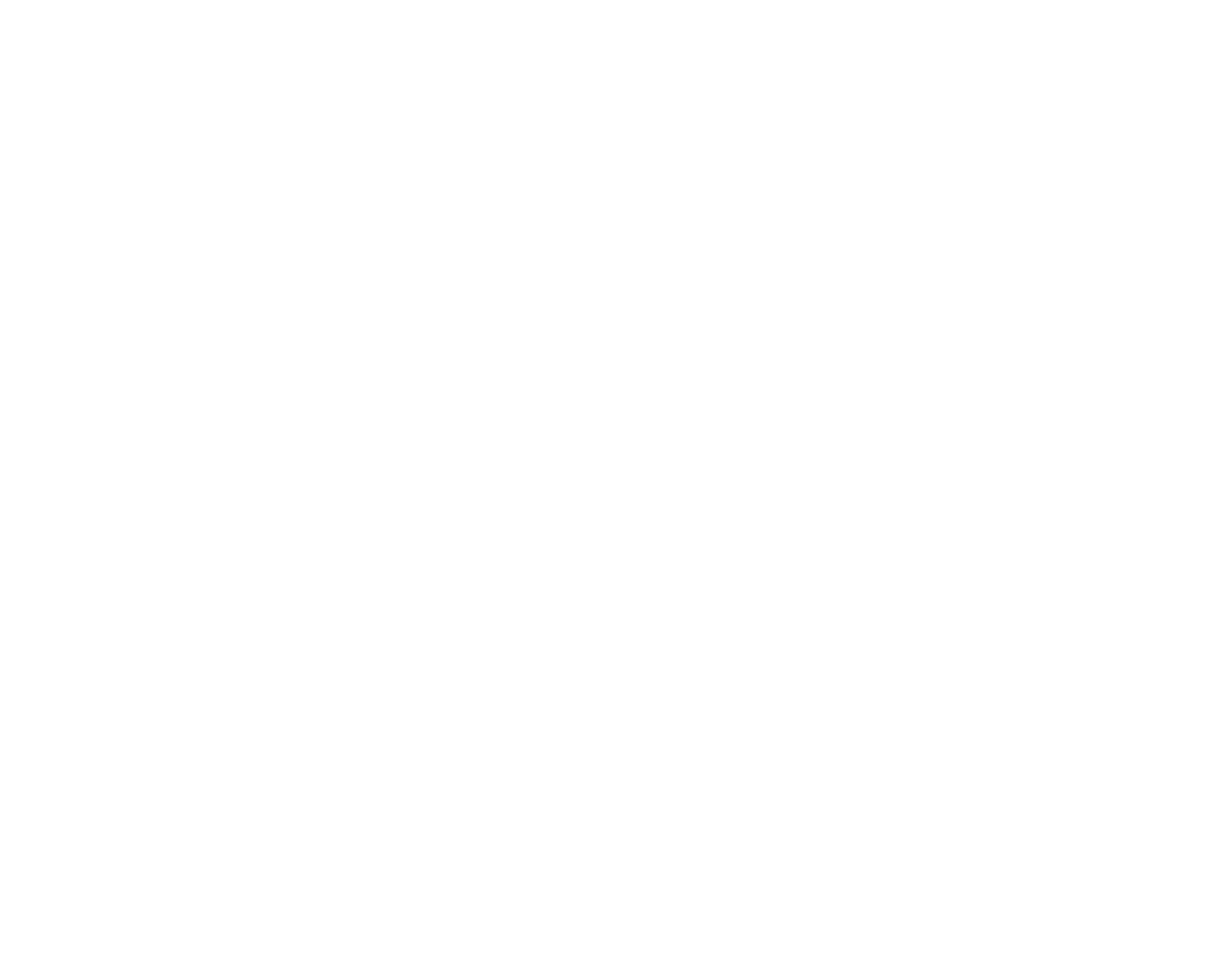 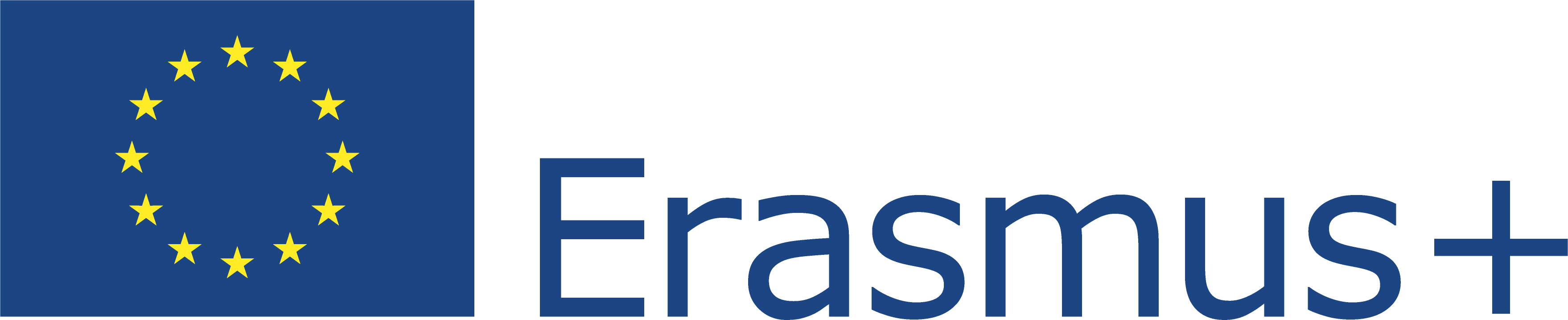 This Project (2019-1-RO01-KA204-063136) has been funded with support from the European Commission. This document reflects the views only of the author and the Commission cannot be held responsible for any use which might be made of the information contained herein.
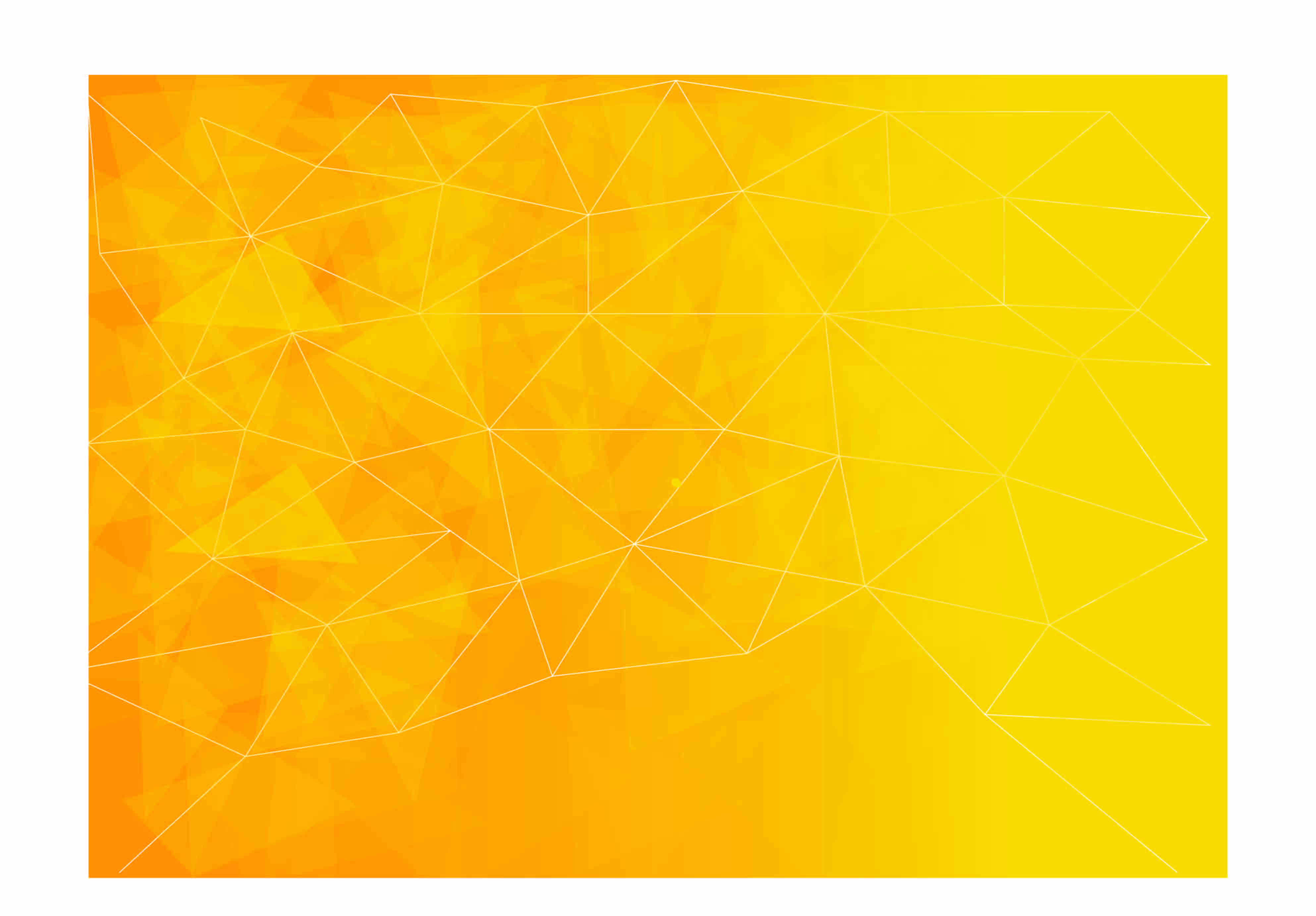 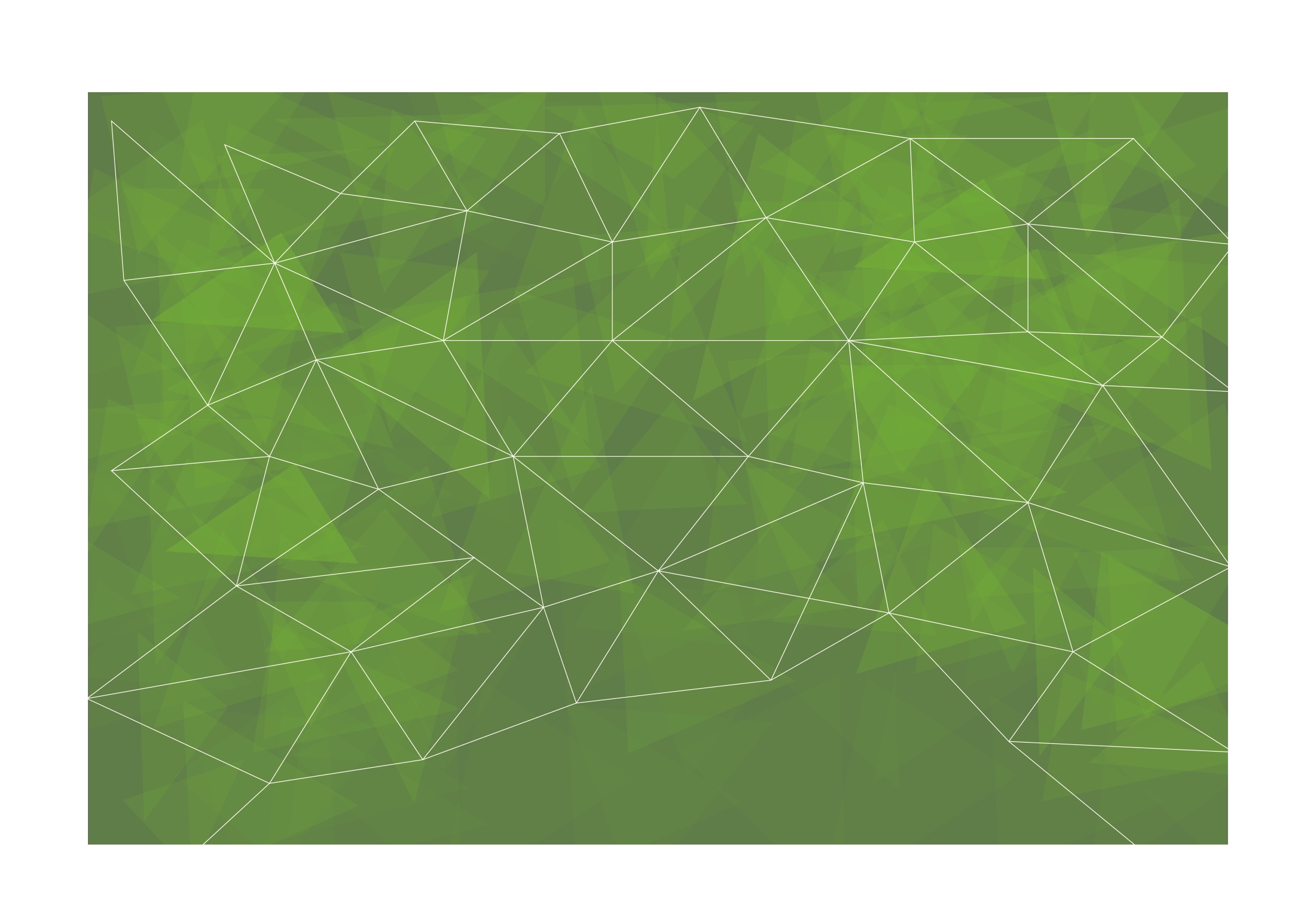 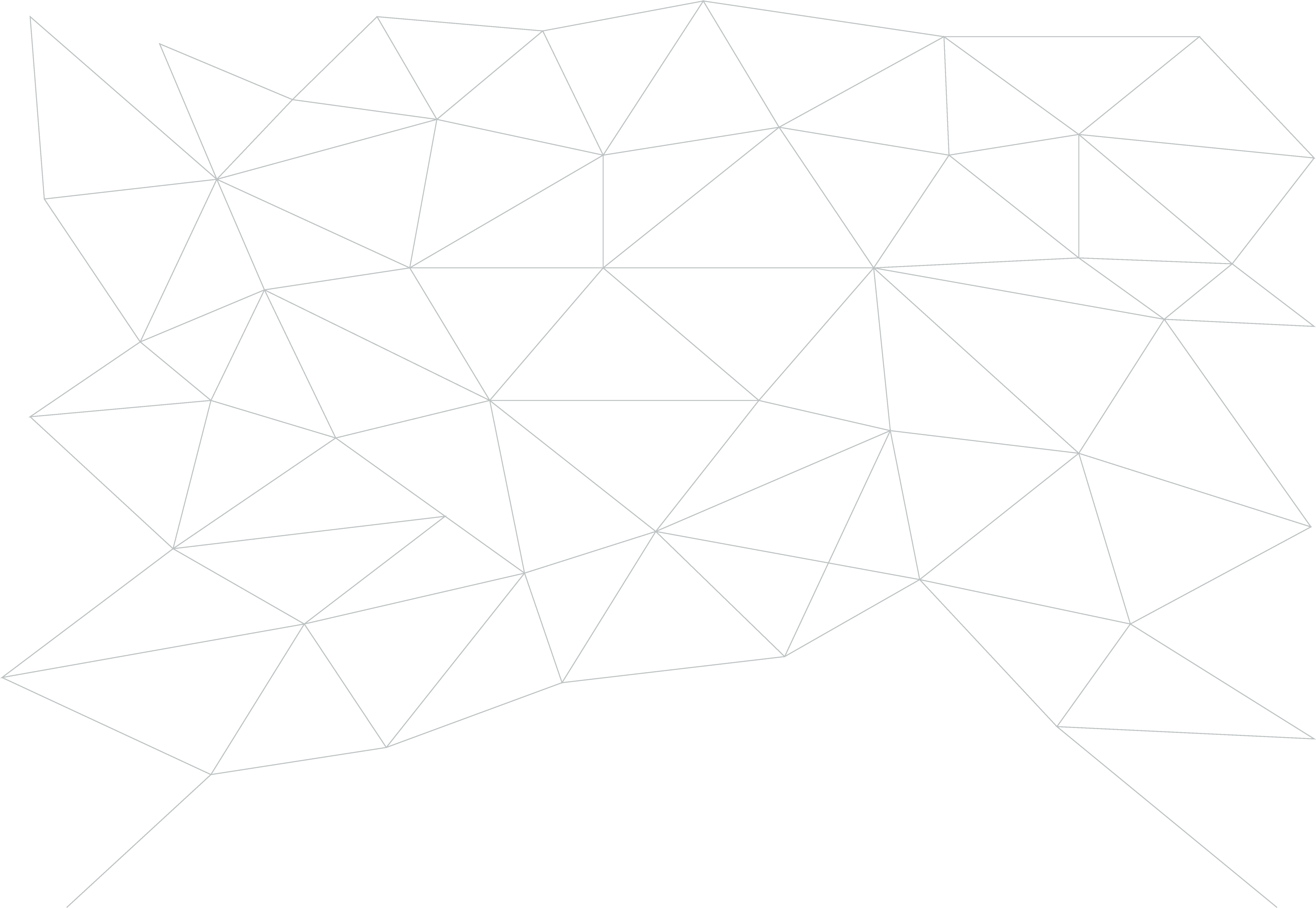 Προσδοκώμενες ικανότητες που θα αποκτηθούν κατά τη διάρκεια της εκπαίδευσης:
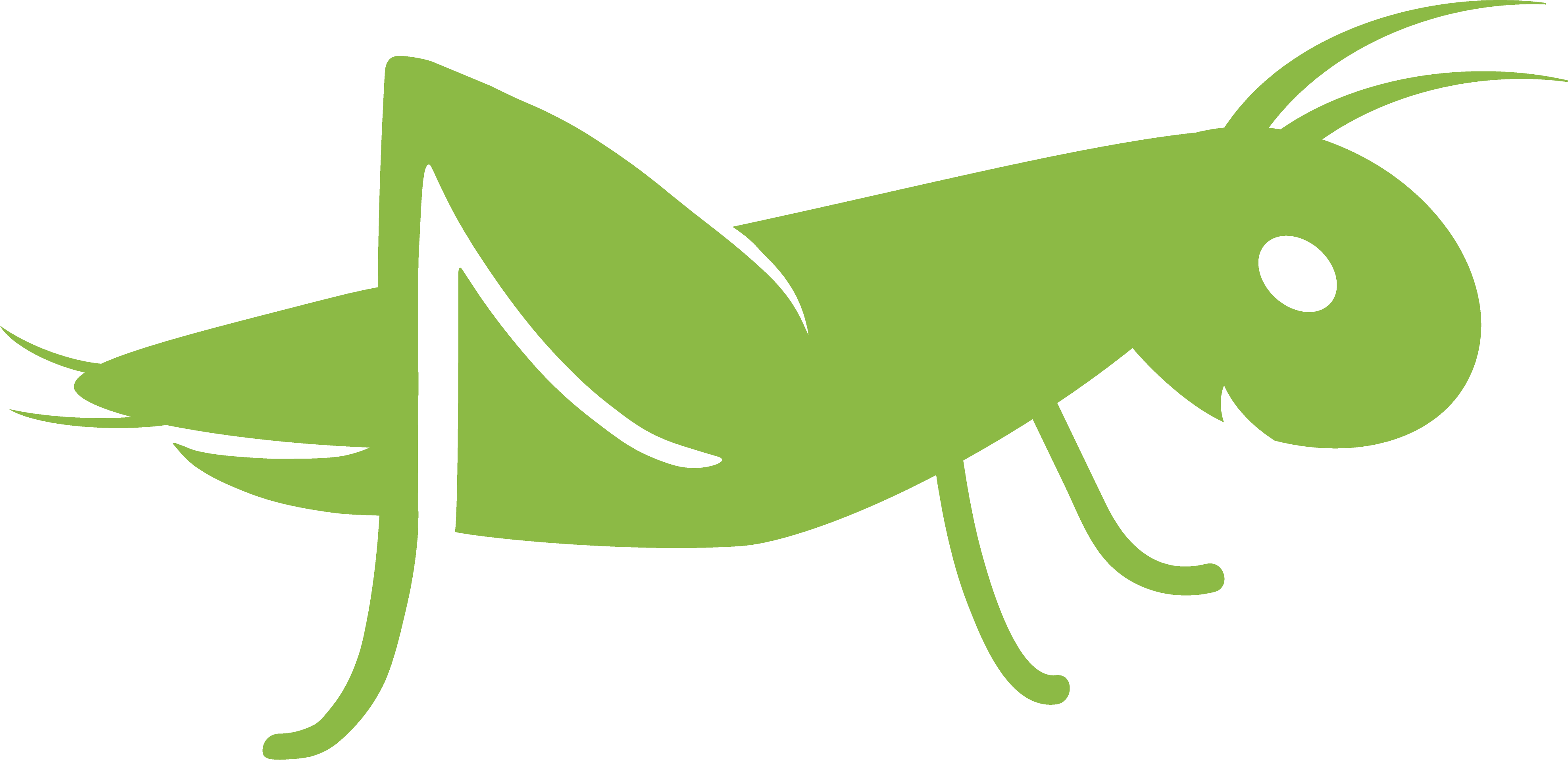 να αντιλαμβανόμαστε την προοπτική των άλλων  
να δείχνουμε ενσυναίσθηση και συμπόνια
να αναπτύσσουμε θετικές σχέσεις
να εξασκούμε συνεργασία και ομαδική δουλειά
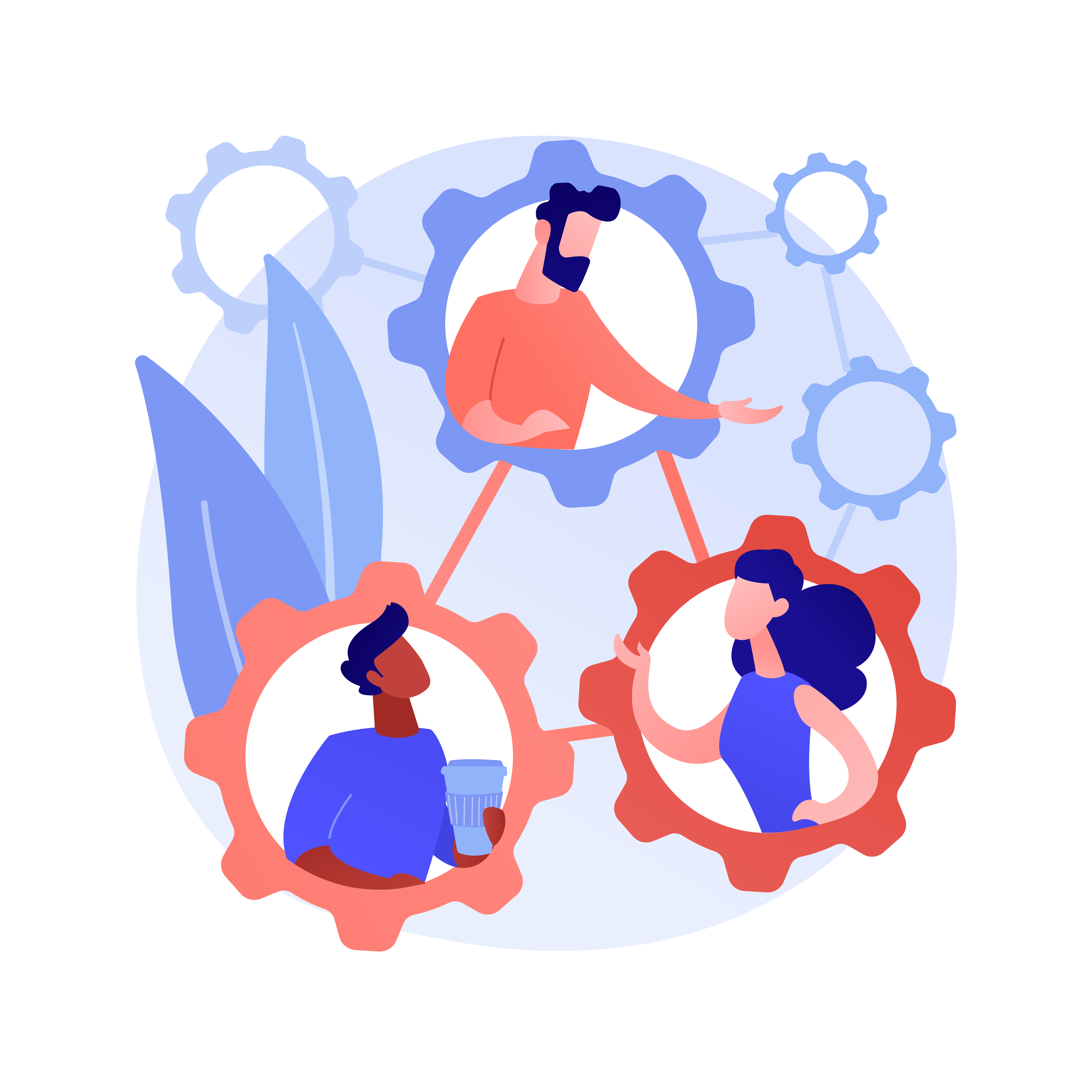 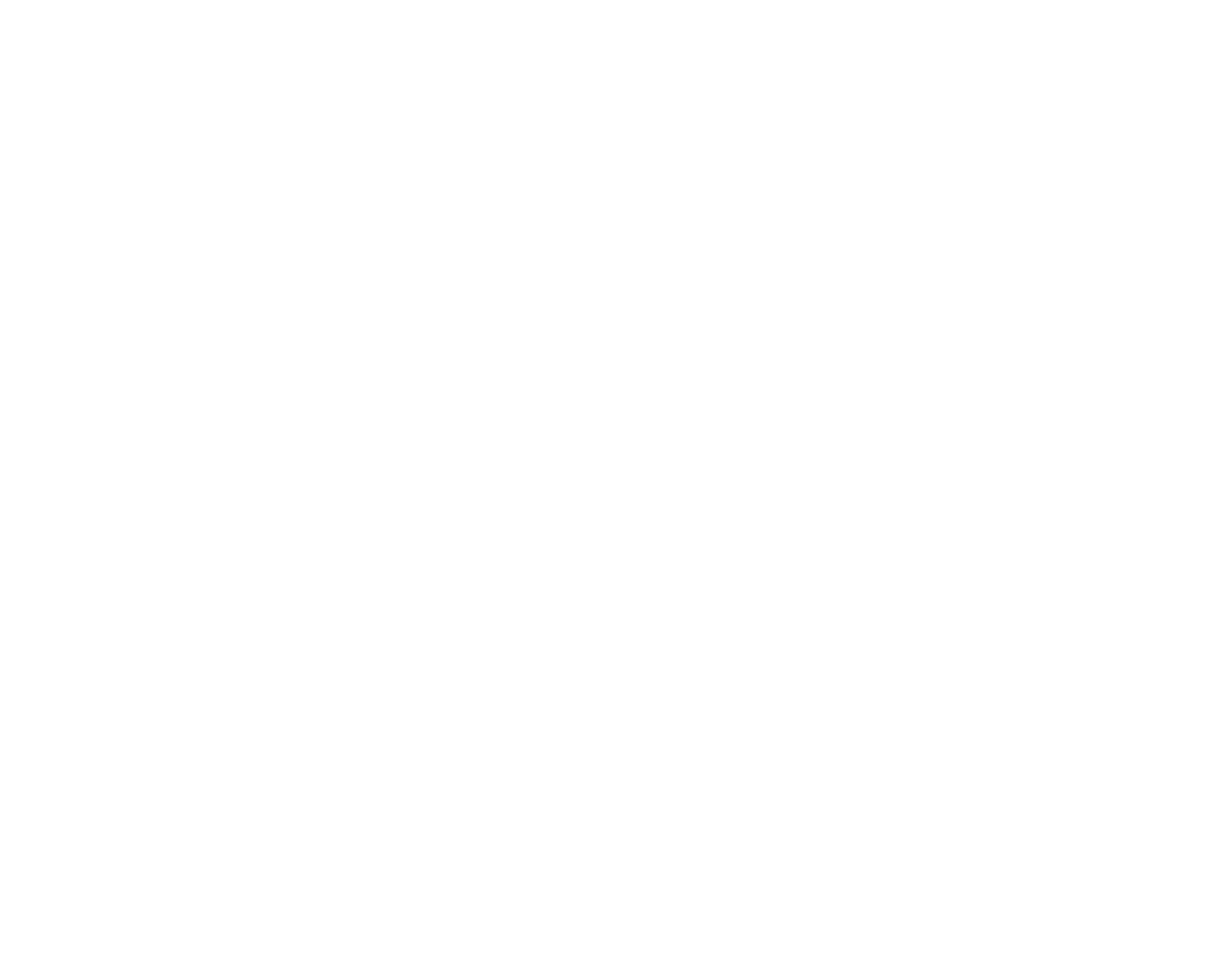 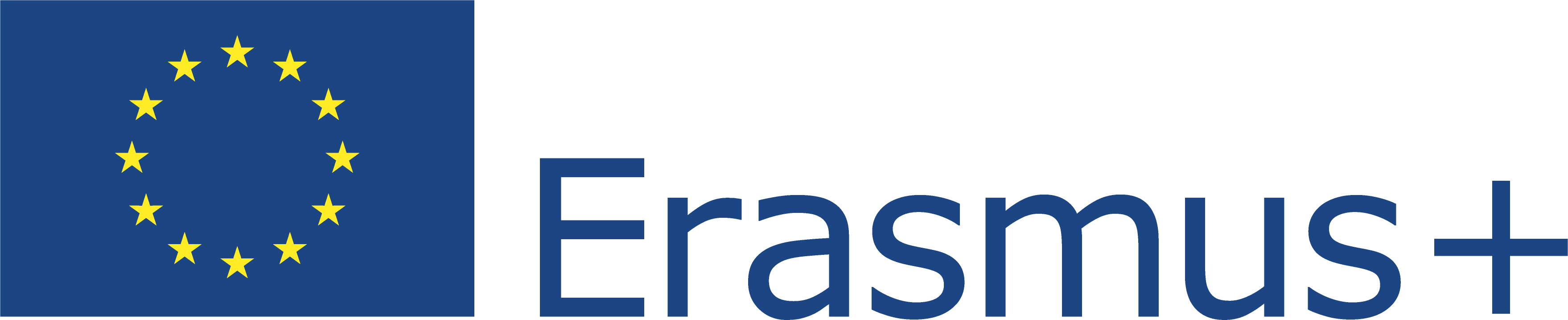 This Project (2019-1-RO01-KA204-063136) has been funded with support from the European Commission. This document reflects the views only of the author and the Commission cannot be held responsible for any use which might be made of the information contained herein.
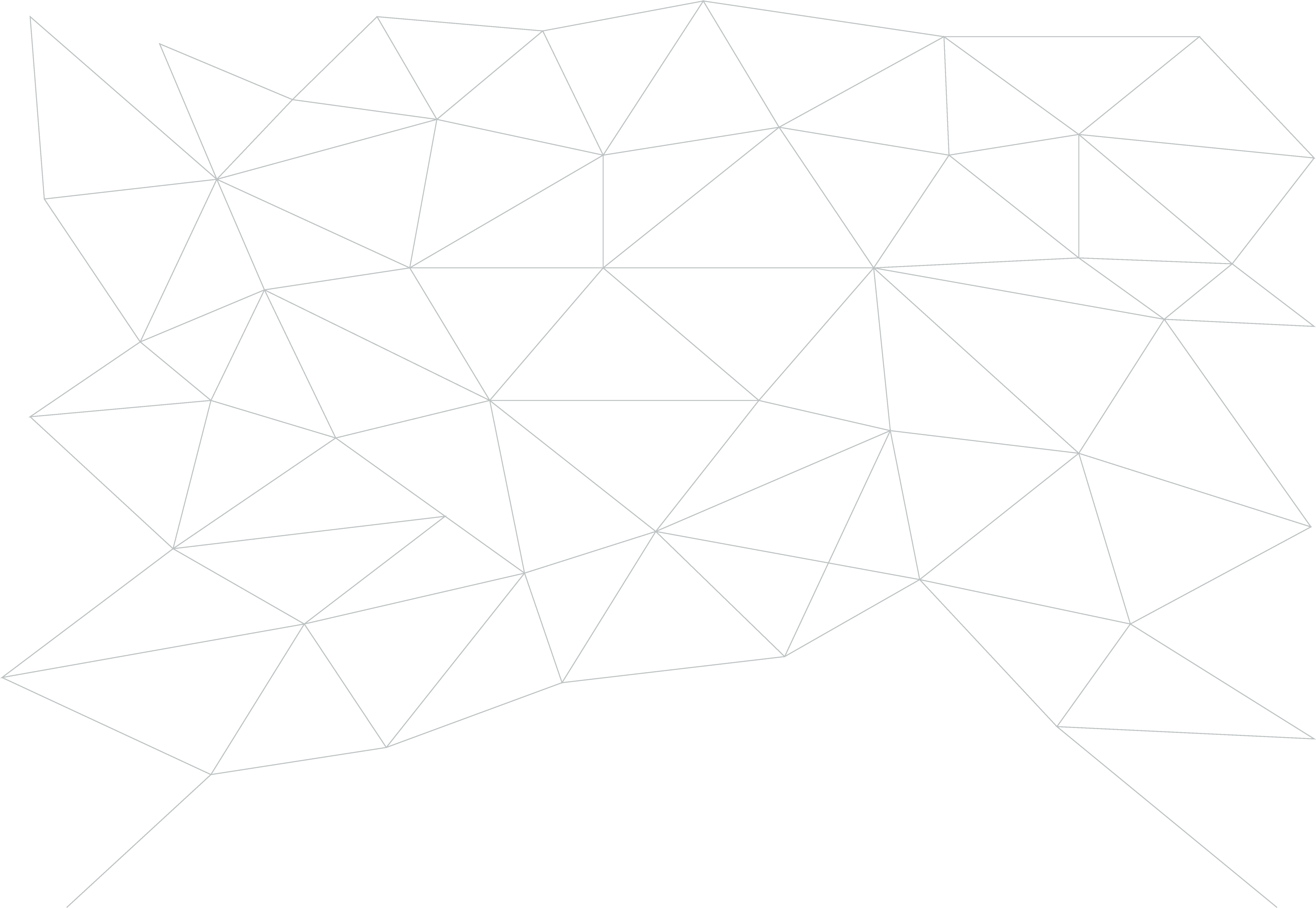 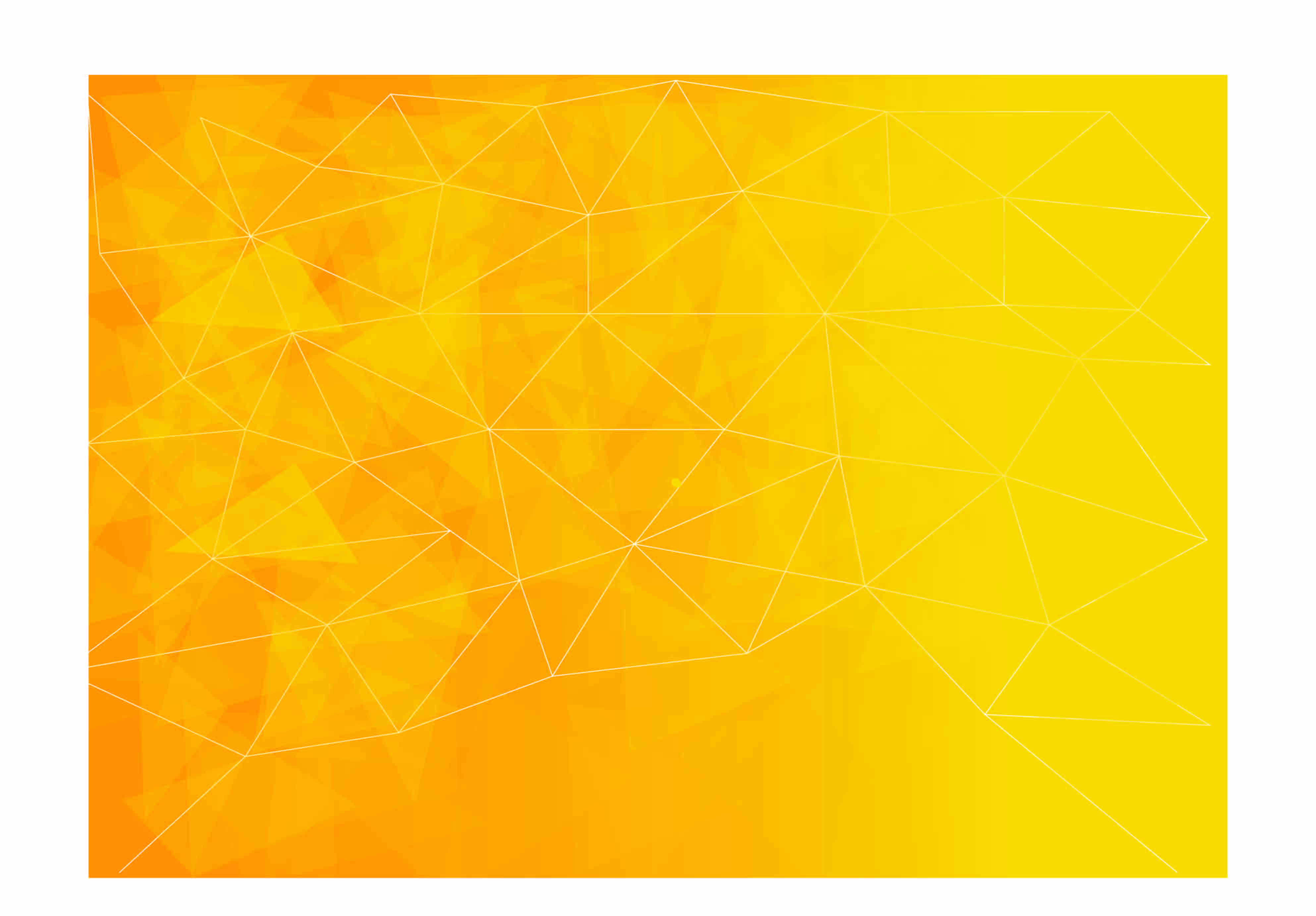 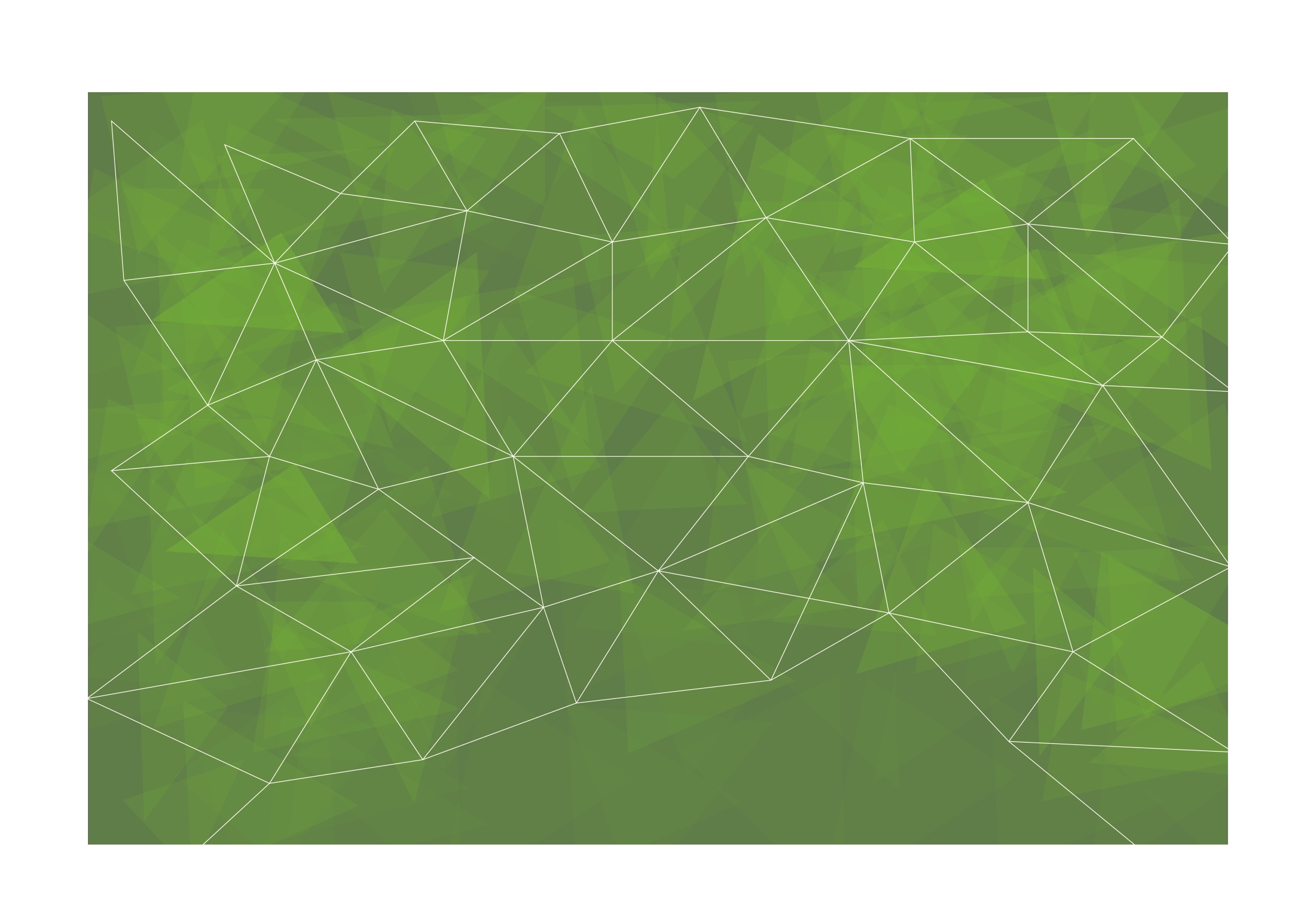 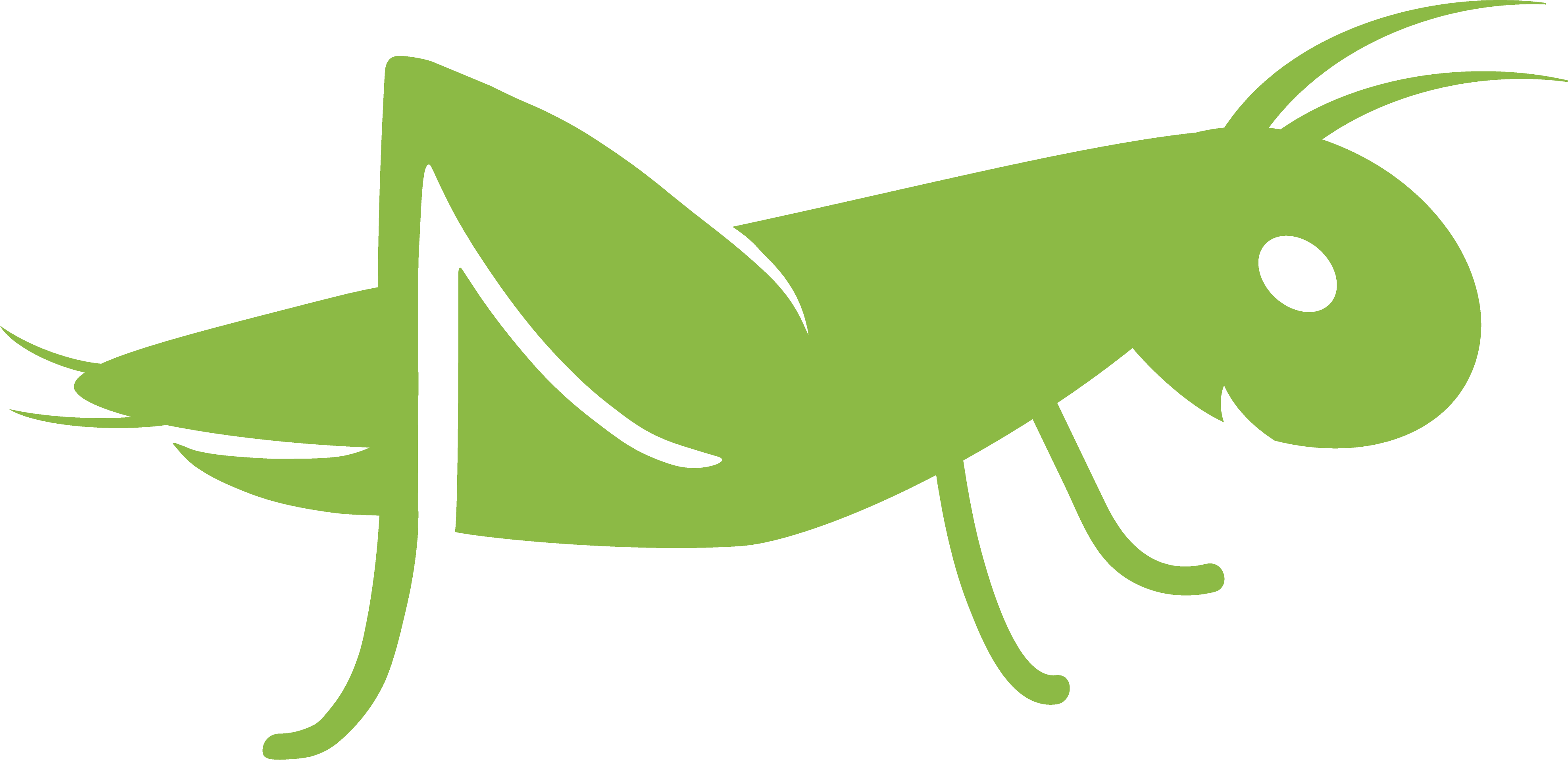 Αρχικό τεστ
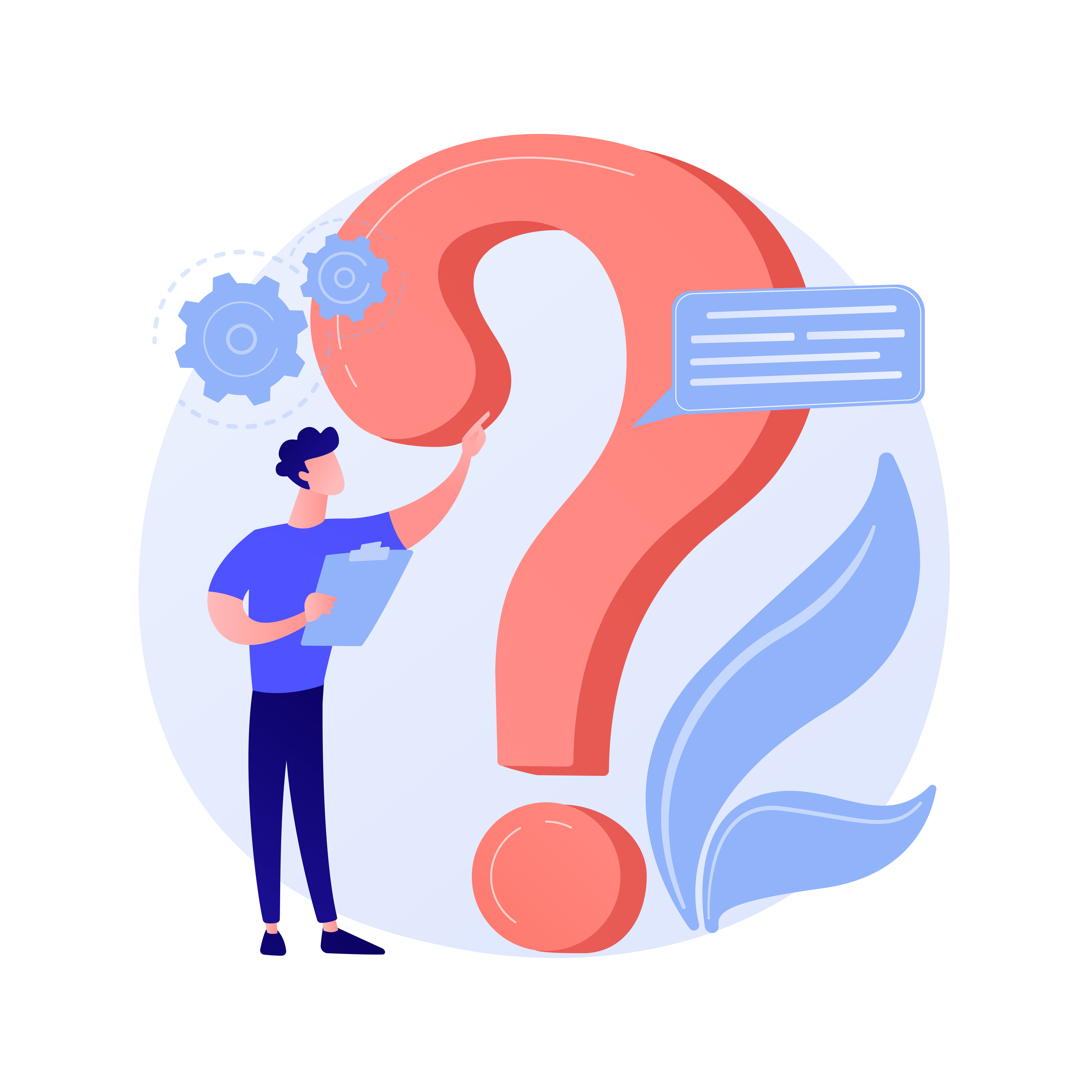 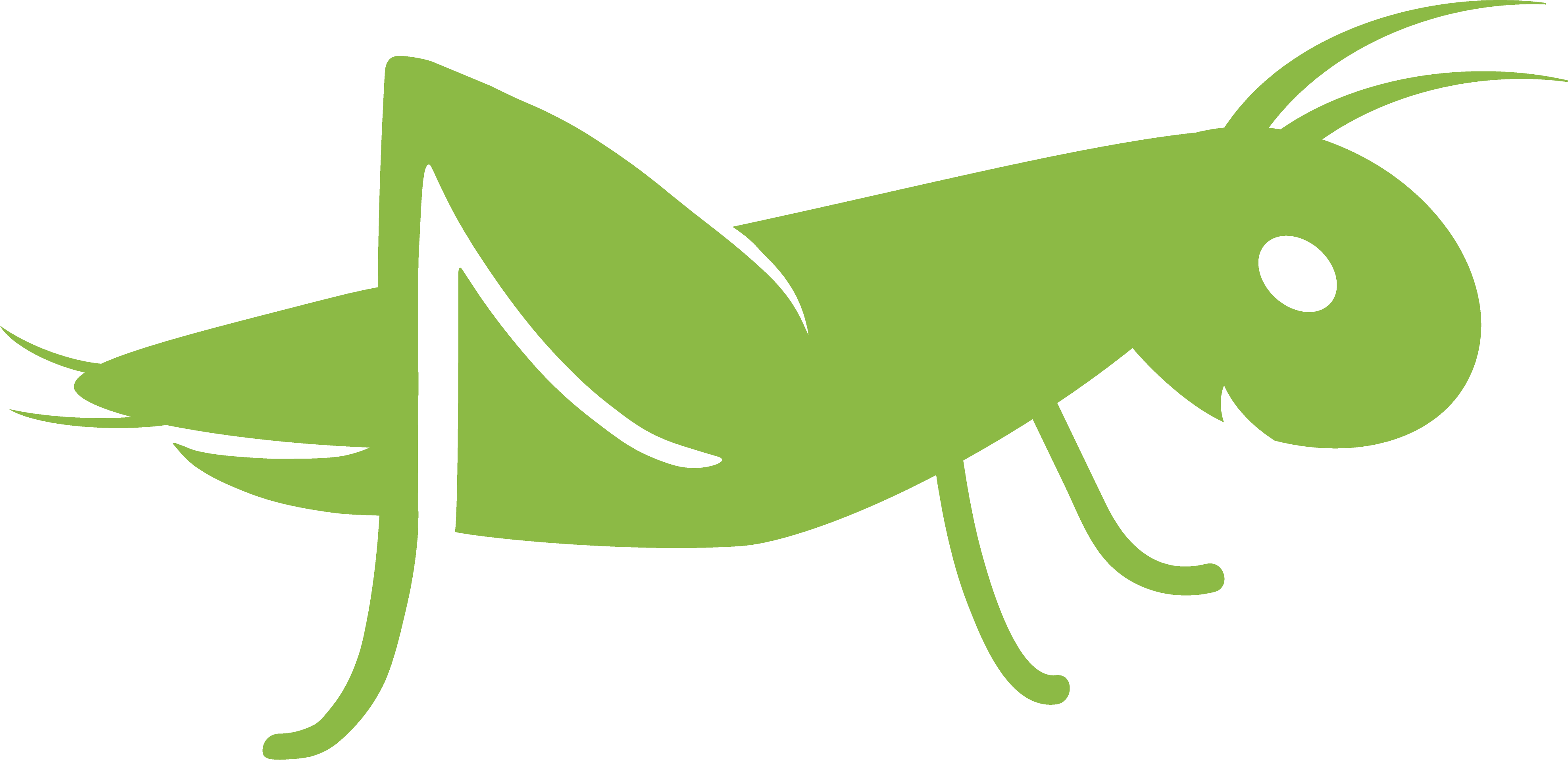 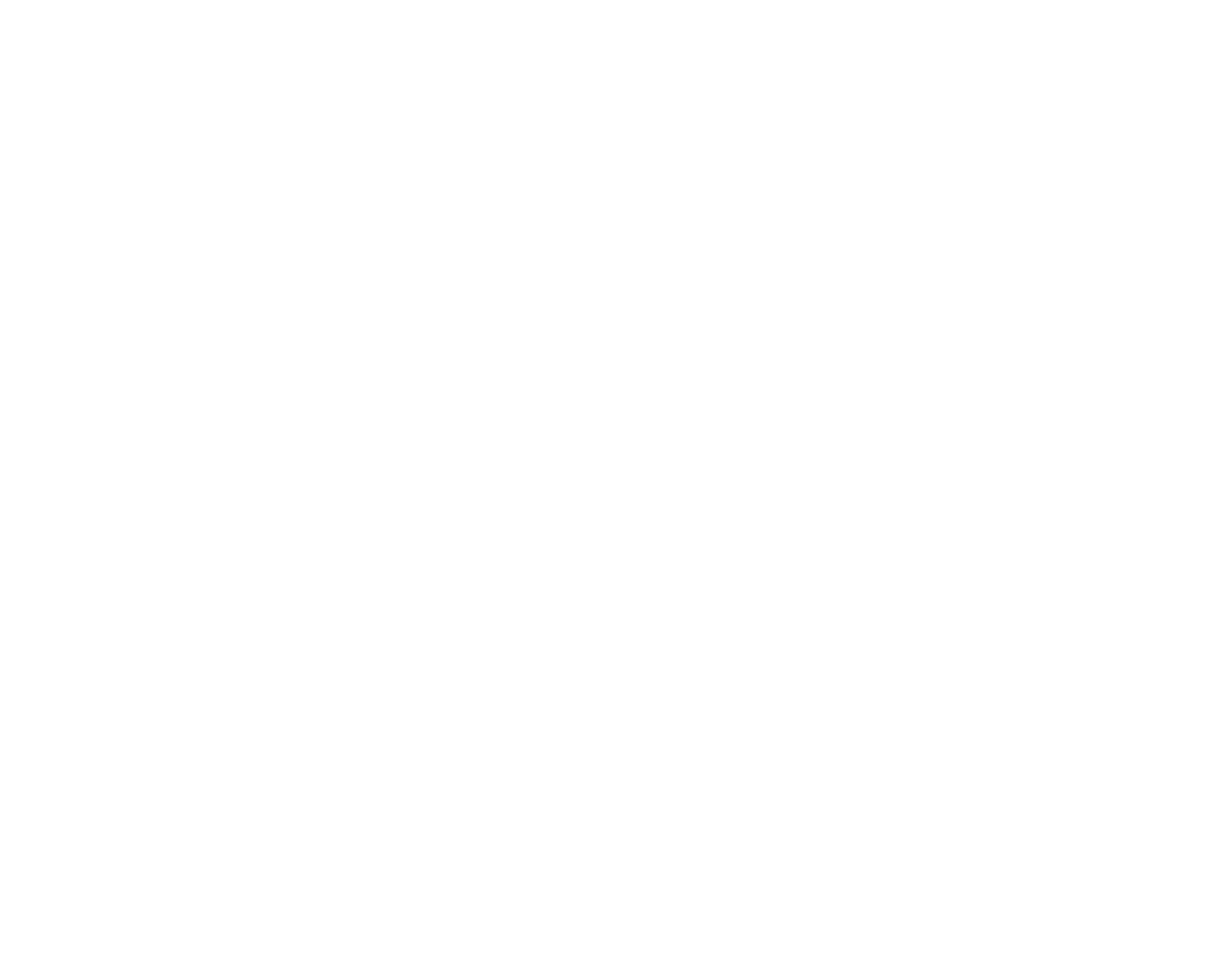 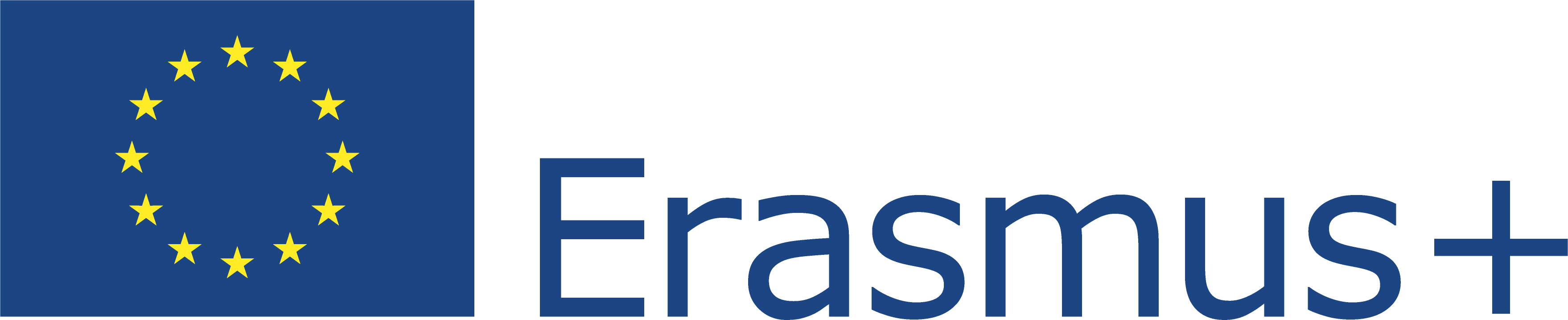 This Project (2019-1-RO01-KA204-063136) has been funded with support from the European Commission. This document reflects the views only of the author and the Commission cannot be held responsible for any use which might be made of the information contained herein.
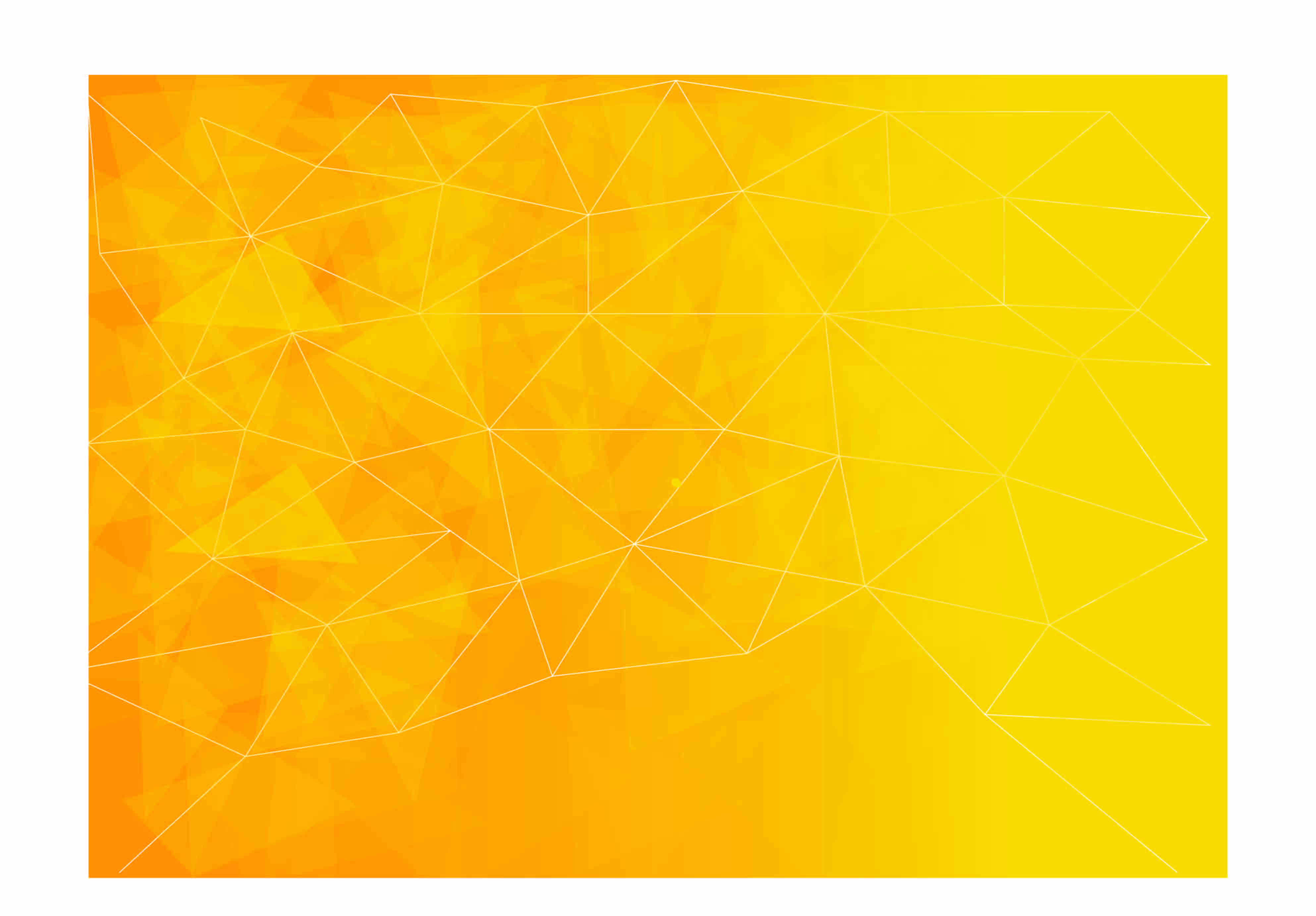 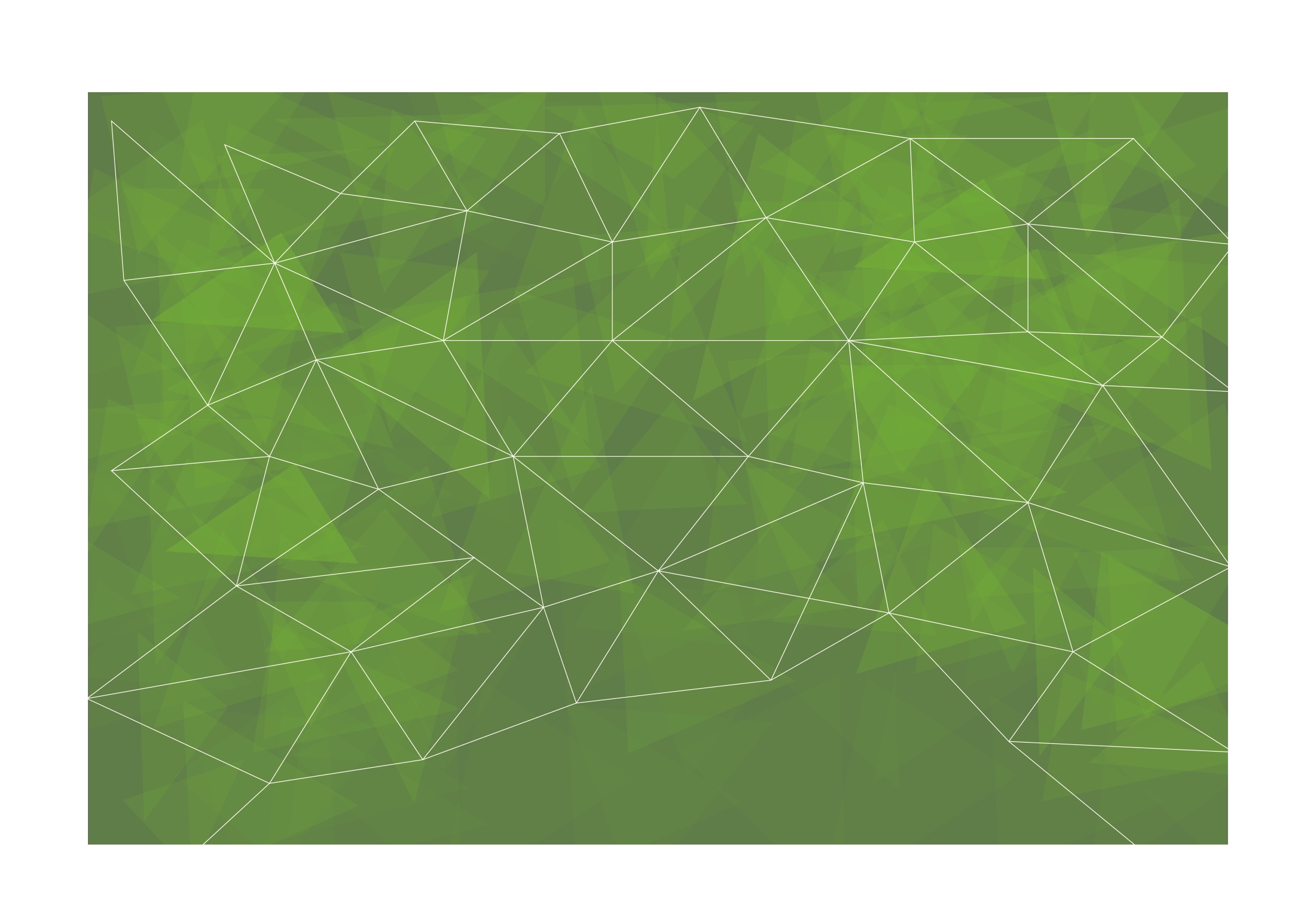 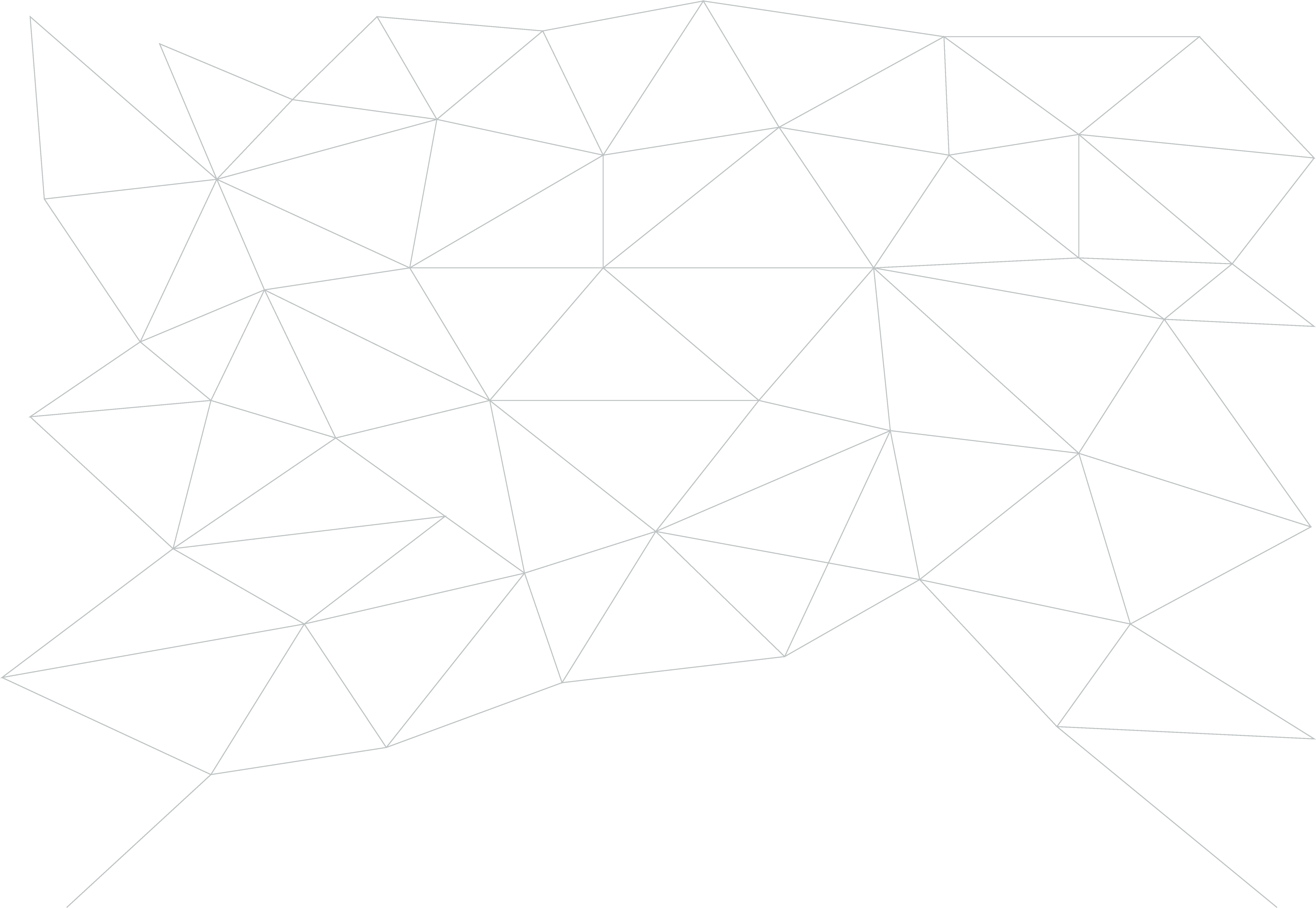 Συνοπτική παρουσίαση των κοινωνικών ικανοτήτων στη συναισθηματική νοημοσύνη
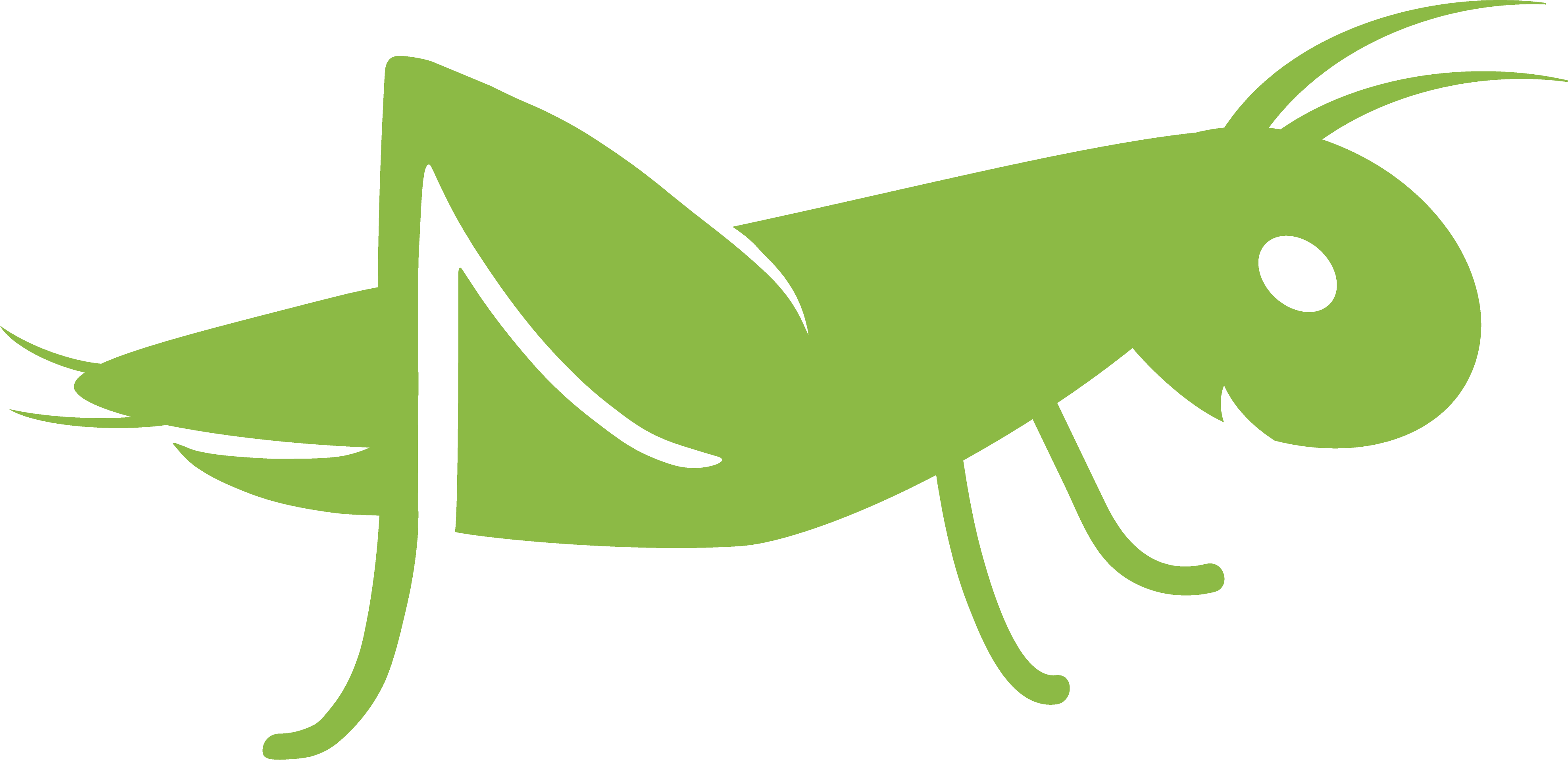 Ορισμός 2 χαρακτηριστικών ικανοτήτων της συναισθηματικής ευφυΐας

Ο Κύκλος εμπιστοσύνης της Συναισθηματικής Νοημοσύνης
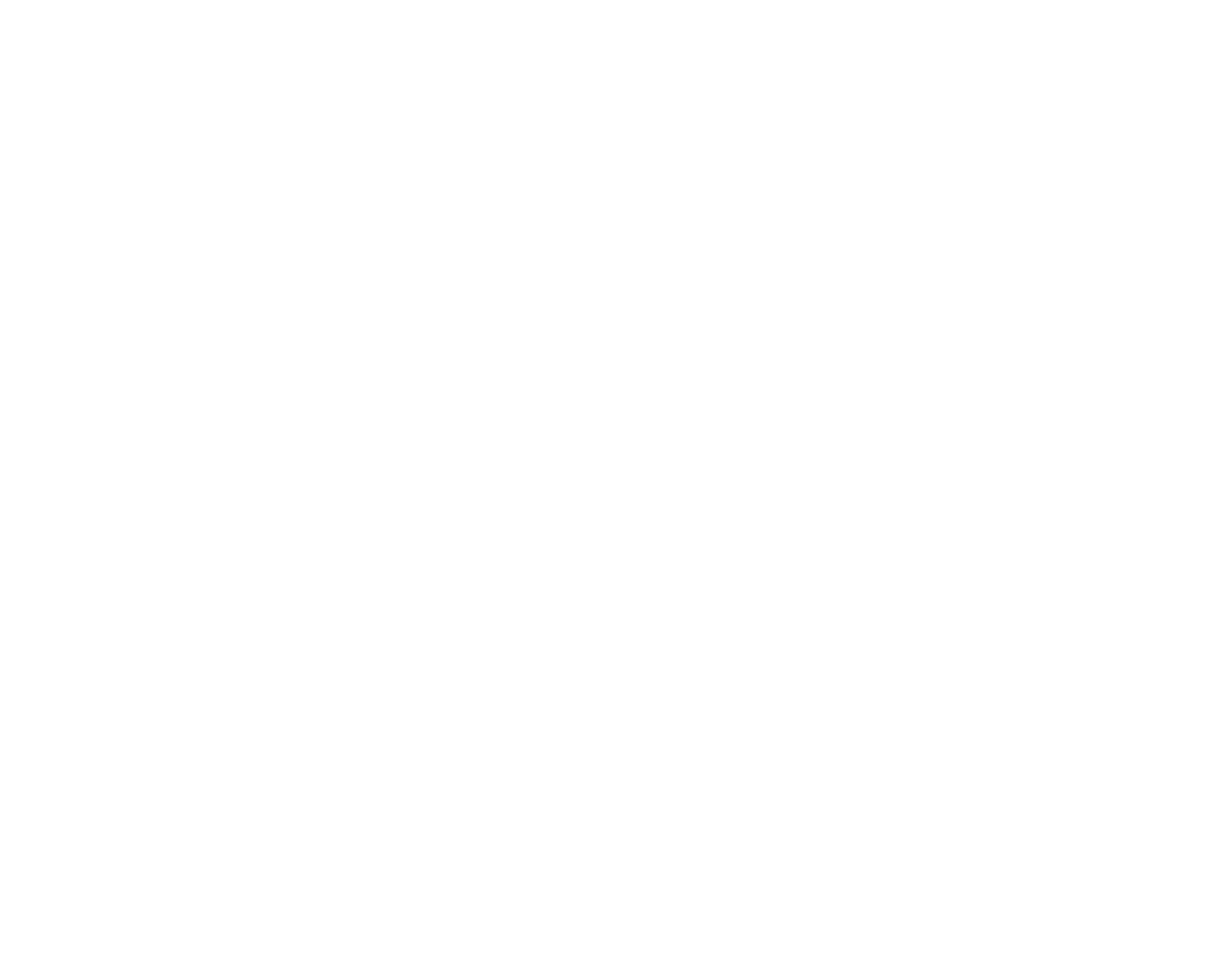 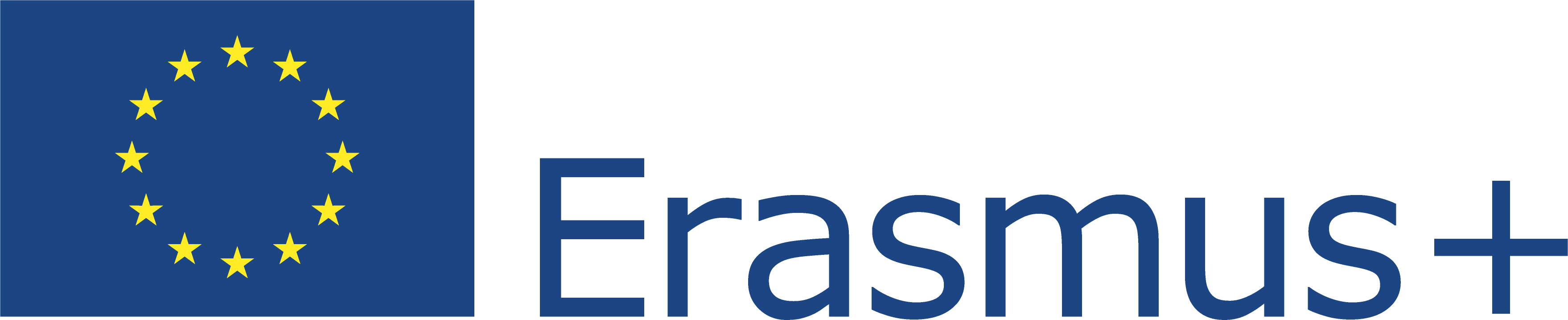 This Project (2019-1-RO01-KA204-063136) has been funded with support from the European Commission. This document reflects the views only of the author and the Commission cannot be held responsible for any use which might be made of the information contained herein.
Αυτοδιαχείριση
Διαχειρίζομαι παραγωγικά τα συναισθήματά μου και τις συμπεριφορές μου;
Αυτεπίγνωση
Αντιλαμβάνομαι και κατανοώ τη συμπεριφορά των άλλων;
Προσωπική ικανότητα=
Η ικανότητά μου ως προς το να διατηρώ την αντίληψη των συναισθημάτων μου και να διαχειρίζομαι τη συμπεριφορά μου
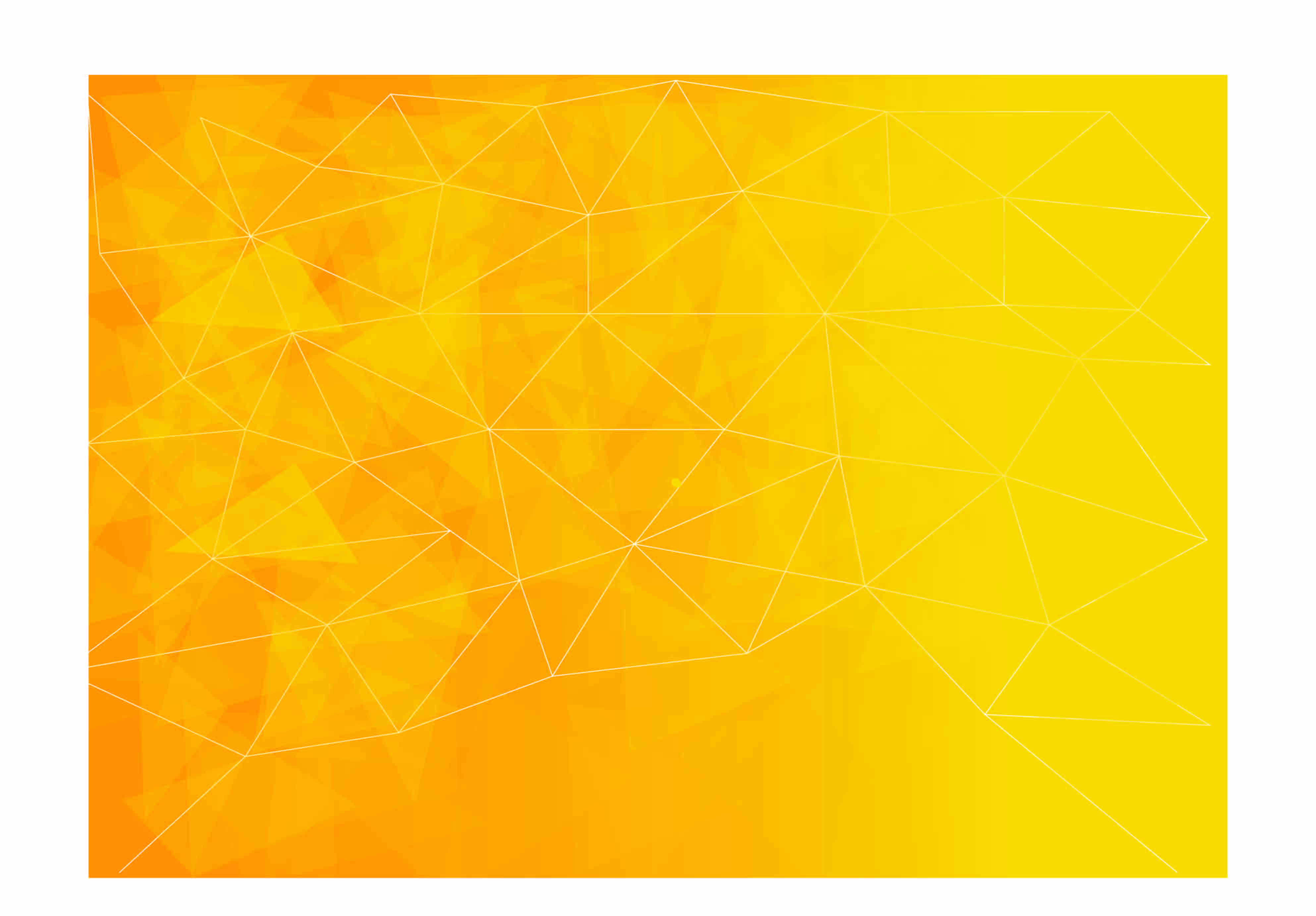 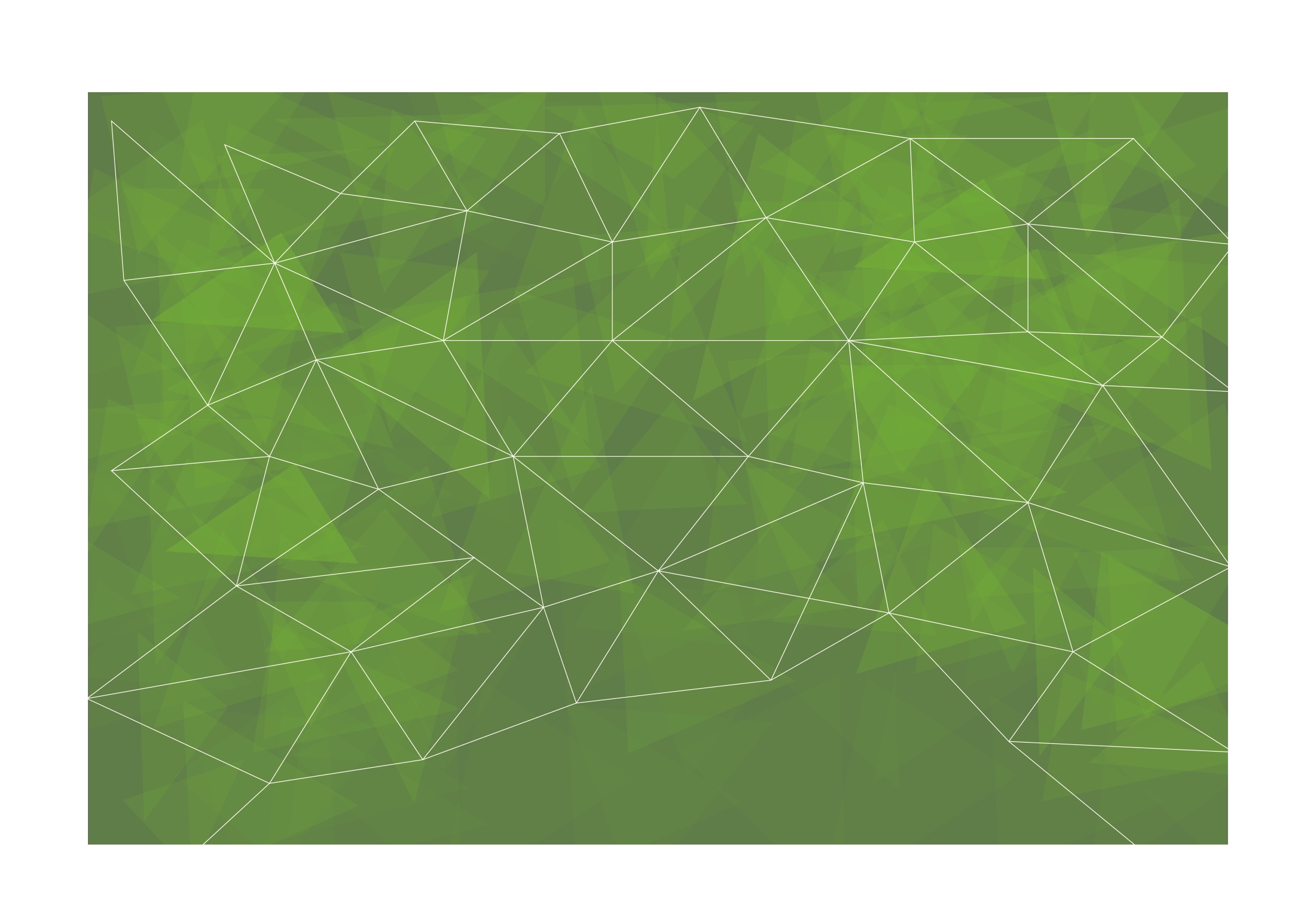 Συνοπτική παρουσίαση των κοινωνικών ικανοτήτων στη συναισθηματική νοημοσύνη
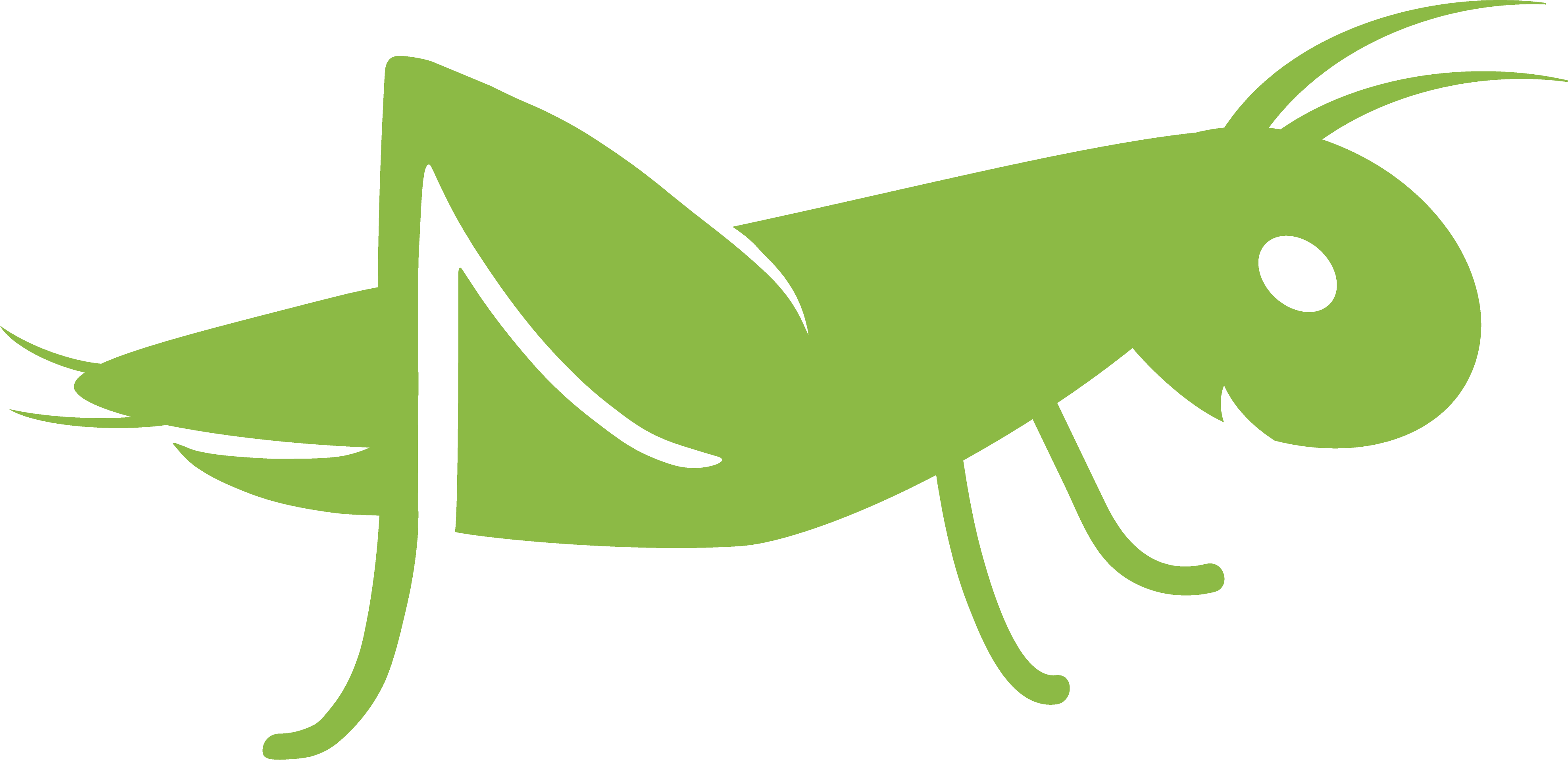 Κοινωνική ευαισθητοποίηση
Αντιλαμβάνομαι και κατανοώ με ακρίβεια τη συμπεριφορά των άλλων;
Κοινωνική διαχείριση
Πώς επηρεάζω τους άλλους;
Συνεργάζομαι με τους άλλους αποδοτικά;
Κοινωνική ικανότητα=
Η ικανότητά μου ως προς το να καταλαβαίνω τους άλλους (συμπεριλαμβανομένων των διαθέσεών τους, των συμπεριφορών τους & των συναισθημάτων τους) προκειμένου να βελτιώσουμε τις σχέσεις μας
Ορισμός 2 χαρακτηριστικών ικανοτήτων της συναισθηματικής ευφυΐας
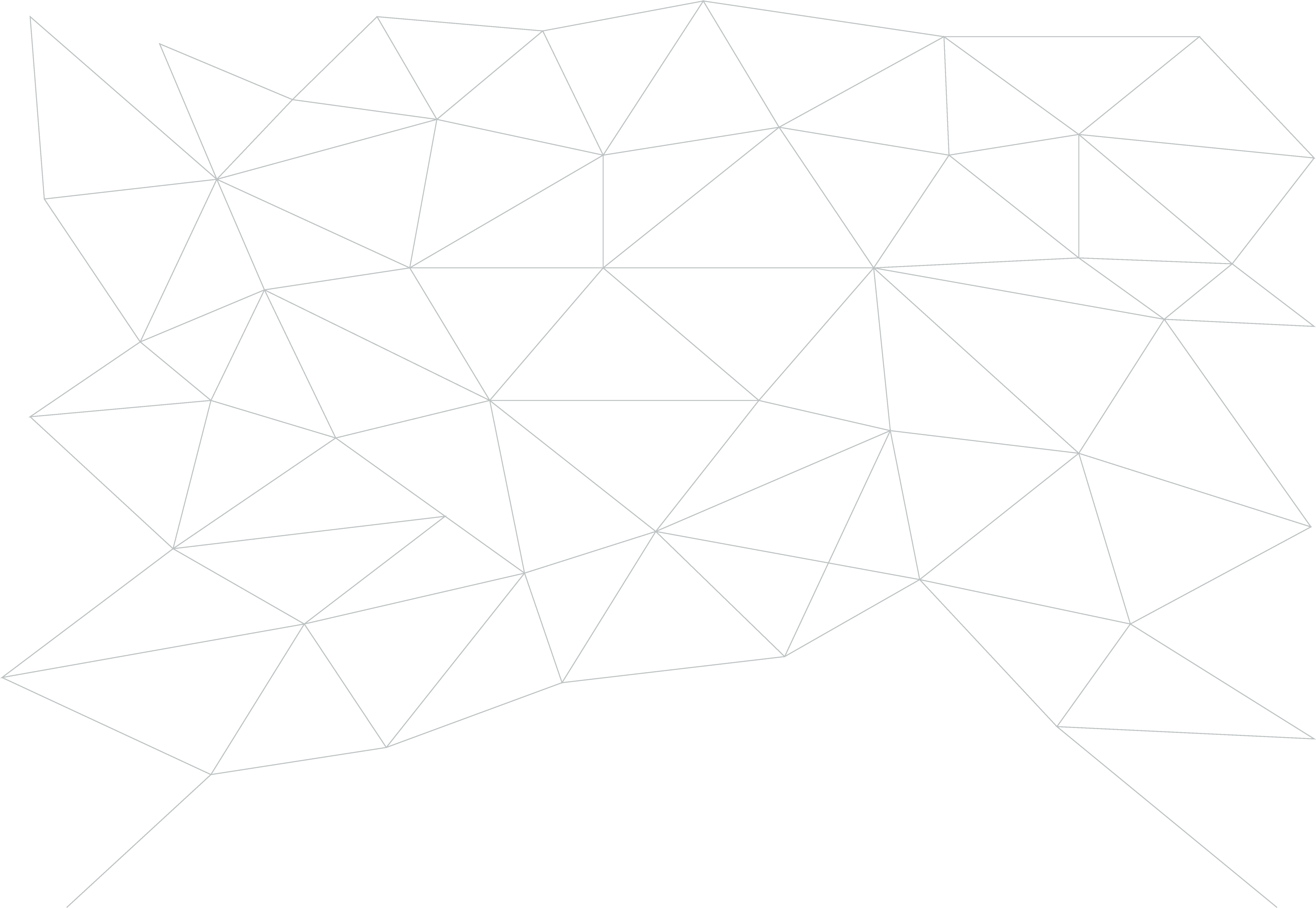 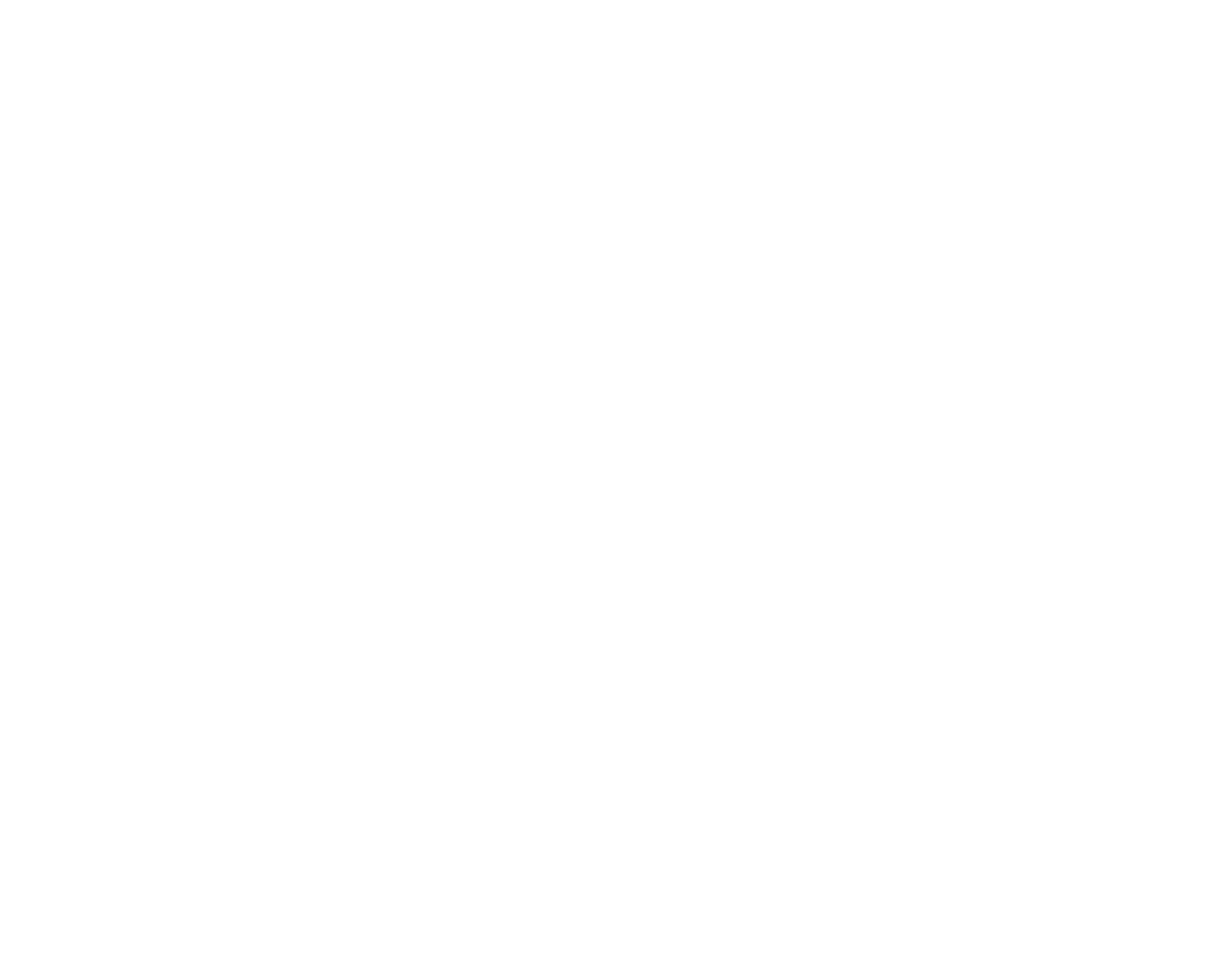 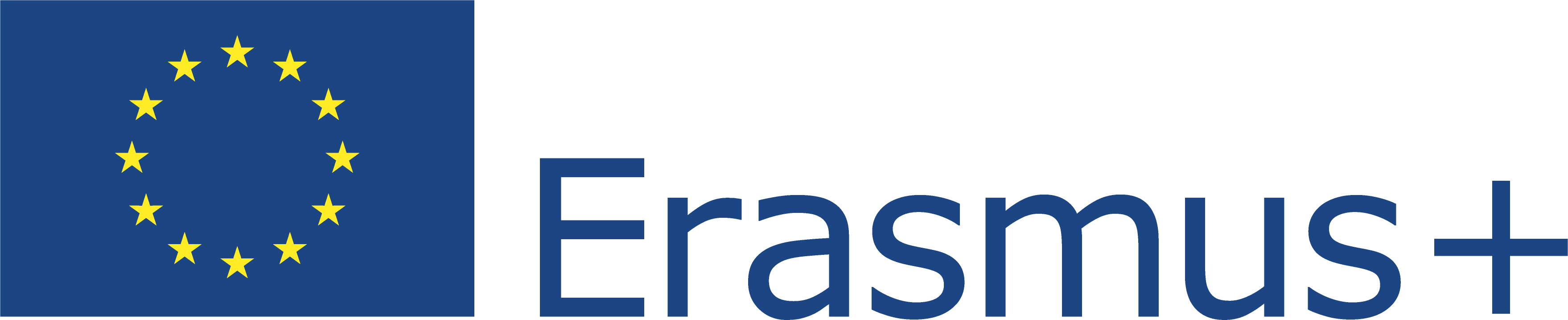 This Project (2019-1-RO01-KA204-063136) has been funded with support from the European Commission. This document reflects the views only of the author and the Commission cannot be held responsible for any use which might be made of the information contained herein.
Σχεσιακή
Κοινωνική
Ατομική
Ατομική
Ευαισθητοποίηση
Διαχείριση
Ευαισθητοποίηση
Διαχείριση
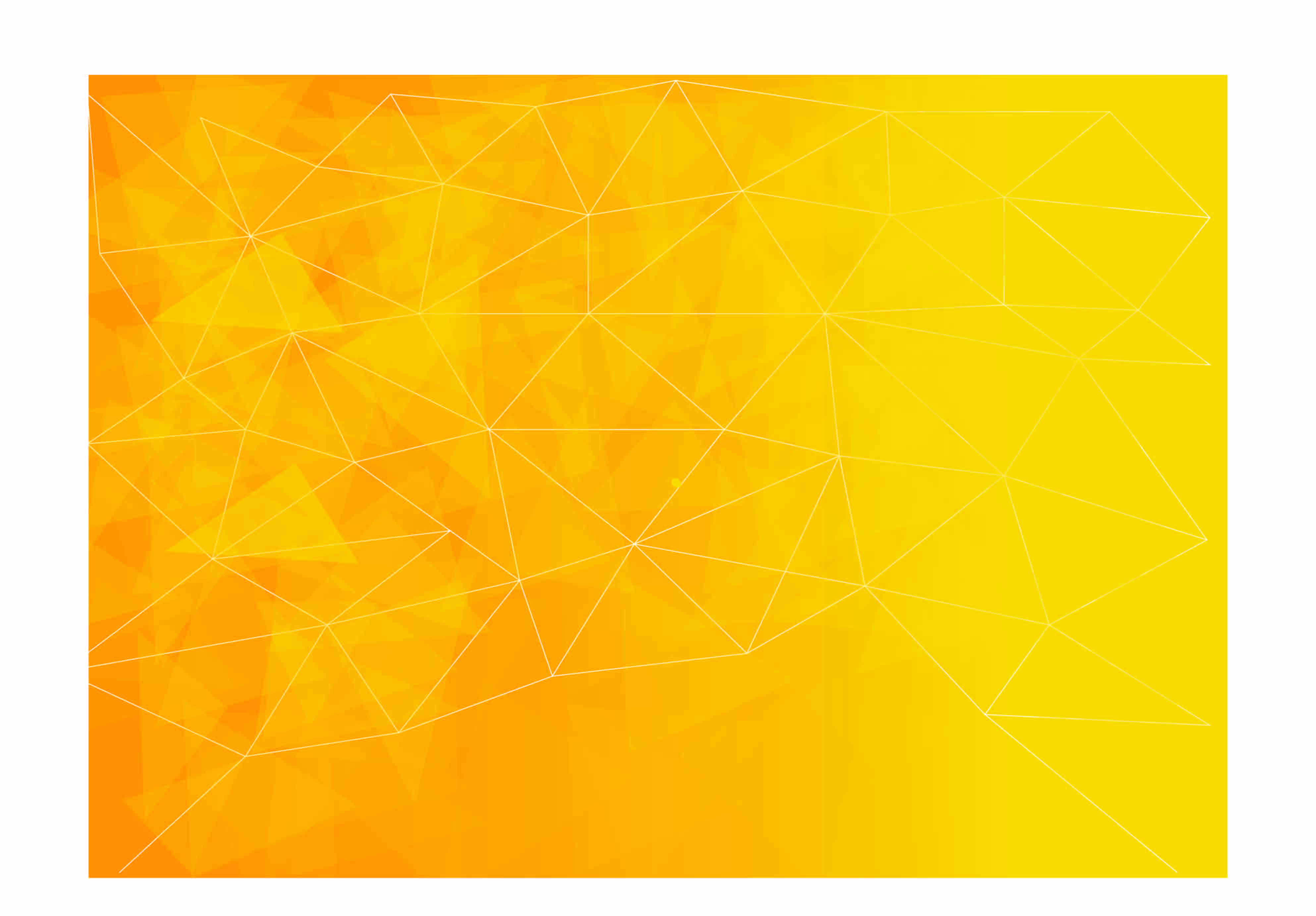 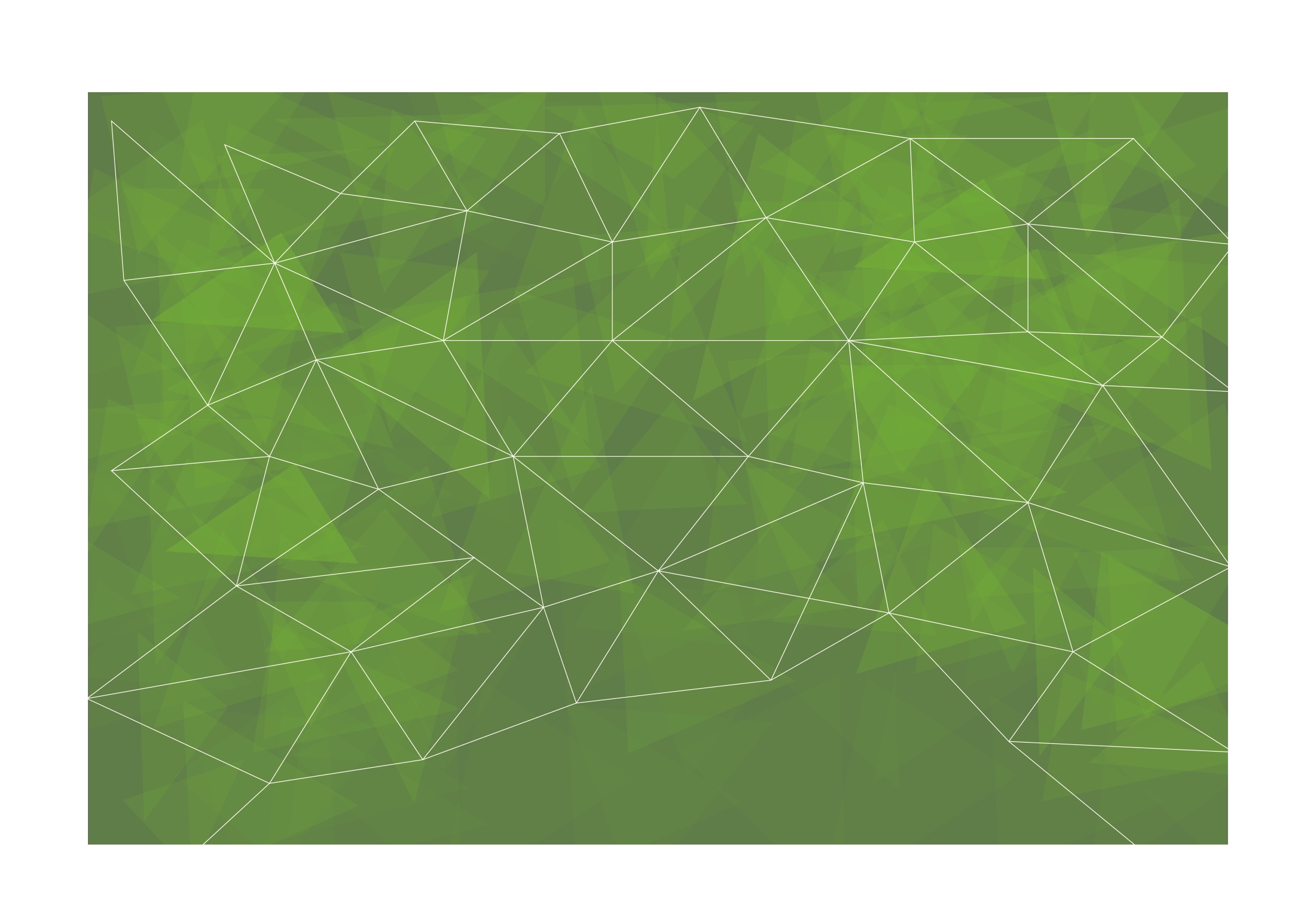 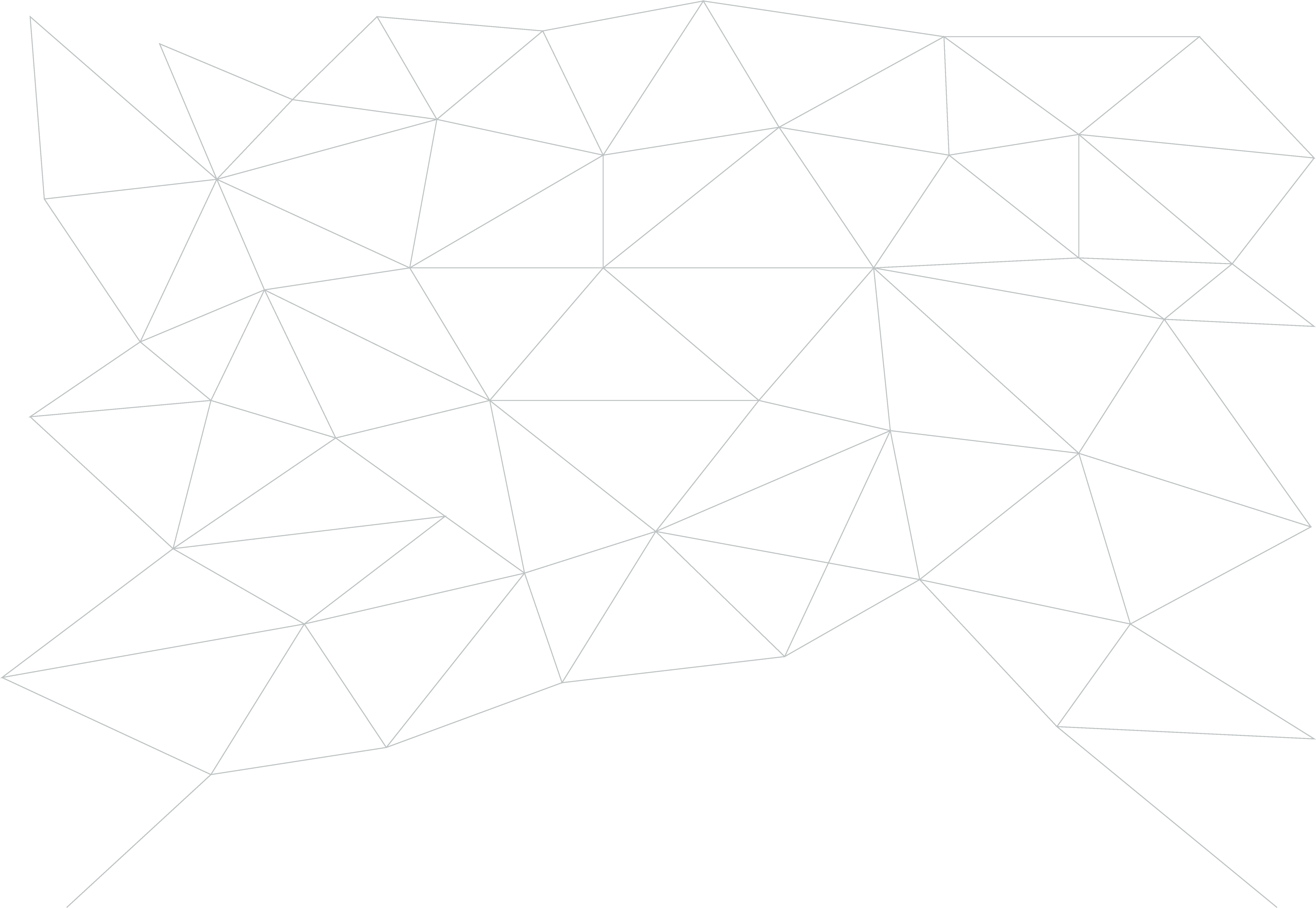 Συνοπτική παρουσίαση των κοινωνικών ικανοτήτων στη συναισθηματική νοημοσύνη
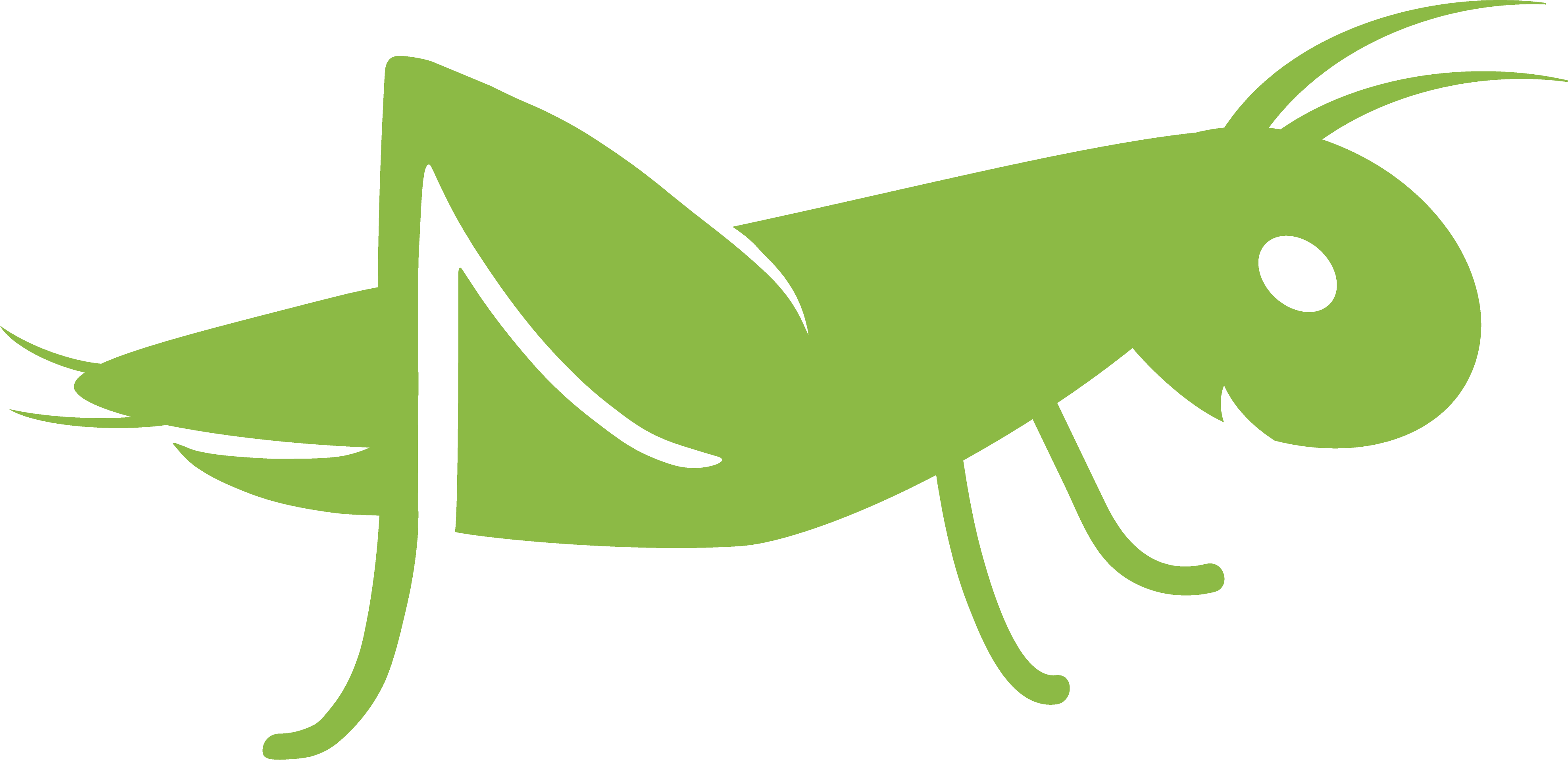 Ο Κύκλος εμπιστοσύνης της Συναισθηματικής Νοημοσύνης
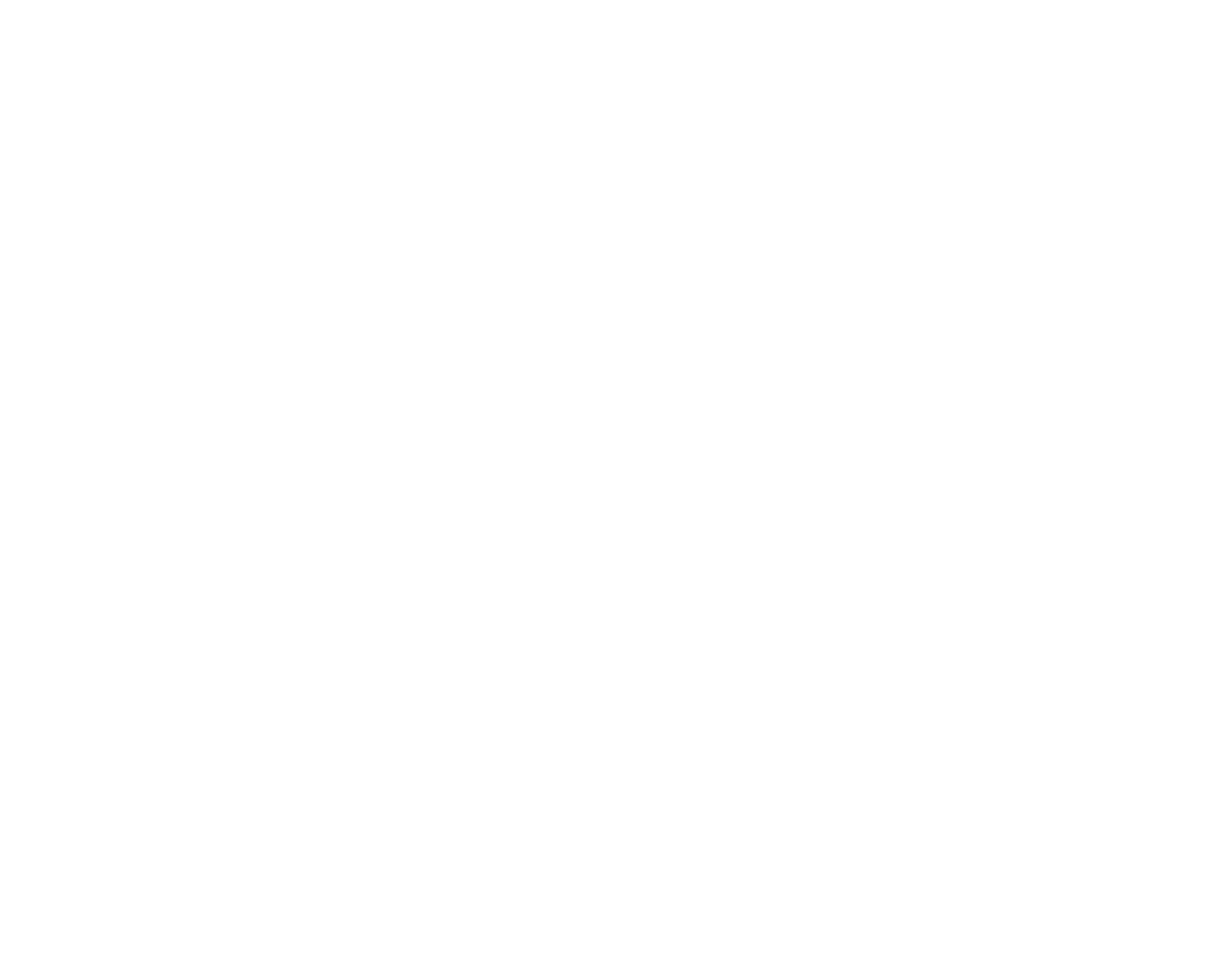 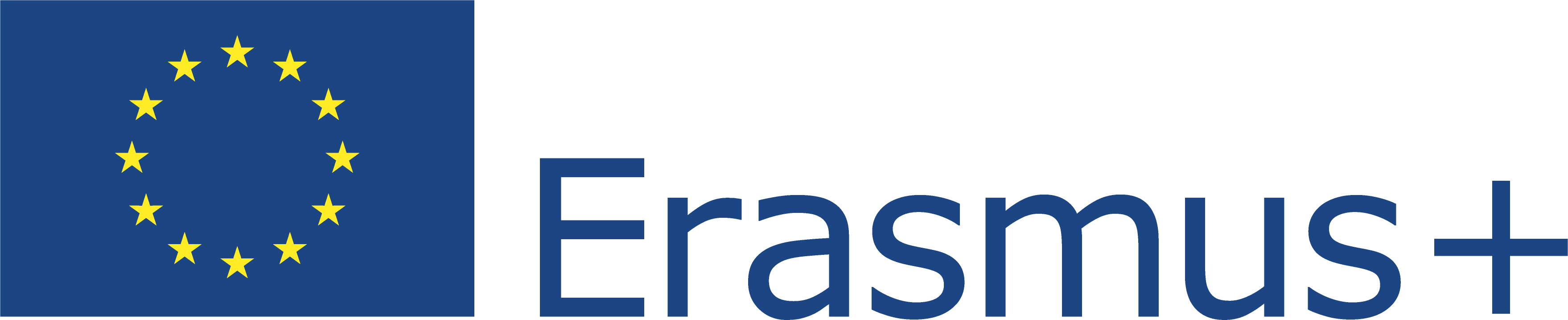 This Project (2019-1-RO01-KA204-063136) has been funded with support from the European Commission. This document reflects the views only of the author and the Commission cannot be held responsible for any use which might be made of the information contained herein.
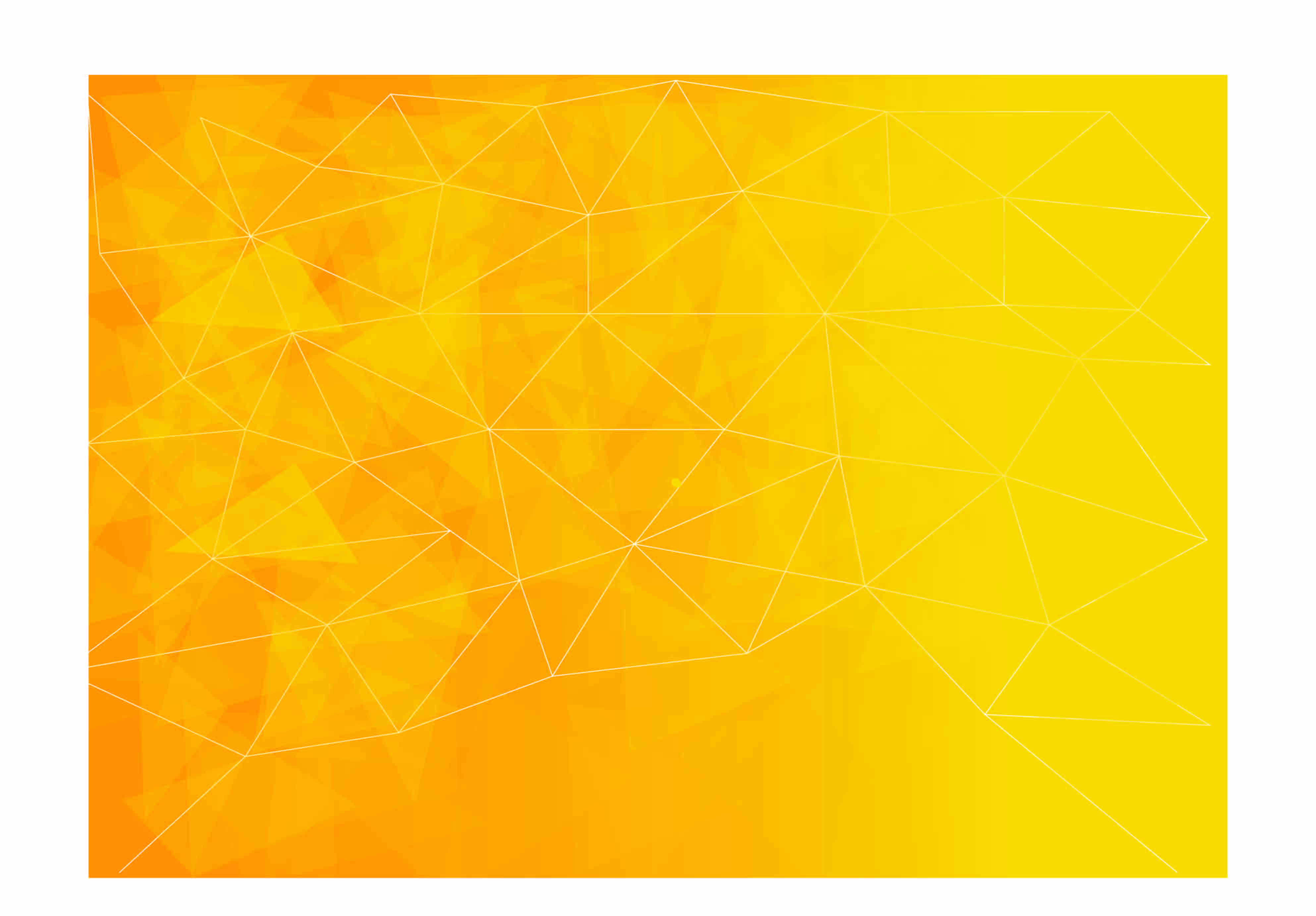 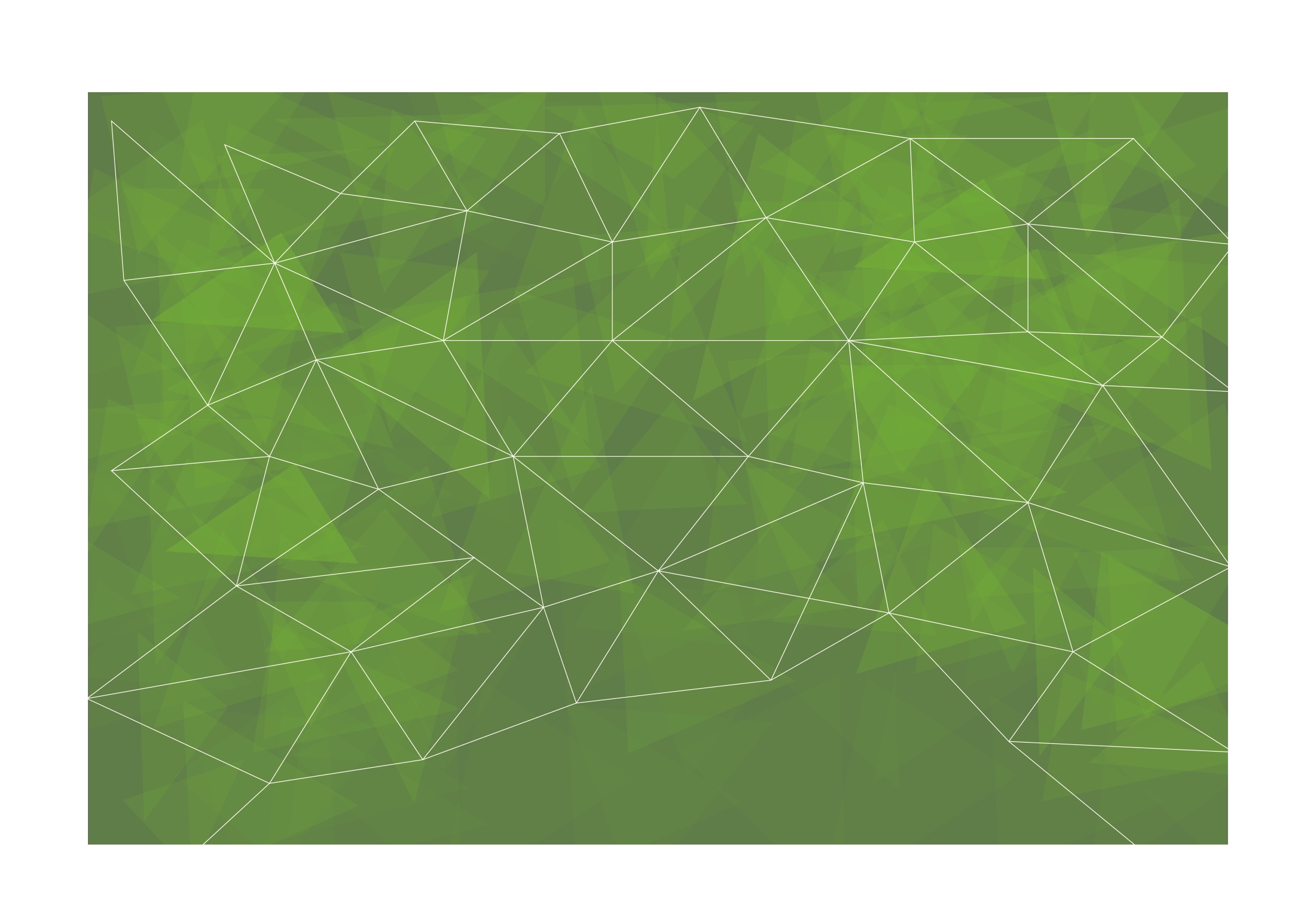 Κοινωνική Ευαισθητοποίηση Μέρος Ι

- Συμπόνια

• 	Περί τίνος πρόκειται

•	Τα 3 στάδια της Κατανόησης

•	Παράδειγμα εργαζόμενου/ης που δείχνει κατανόηση
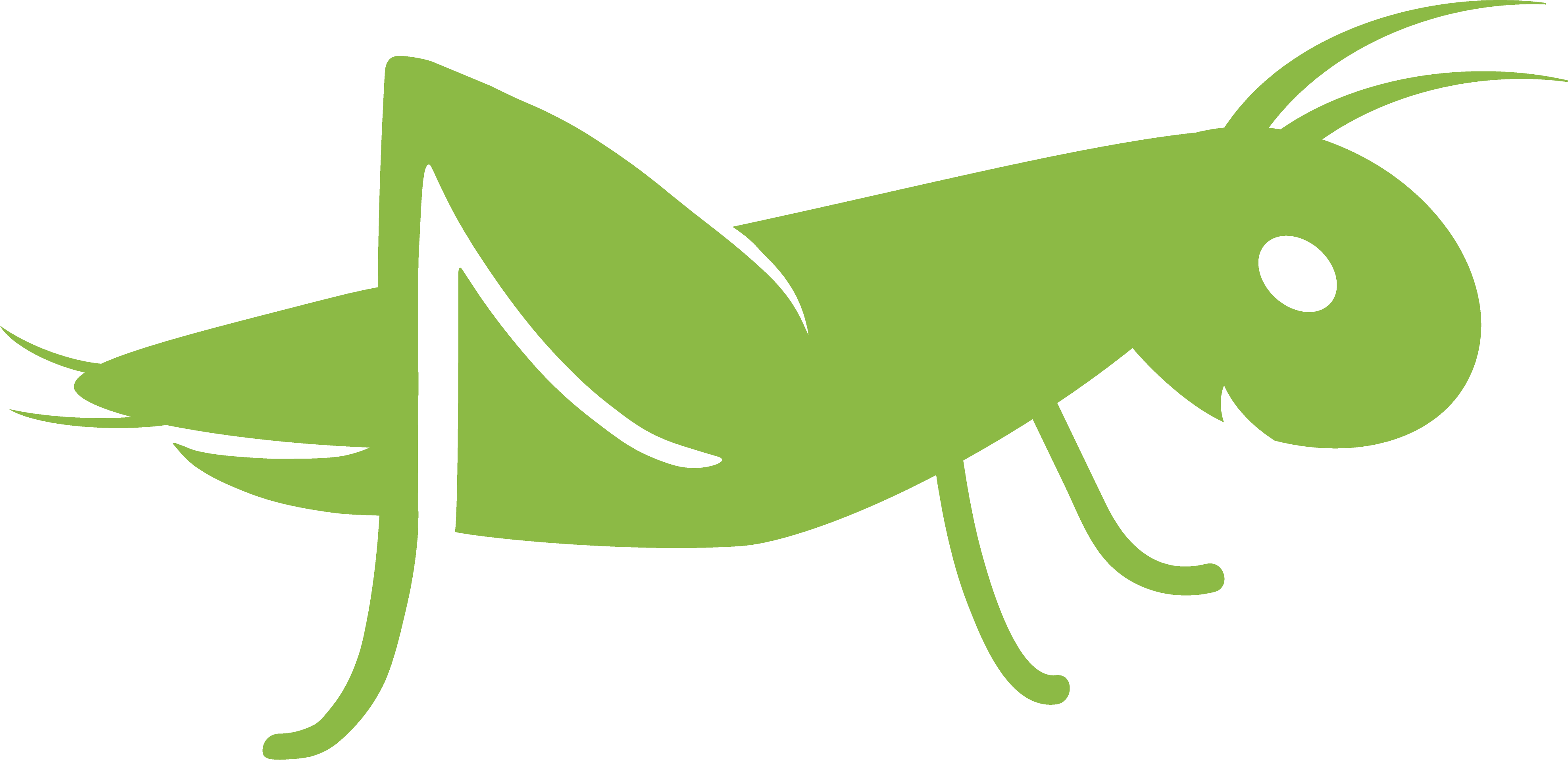 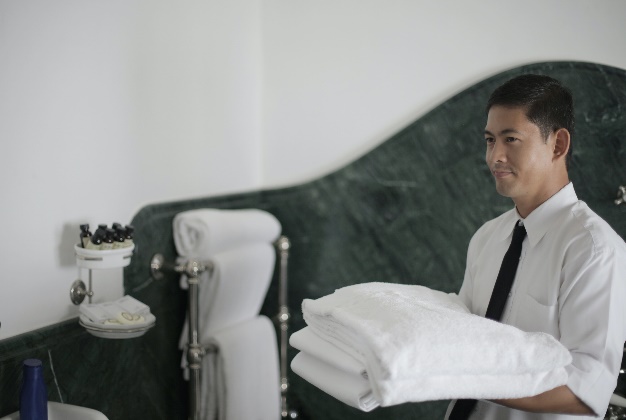 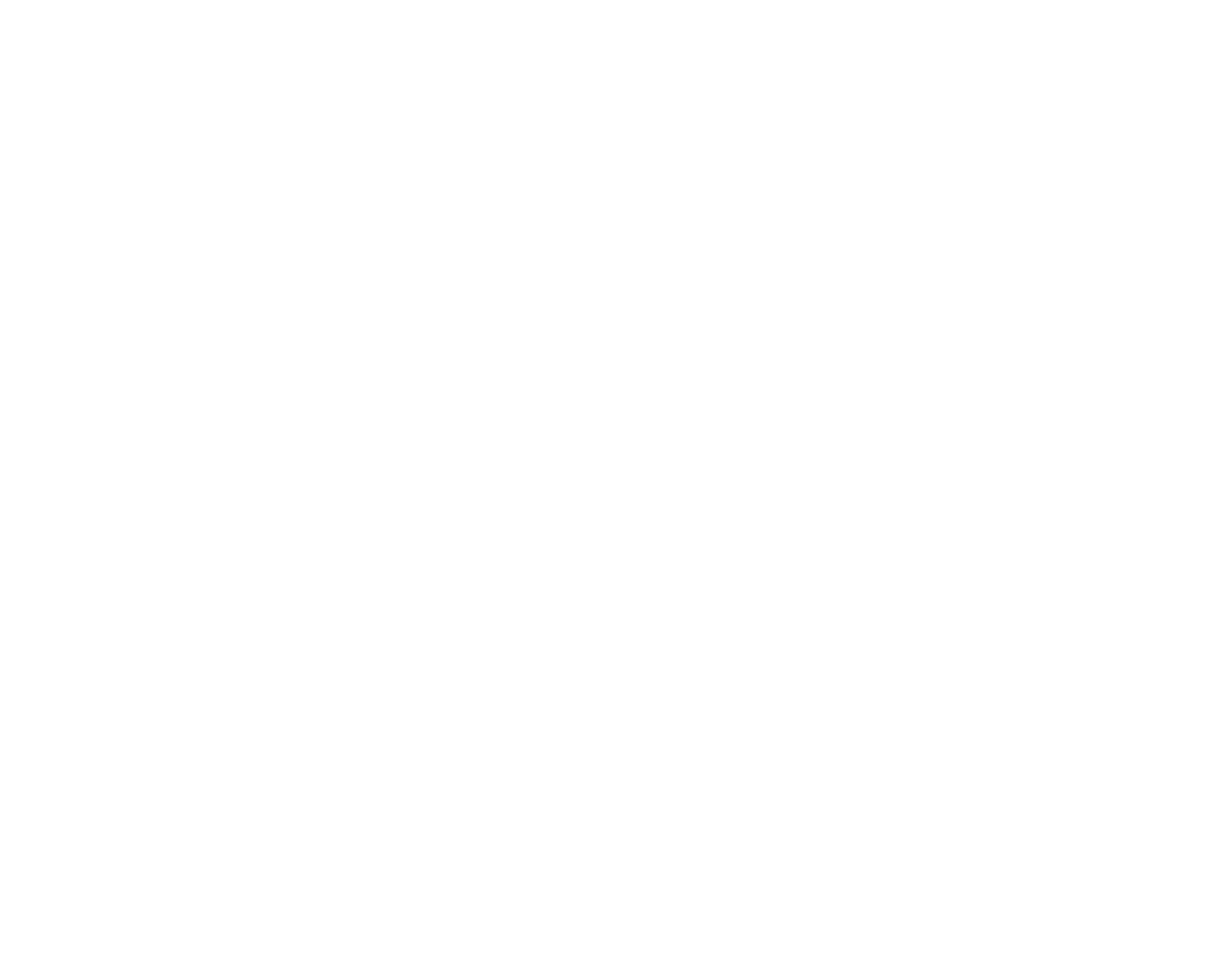 https://unsplash.com/photos/lp1AKIUV3yo
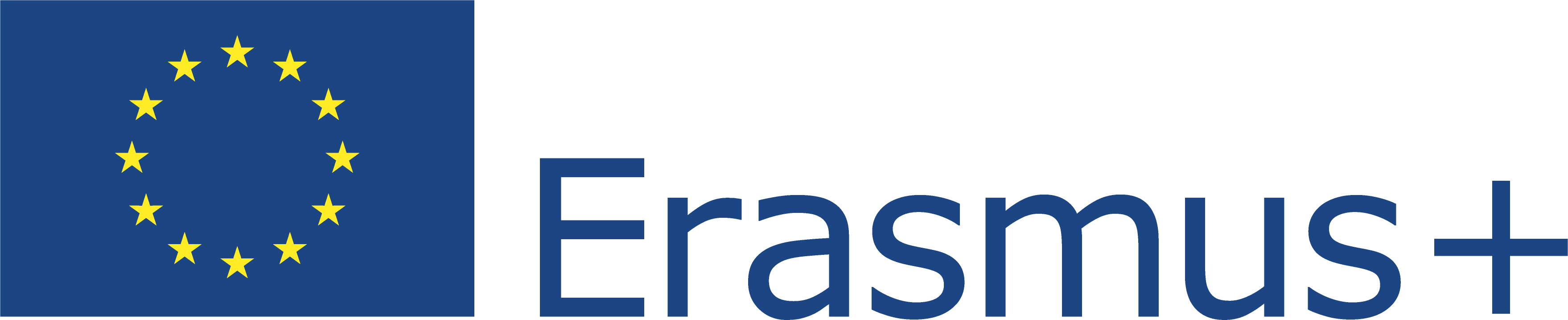 This Project (2019-1-RO01-KA204-063136) has been funded with support from the European Commission. This document reflects the views only of the author and the Commission cannot be held responsible for any use which might be made of the information contained herein.
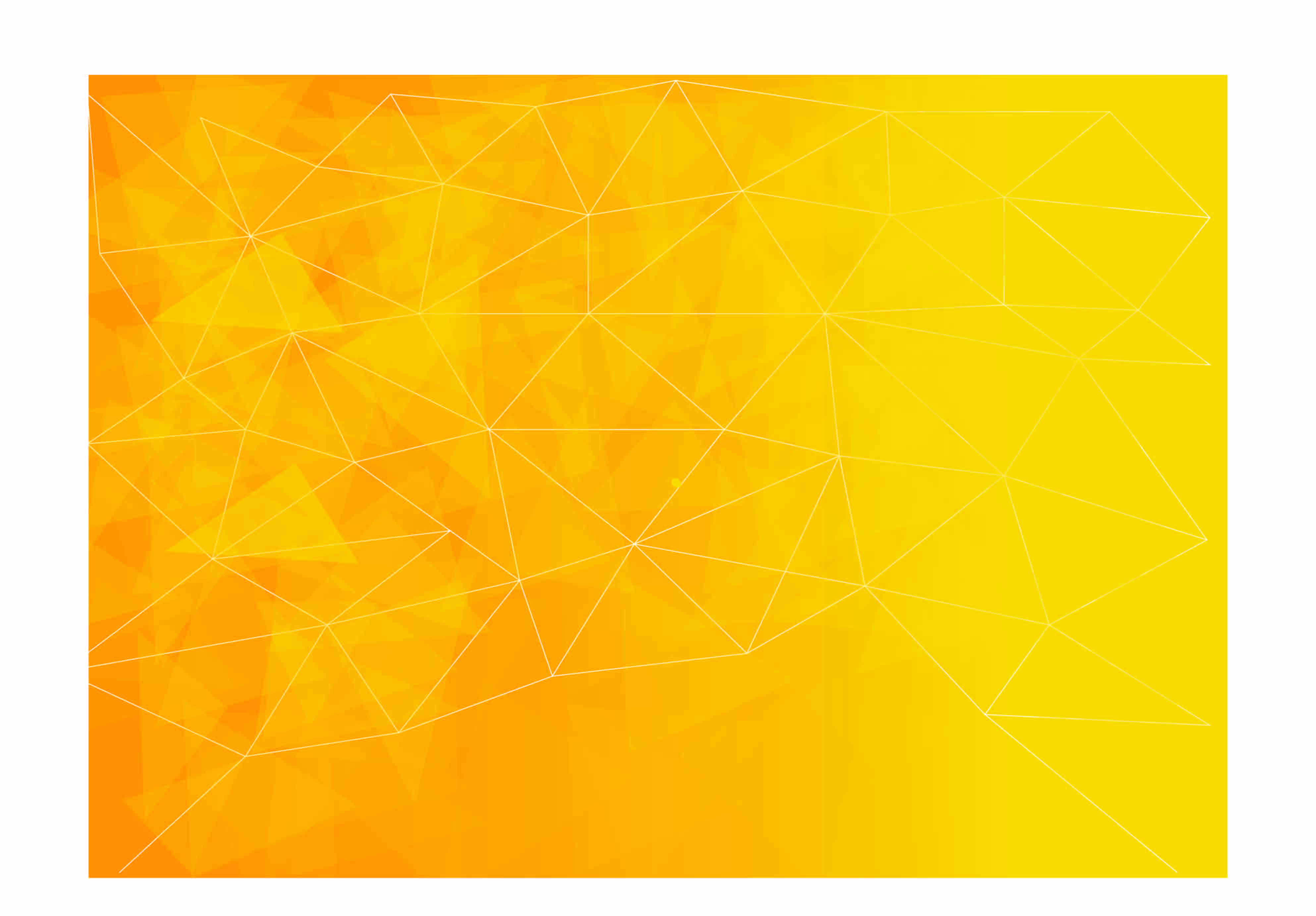 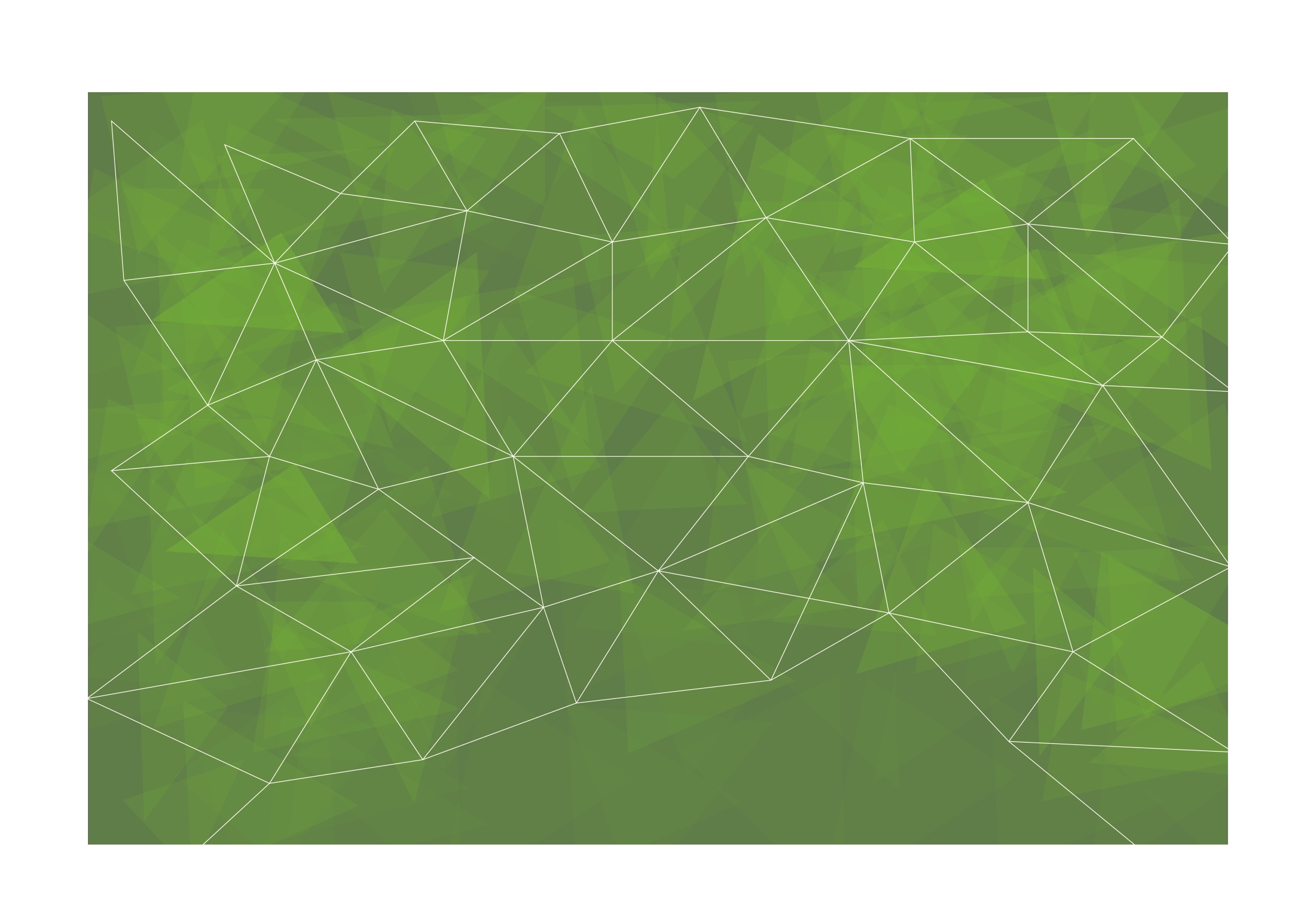 Κοινωνική Ευαισθητοποίηση Μέρος ΙΙ

Τεχνικές «Κλειδιά» για τη βελτίωση της κατανόησης:

•	Ακρόαση



•	Αποκωδικοποίηση συναισθημάτων

o	Εκφράσεις προσώπου

o	Εκφράσεις σώματος

o	Ομιλία

•	 Να τίθενται ερωτήσεις
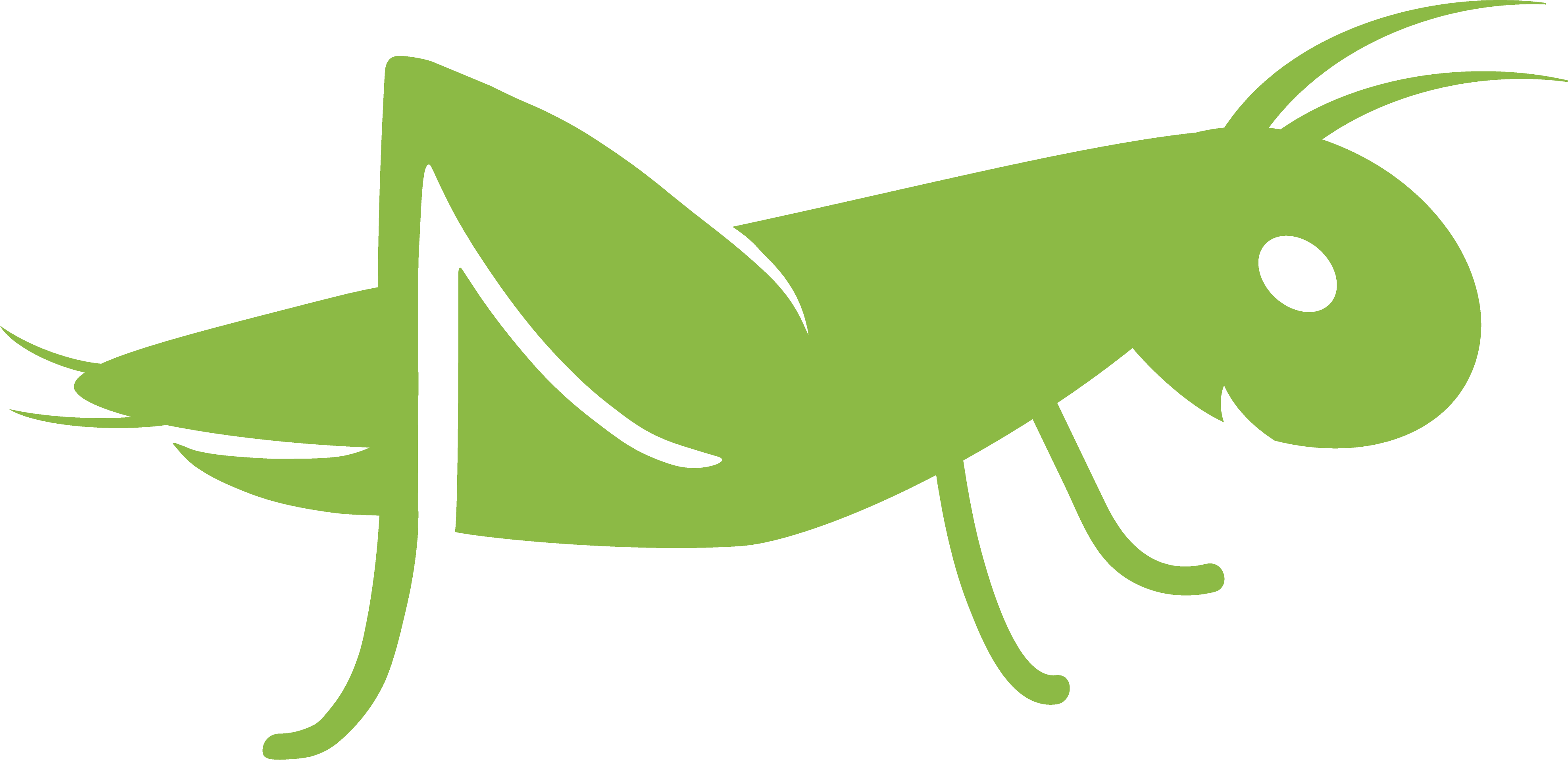 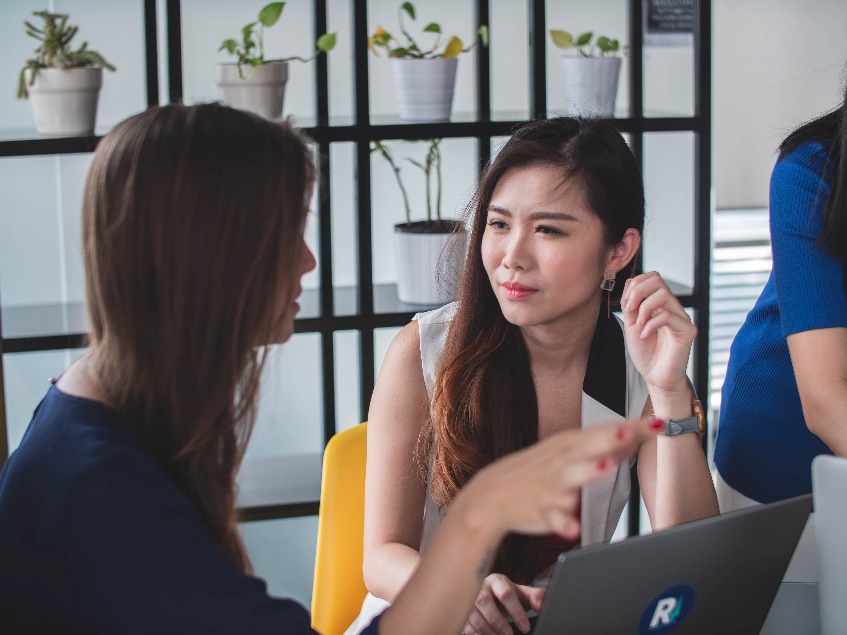 https://unsplash.com/photos/lp1AKIUV3yo
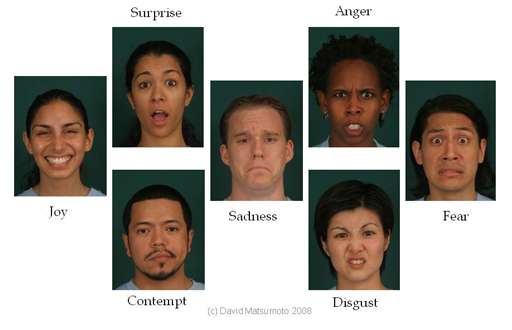 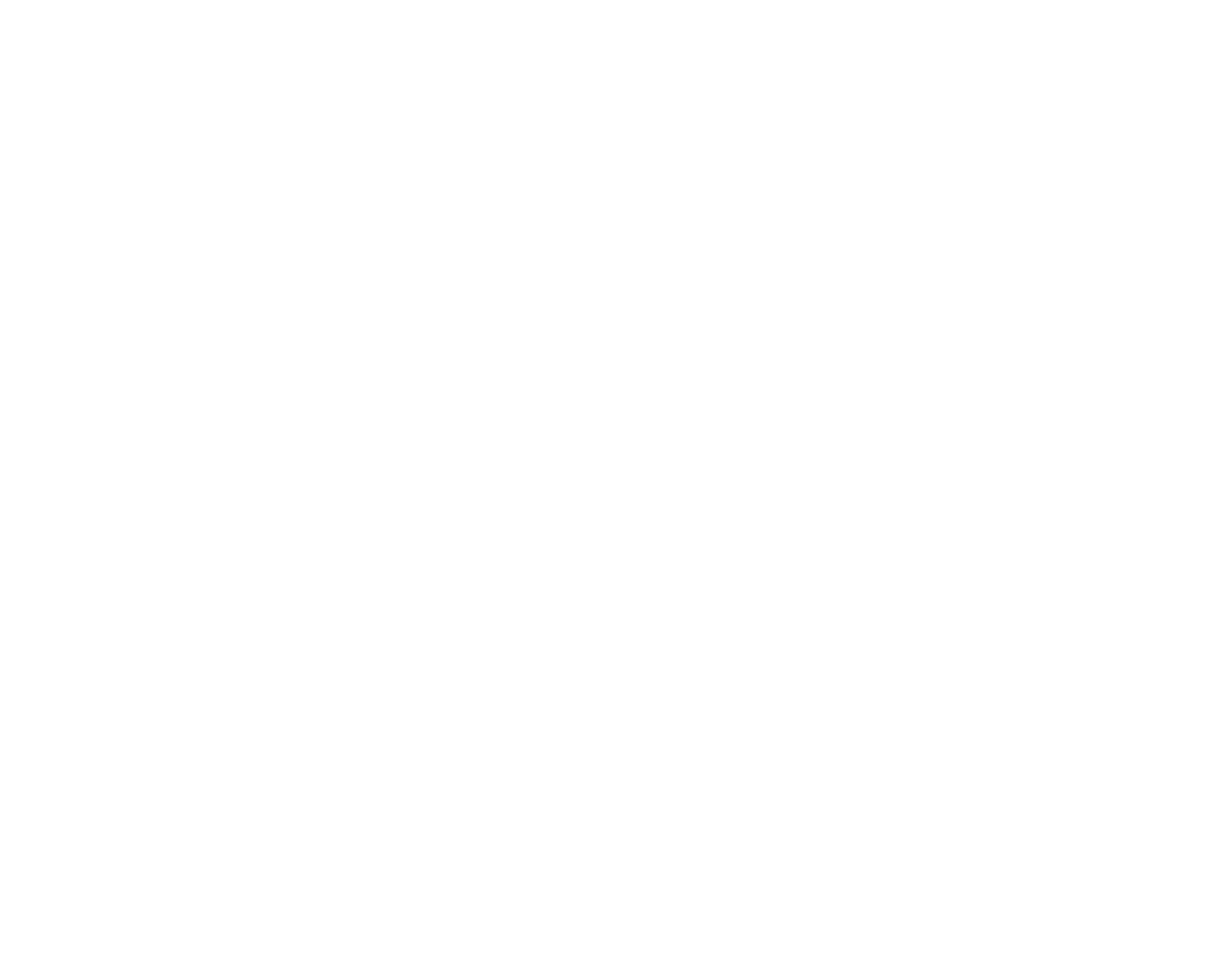 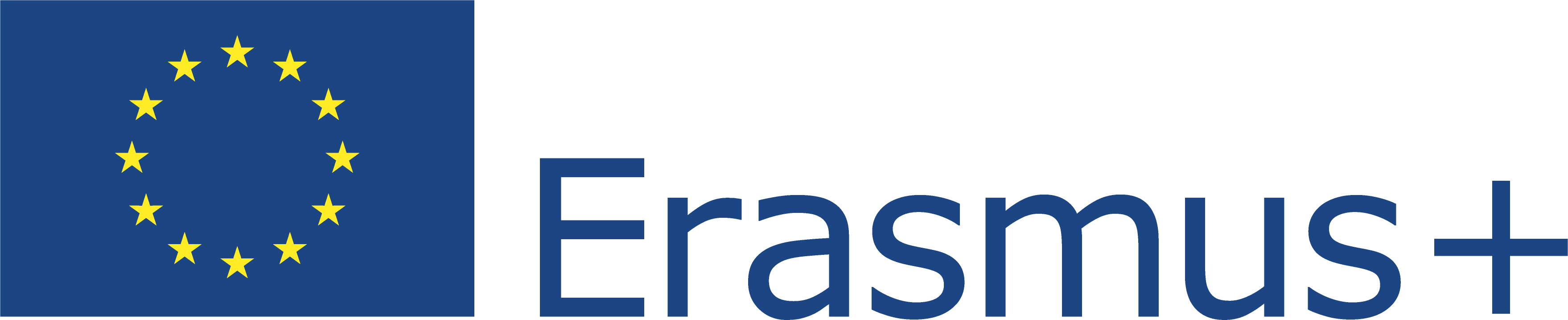 This Project (2019-1-RO01-KA204-063136) has been funded with support from the European Commission. This document reflects the views only of the author and the Commission cannot be held responsible for any use which might be made of the information contained herein.
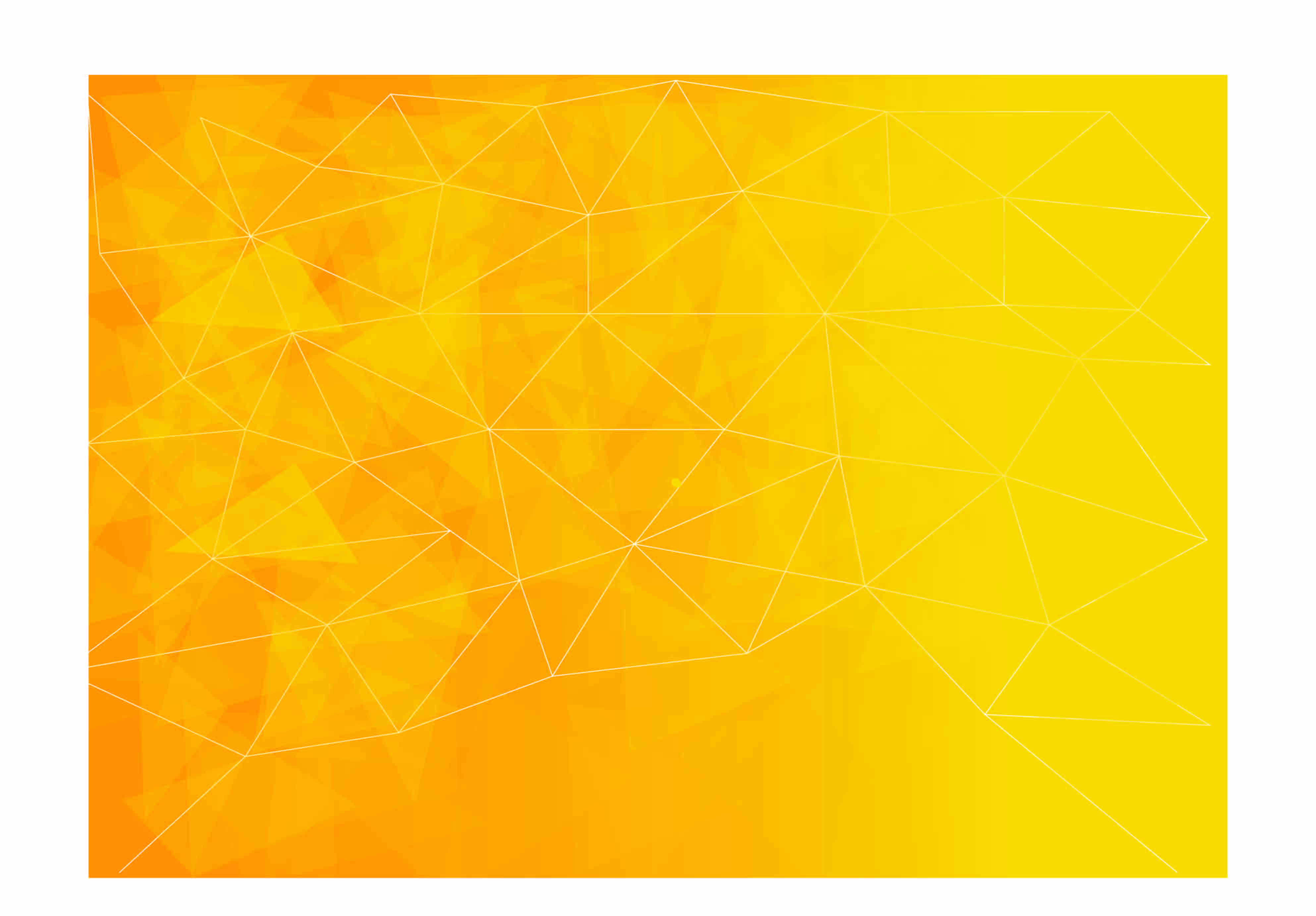 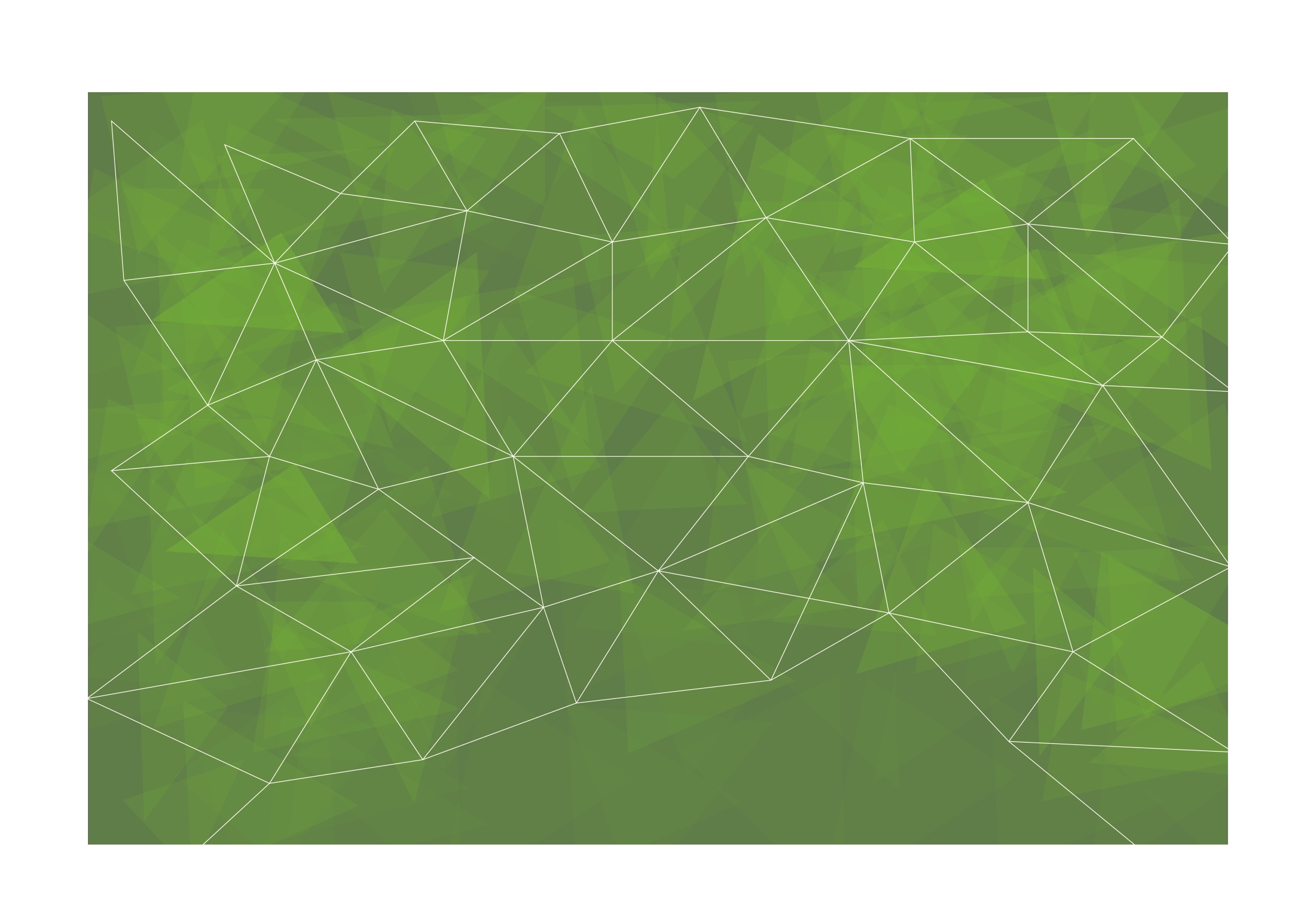 Κοινωνική ευαισθητοποίηση Μέρος III

Οργανωτική Αντίληψη
Ορισμός

The Radar Effect
Αποτελεσματικοί ηγέτες/
αποτελεσματικές ηγέτιδες

-	Προσανατολισμός στην Παροχή Υπηρεσιών
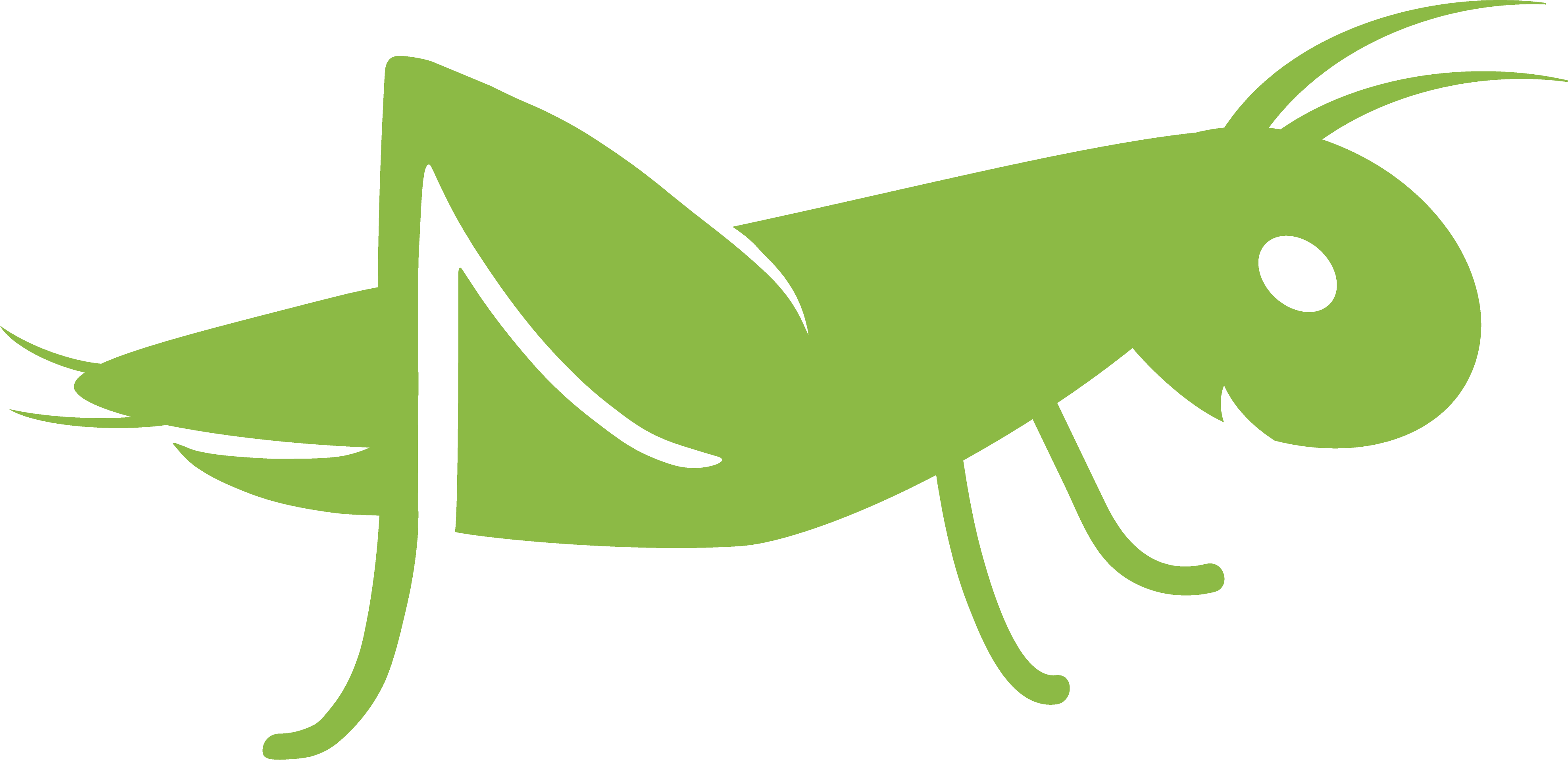 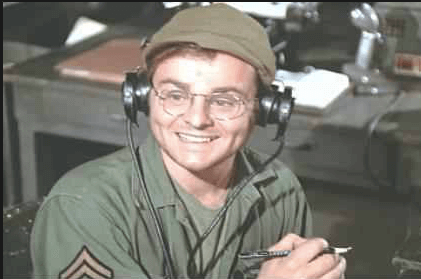 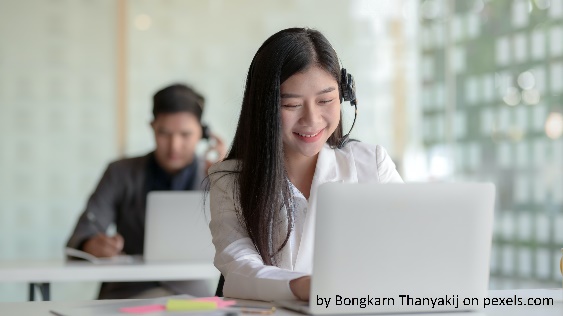 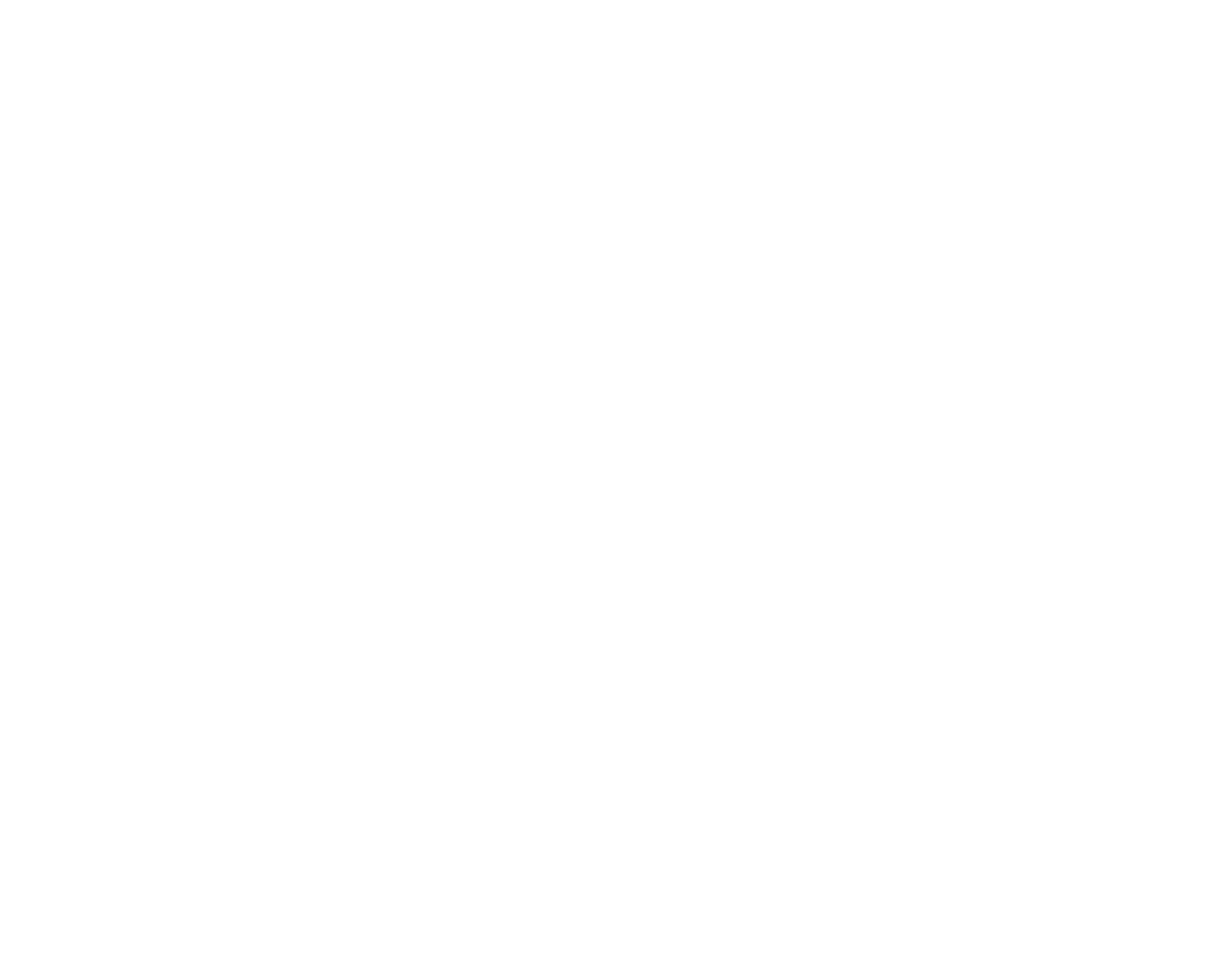 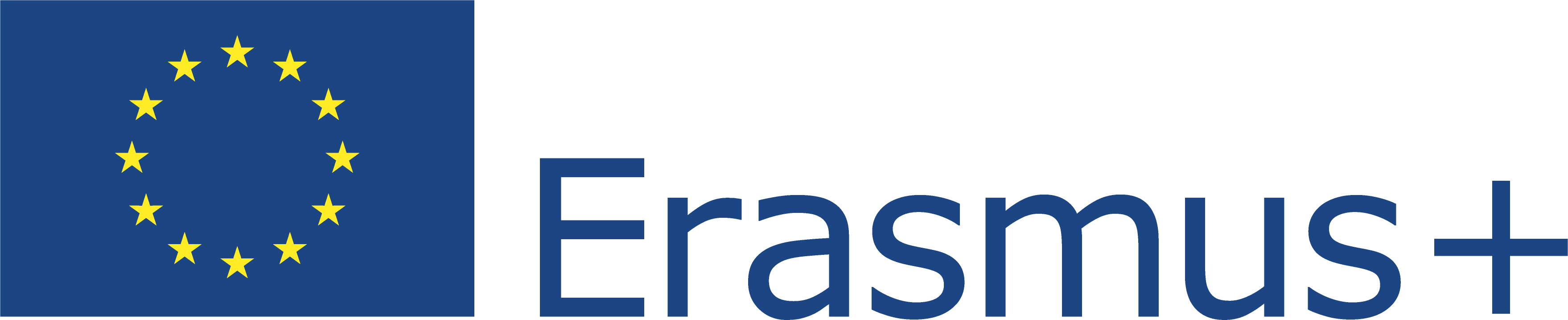 This Project (2019-1-RO01-KA204-063136) has been funded with support from the European Commission. This document reflects the views only of the author and the Commission cannot be held responsible for any use which might be made of the information contained herein.
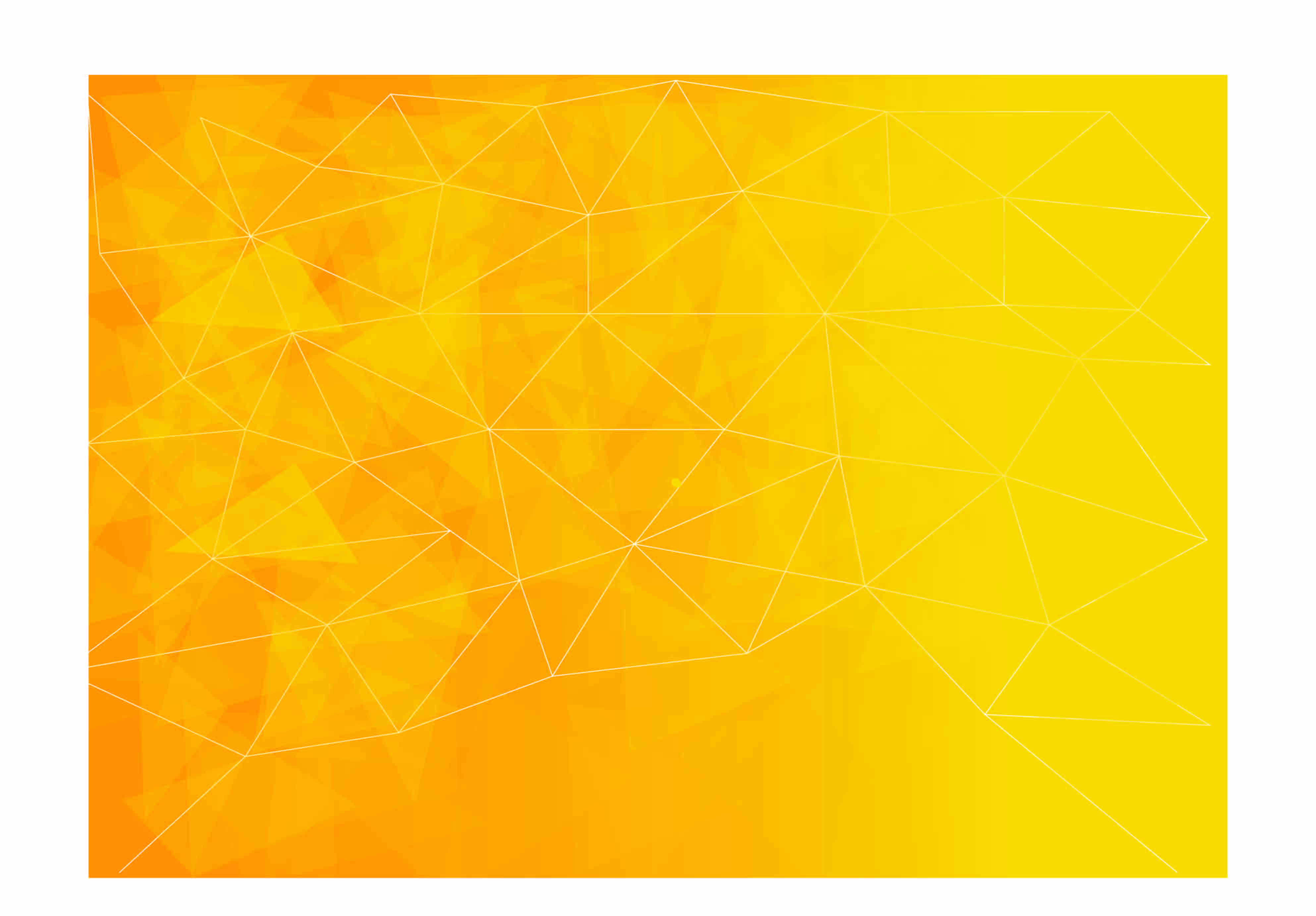 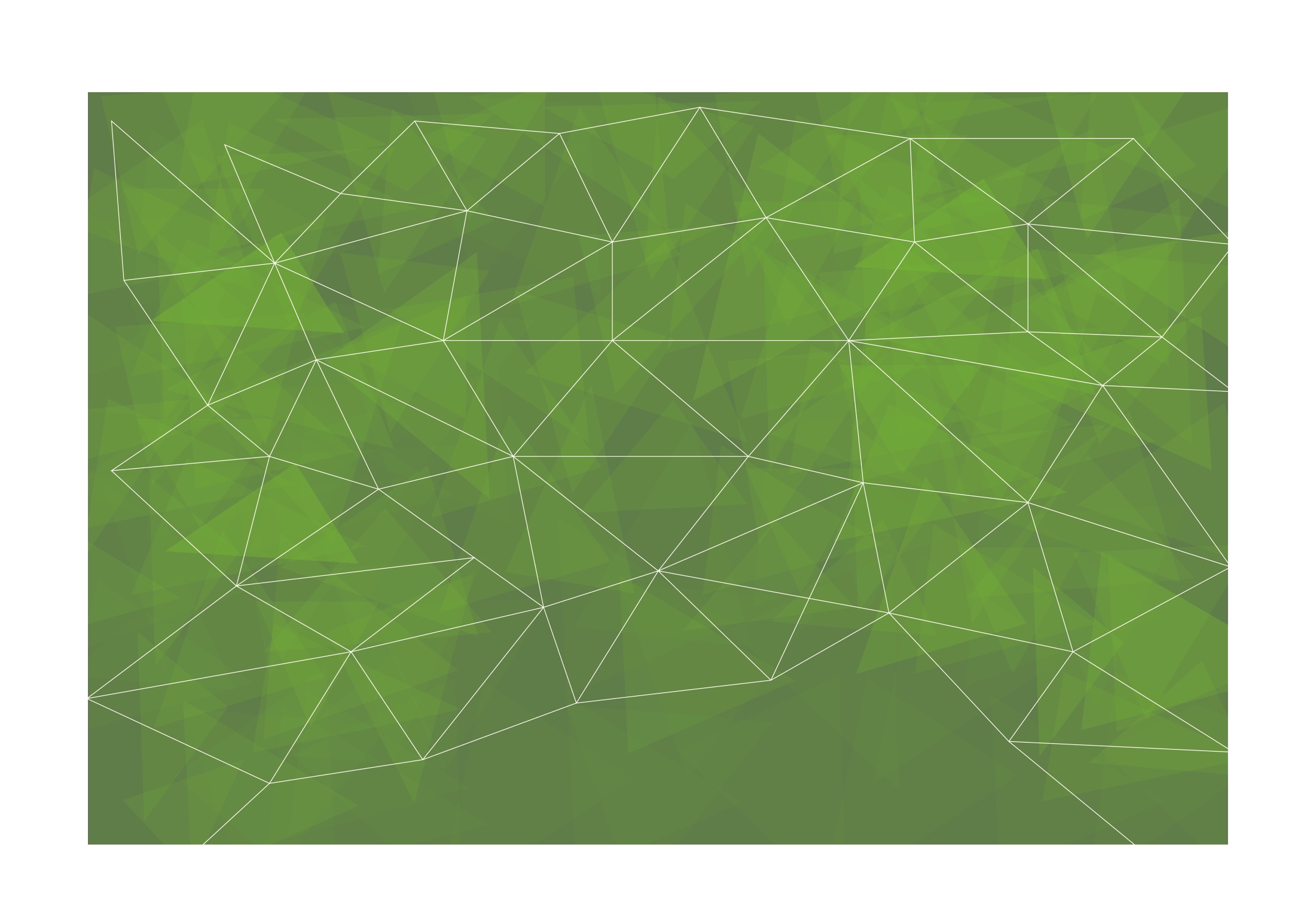 Διαχείριση σχέσεων
Μέρος Ι 

Επιρροή και Ηγετική ικανότητα
Ορισμός

Ικανότητες συναισθηματικής νοημοσύνης και αποτελεσματικότητα της επιρροής
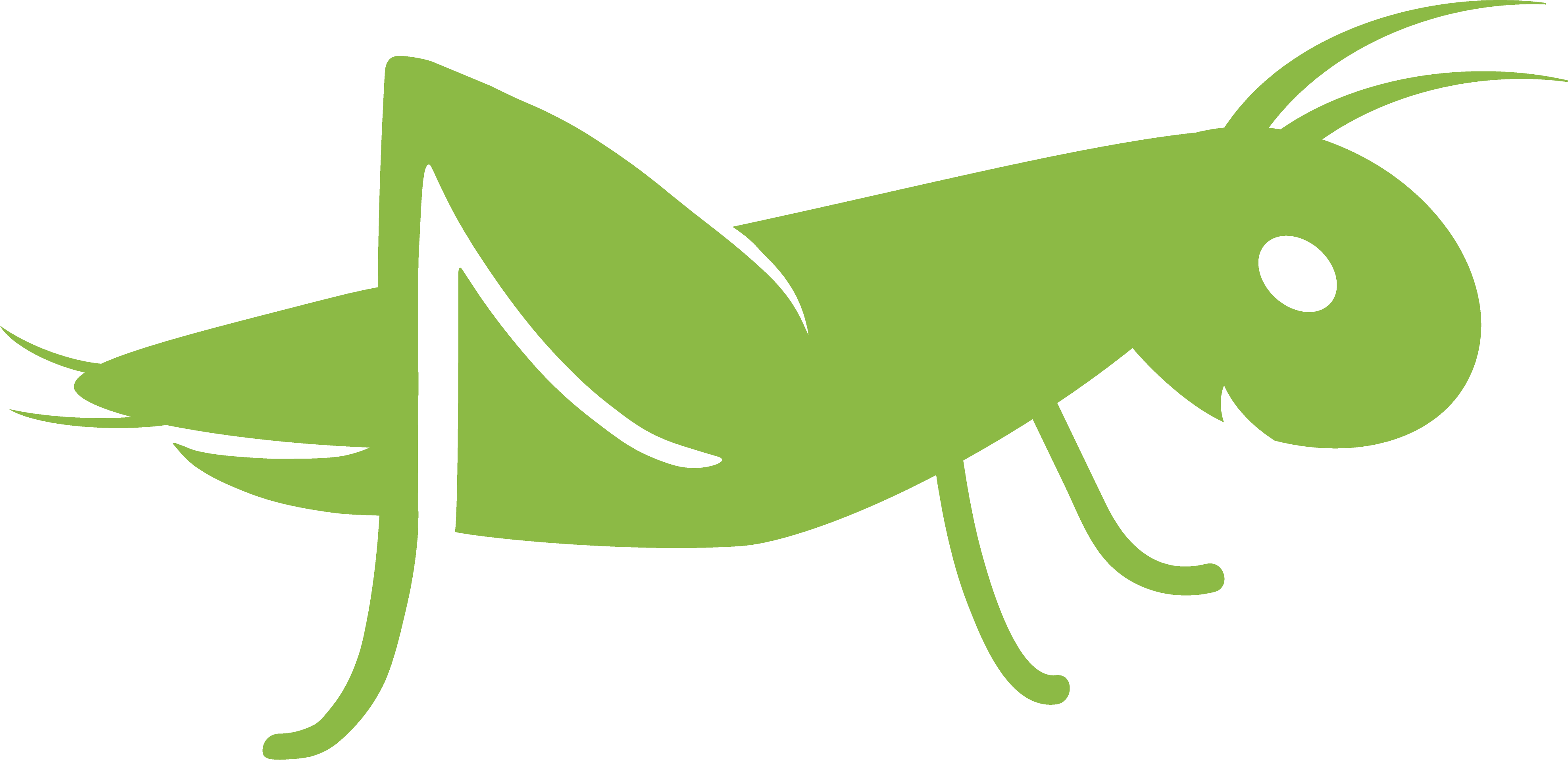 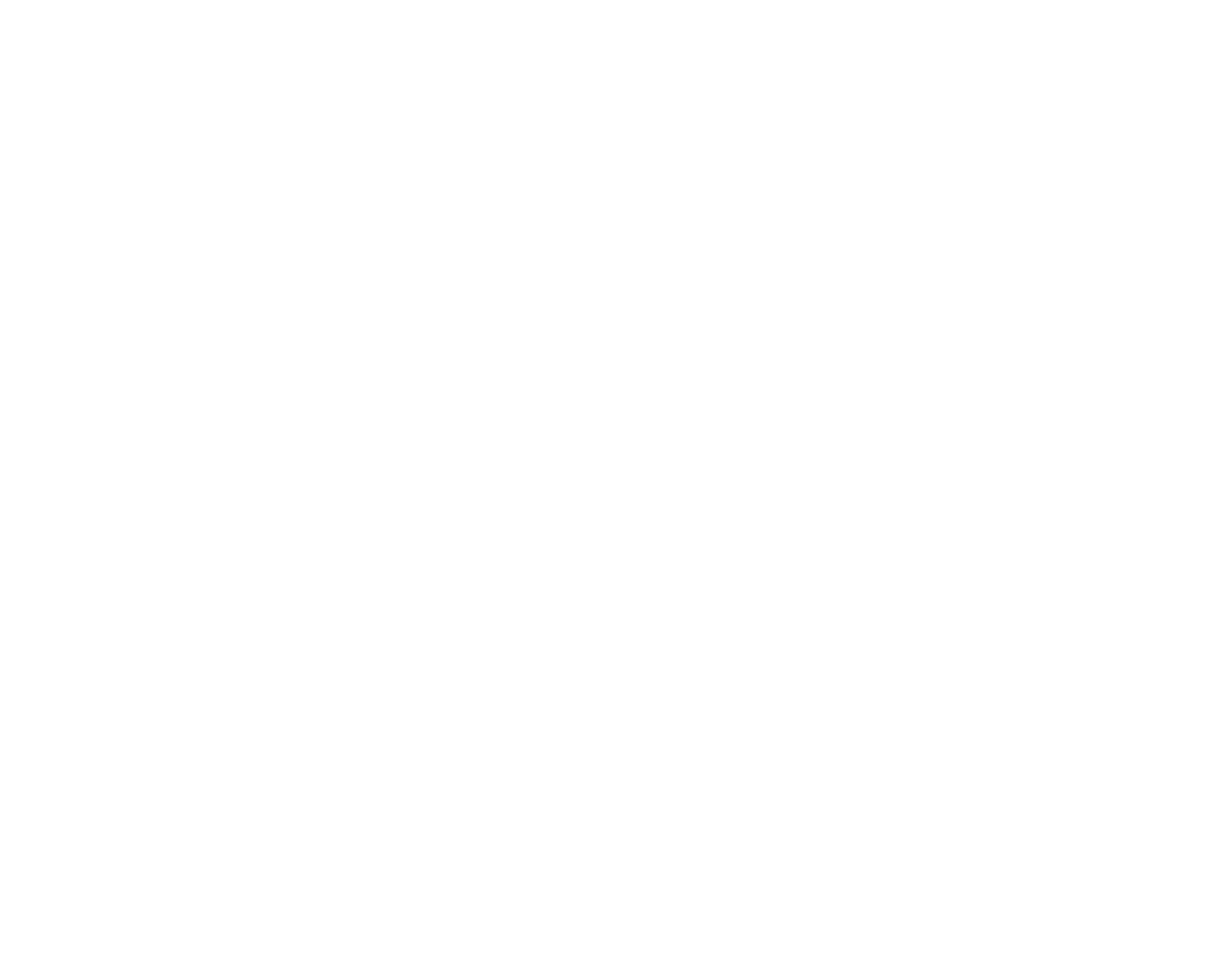 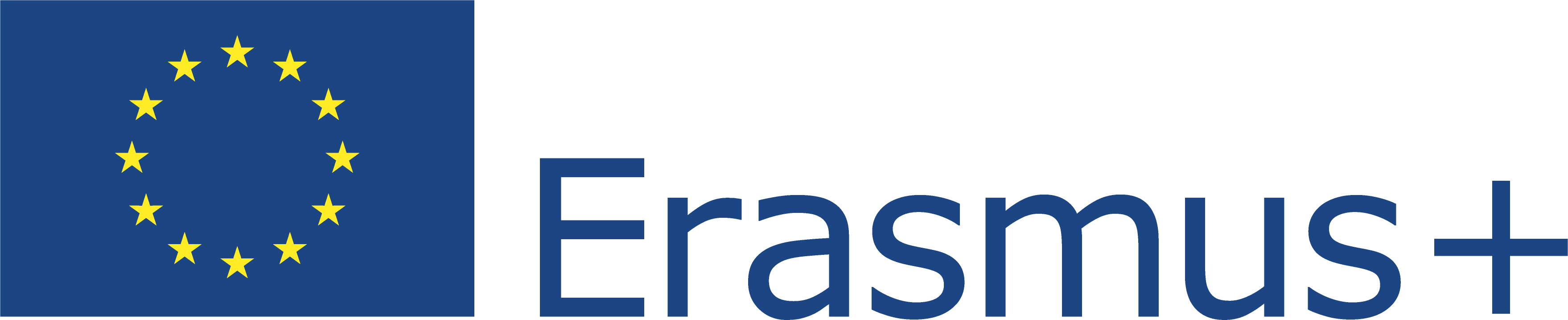 This Project (2019-1-RO01-KA204-063136) has been funded with support from the European Commission. This document reflects the views only of the author and the Commission cannot be held responsible for any use which might be made of the information contained herein.
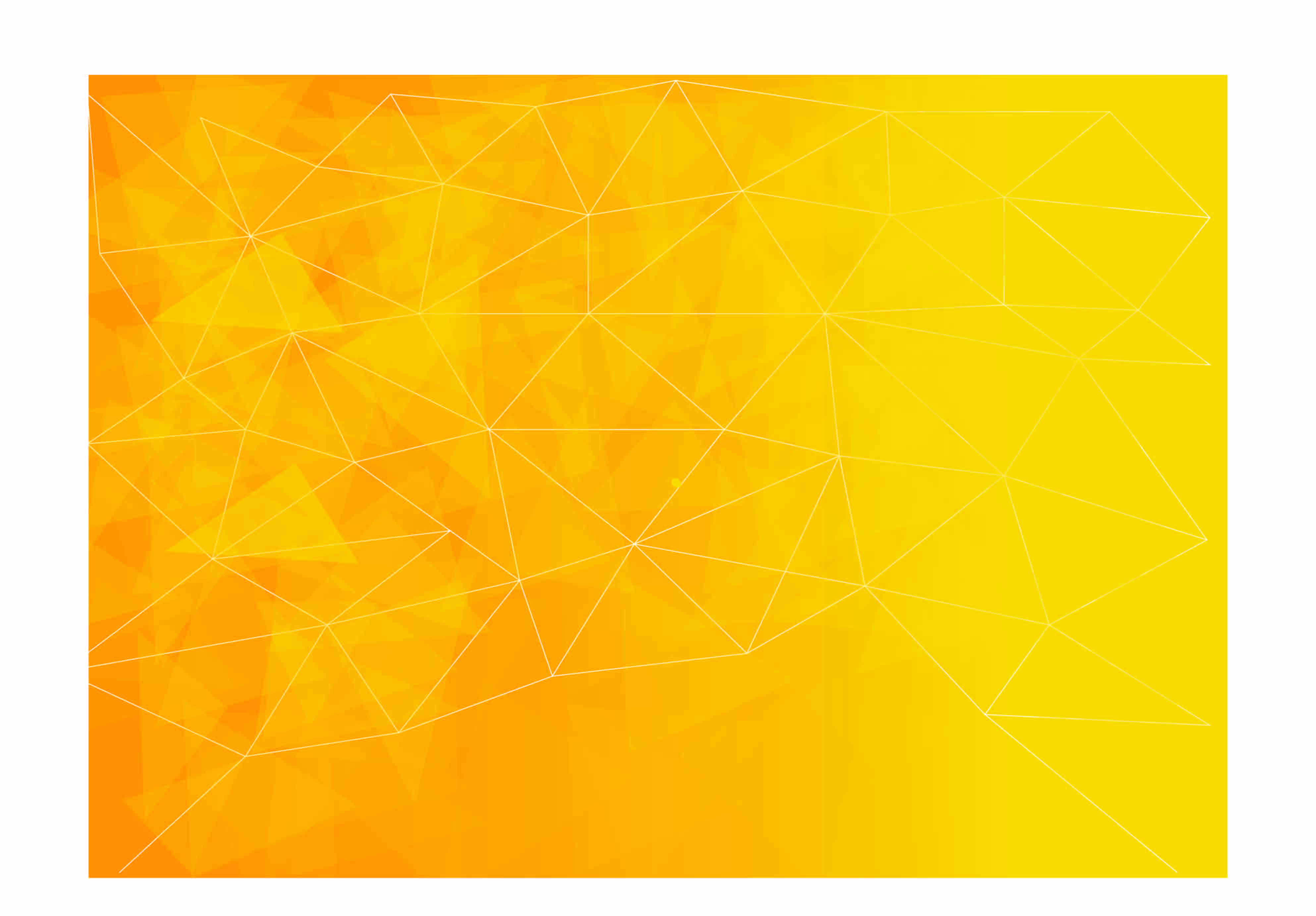 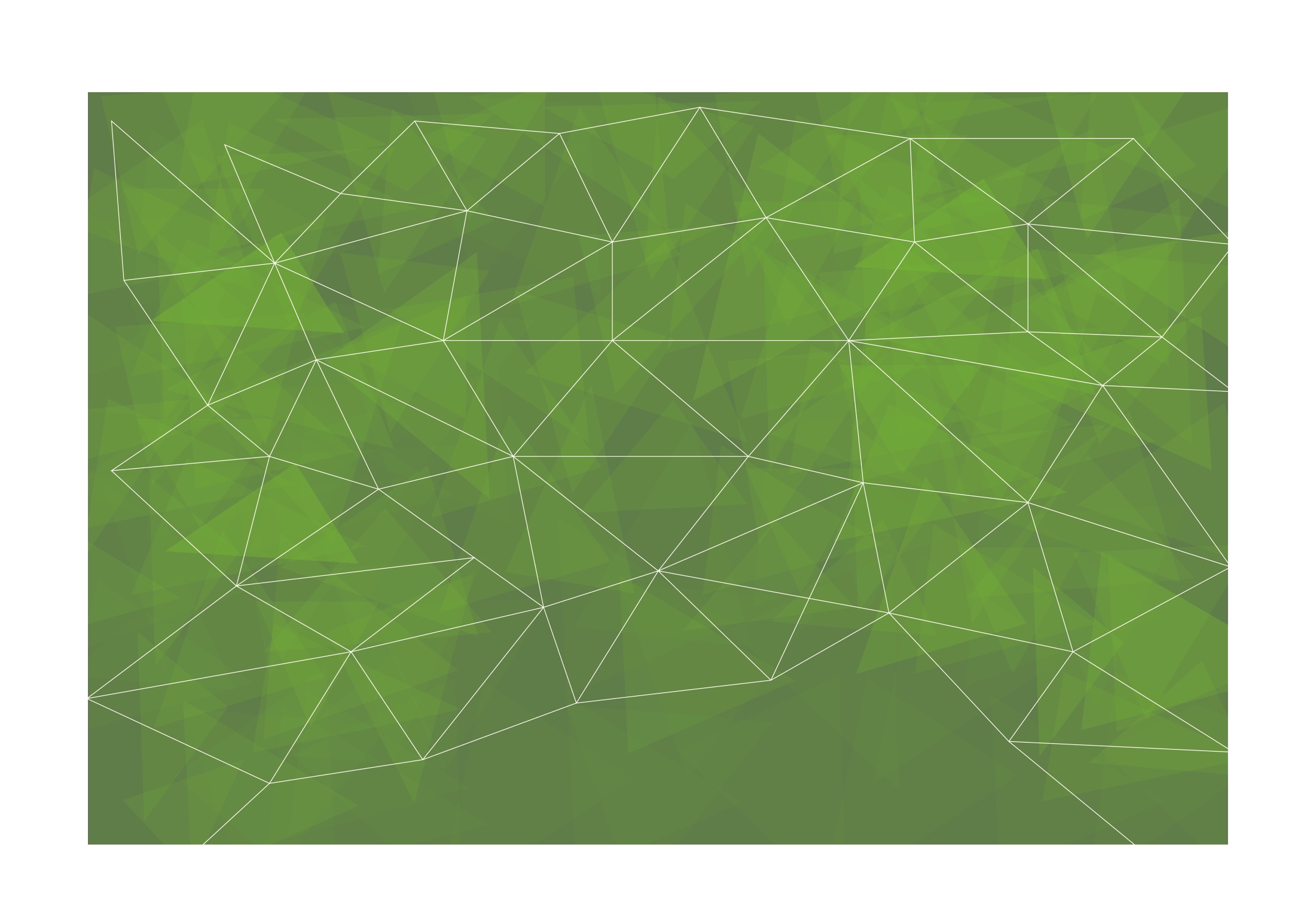 Διαχείριση Σχέσεων - Μέρος I

Ικανότητες συναισθηματικής νοημοσύνης και αποτελεσματικότητα της άσκησης επιρροής
Ακρόαση
Να είσαι φιλικός/ή και κοινωνικός/ή με τους ξένους
Να δείχνεις το πραγματικό σου ενδιαφέρον στους άλλους
Να διαισθάνεσαι τις αξίες των άλλων 
Να είσαι ευαίσθητος/η στα συναισθήματα των άλλων
Να δημιουργείς καλές σχέσεις και να χτίζεις εμπιστοσύνη
Να δημιουργείς στενές σχέσεις 
Να πείθεις ανθρώπους να σε βοηθούν
Να επηρεάζεις άλλους ανθρώπους
Να επιλύεις διαφορές και διαμάχες άλλων
Να υποστηρίζεις και να παρακινείς τους άλλους
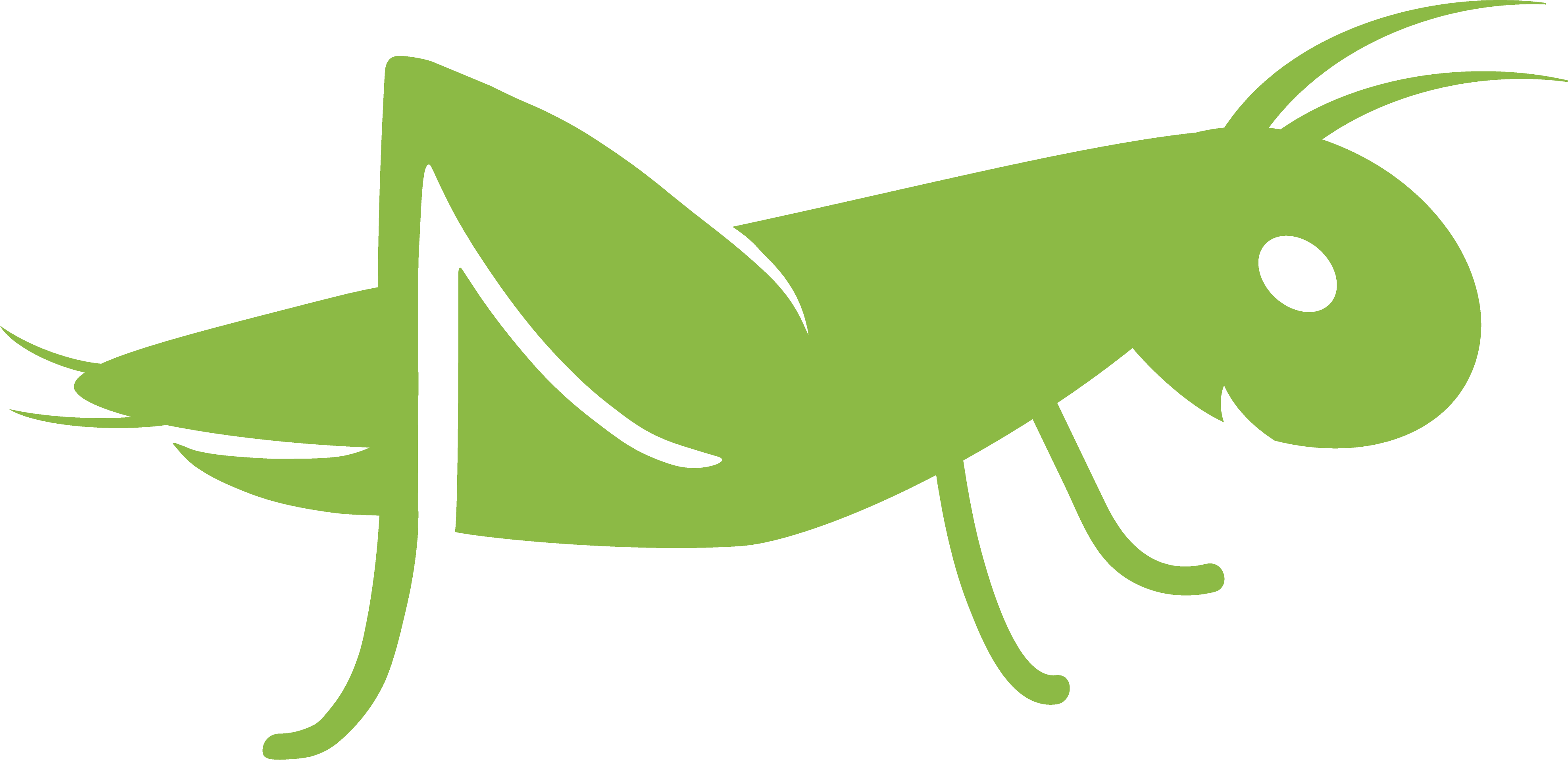 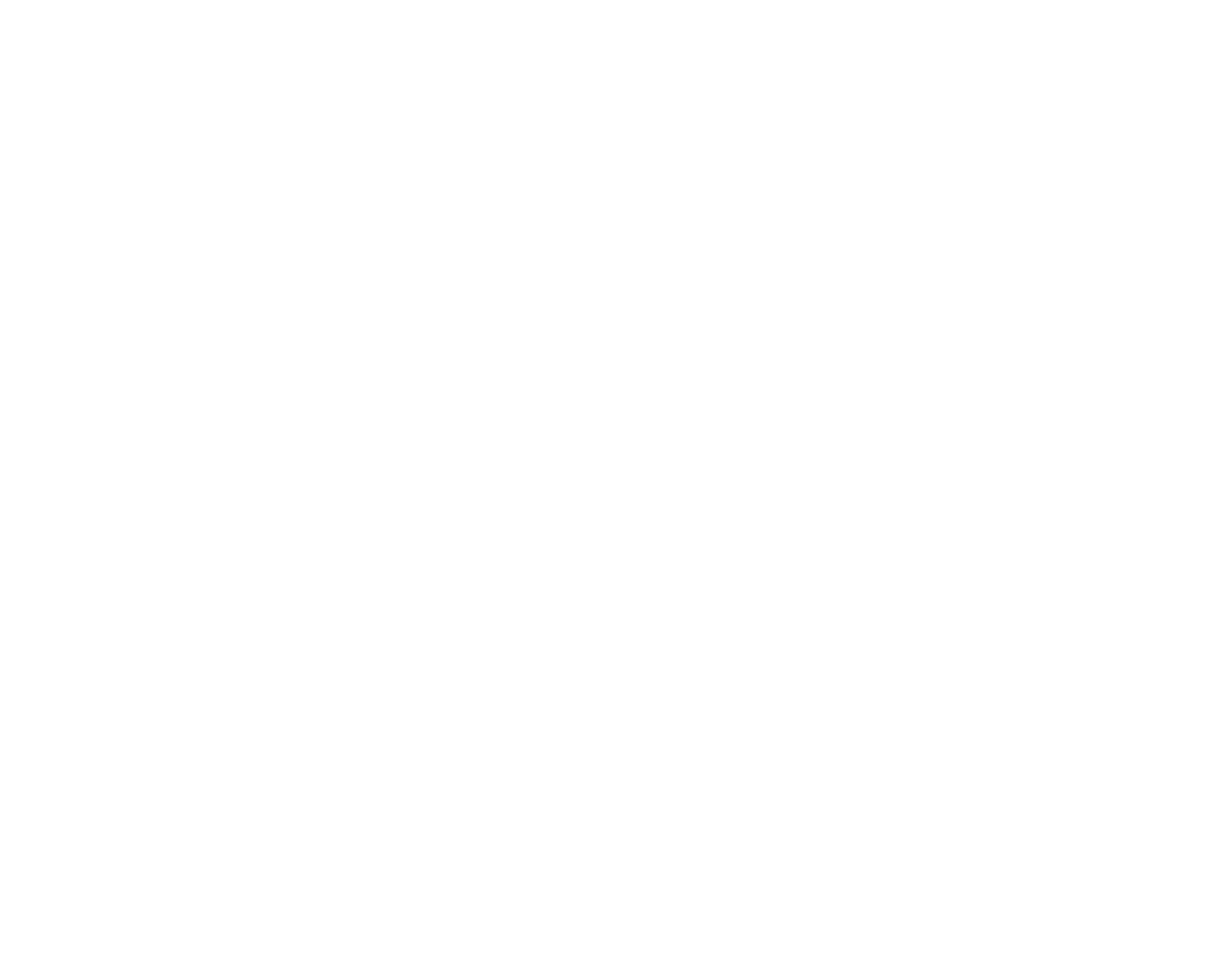 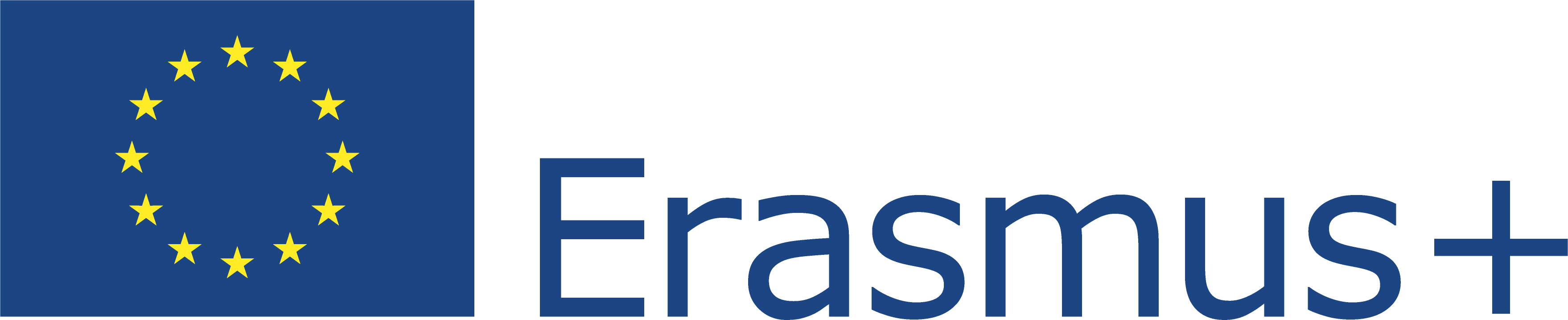 This Project (2019-1-RO01-KA204-063136) has been funded with support from the European Commission. This document reflects the views only of the author and the Commission cannot be held responsible for any use which might be made of the information contained herein.
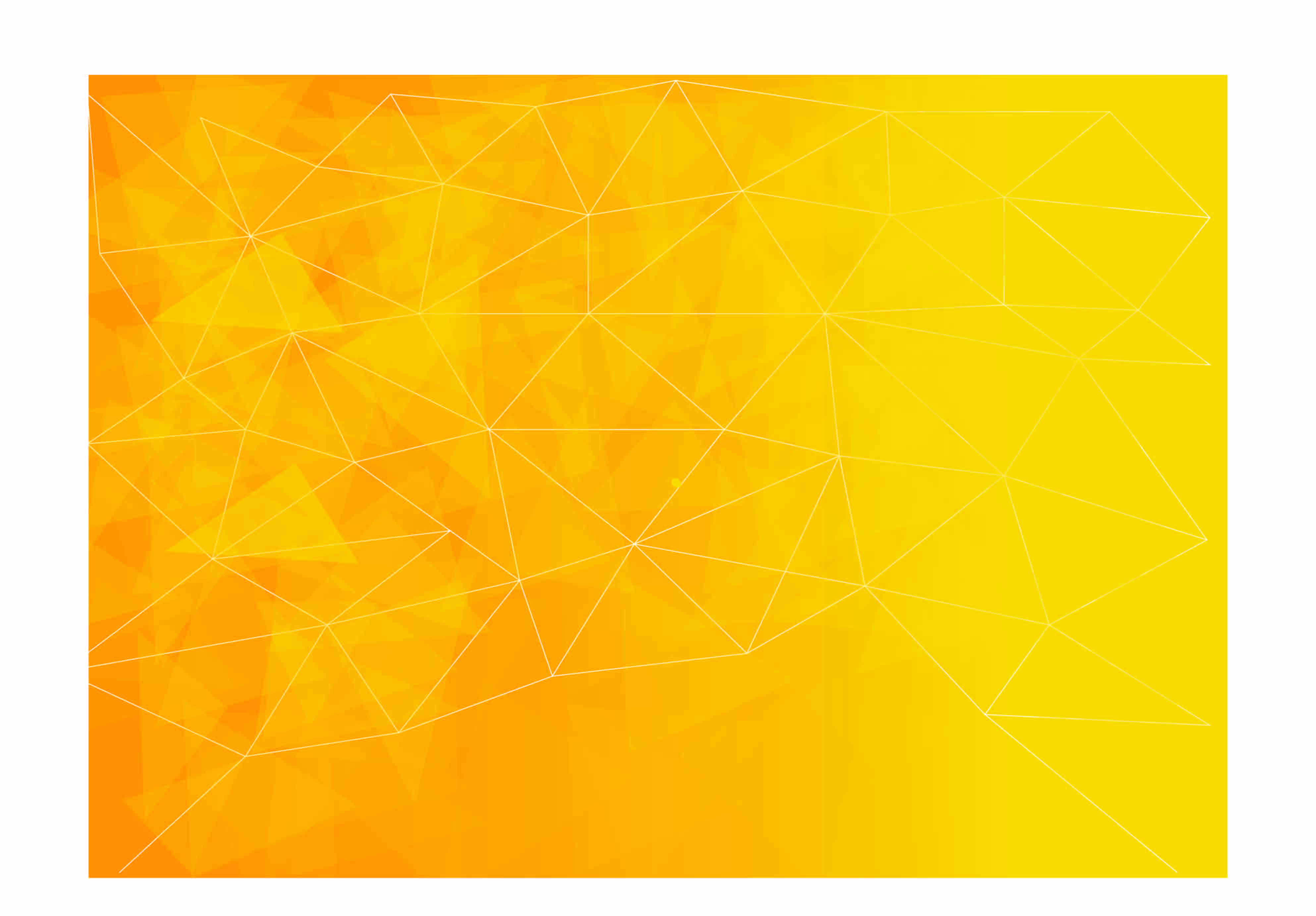 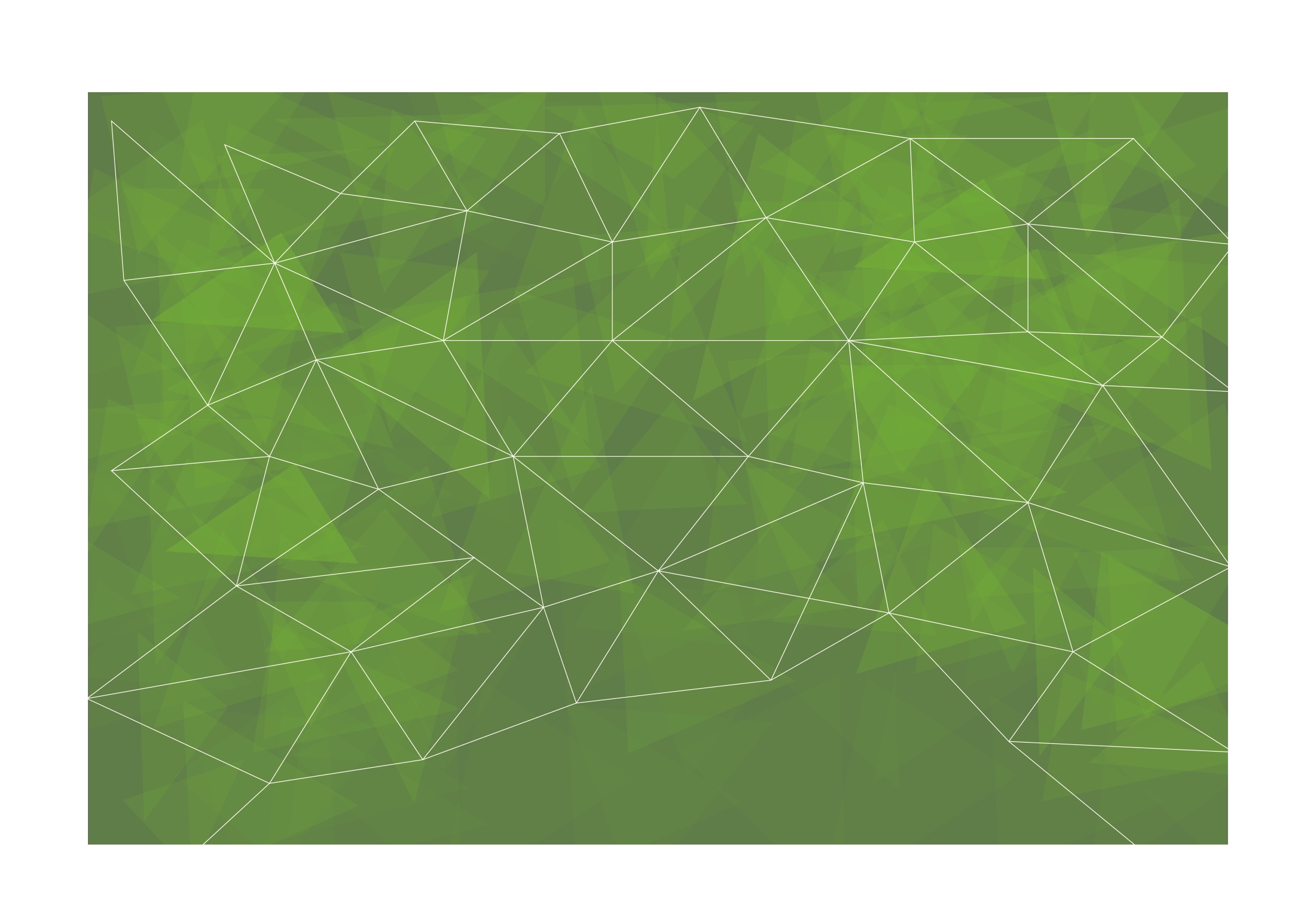 Διαχείριση ΣχέσεωνΜέρος ΙΙ 

-	Επικοινωνία
•	Δραστηριότητα: Ζωγραφίζοντας σε ζευγάρια 


Διαχείριση συγκρούσεων 

-	Ομαδική δουλειά και συνεργασία
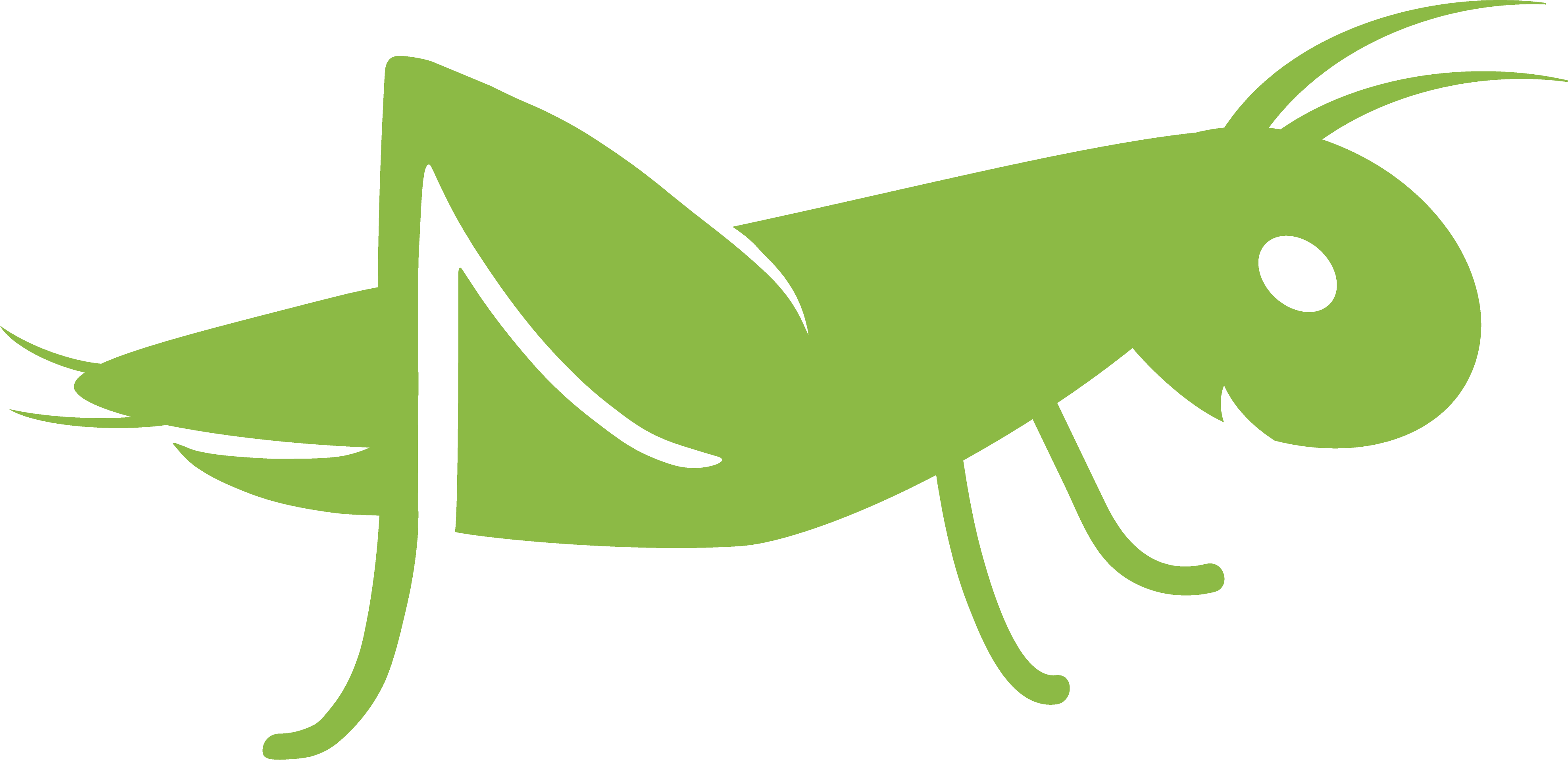 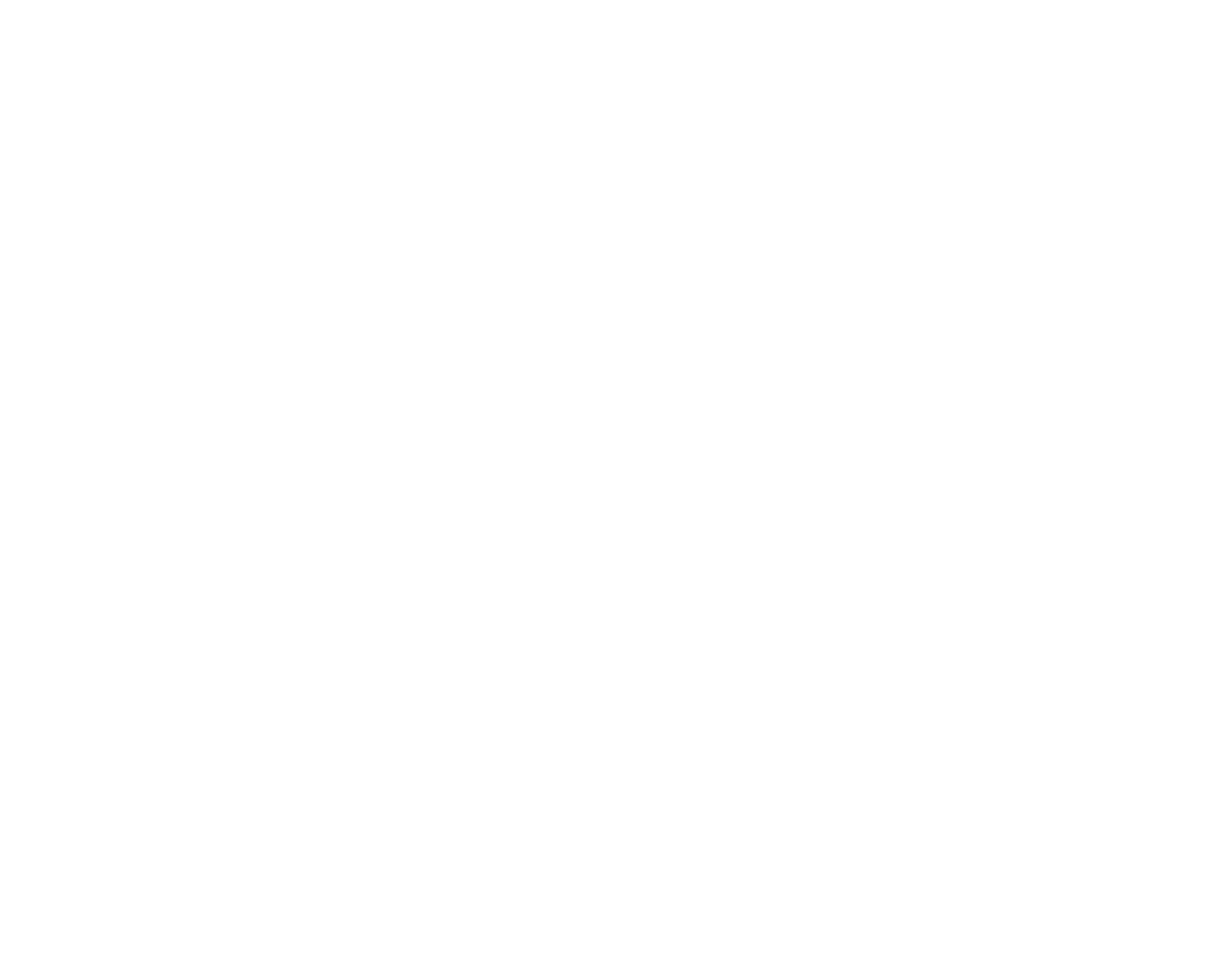 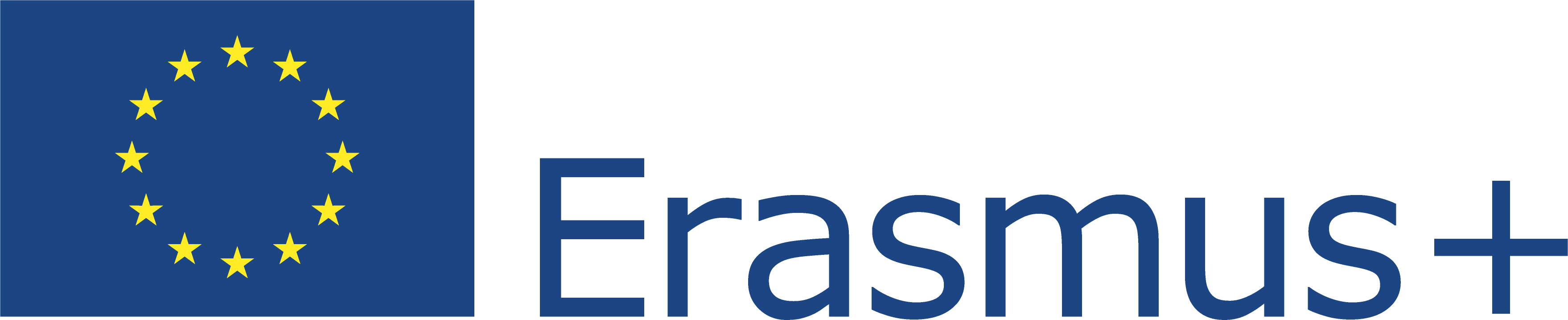 This Project (2019-1-RO01-KA204-063136) has been funded with support from the European Commission. This document reflects the views only of the author and the Commission cannot be held responsible for any use which might be made of the information contained herein.
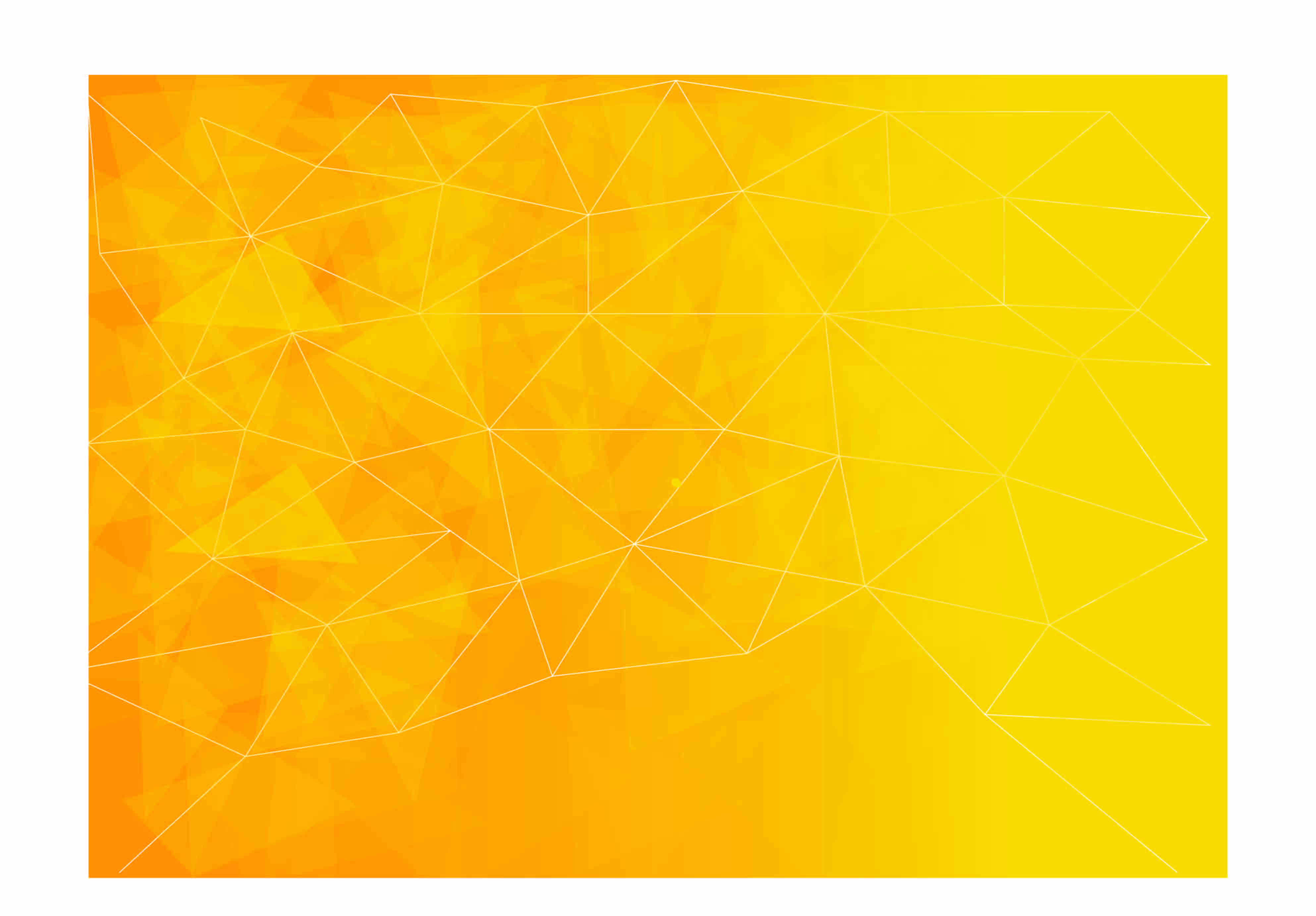 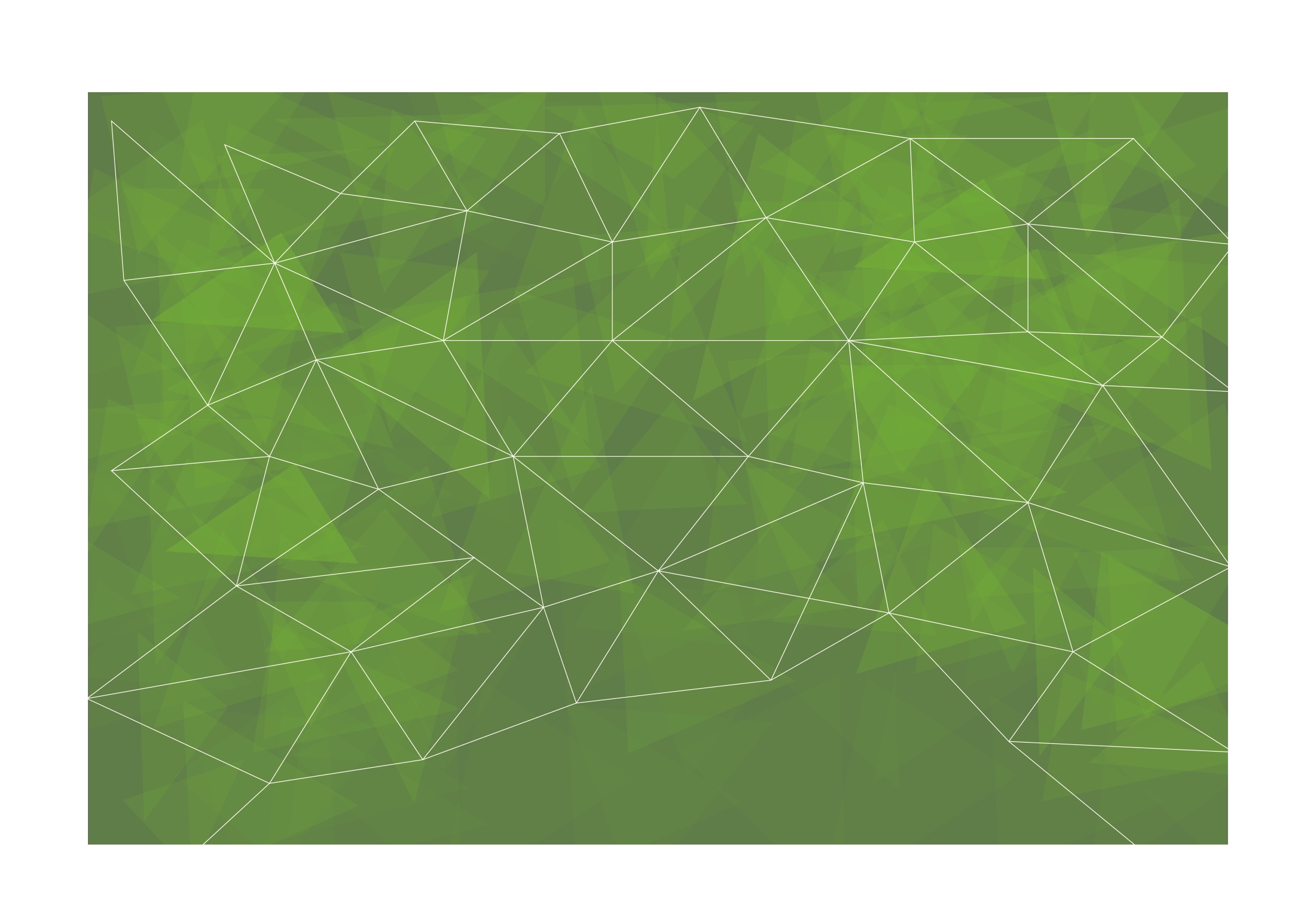 Διαχείριση σχέσεωνΜέρος ΙΙ
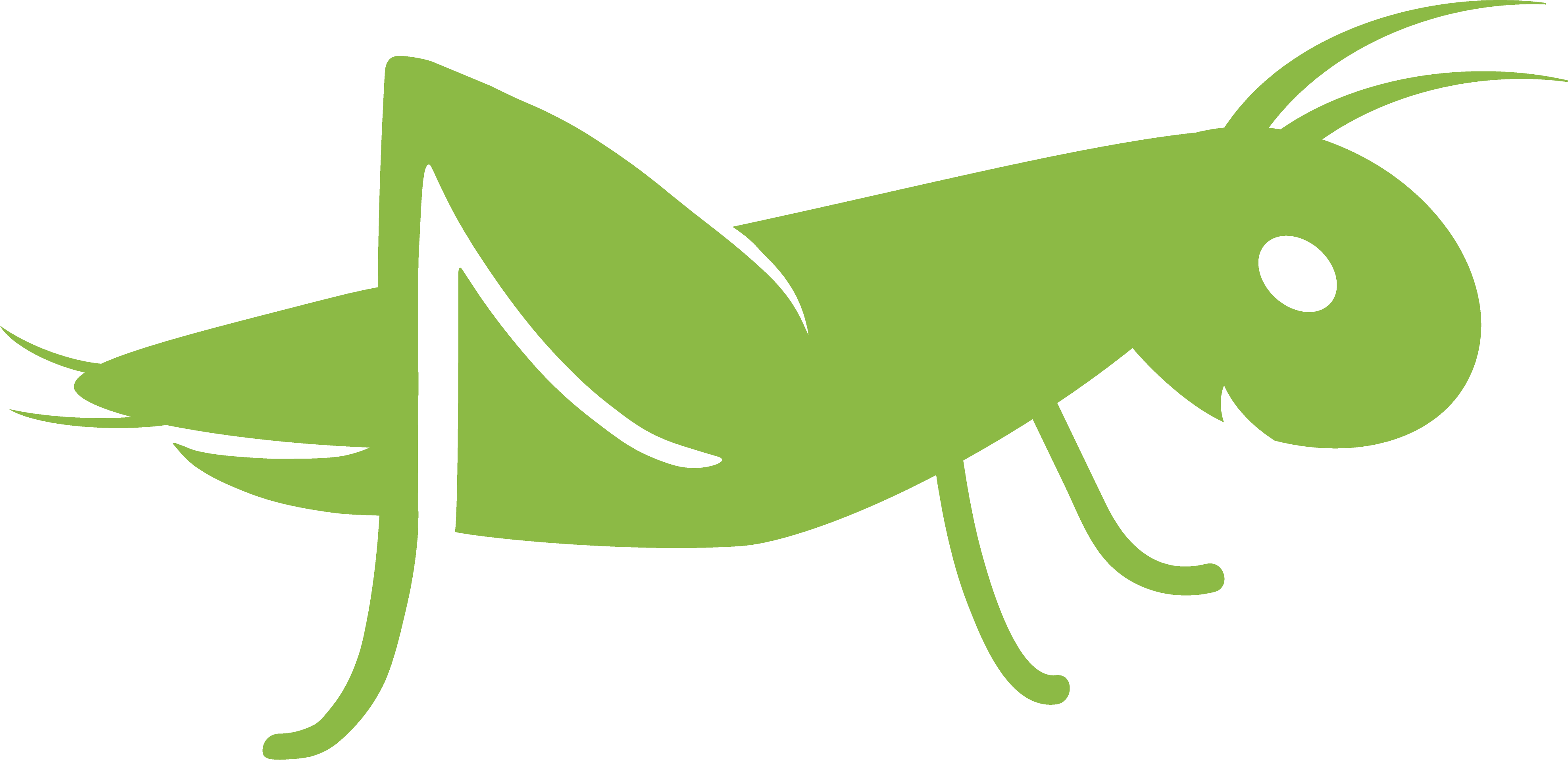 Δραστηριότητα: Ζωγραφίζοντας σε ζευγάρια
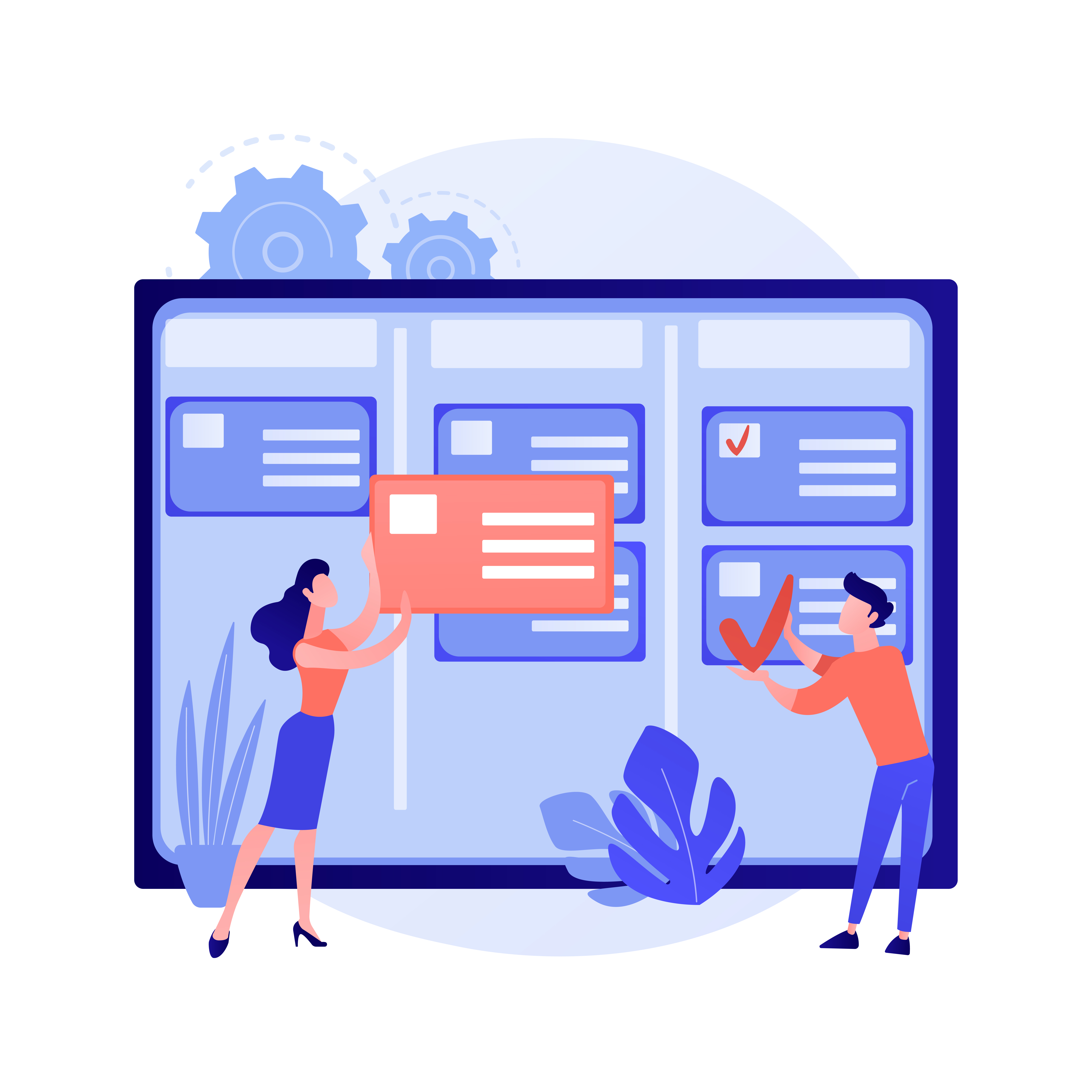 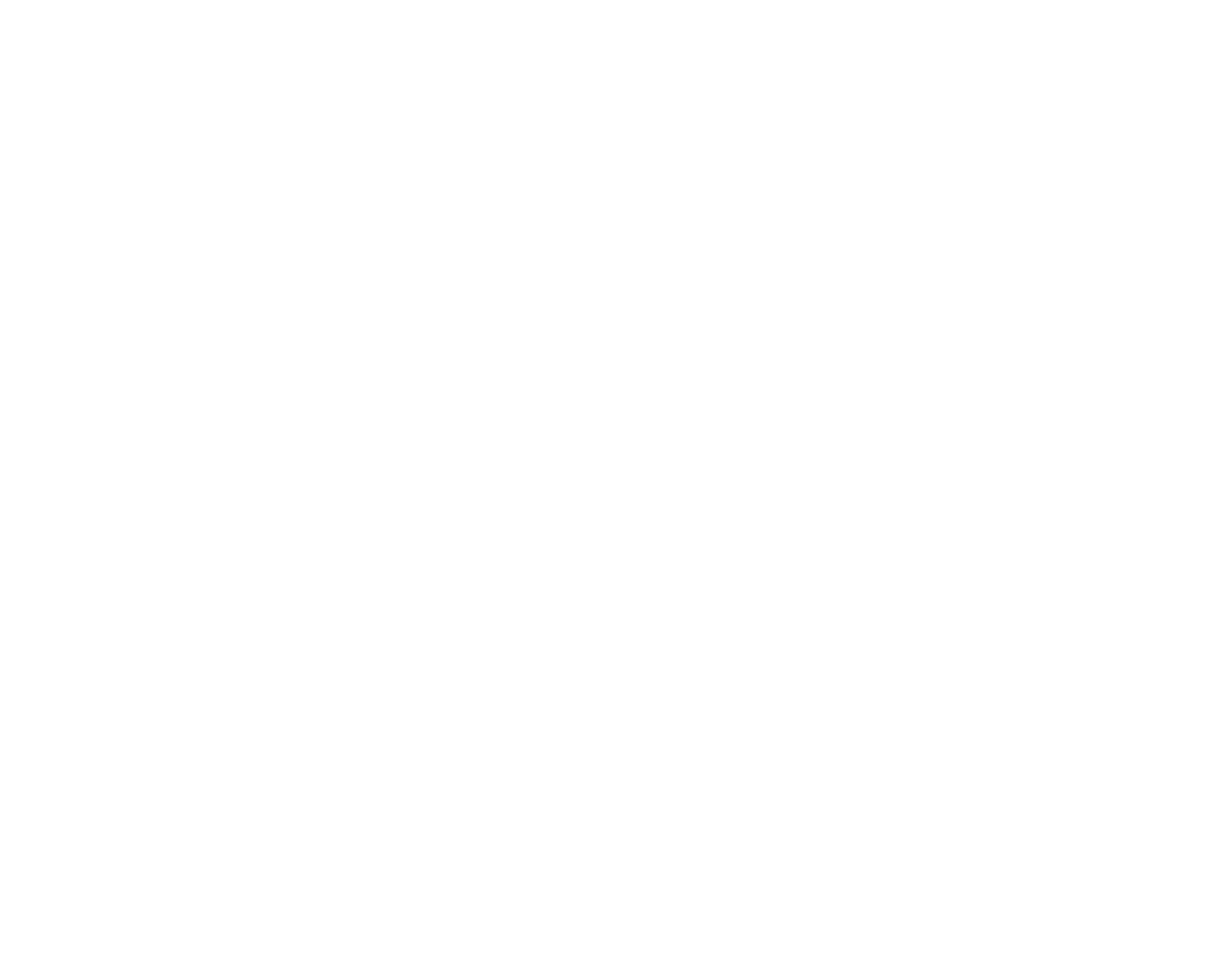 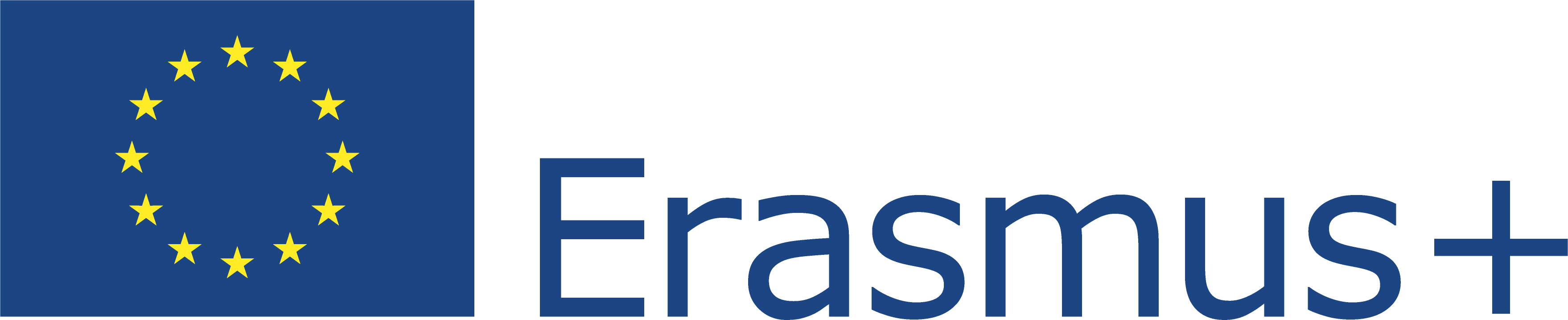 This Project (2019-1-RO01-KA204-063136) has been funded with support from the European Commission. This document reflects the views only of the author and the Commission cannot be held responsible for any use which might be made of the information contained herein.
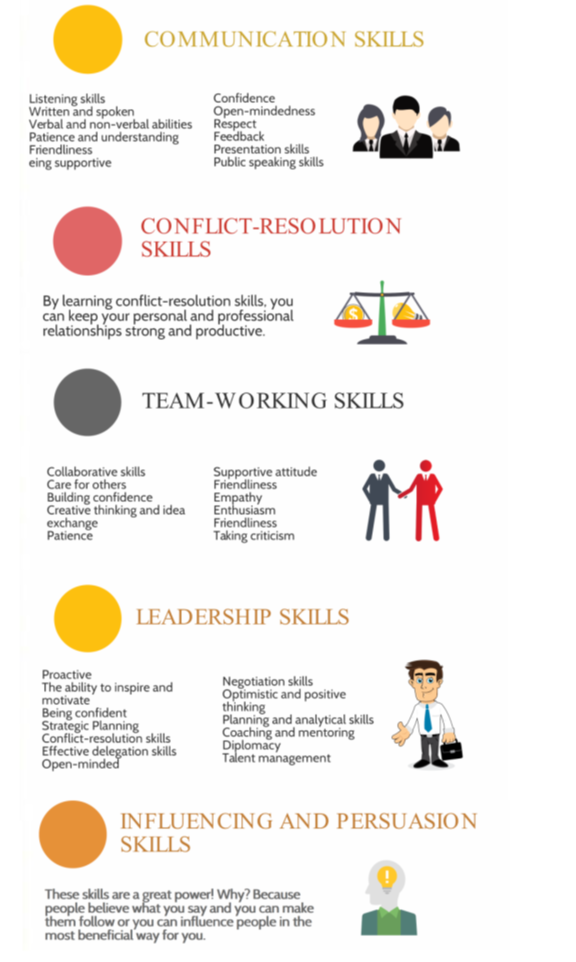 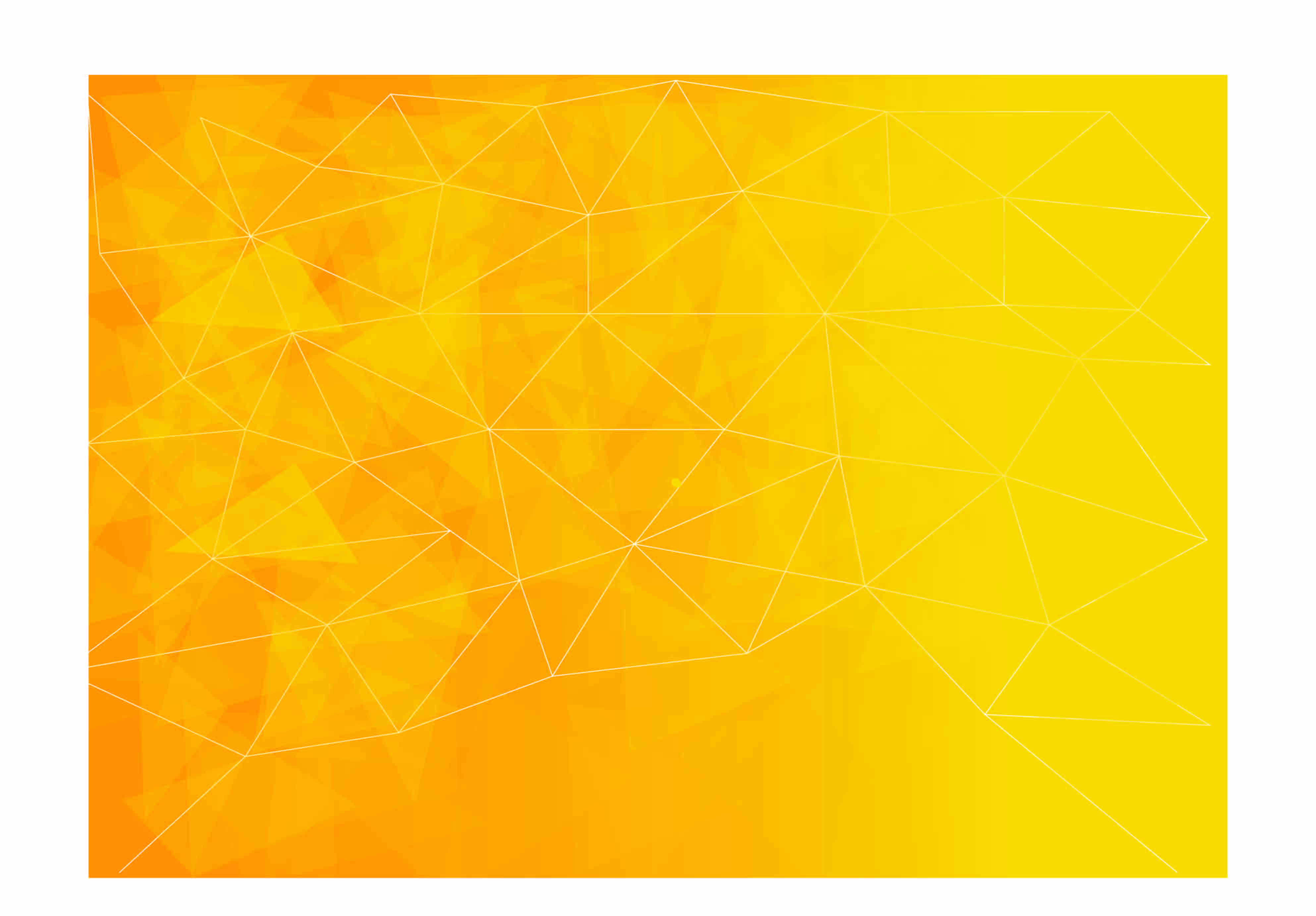 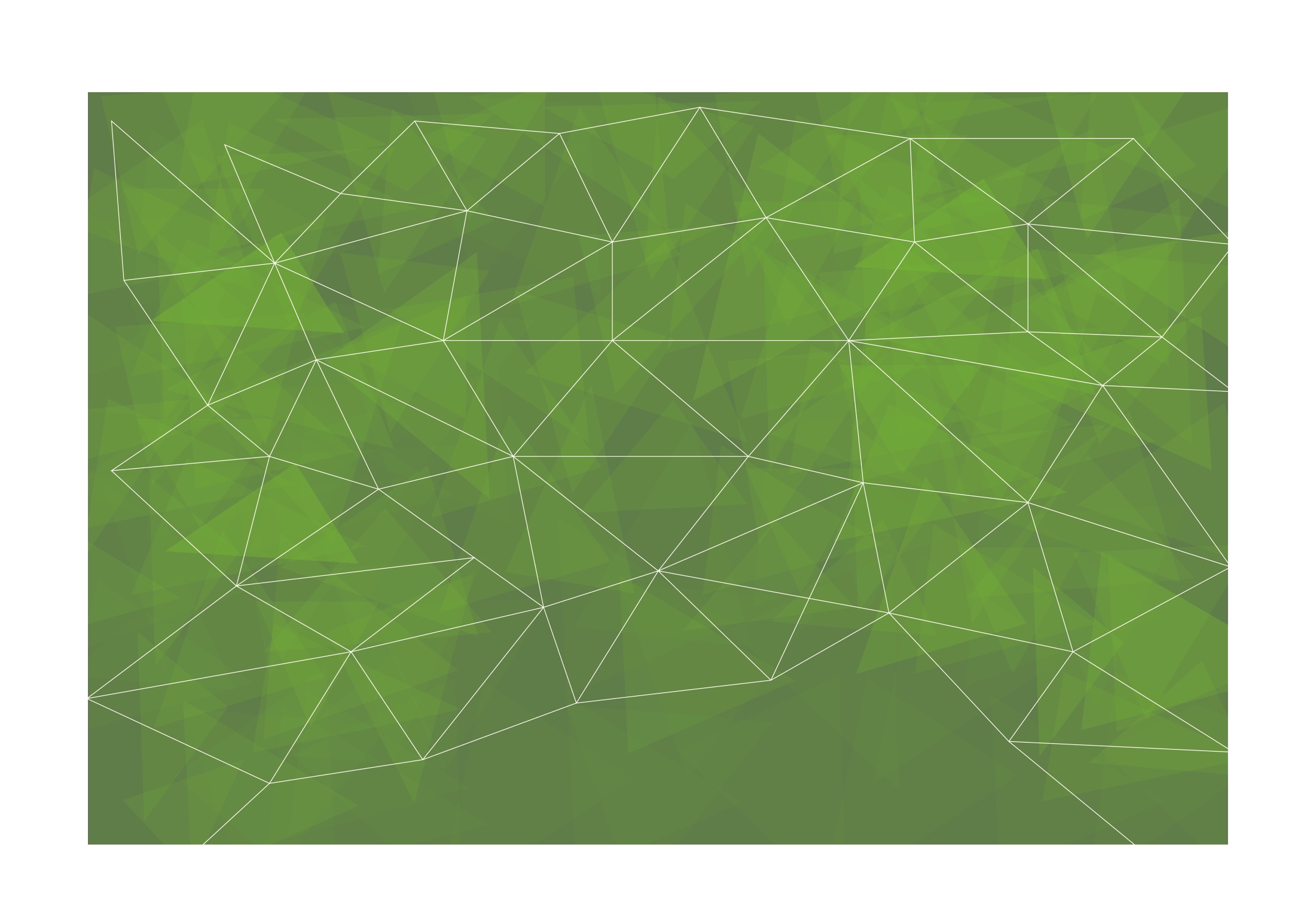 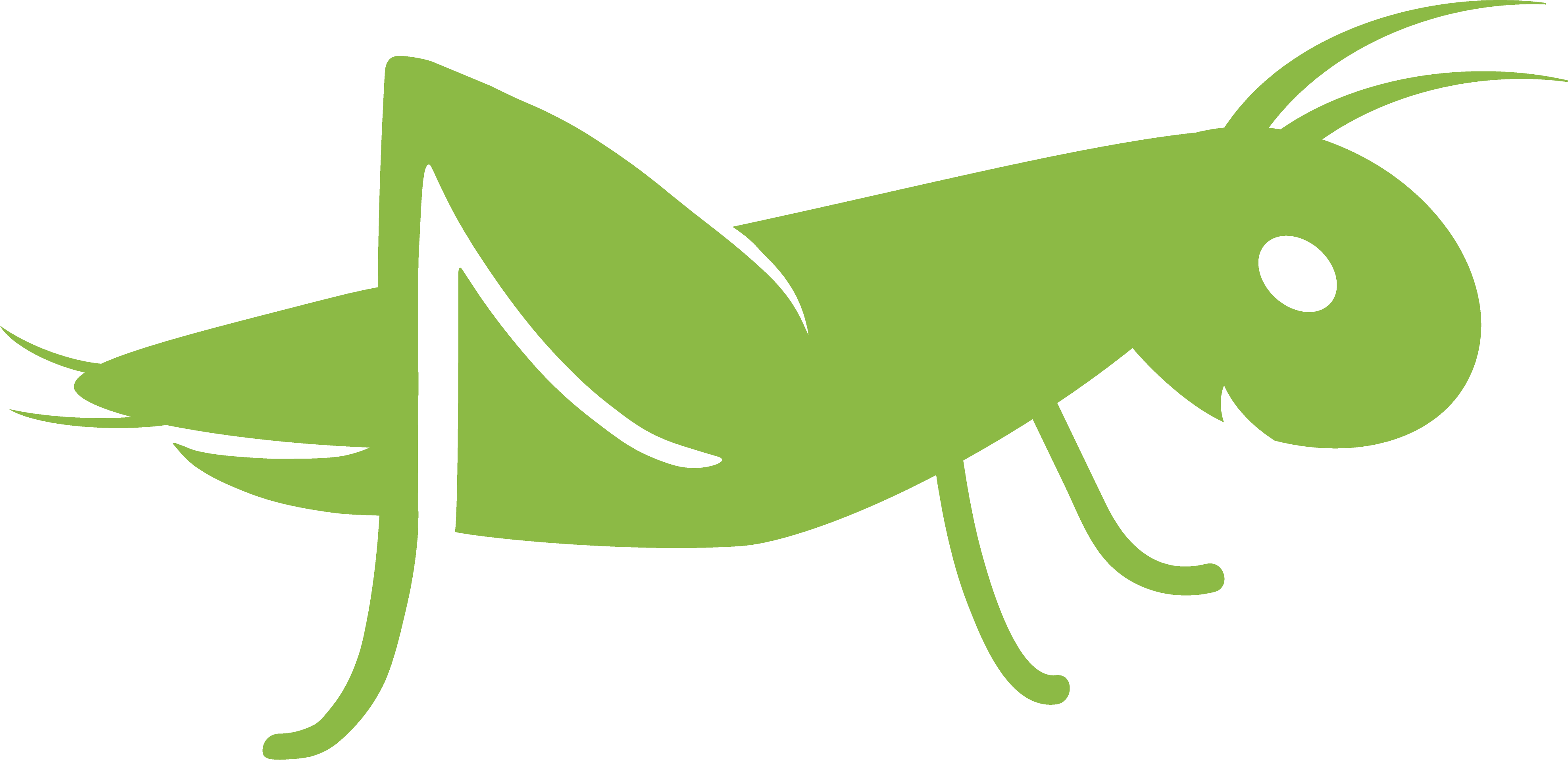 ΒΑΣΙΚΕΣ ΙΚΑΝΟΤΗΤΕΣ ΔΙΑΧΕΙΡΙΣΗΣ ΣΧΕΣΕΩΝ
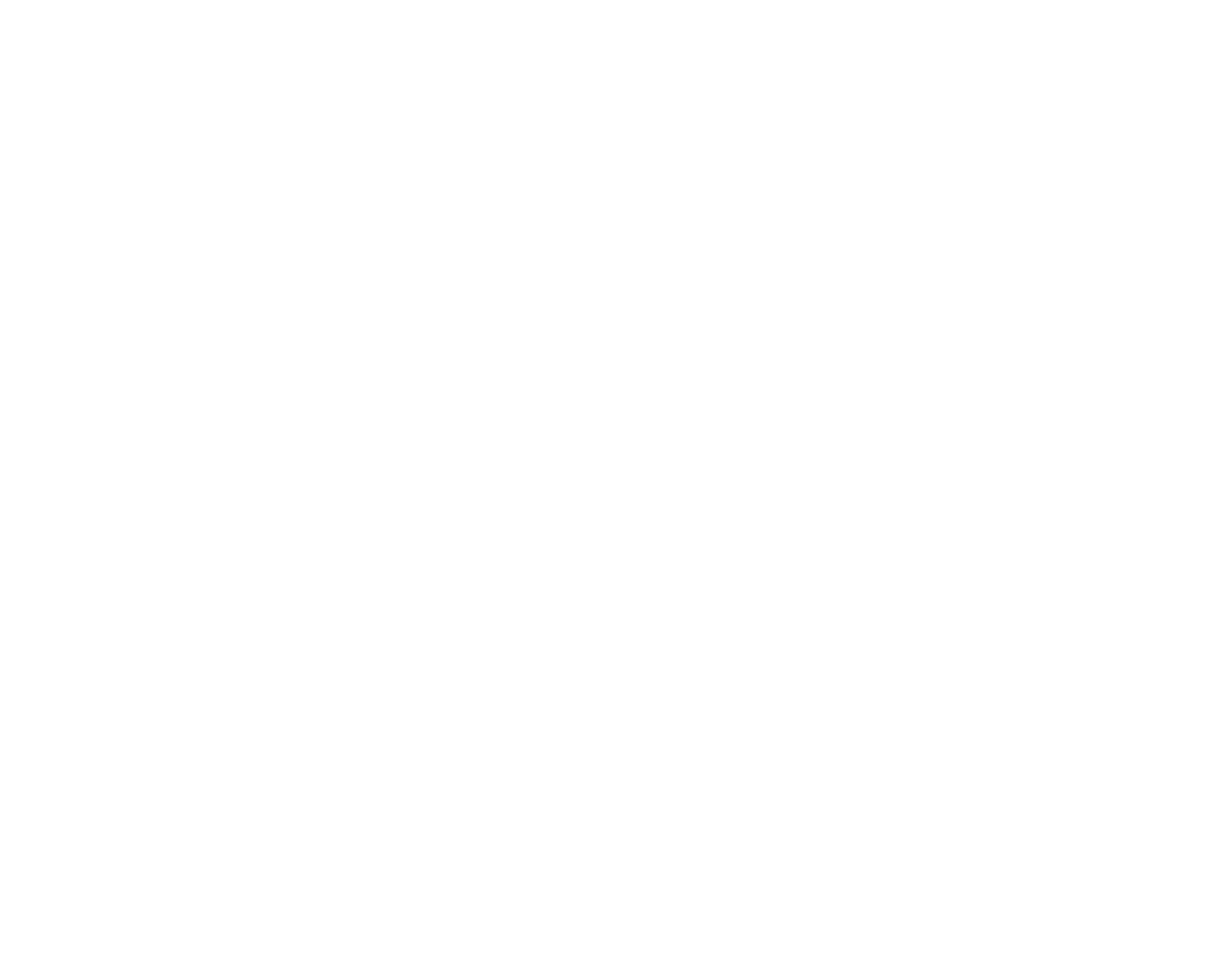 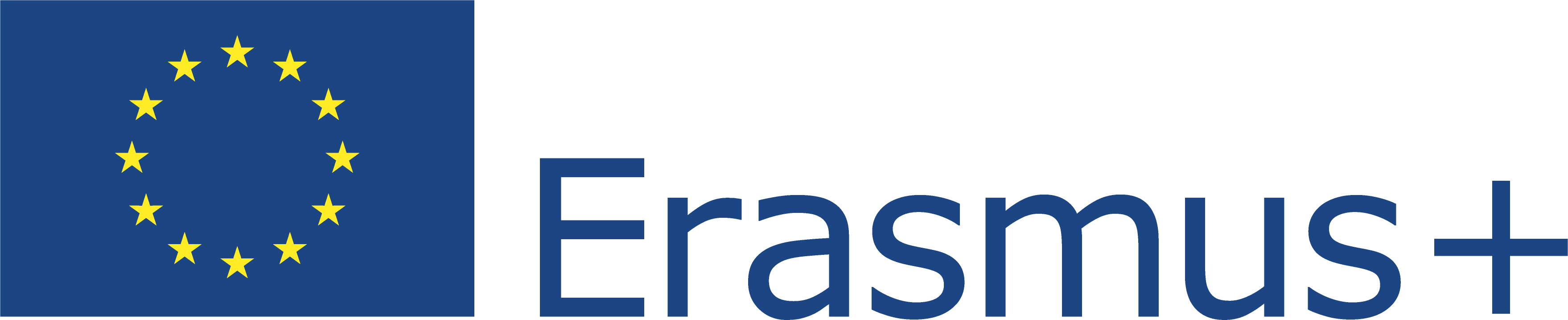 This Project (2019-1-RO01-KA204-063136) has been funded with support from the European Commission. This document reflects the views only of the author and the Commission cannot be held responsible for any use which might be made of the information contained herein.
Σχεδίασε- τις εργασίες σε πρόγραμμα. Διατήρησε ένα εβδομαδιαίο σχεδιασμό, θέσε στόχους, βάλε τους στόχους αυτούς σε προτεραιότητα πριν τους κάνεις
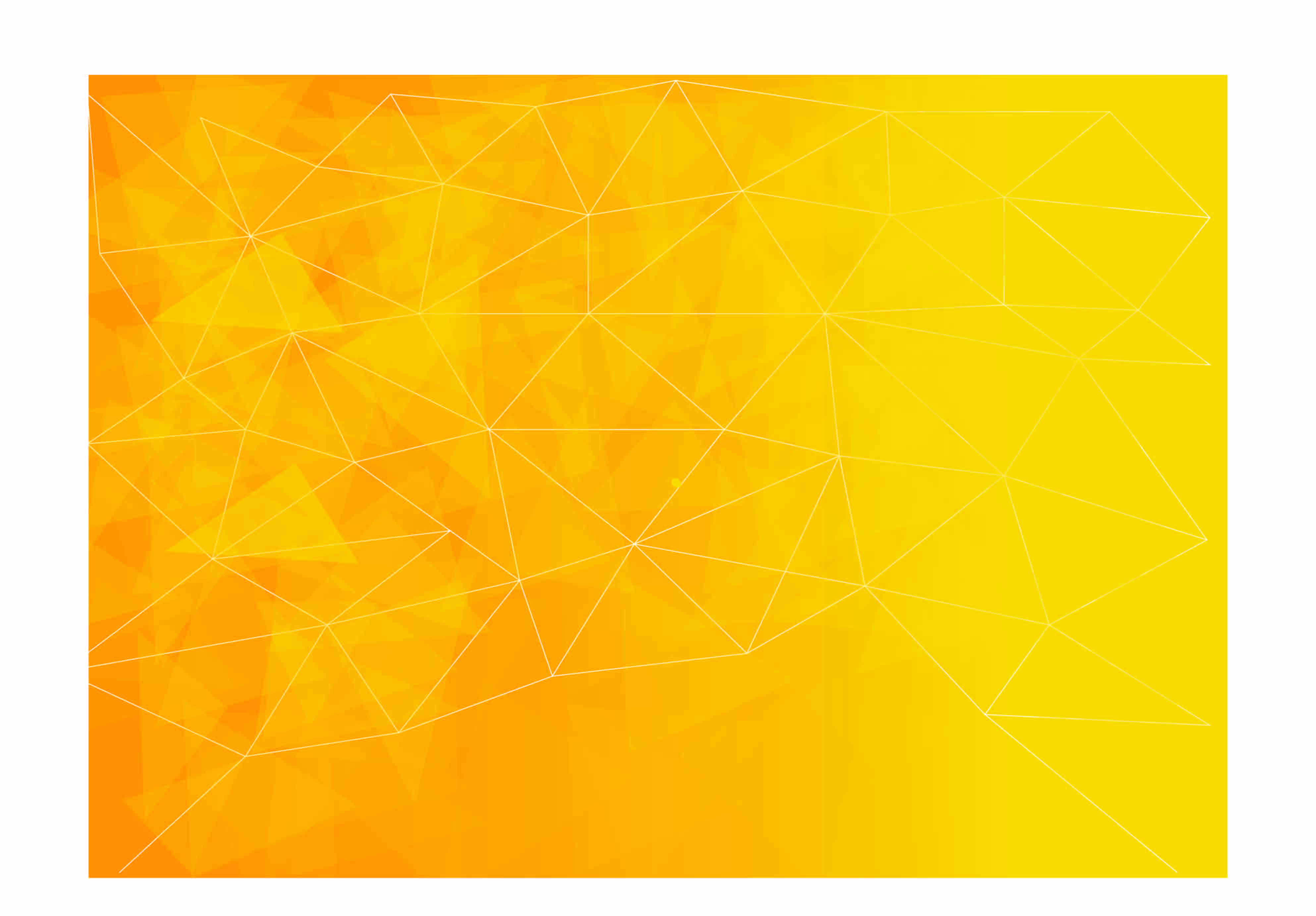 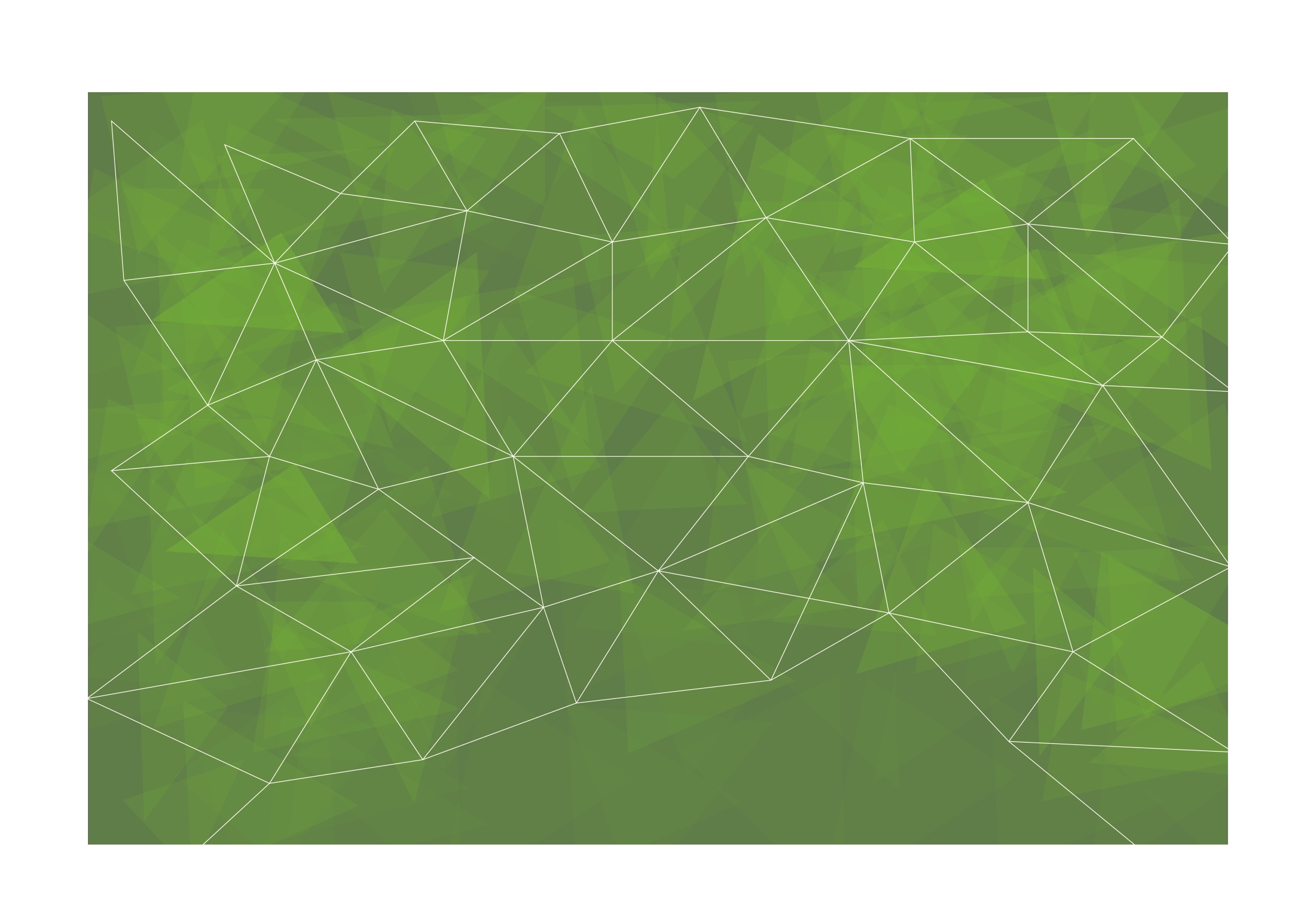 Σχεδιασμός δράσης

Γιατί η εξάσκηση της συναισθηματικής νοημοσύνης είναι σημαντική

-	Σχεδιασμός δράσεων  για τους εκπαιδευτές/τριες Ενηλίκων

Αυτοαξιολόγηση 
Εξάσκηση
Εφαρμογή
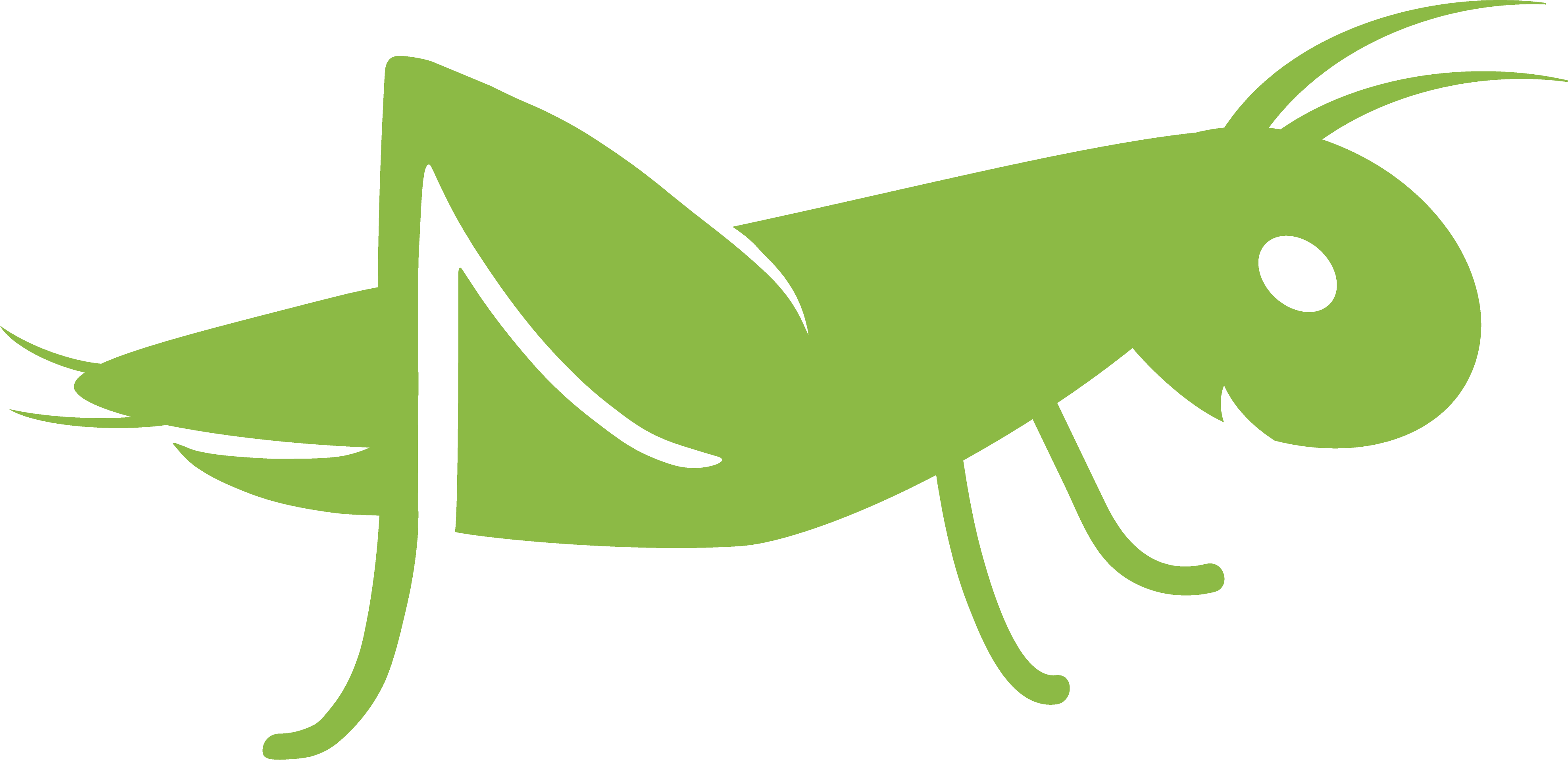 Άντλησε έμπνευση- παρατήρησε επιτυχημένους συναδέλφους και προσπάθησε να μάθεις κάτι από εκείνους ή εκείνες.
Παρακολούθησε – τις αντιδράσεις σου και τις σκέψεις σου.  Αντικατέστησε τις αρνητικές σκέψεις.
Χτιζοντας Συναισθηματική Νοημοσύνη στον χώρο εργασίας
Κατανόησε- τι σου λένε οι άλλοι, γιατί συμπεριφέρονται με τον τρόπο τους, τι αντιμετωπίζουν και τα μη λεκτικά στοιχεία τους, όπως η γλώσσα του σώματός τους και οι εκφράσεις του προσώπου.
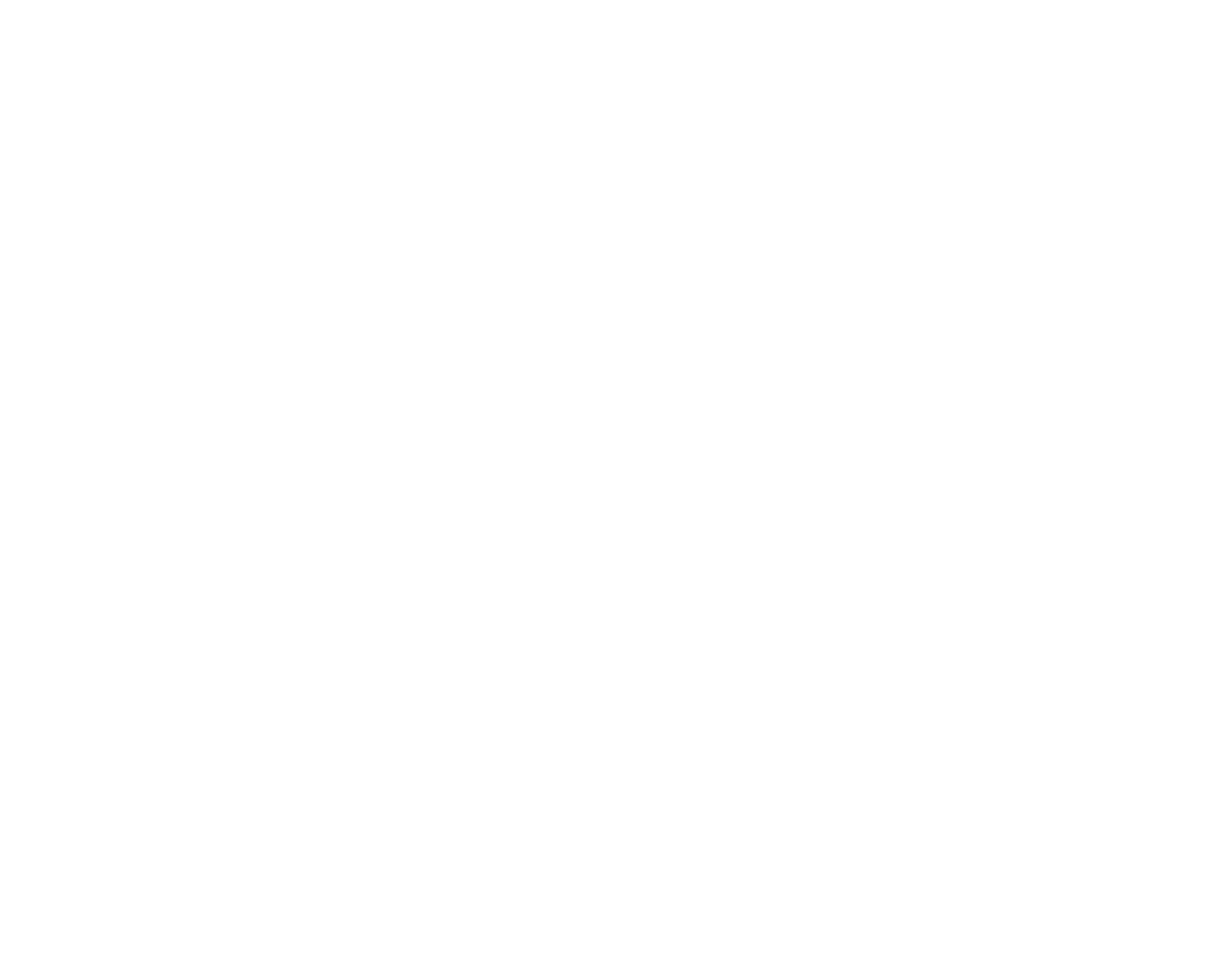 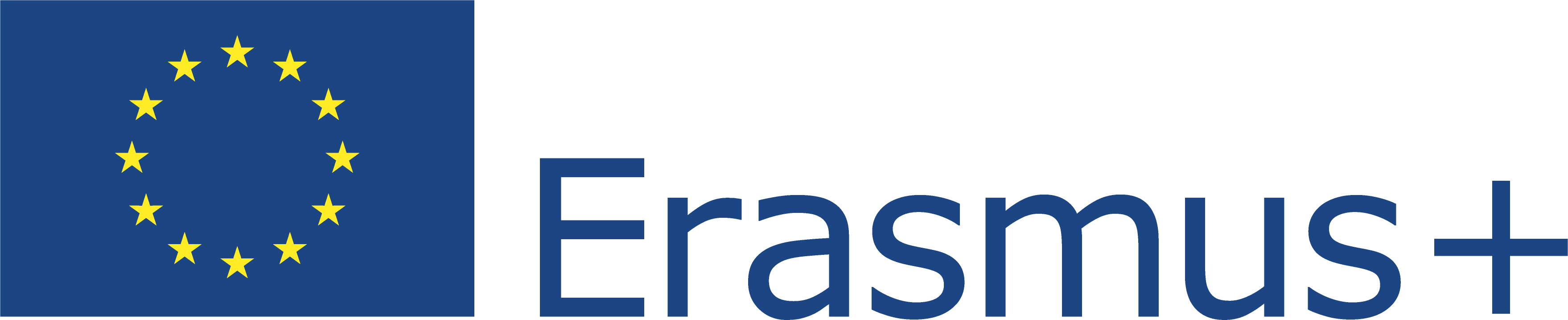 This Project (2019-1-RO01-KA204-063136) has been funded with support from the European Commission. This document reflects the views only of the author and the Commission cannot be held responsible for any use which might be made of the information contained herein.
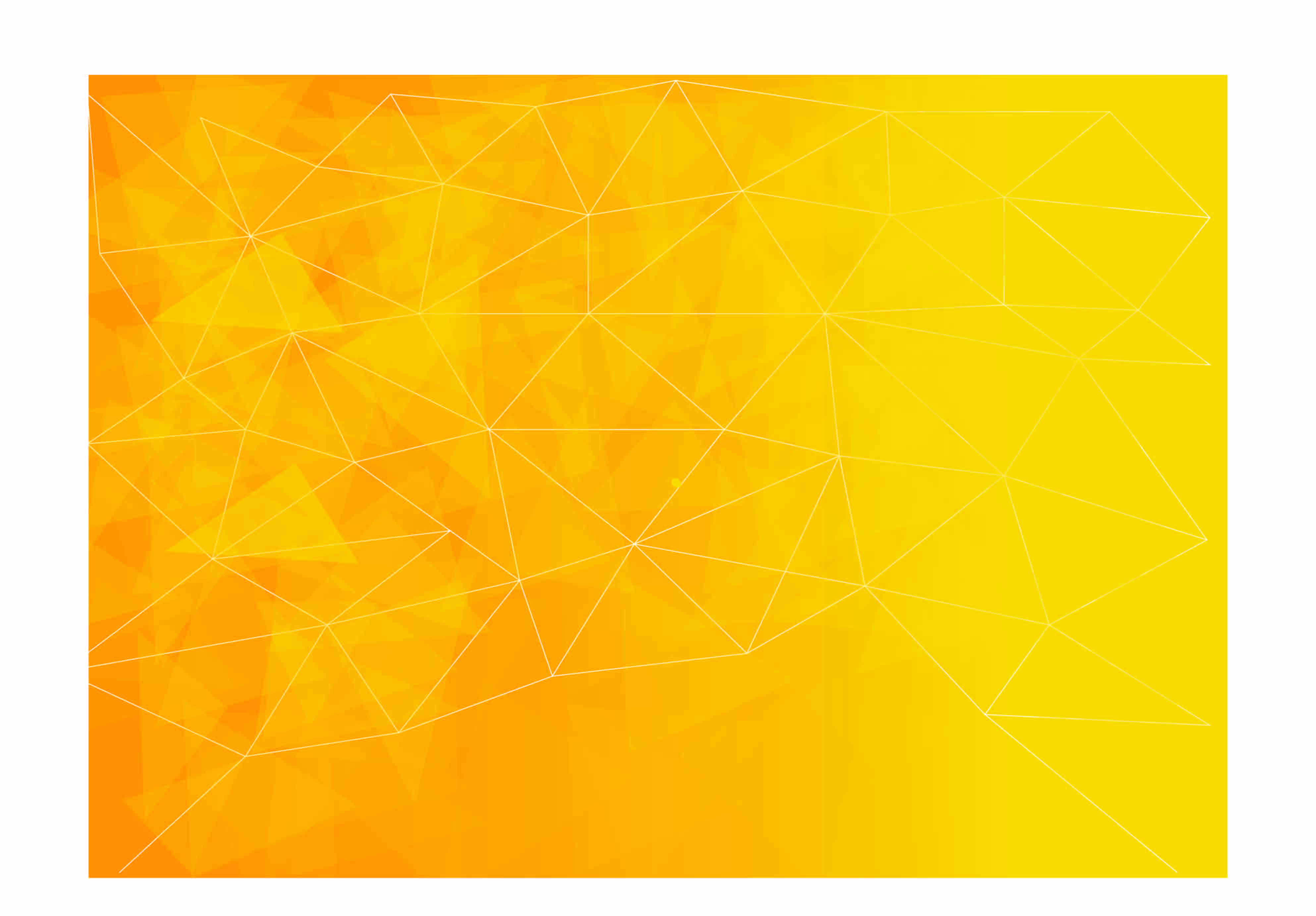 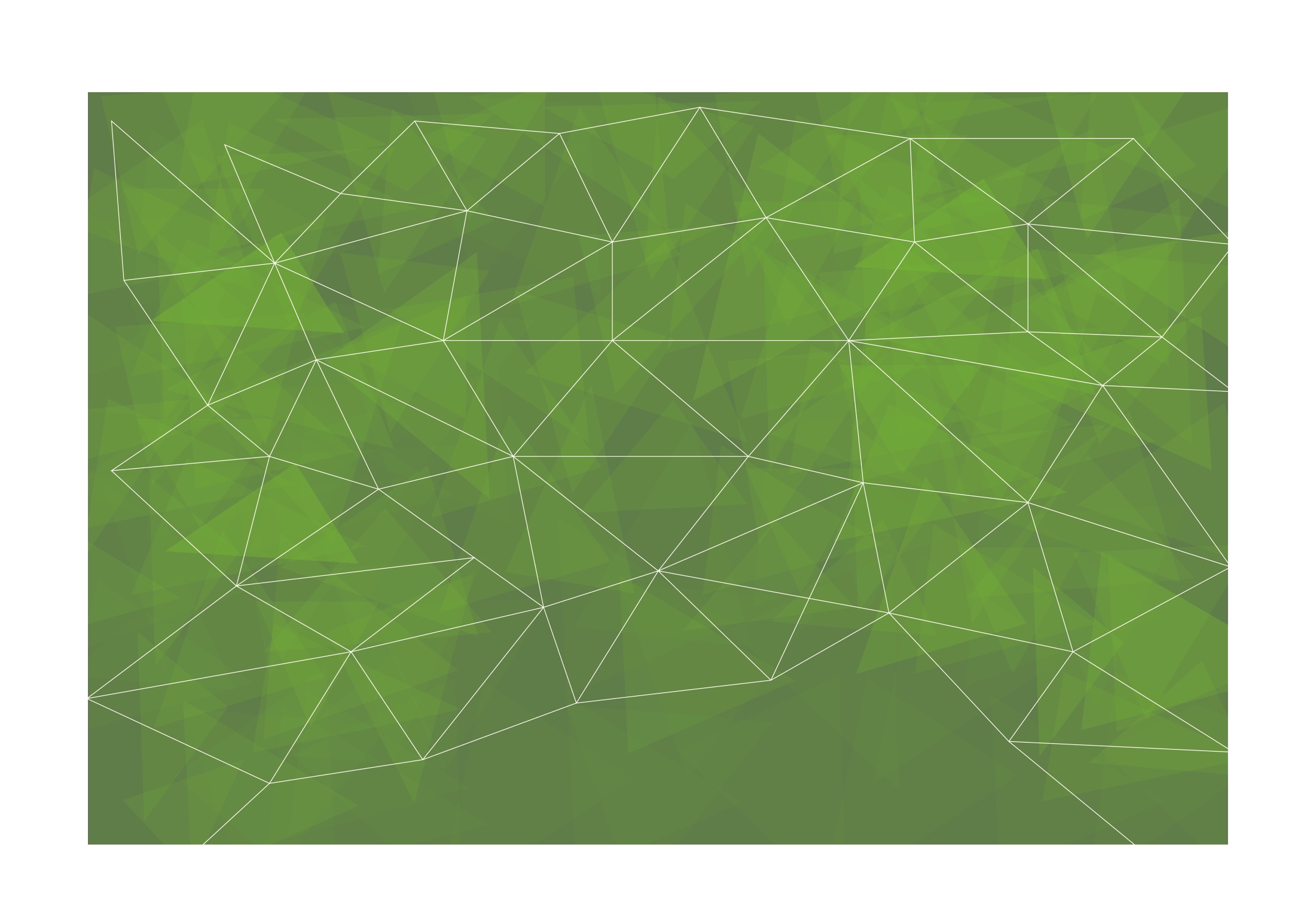 Σχεδιασμός δράσης
 
-	Σχεδιασμός δράσεων για τους/τις εκπαιδευόμενους/ες

Αξιολόγηση
Σχεδιασμός των παρεμβάσεων
Υπολογισμός αποτελεσμάτων
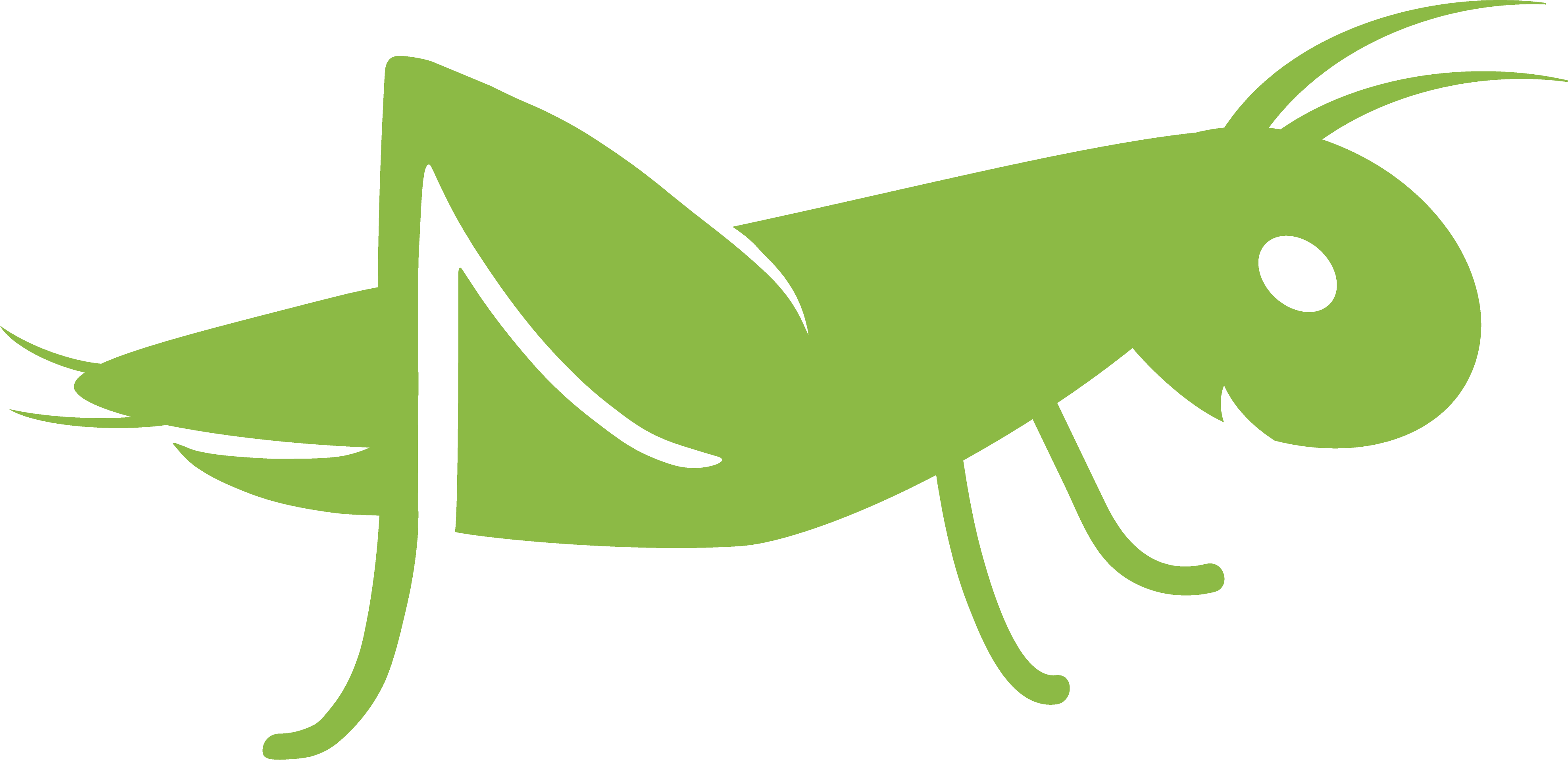 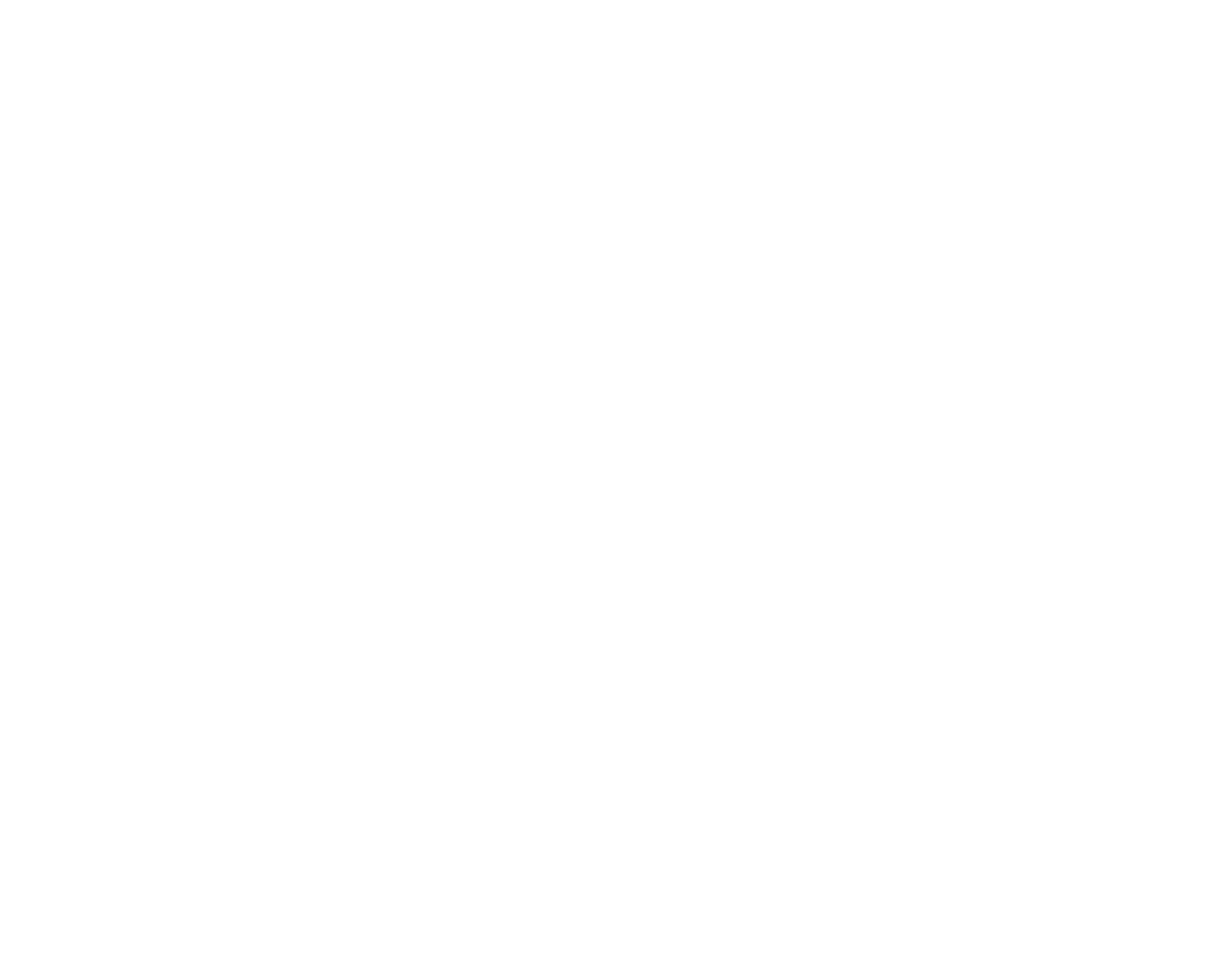 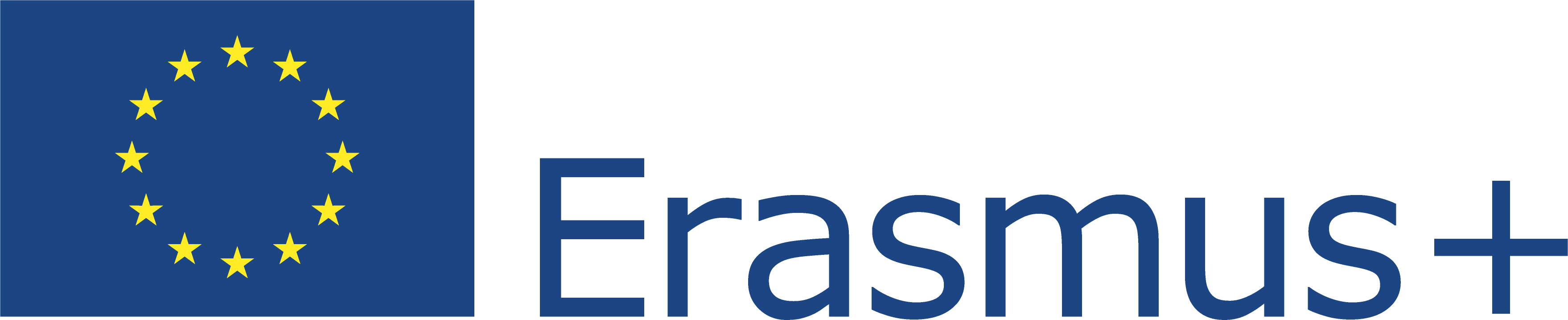 This Project (2019-1-RO01-KA204-063136) has been funded with support from the European Commission. This document reflects the views only of the author and the Commission cannot be held responsible for any use which might be made of the information contained herein.
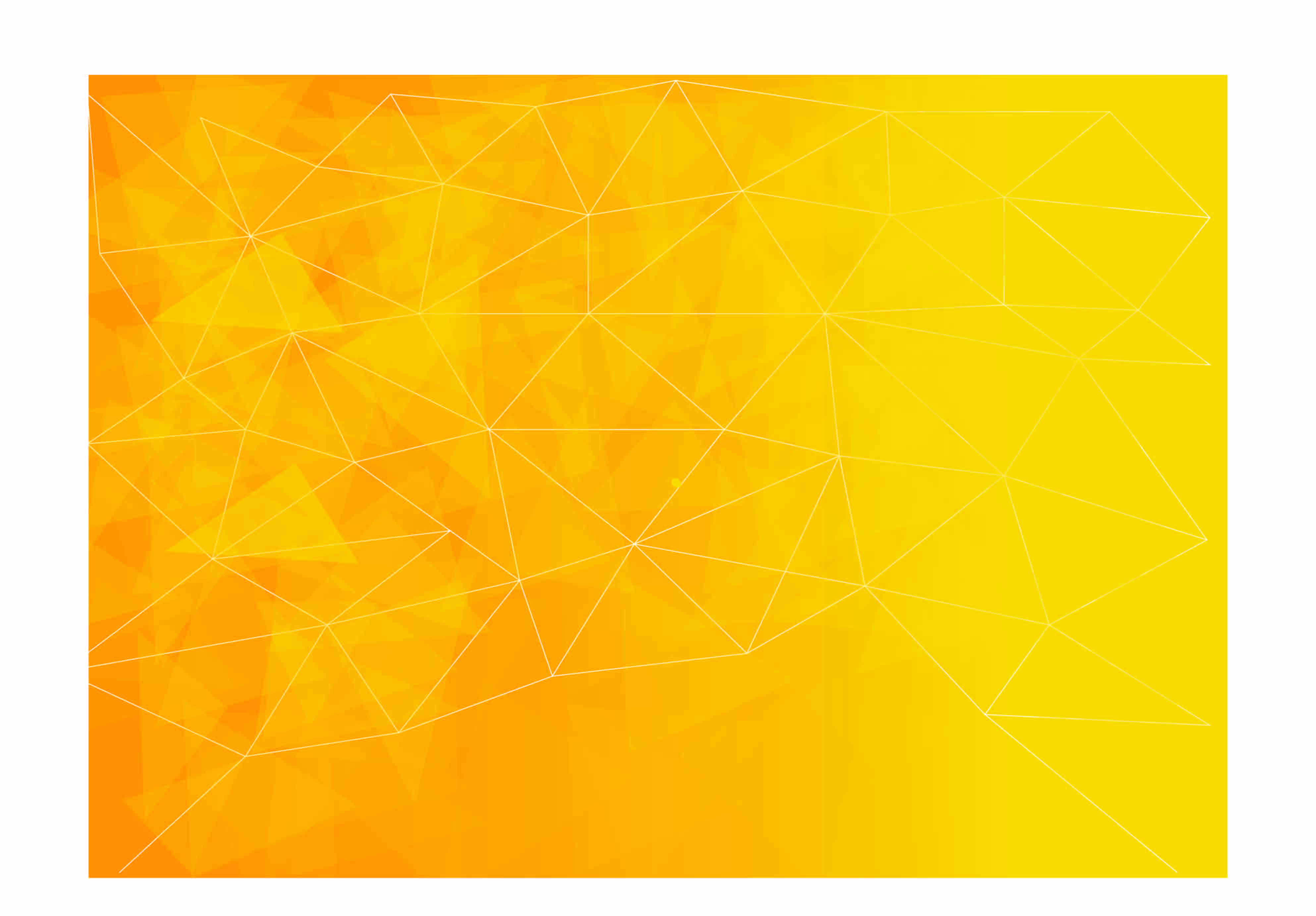 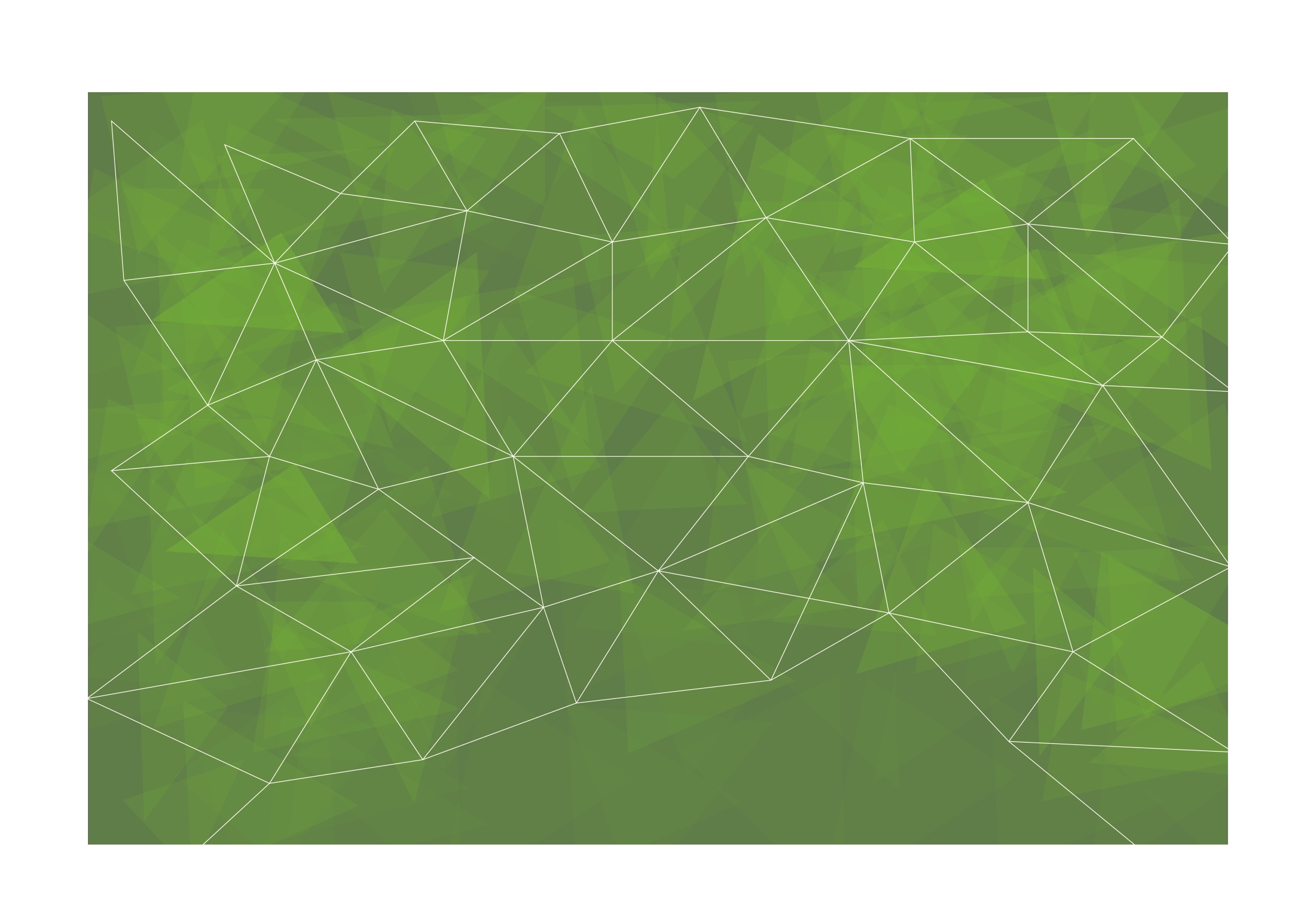 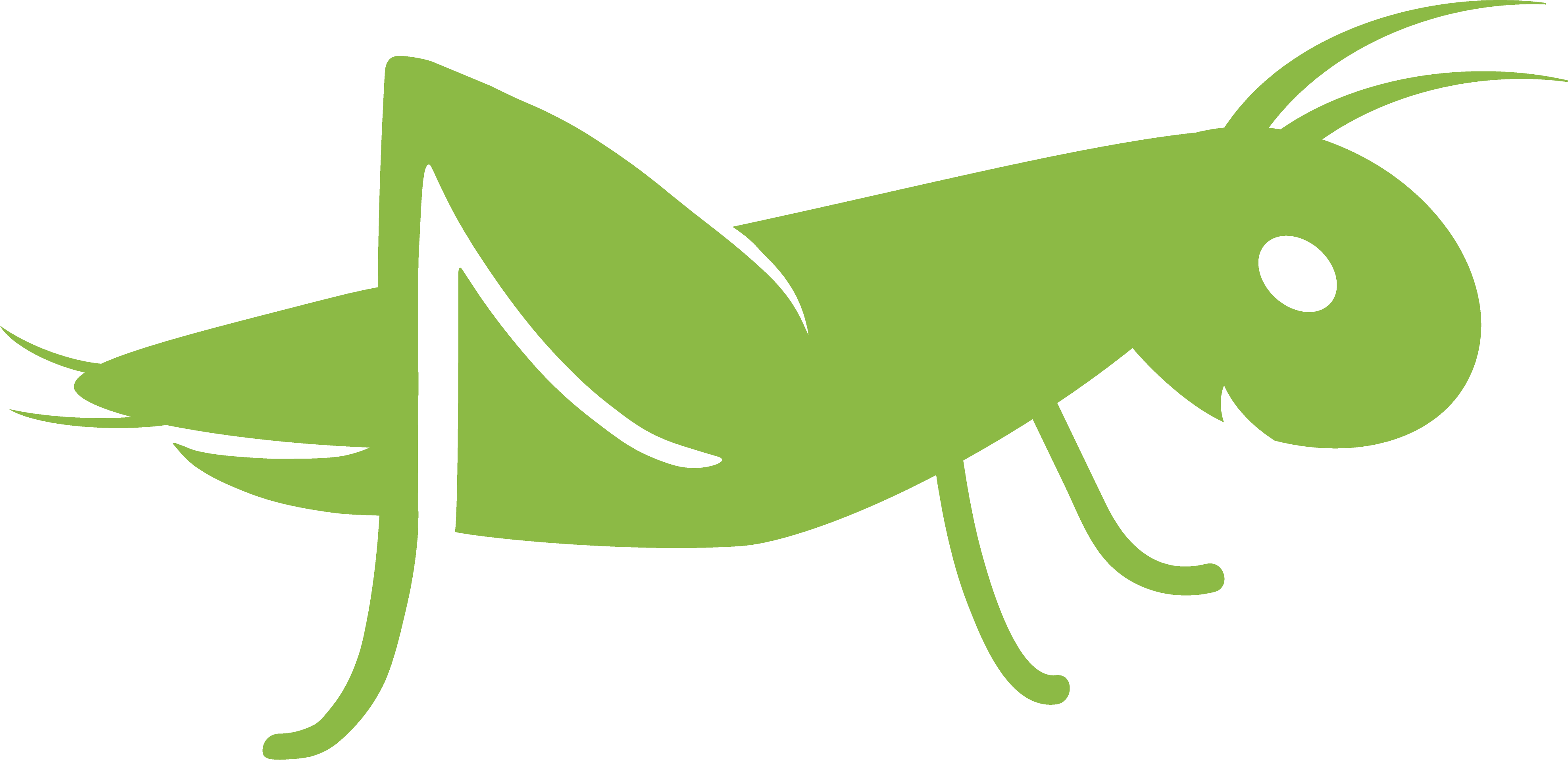 Ασκήσεις και Quiz

Για την αξιολόγηση του κοινού μας

Για τον υπολογισμό αποτελεσμάτων
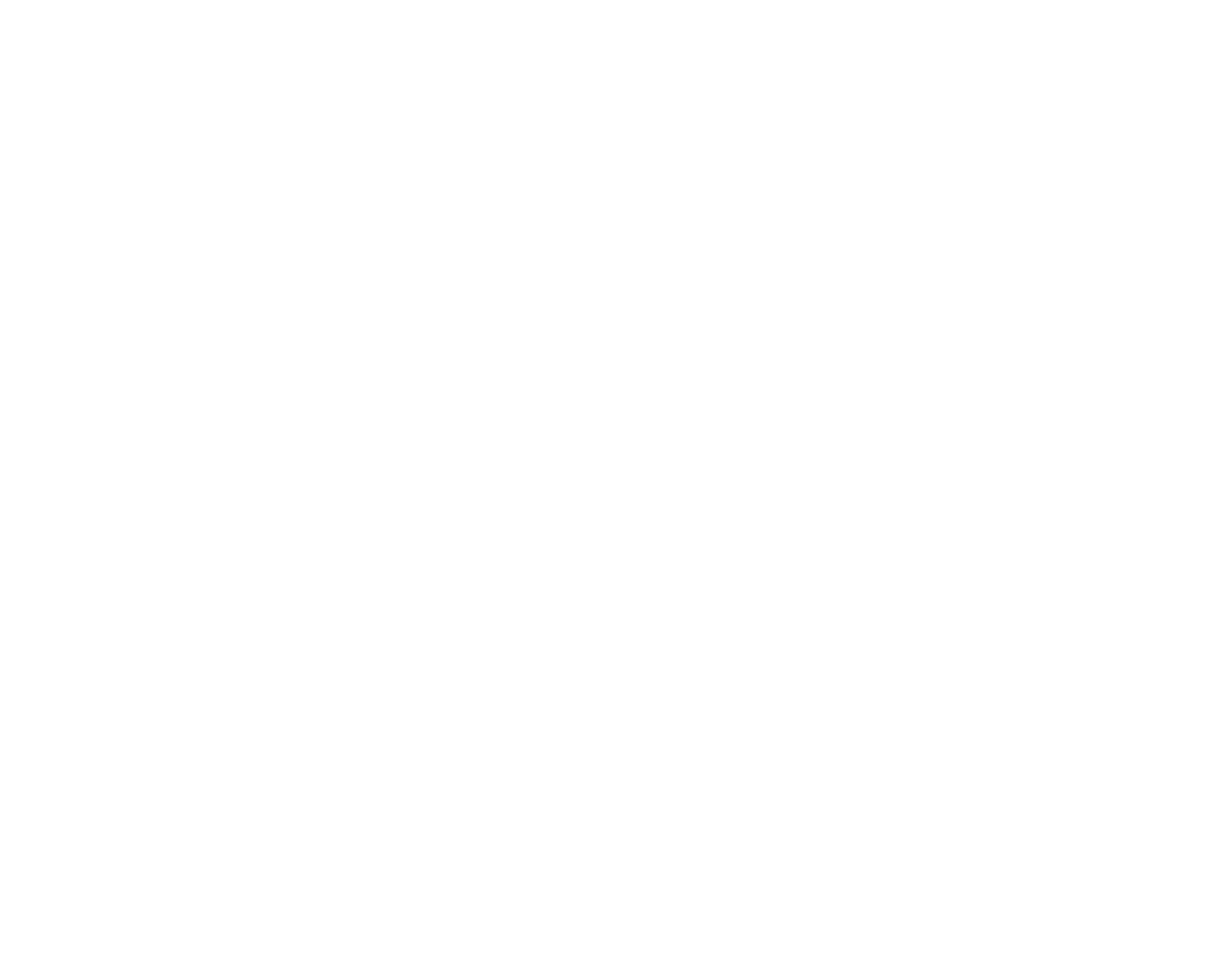 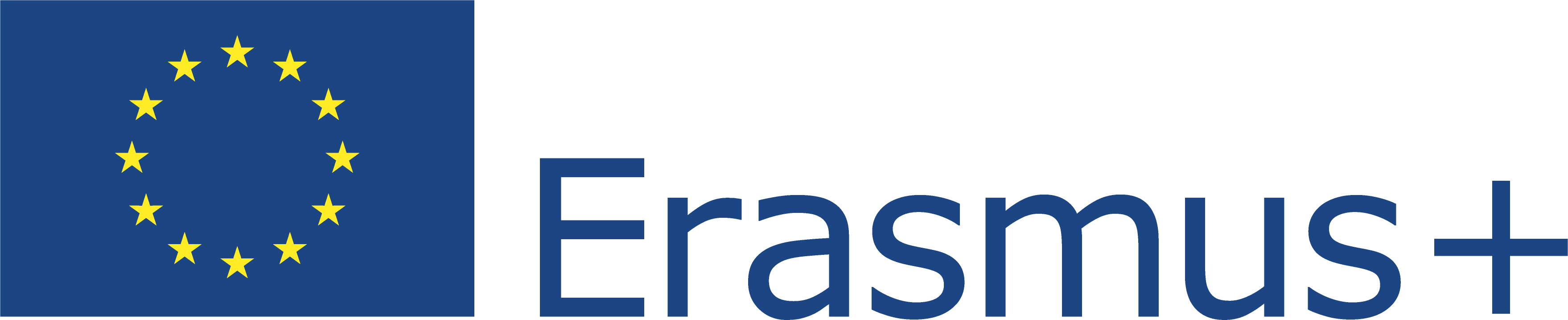 This Project (2019-1-RO01-KA204-063136) has been funded with support from the European Commission. This document reflects the views only of the author and the Commission cannot be held responsible for any use which might be made of the information contained herein.
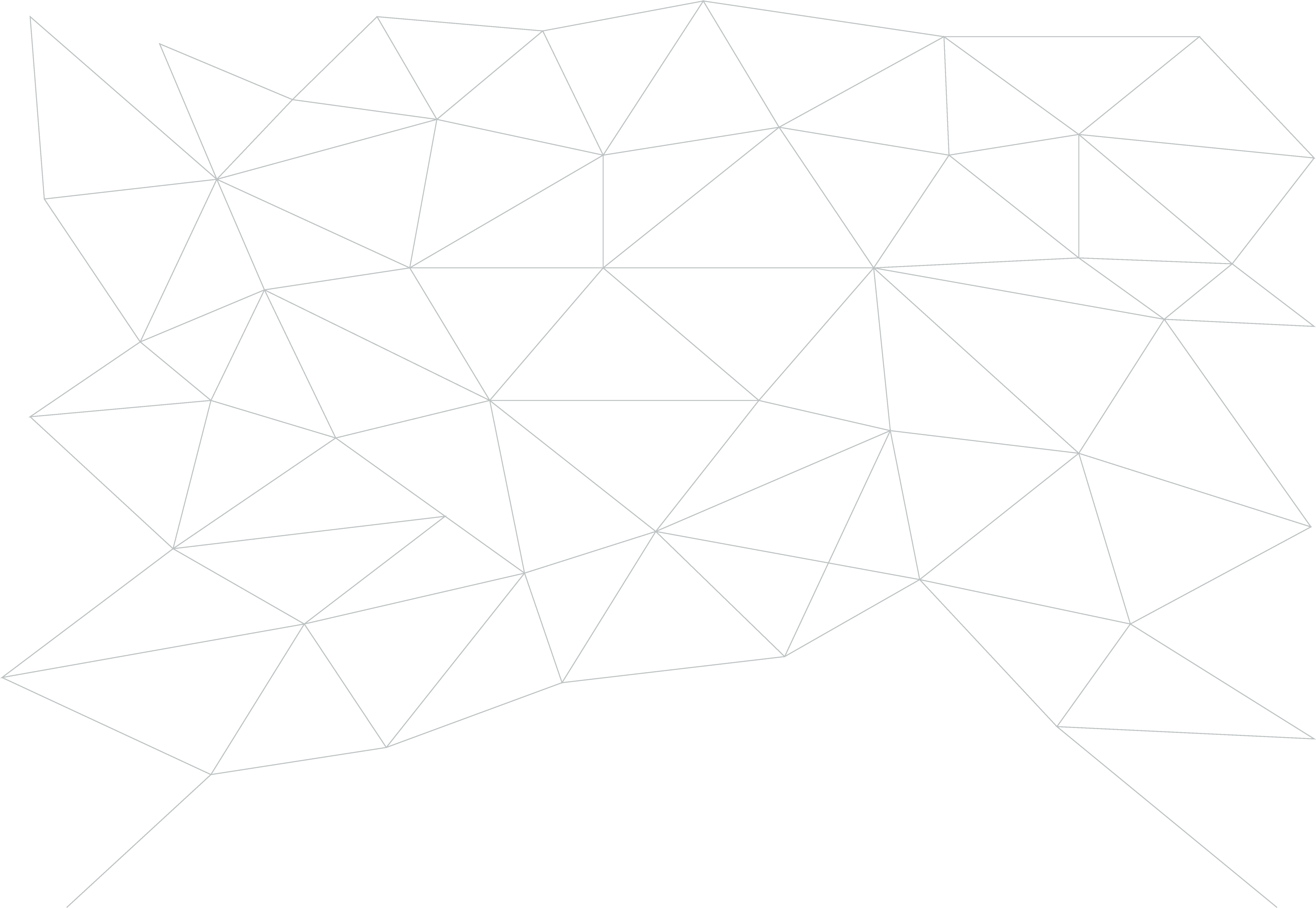 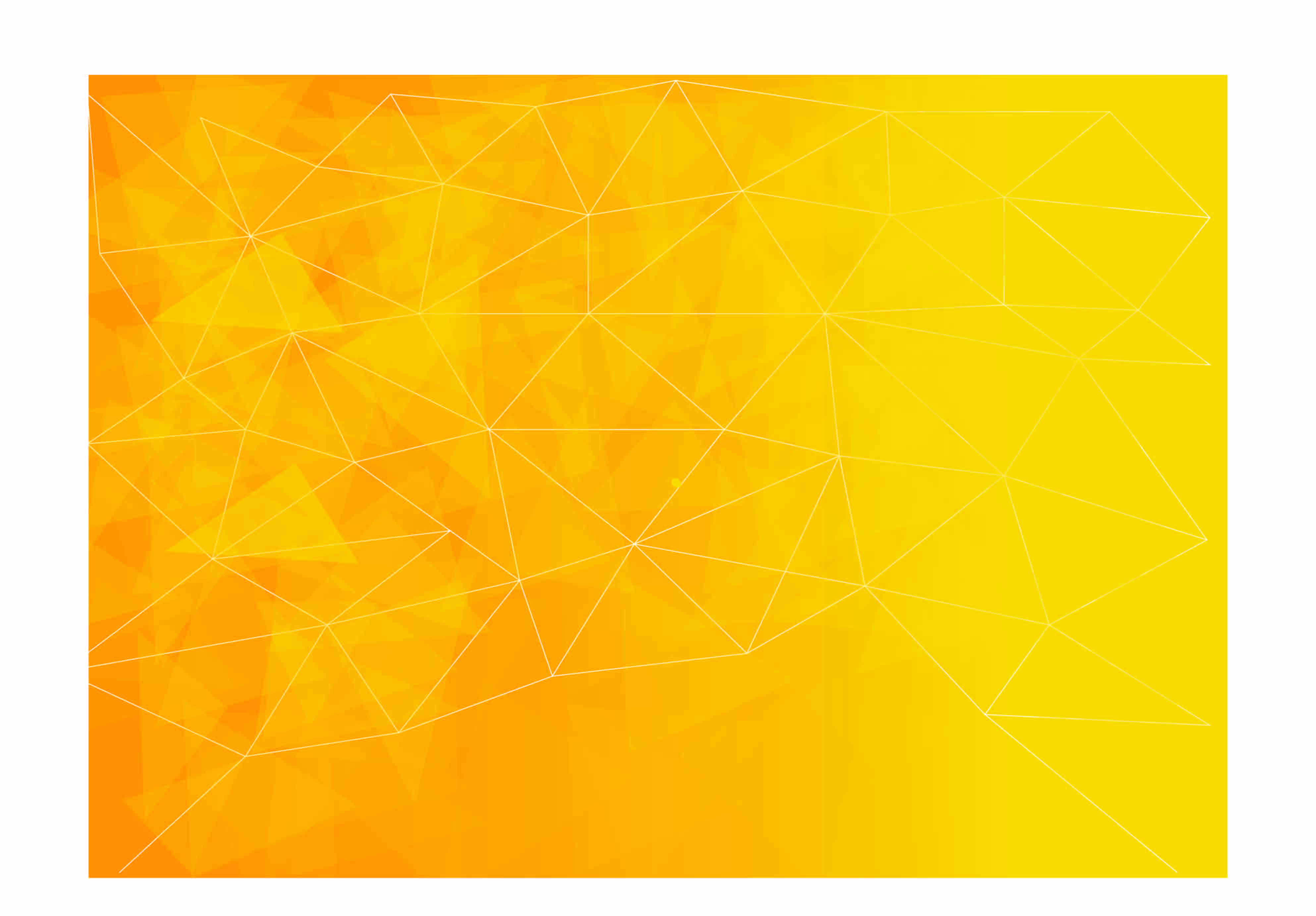 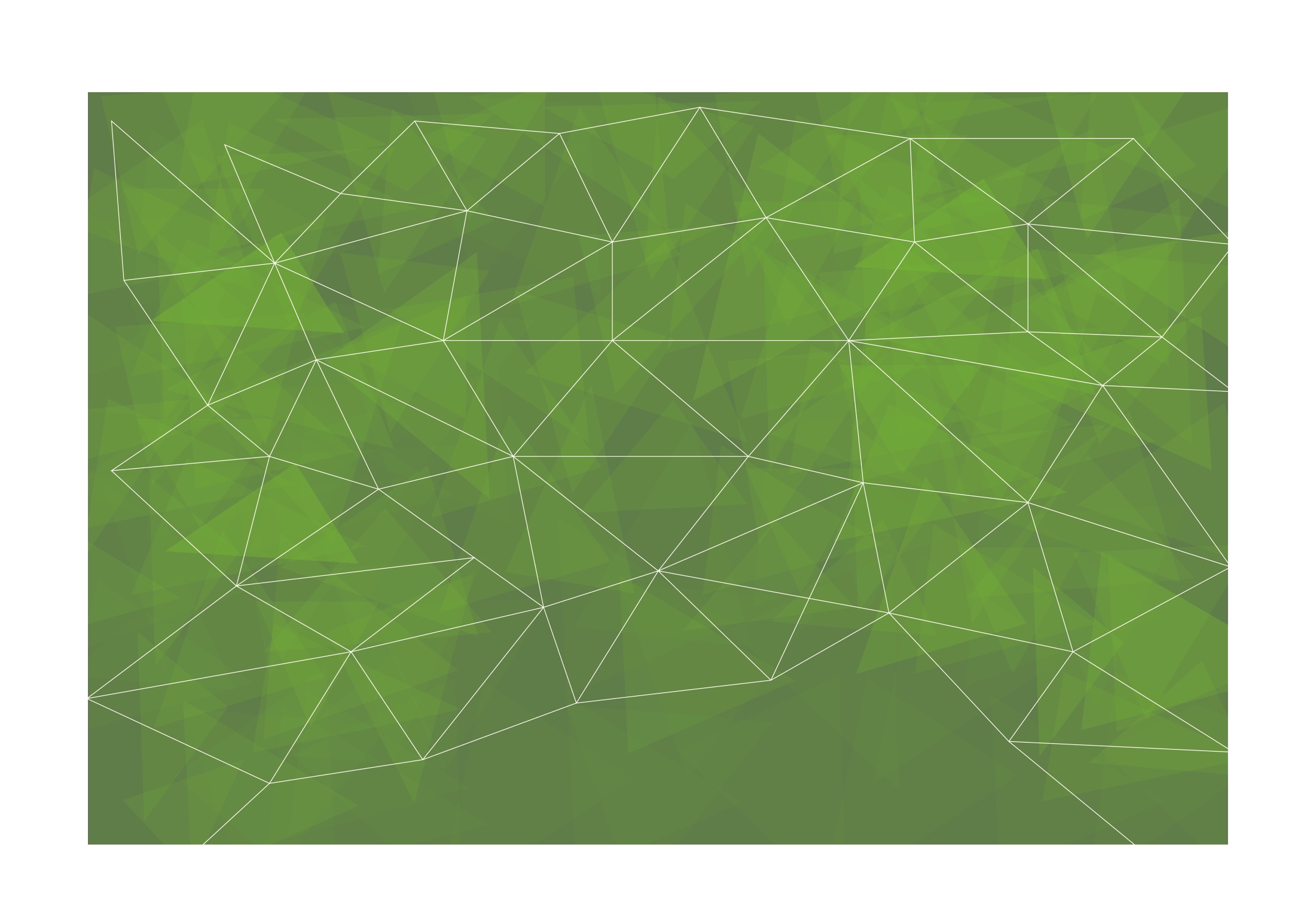 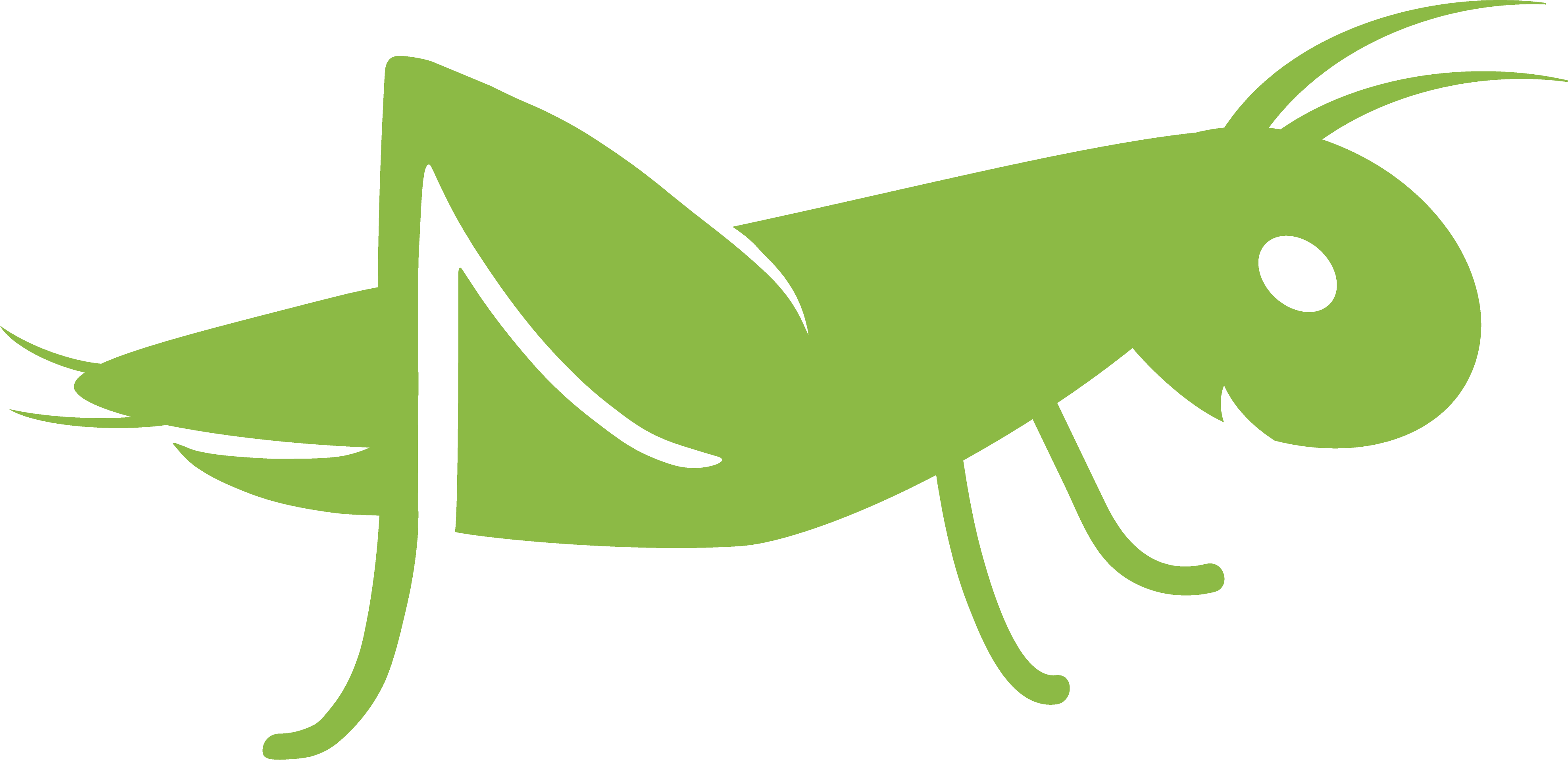 Τελική αξιολόγηση
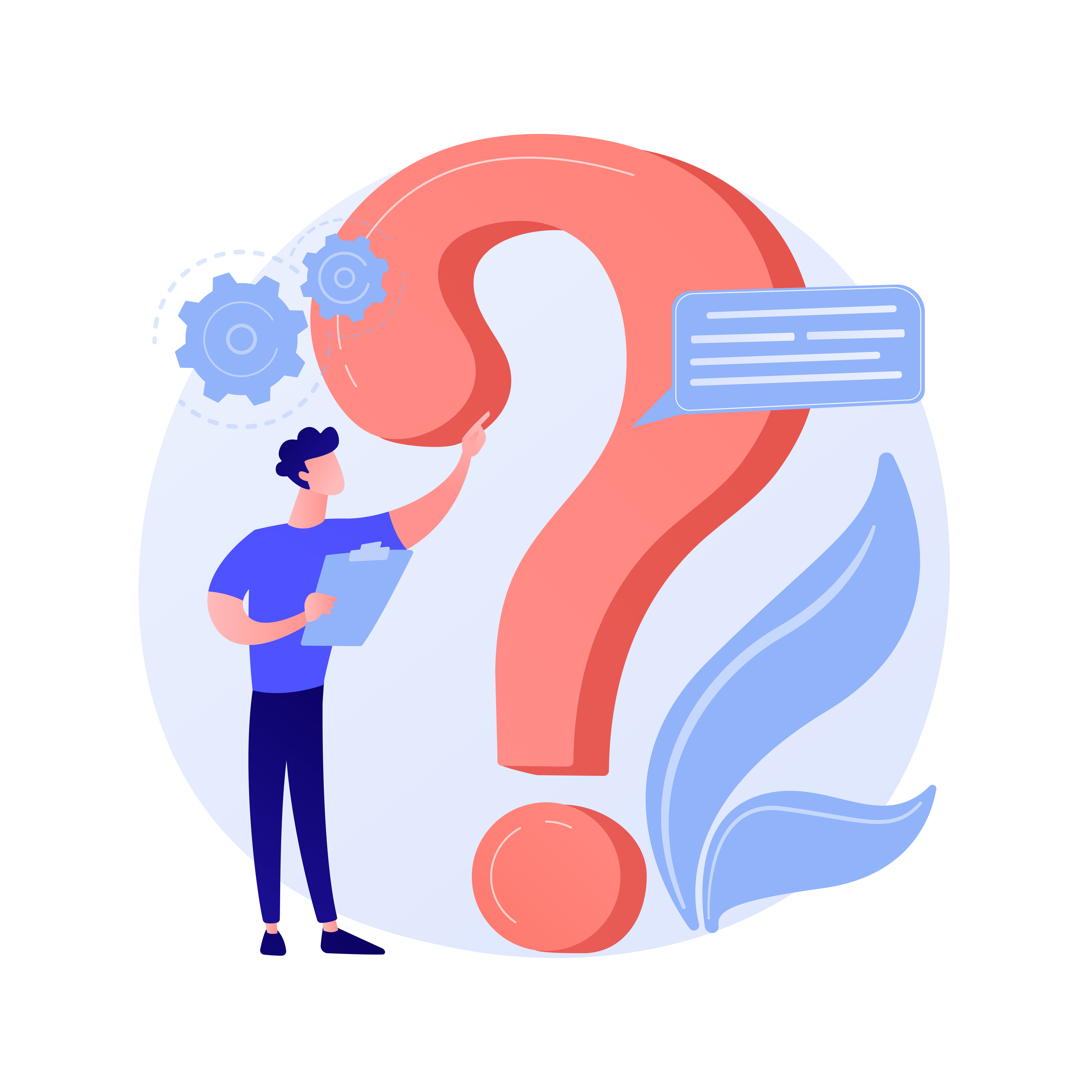 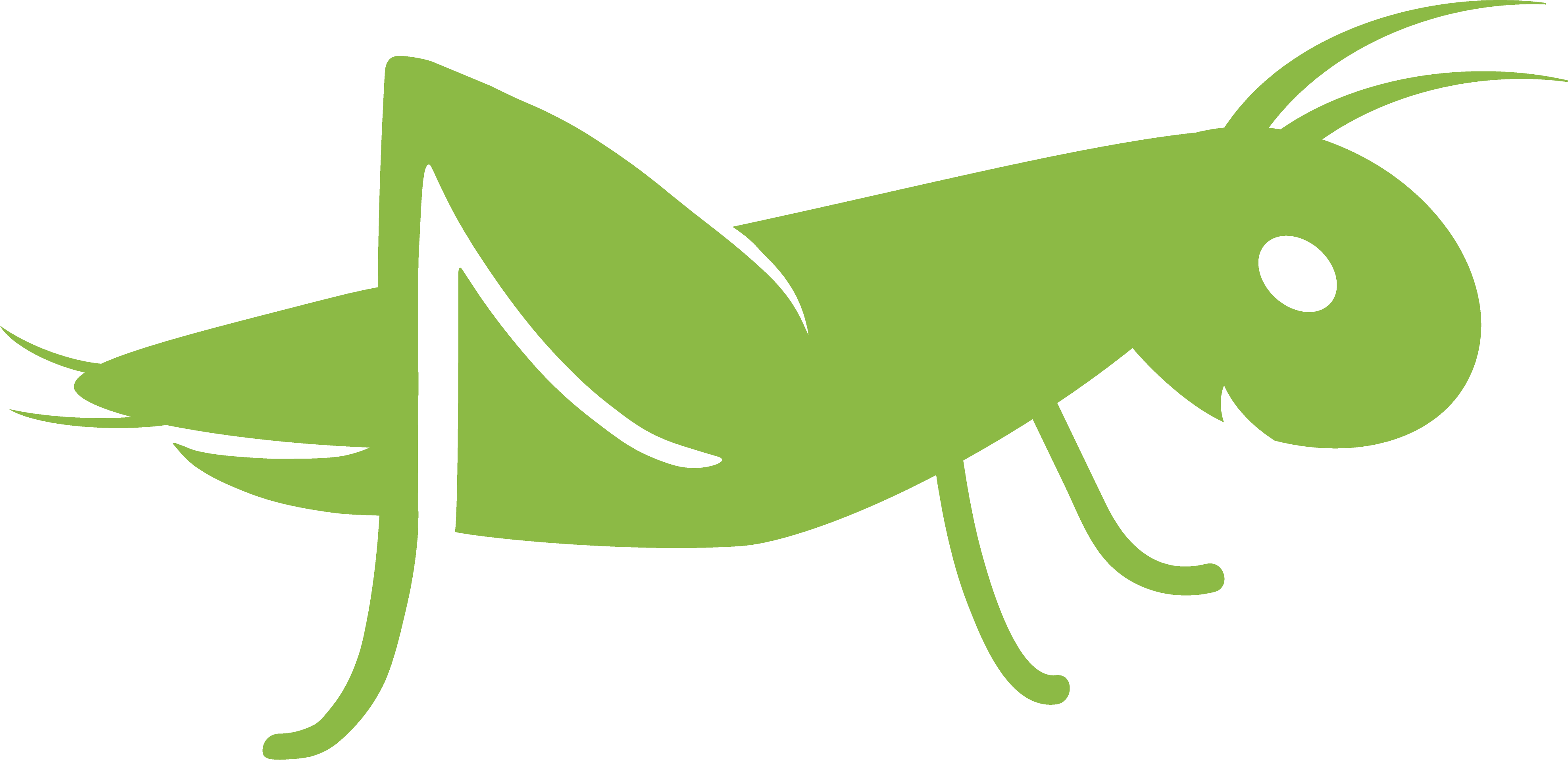 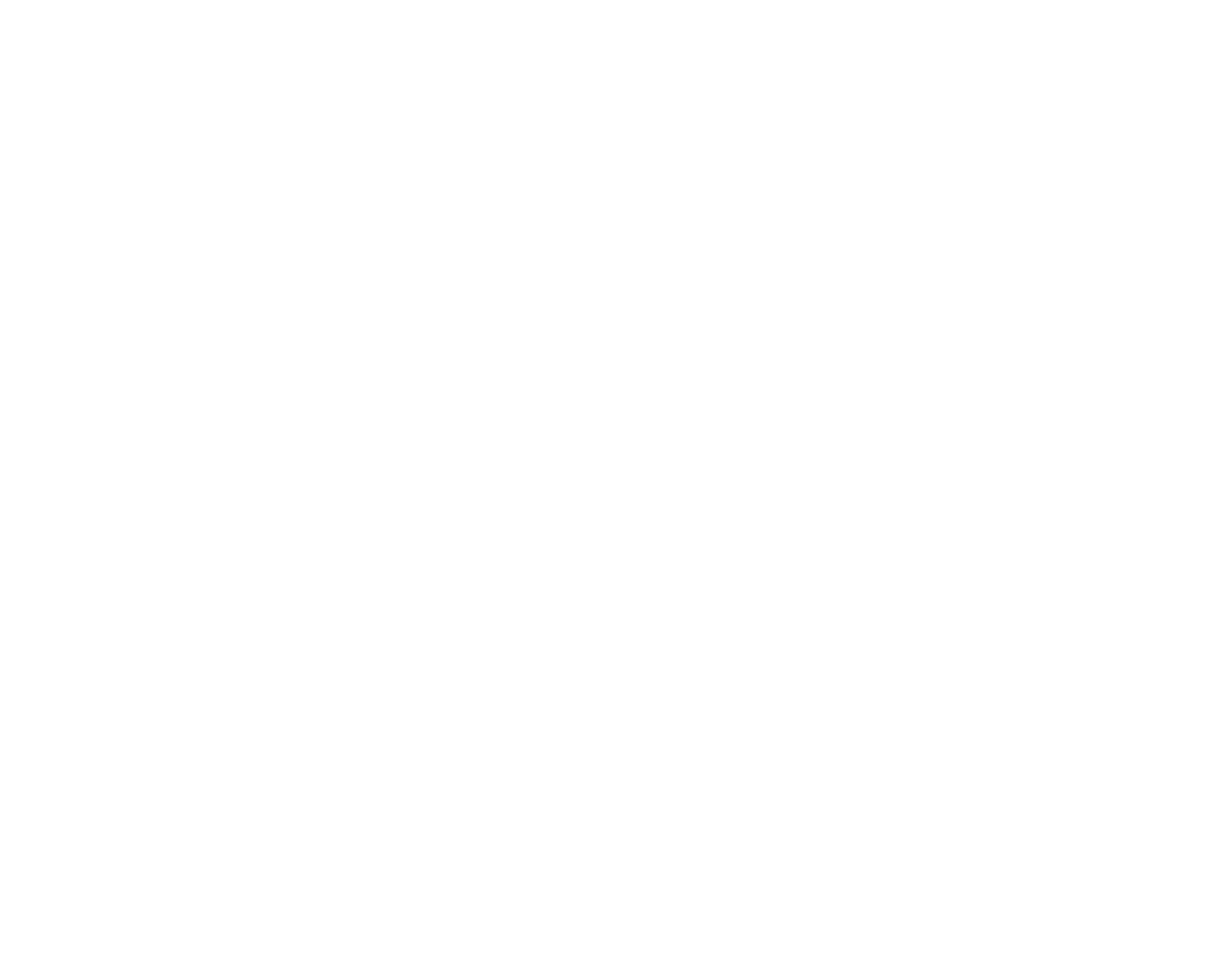 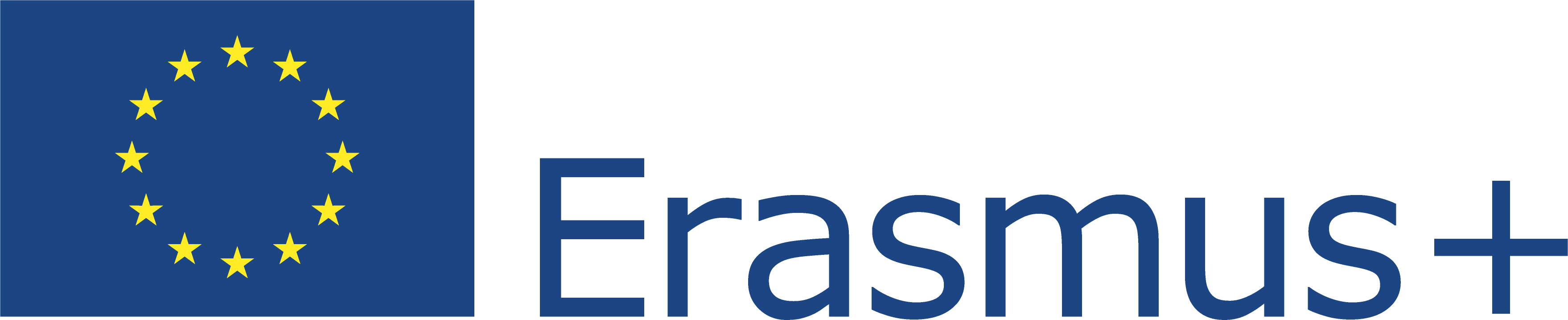 This Project (2019-1-RO01-KA204-063136) has been funded with support from the European Commission. This document reflects the views only of the author and the Commission cannot be held responsible for any use which might be made of the information contained herein.
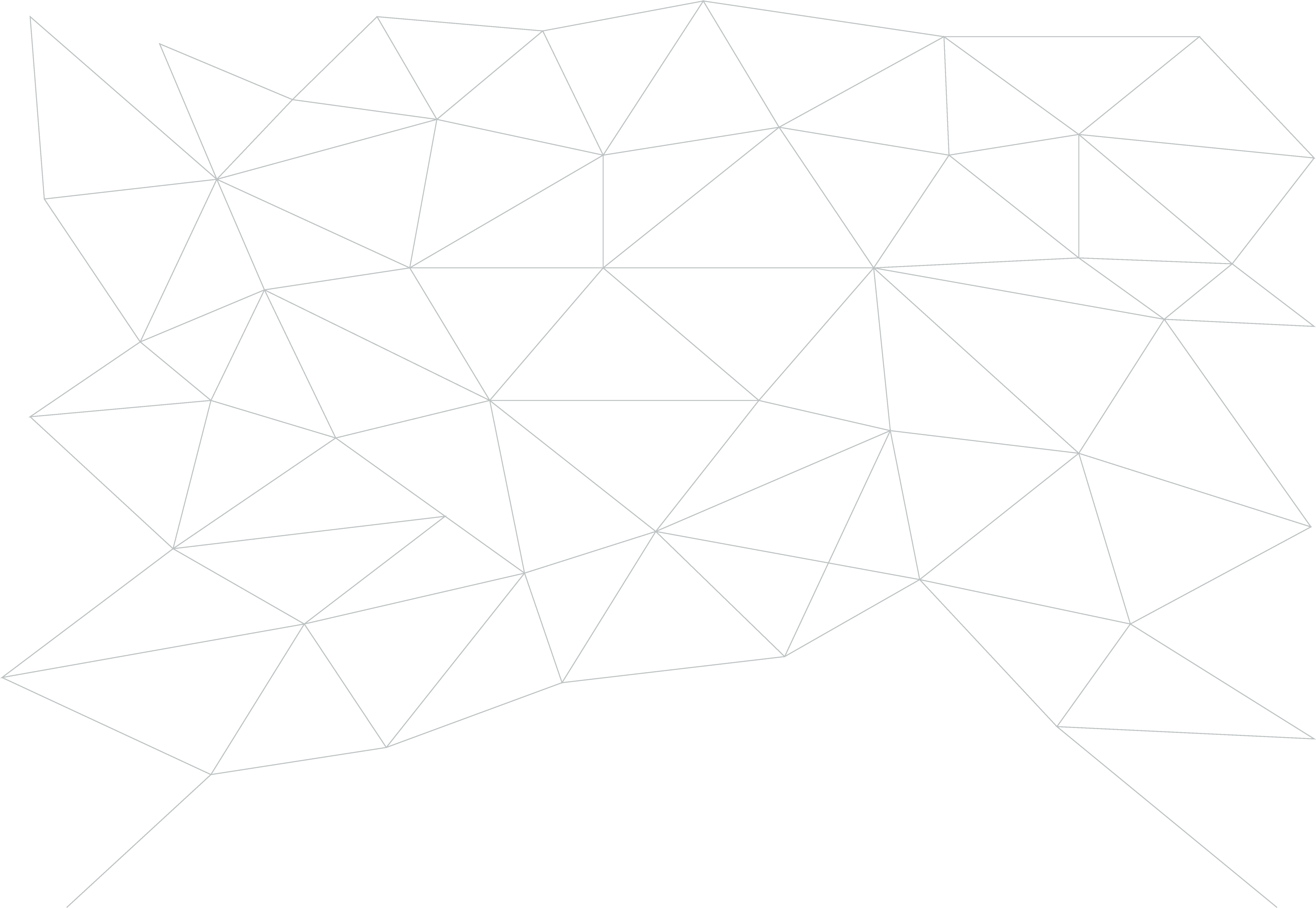 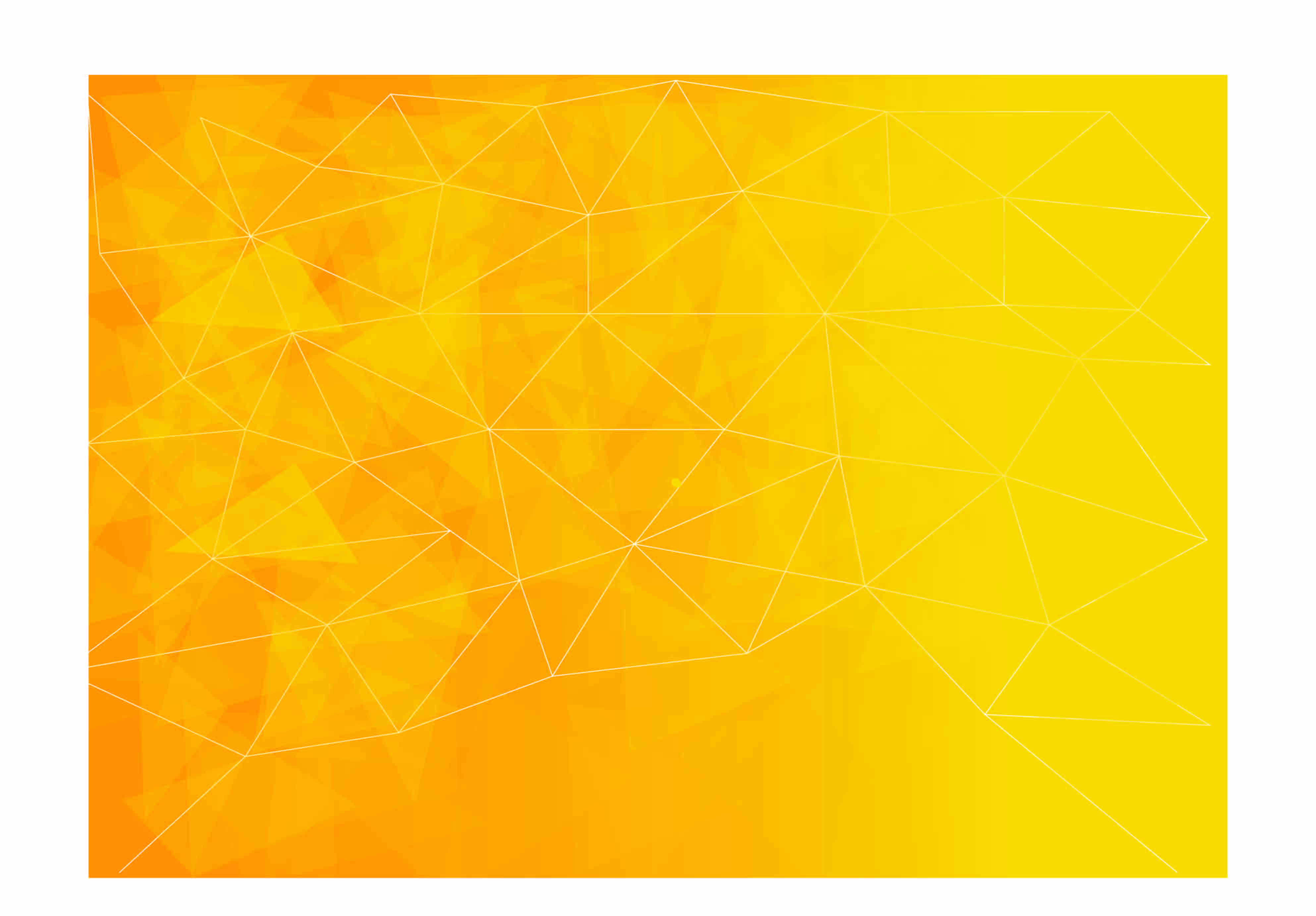 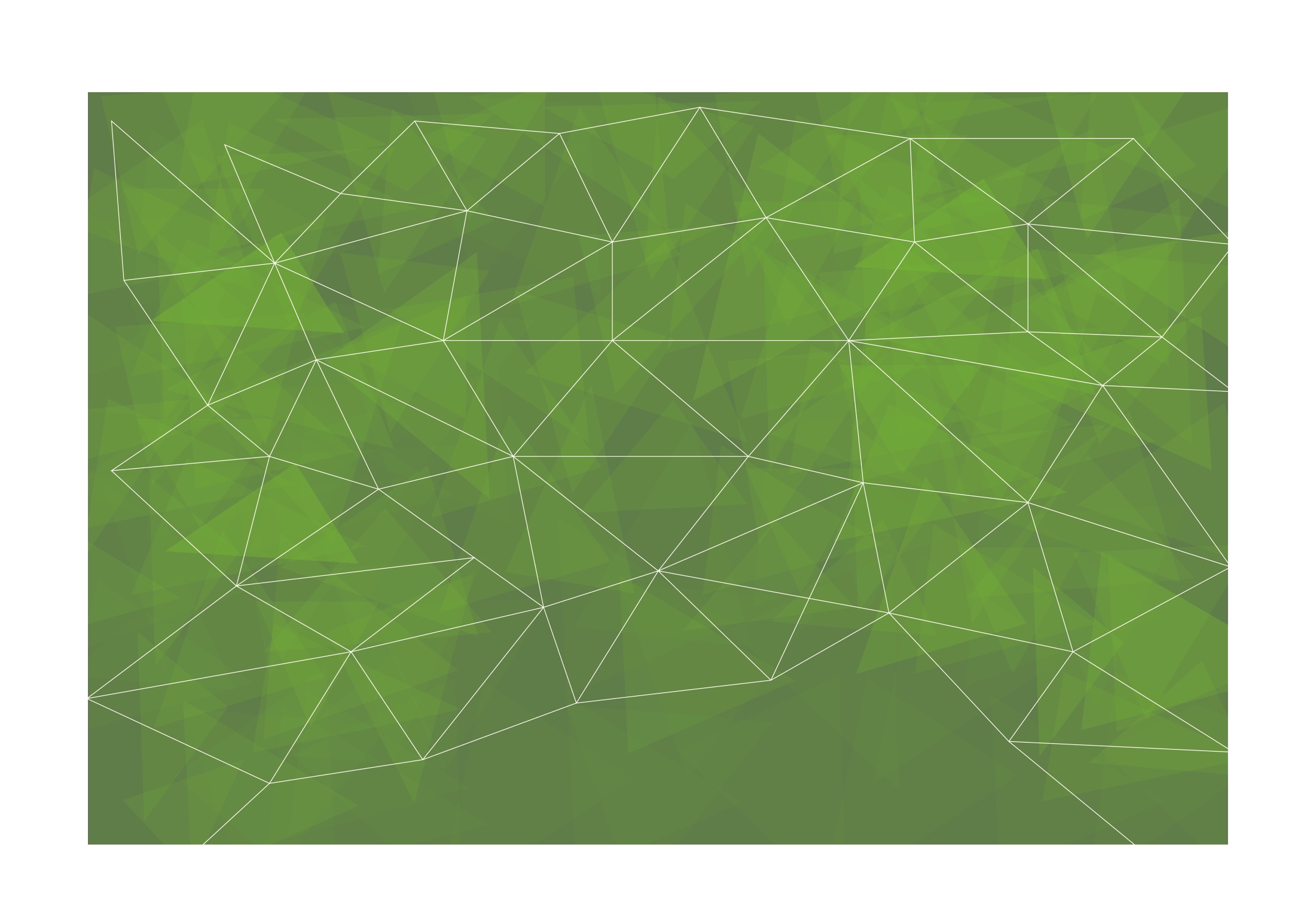 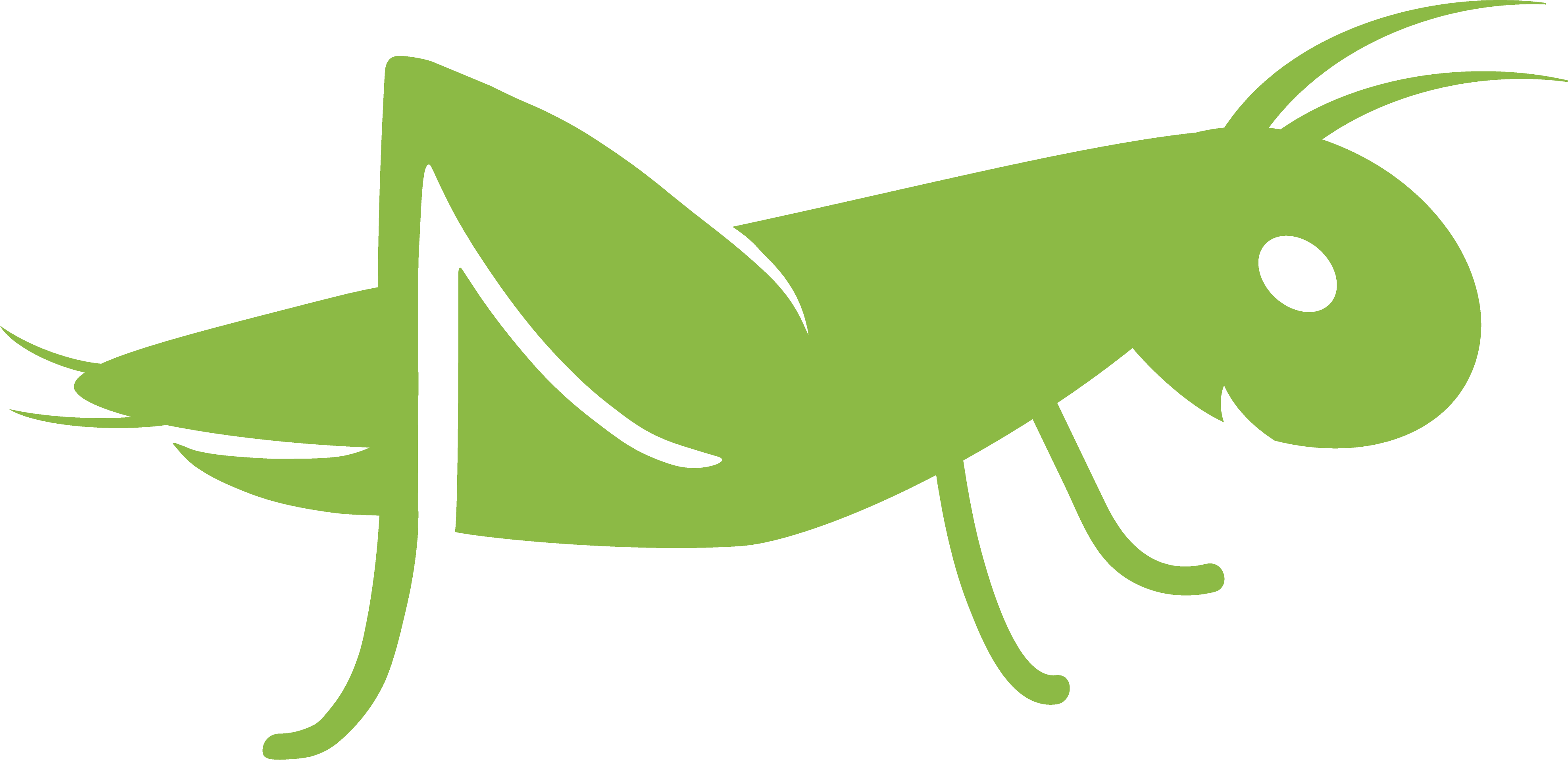 Επίλογος & Συζήτηση
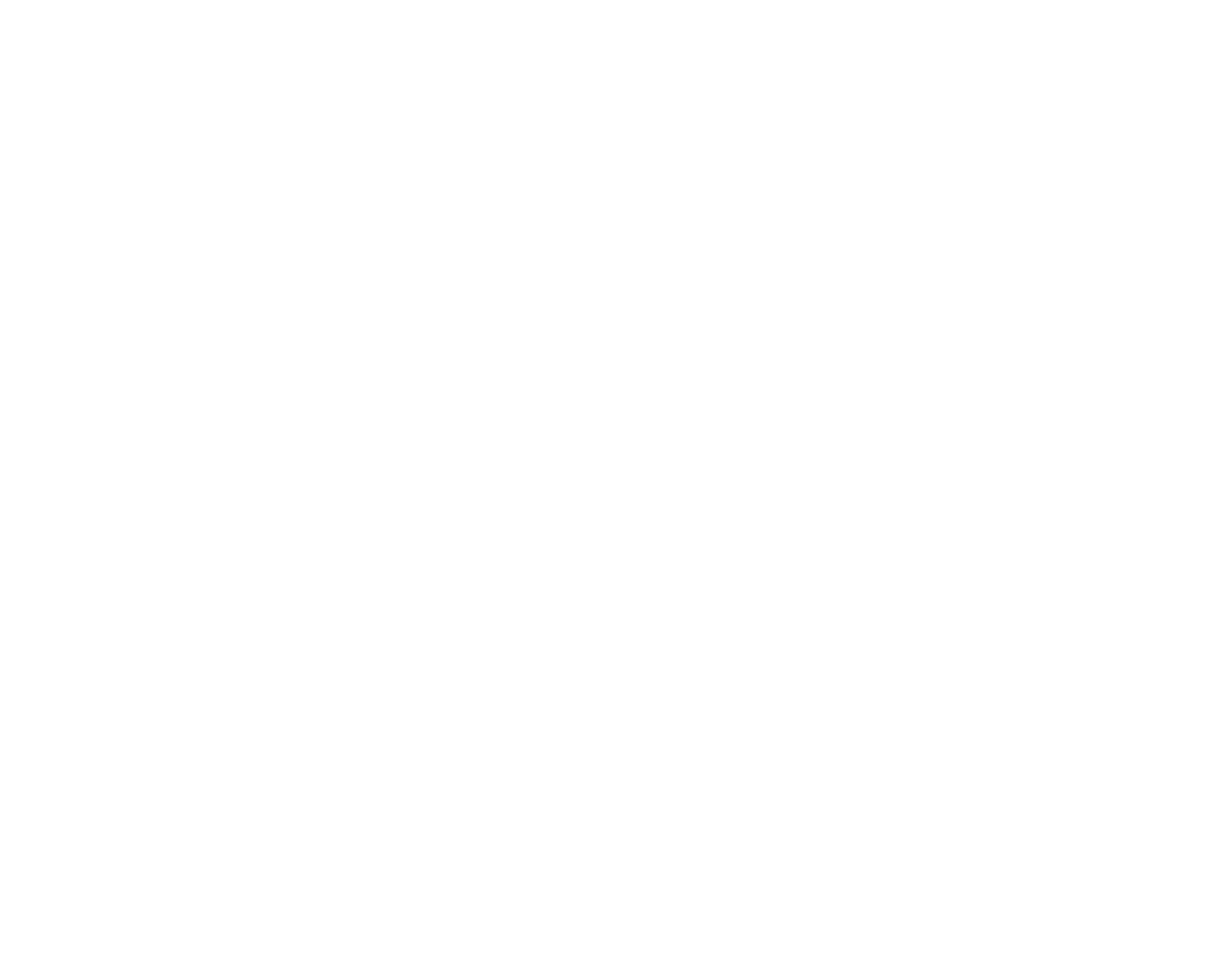 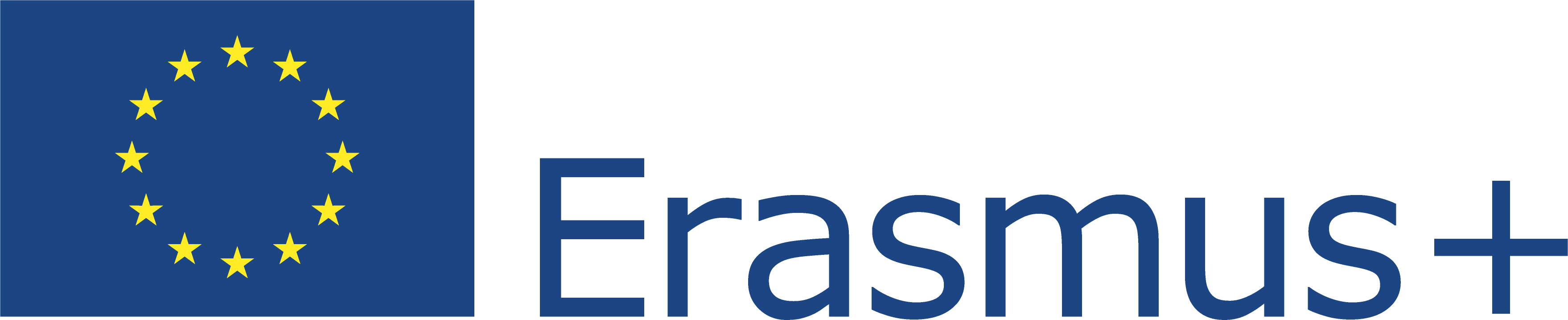 This Project (2019-1-RO01-KA204-063136) has been funded with support from the European Commission. This document reflects the views only of the author and the Commission cannot be held responsible for any use which might be made of the information contained herein.
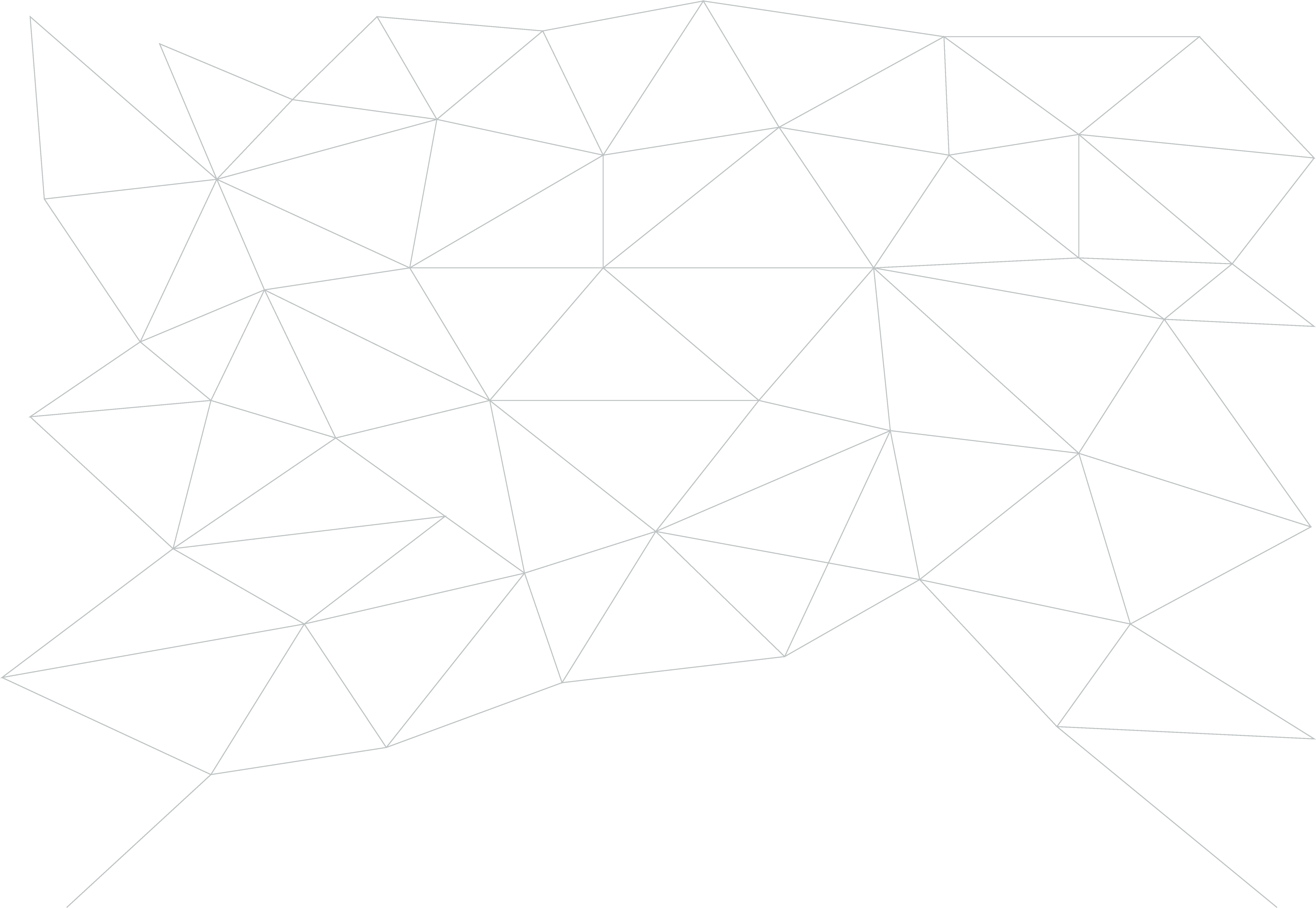 Υλικό για περαιτέρω μελέτη
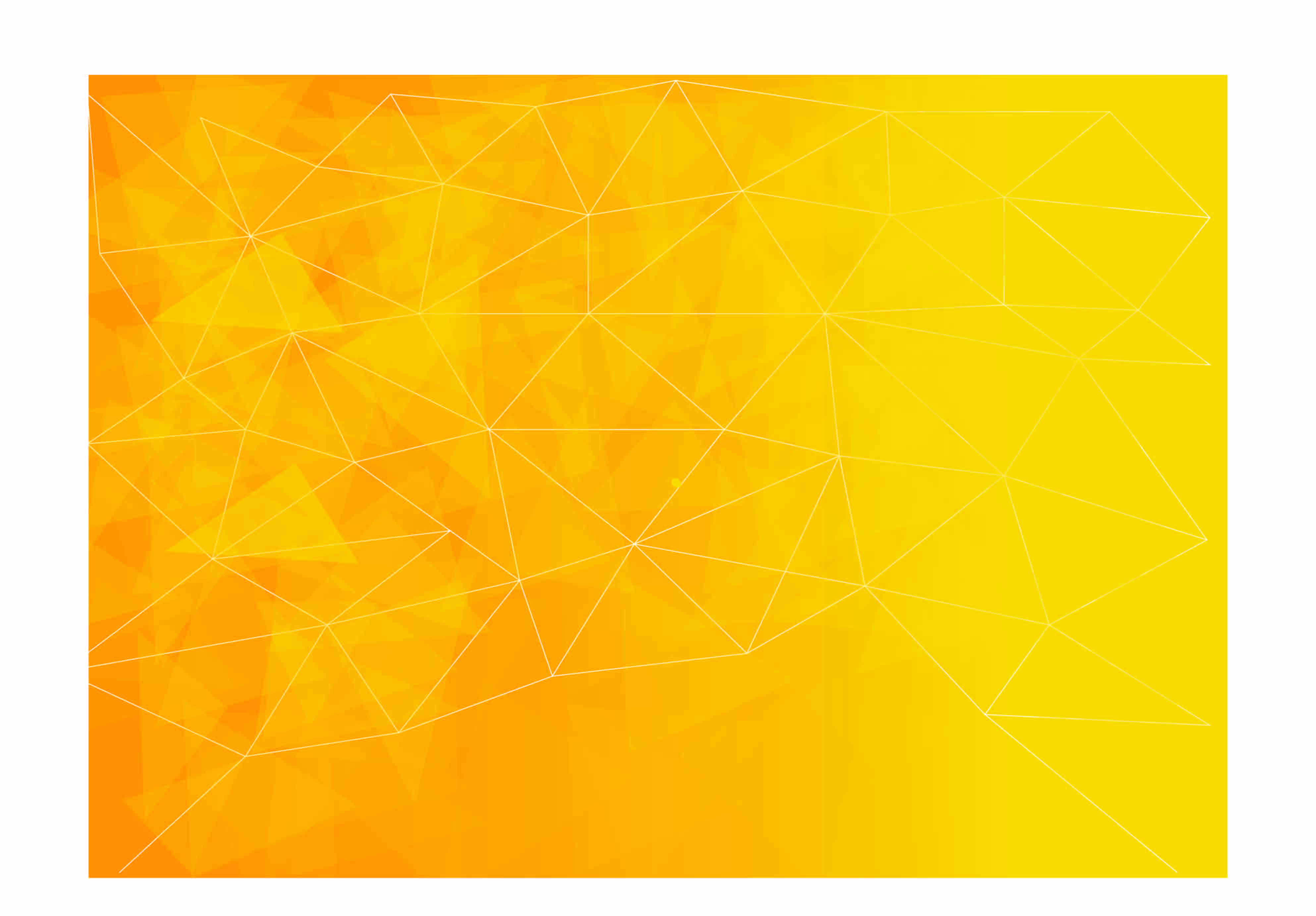 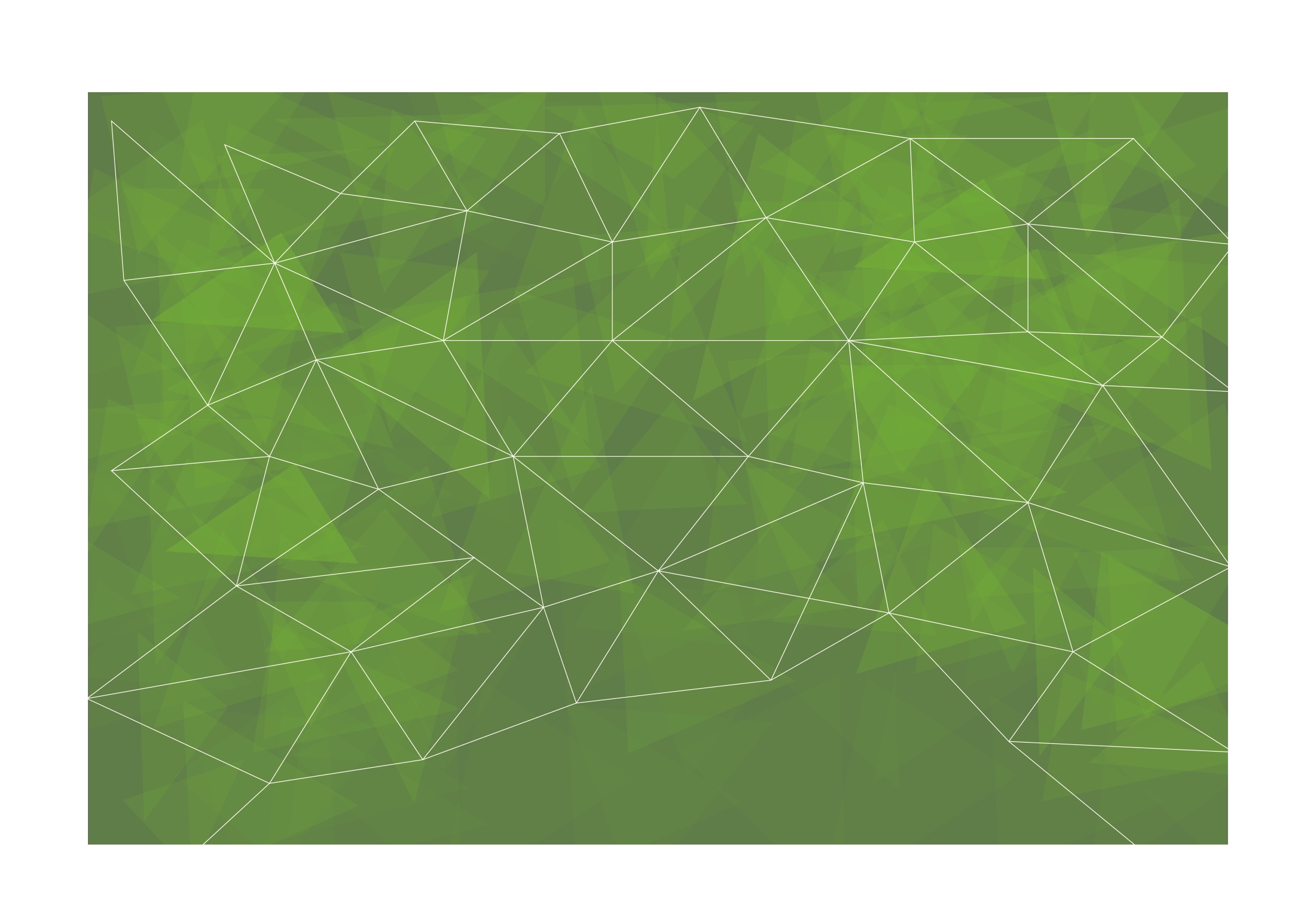 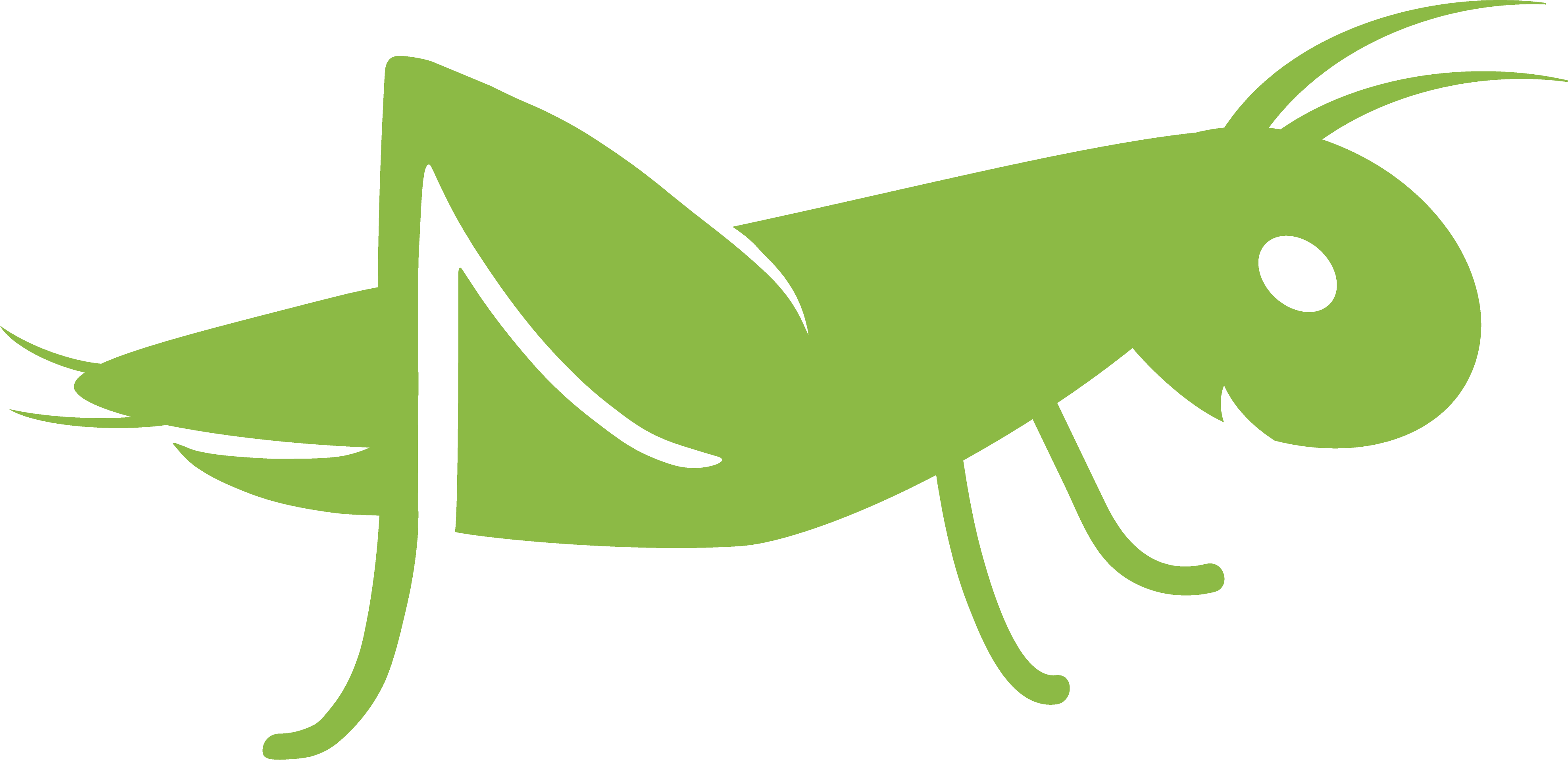 ‘Helping People Change: Coaching with Compassion for Lifelong Learning and Growth’: Richard Boyatzis, Melvin L. Smith & Ellen Van Oosten https://beta.prx.org/stories/287075.
‘Emotional Intelligence: Why It Can Matter More Than IQ’ : Daniel Goleman
‘Working with Emotional Intelligence’ : Daniel Goleman
‘Emotional Intelligence 2.0’: Travis Bradberry & Jean Greaves
‘The Emotionally Intelligent Manager’: David Caruso & Peter Salovey.
‘The MSCEIT Emotional Intelligence Test’: John D. Mayer, Peter Salovey & David R. Caruso
‘HBR Guide to Emotional Intelligence’: Harvard Business Review
‘Quick Emotional Intelligence Activities for Busy Managers’: Adele Lynn 
‘EQ Applied: The Real-World Guide to Emotional Intelligence‘: Justin Bariso 
https://www.forbes.com/sites/forbescoachescouncil/2019/06/05/empathy-from-soft-skill-to-profitable-service-differentiator/?sh=313104a17a9e
https://www.forbes.com/sites/micahsolomon/2020/02/16/yes-you-can-train-for-empathy-customer-service-employees-situational-empathy-heres-how/?sh=5b6d8eef7cb9
https://freshdesk.com/customer-service-skills/empathy-exercises-customer-support-blog/
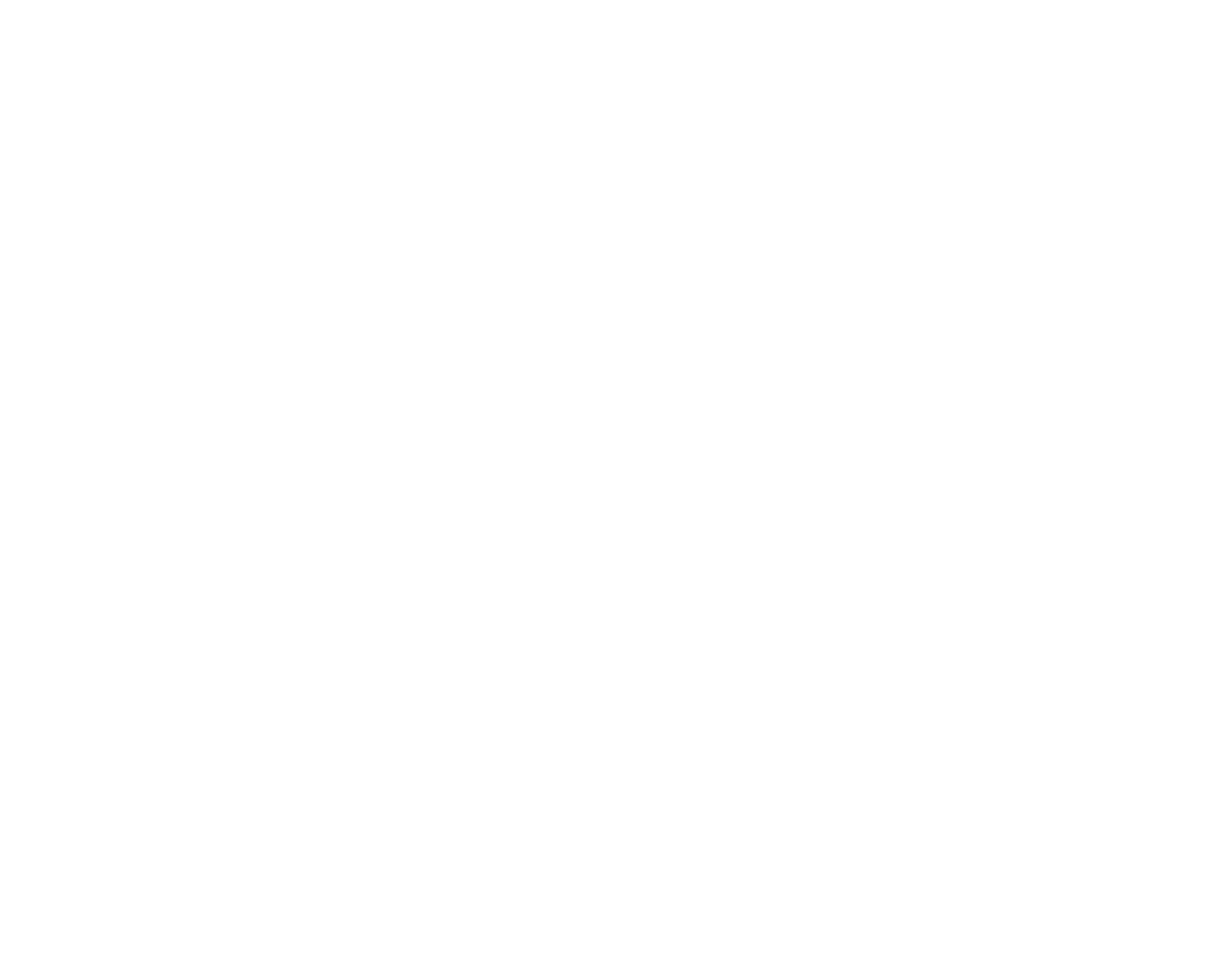 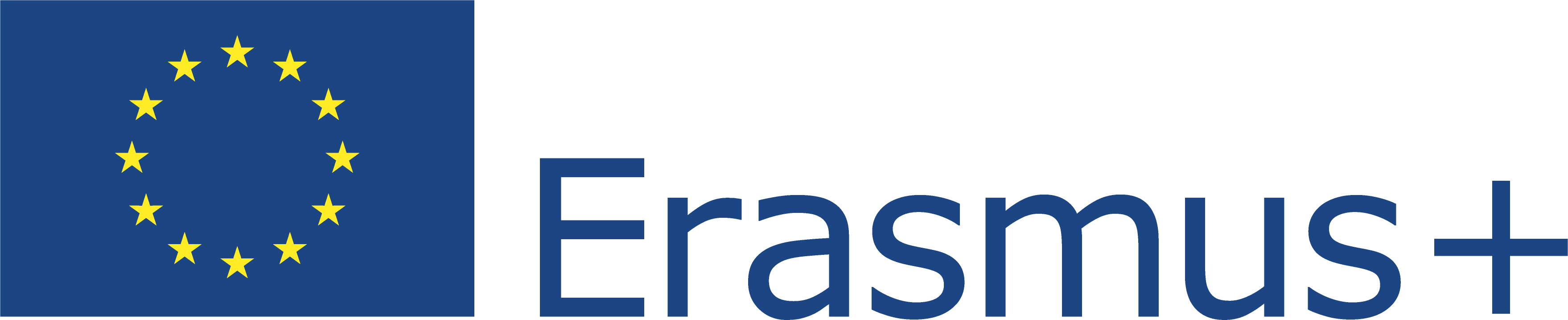 This Project (2019-1-RO01-KA204-063136) has been funded with support from the European Commission. This document reflects the views only of the author and the Commission cannot be held responsible for any use which might be made of the information contained herein.
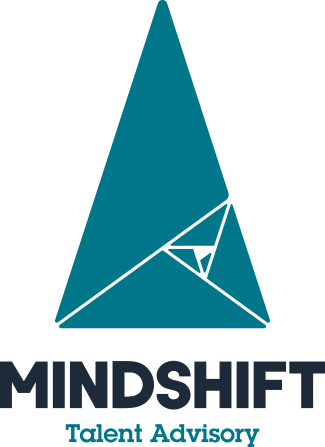 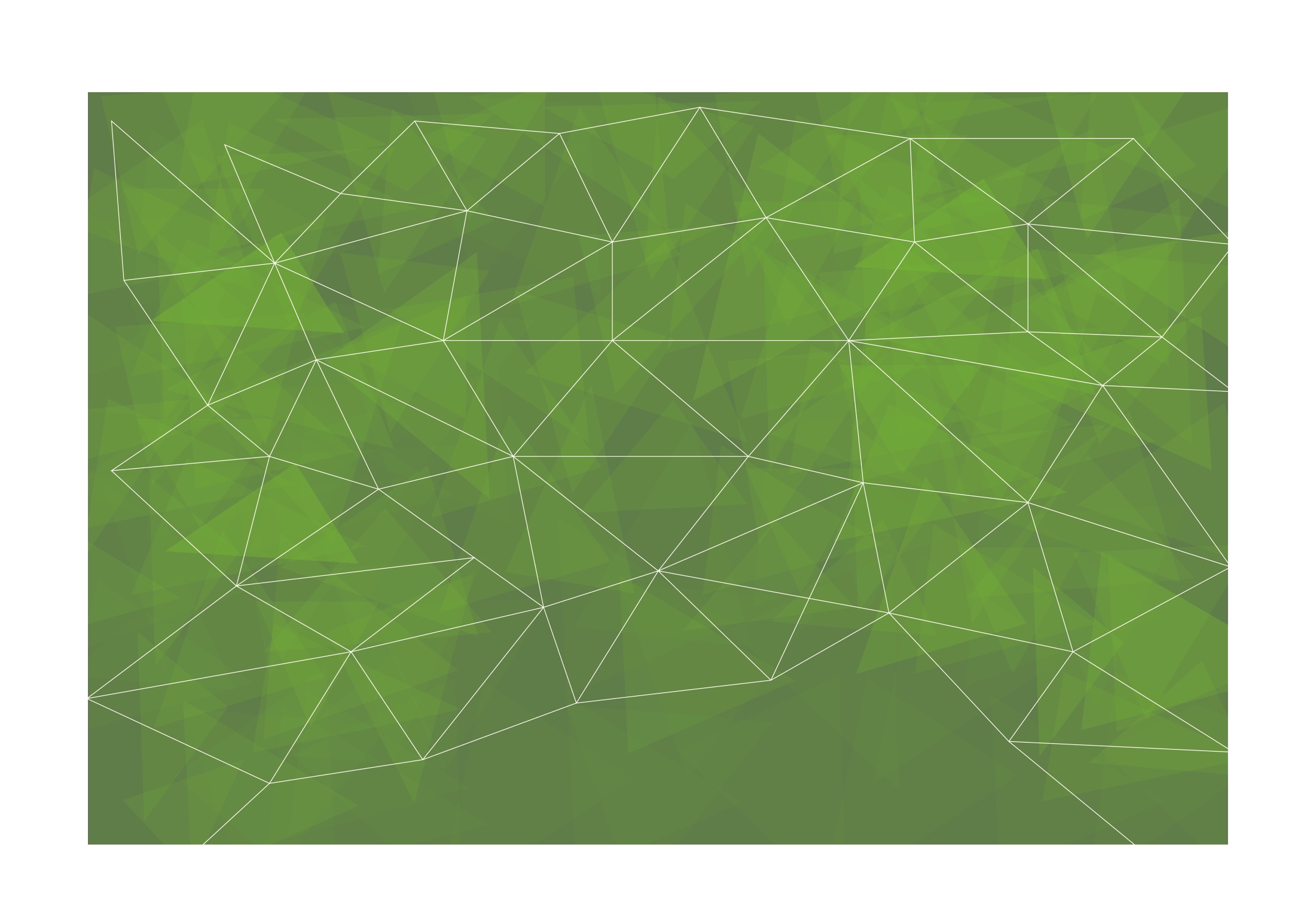 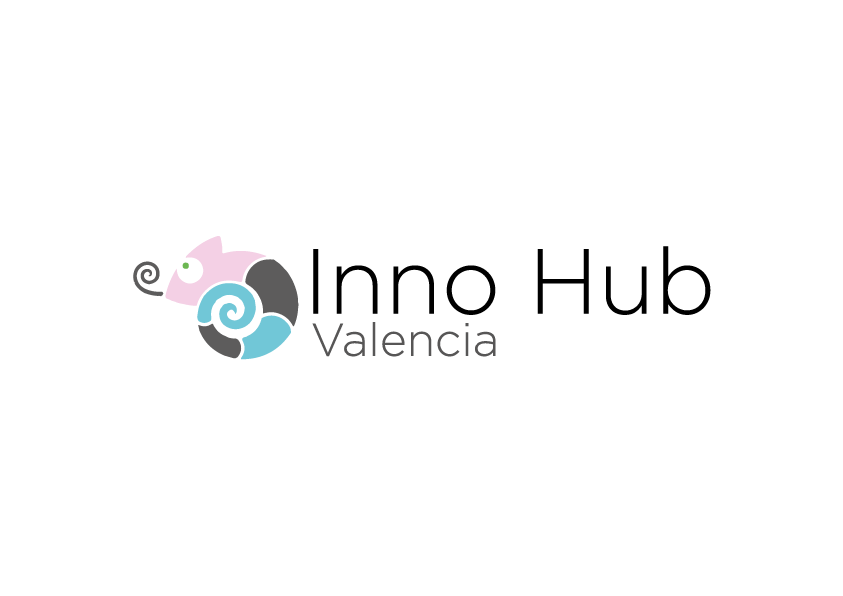 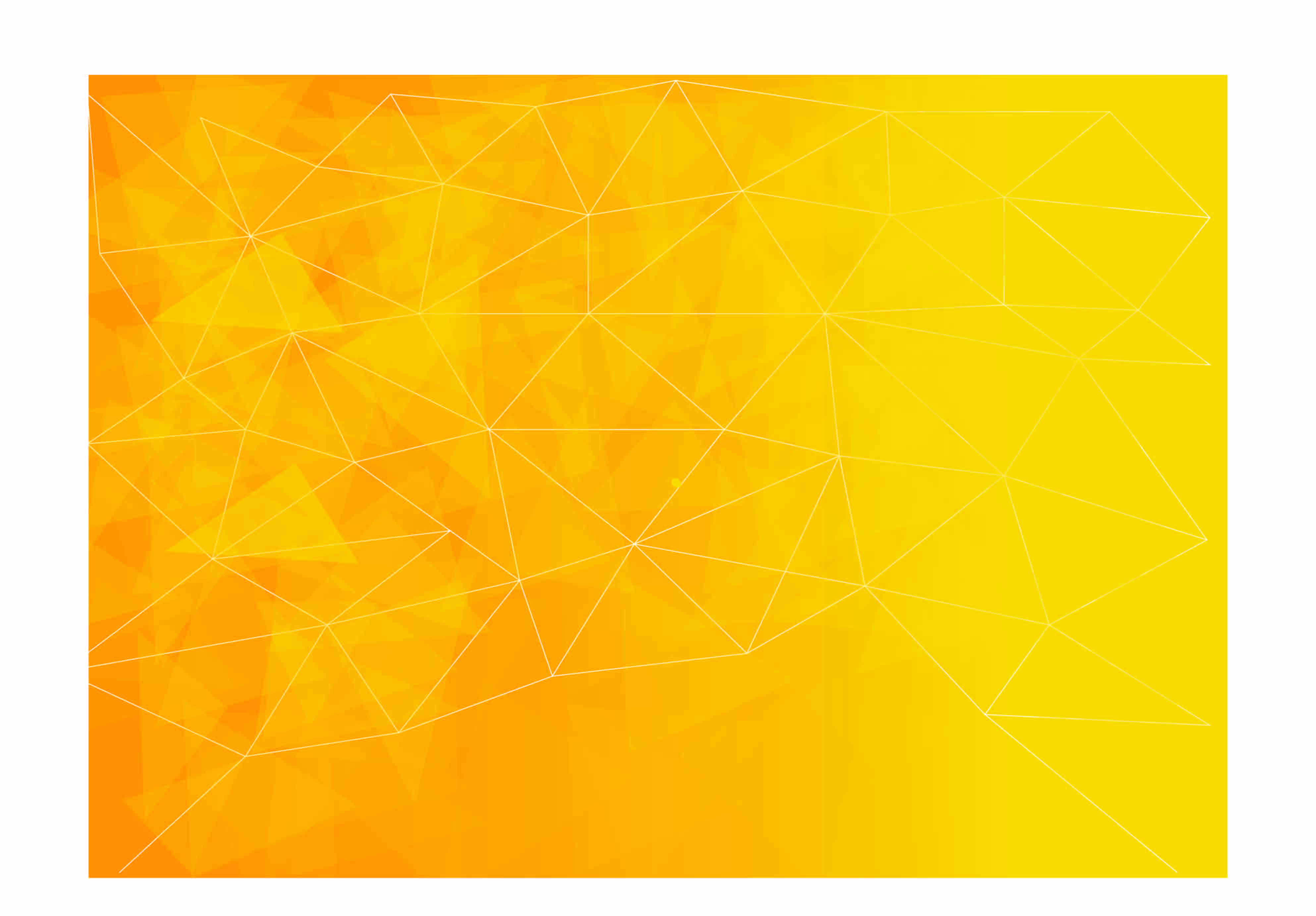 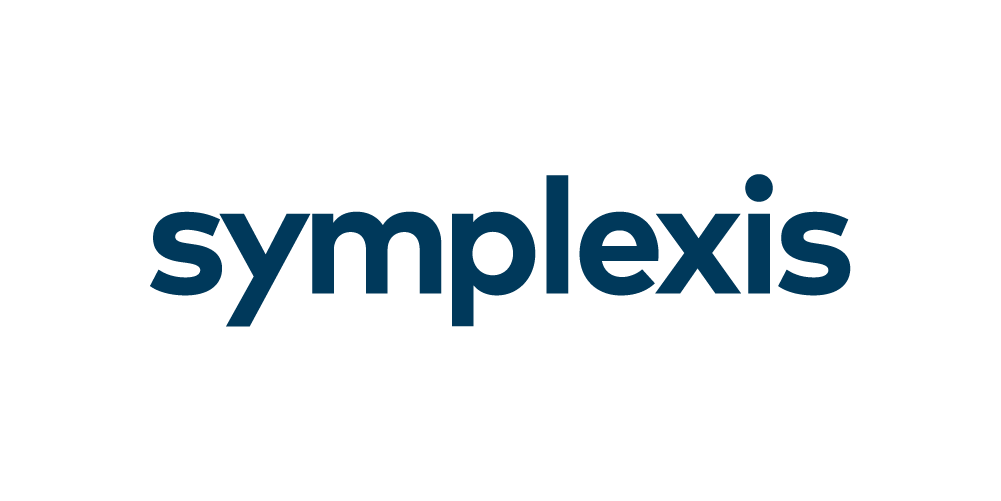 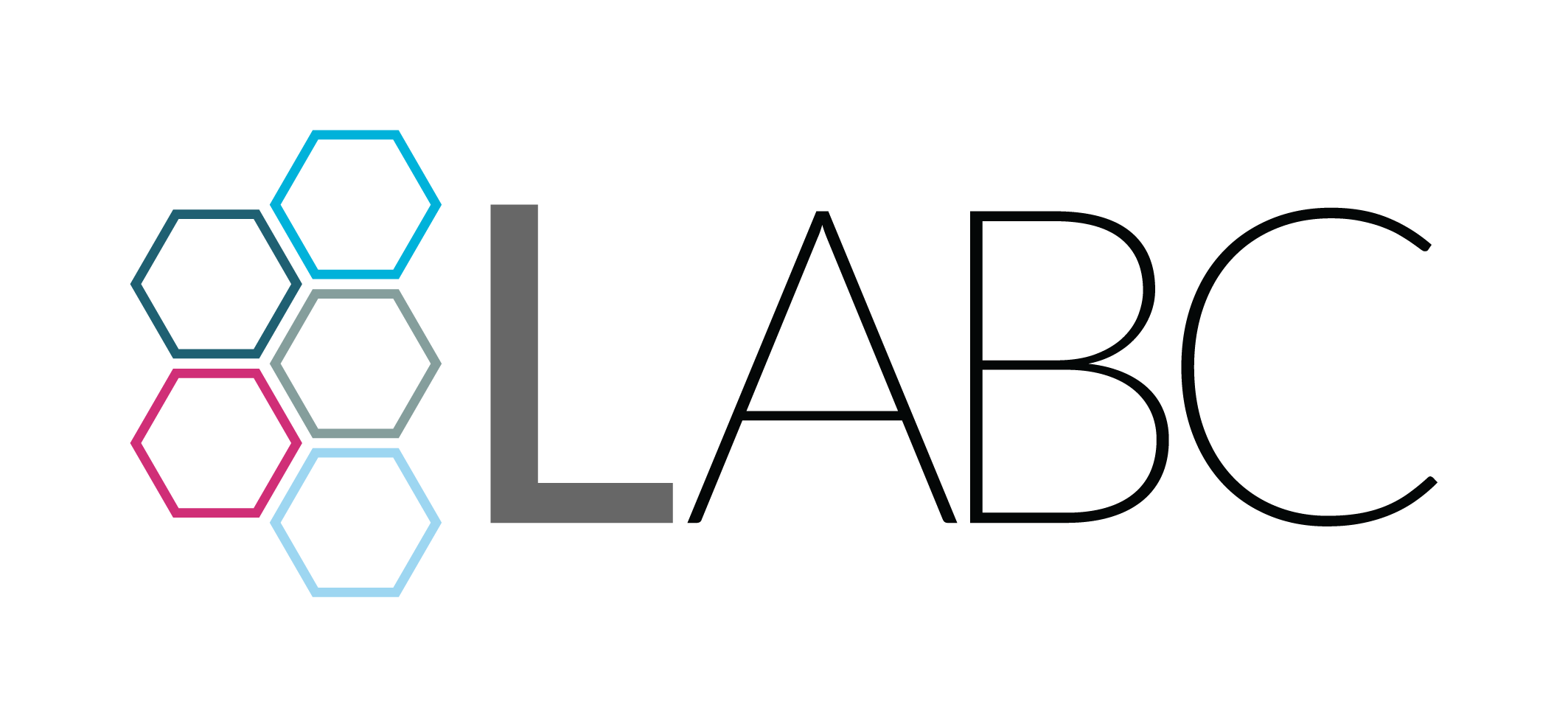 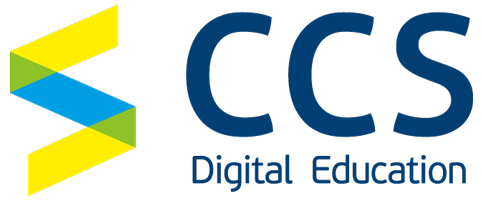 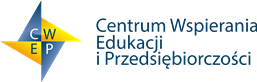 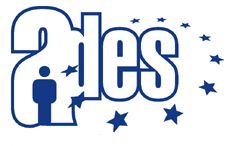 Ευχαριστούμε…!
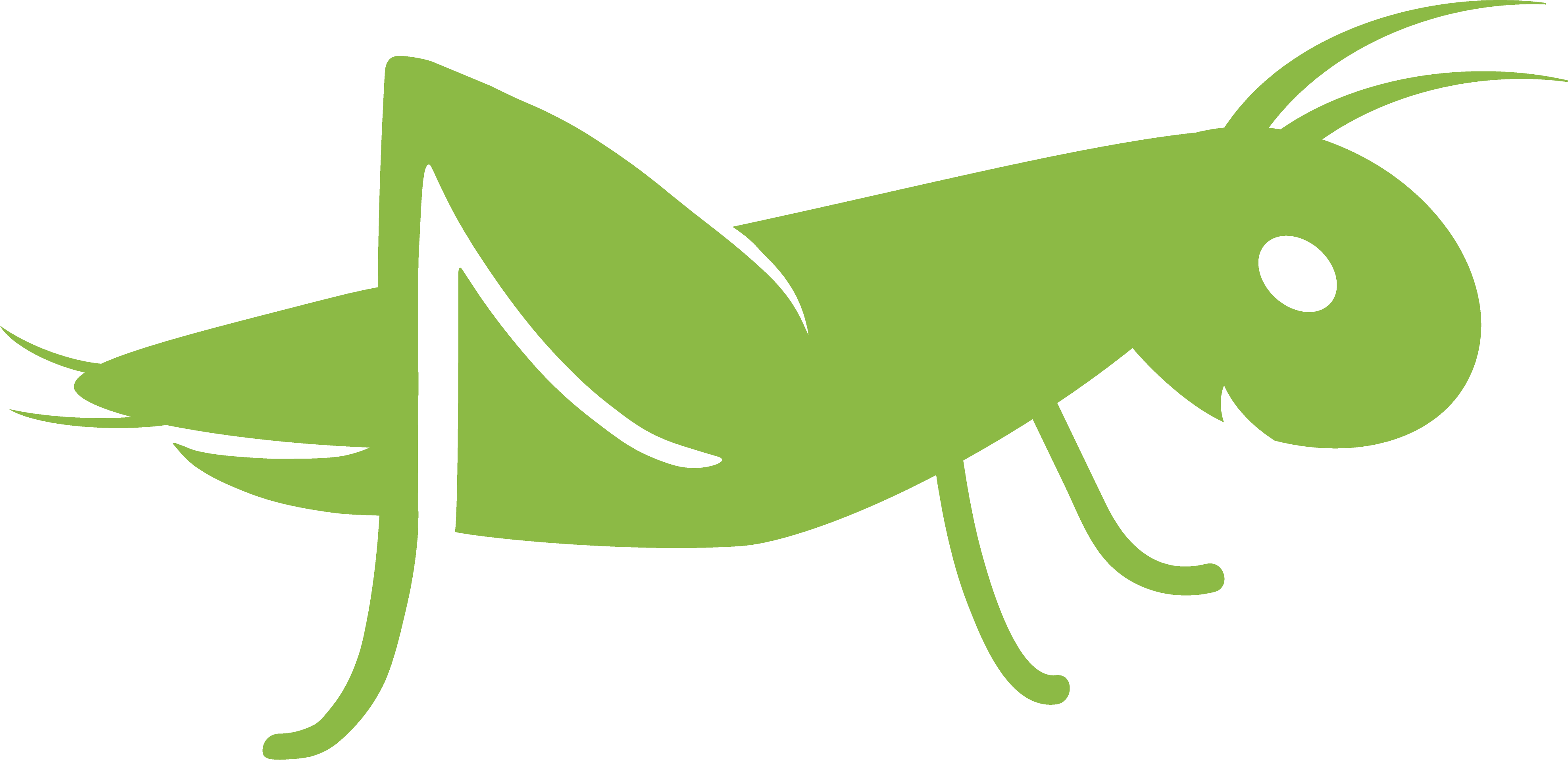 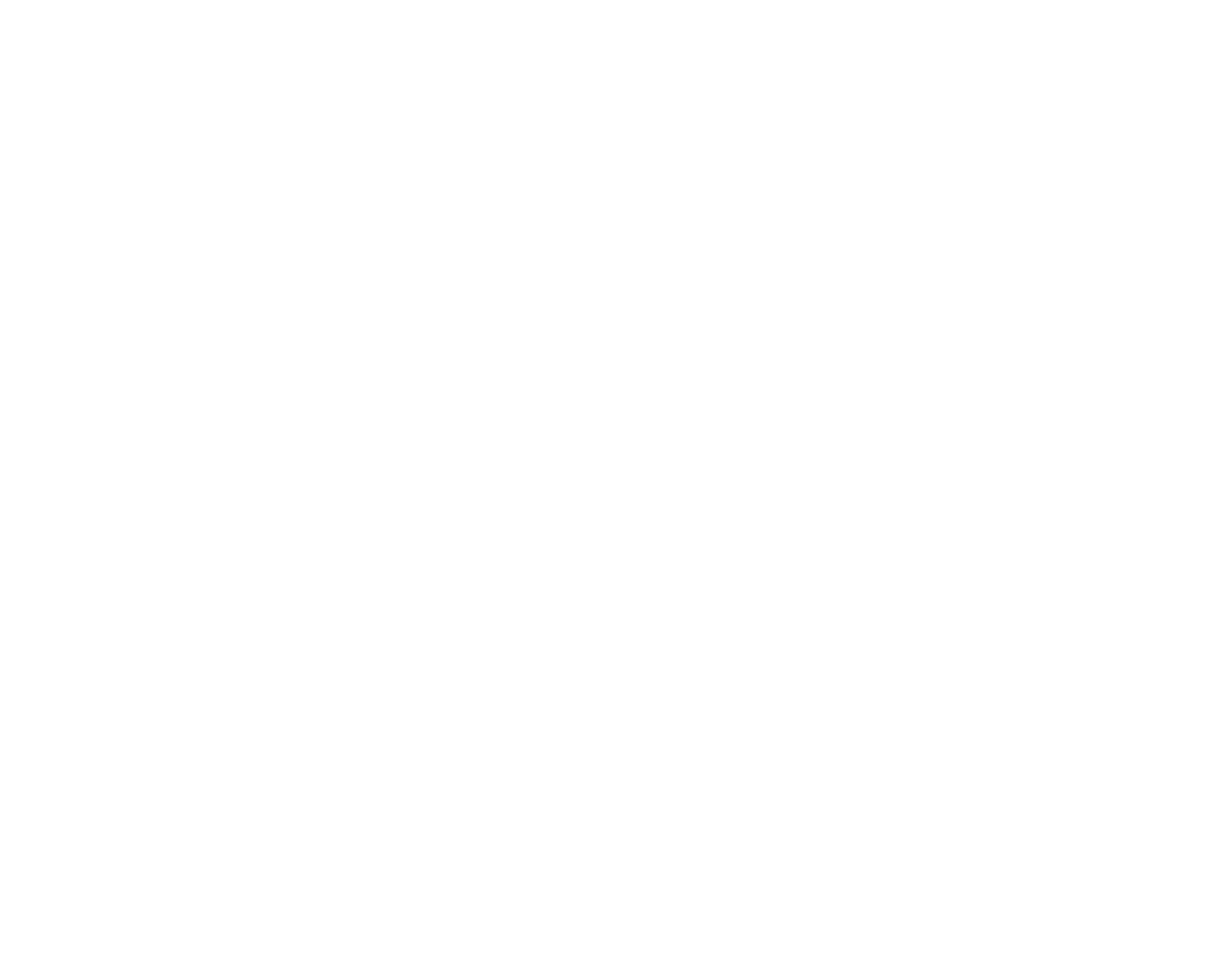 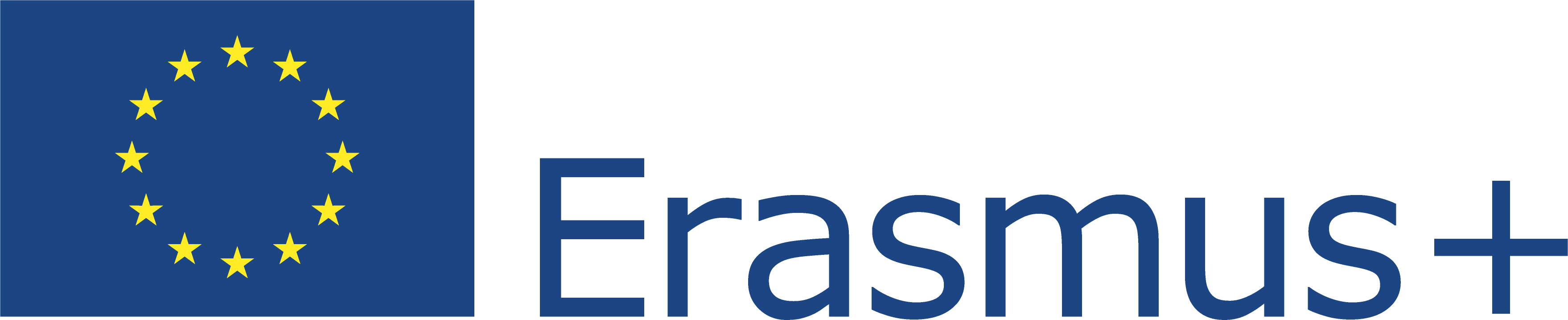 This Project (2019-1-RO01-KA204-063136) has been funded with support from the European Commission. This document reflects the views only of the author and the Commission cannot be held responsible for any use which might be made of the information contained herein.